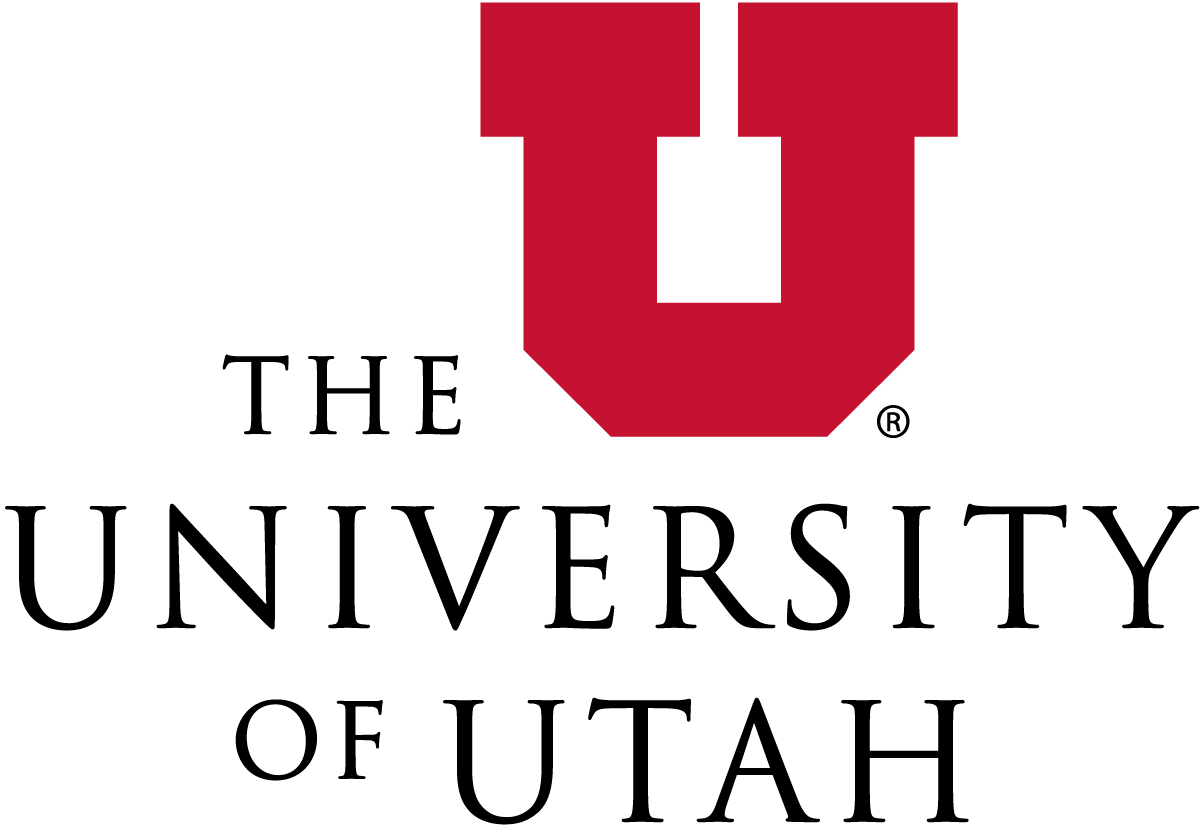 Publishing NASA’s Multi-Petabytes of Climate Datasets
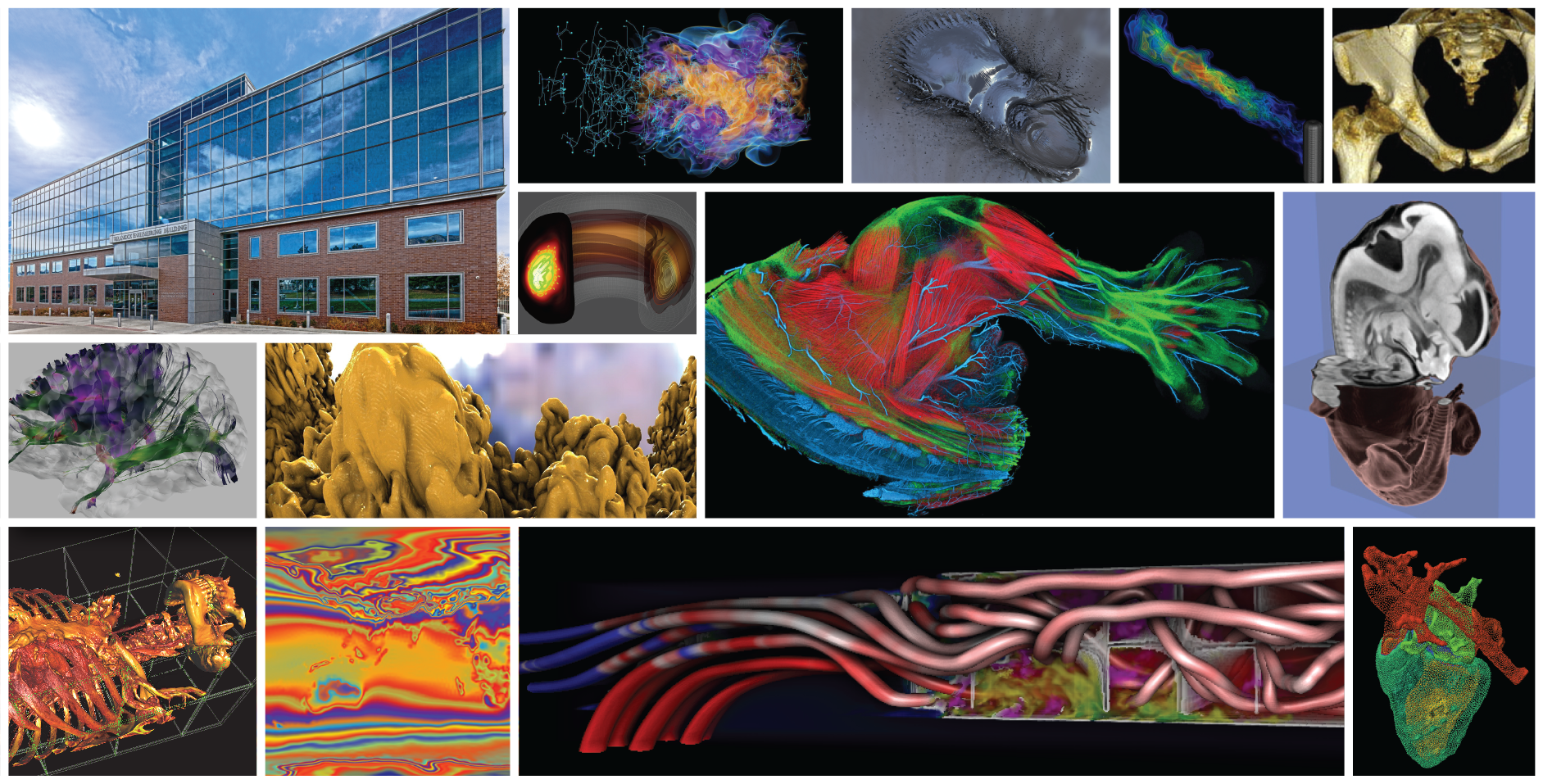 Duong Hoang, Aashish Panta, Giorgio Scorzelli, Philip Davis, Manish Parashar, Valerio Pascucci
[Speaker Notes: Philip Davis, Pradeep Subedi, Zhe Wang, Bo Zhang, and **many** collaborators]
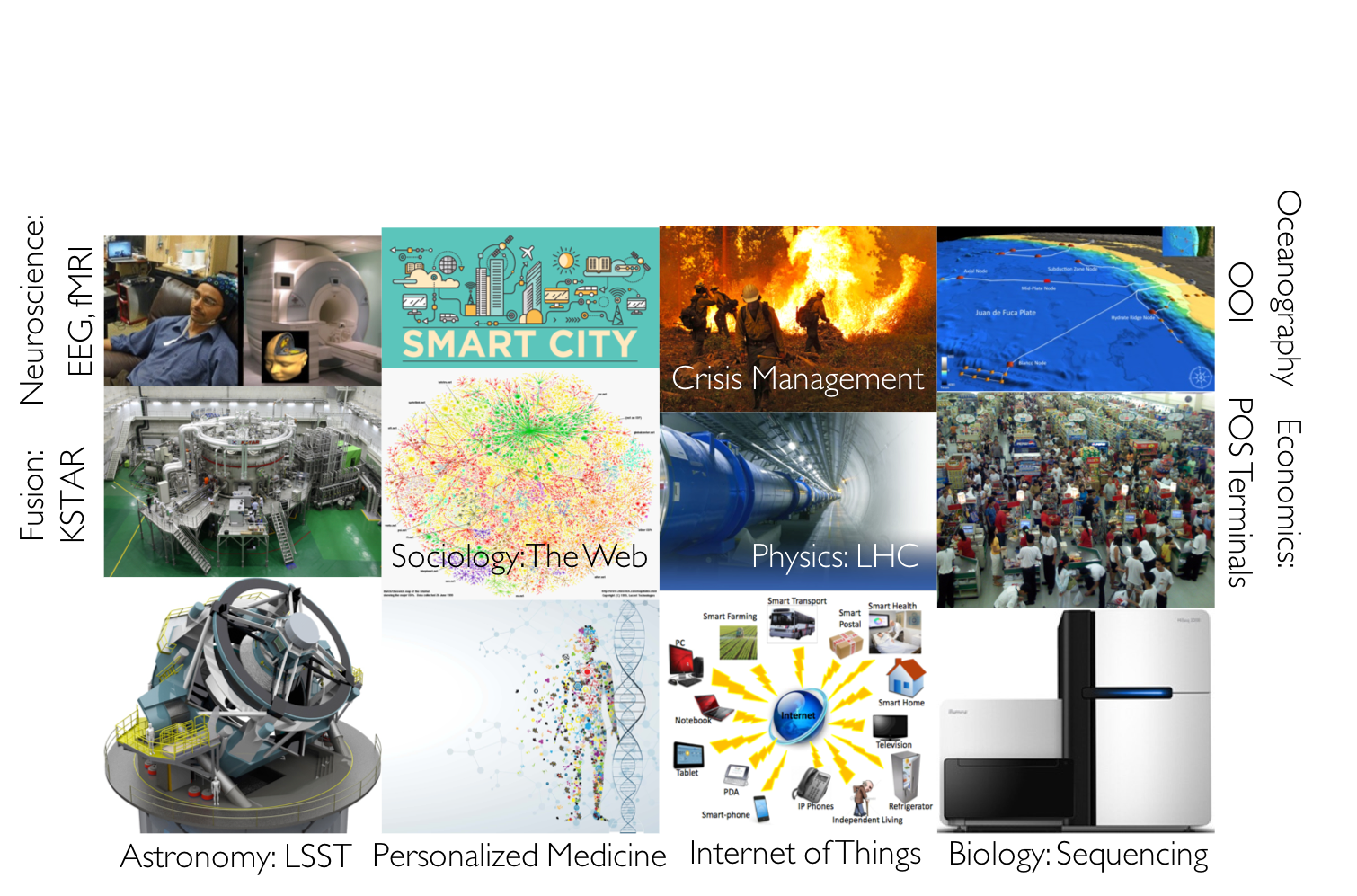 Science / Society Transformed by Computation & Data
Science & Engineering in 21st Century
New paradigms/practices in science and engineering 
Extreme-scale, data-driven, …
Multi-disciplinary & collaborative

Computer/computational science at crossroads
Rapid pace of innovation
Technologies pushes; application pulls
Socio-technical aspects becoming increasing important
New first-order concerns
Nearly every field discovery is transitioning from “data poor” to “data rich”

The scientific process has evolved to include computation & data
[Speaker Notes: Examples of scale:
Exascale system in 21-23
Big Data: SKA, LSST, E.g.

Computing continuum

National and Global Priorities 

     Industries of the Future 
Quantum Information Science
Artificial Intelligence
5G/Advanced Wireless
Advanced Manufacturing 
Biotechnology

     NSF Big Ideas 

    Global issues
Environmental sustainability
Climate change 

COVID-19 Response 

Robustness/Trustworthy, reproducibility,, correctness energy, etc.]
This project aims at providing new support for representative workflows for NASA scientists
Simulation workflows that use deep learning
Quantify the retrieval capabilities of the CubeSat Infrared Atmospheric Sounder (CIRAS) for atmospheric winds.
File size of the output data is 35 TB
Quantify remote sensing measurement impacts on extreme weather forecasts so as to guide adaptive sampling and intelligent tasking strategies for future ``smart'' satellite observing systems.
Over 10 hurricane cases, each of which require 150 TB of storage uncompressed.
Multi-resolution Data Analysis
The NASA Earth Exchange (NEX) project provides Downscaled Climate Projections (NEX-DCP30) at about 800 m of spatial resolution
Multiresolution investigations of the NEX-DCP30 dataset
analyses of spatial features at coarse (e.g., 100 km)
fine scales (spatial scales of around 10 km or smaller)
4PB+ datasets
We will address challenges in both data management and workflow management
Data representation, access, and storage
Data reduction in both resolution and precision (compression)
Cache oblivious streaming that gracefully scales
Distributed storage and data portals for easy data access
Analysis of very large data with Python scripting
Autonomic workflow management and smart task placement
Intelligent data staging and task scheduling/placement
In-situ workflows and in-transit processing
Machine learning for autonomic data delivery
Dynamic scheduling of in-transit data reduction and compression tasks
We Introduced Multi-resolution Cache Oblivious Layoutsfor Image Data
Z-order curve used to define a hierarchical sub-sampling over a grid
Improve access locality:
Interleaving hierarchical levels
Maintaining geometric proximity
Data layout is independent of the traversal of the data
Can be used with different block sizes
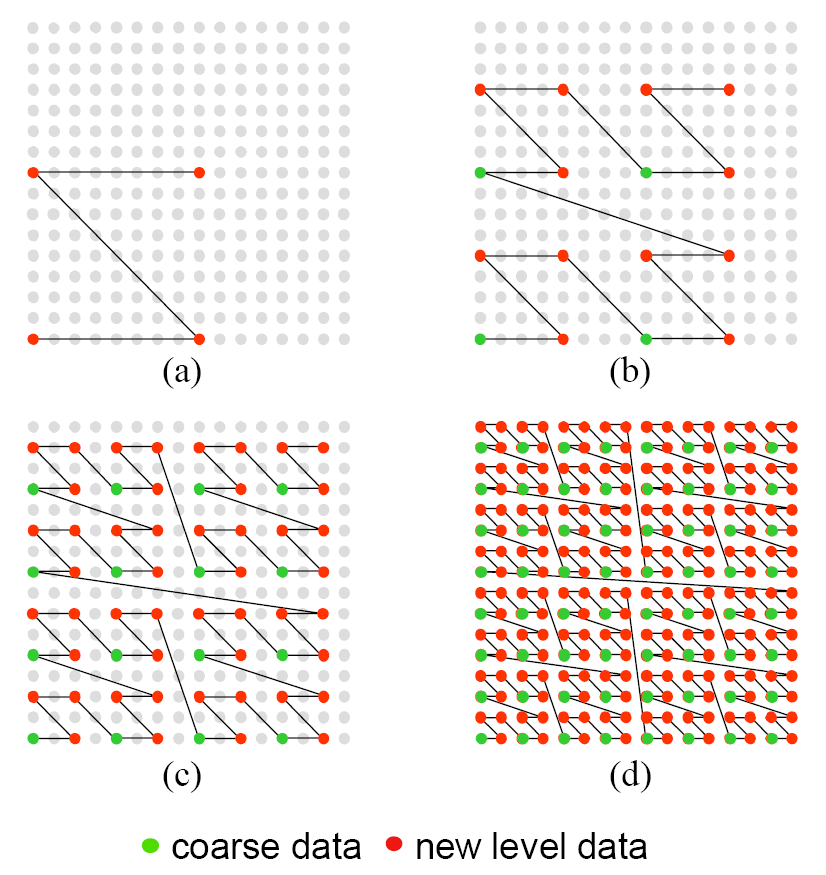 A Cyberinfrastructure Requires EfficientData Management and Processing Capabilities
Advanced data storage techniques:
Data re-organization.
Compression.
Advanced algorithmic techniques:
 Streaming.
 Progressive multi-resolution.
Out of core computations.
Scalability across a wide range of running conditions: 
 From laptop, to office desktop,  to cluster of PCs, to HPC
 Memory, to disk, to remote  data access.
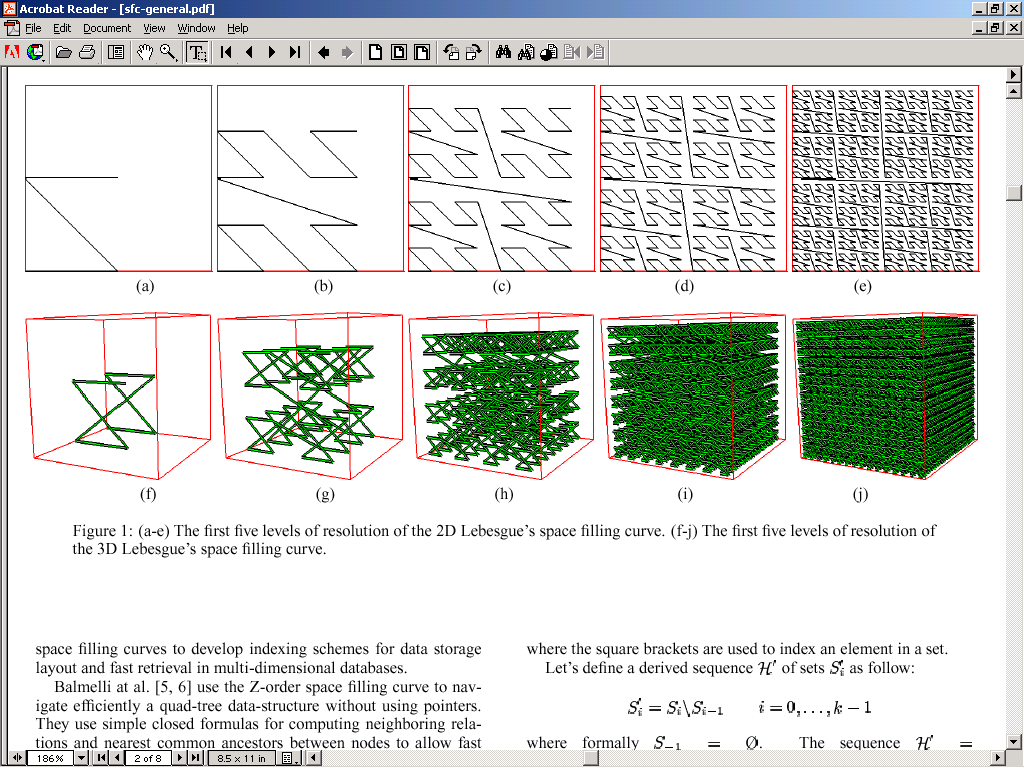 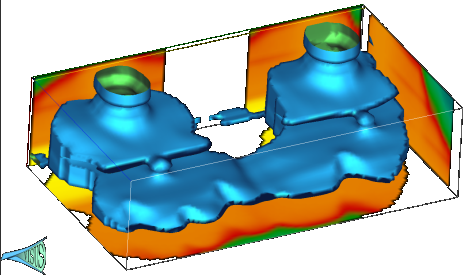 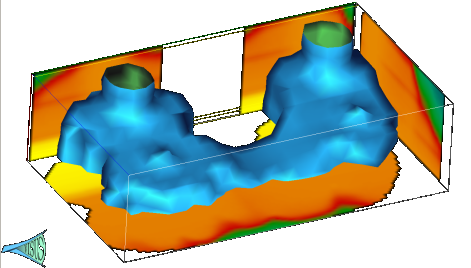 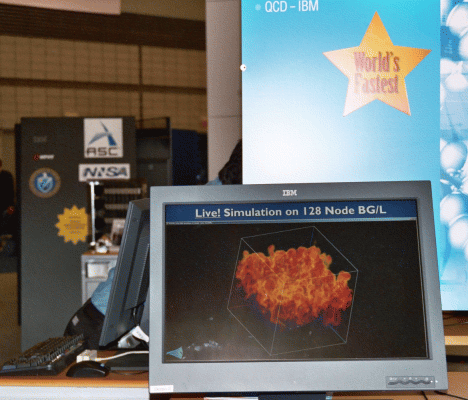 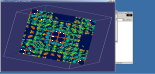 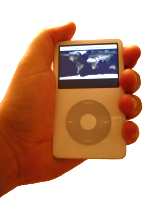 We Redesigned the Data Management and Visualization Pipeline with New Principles
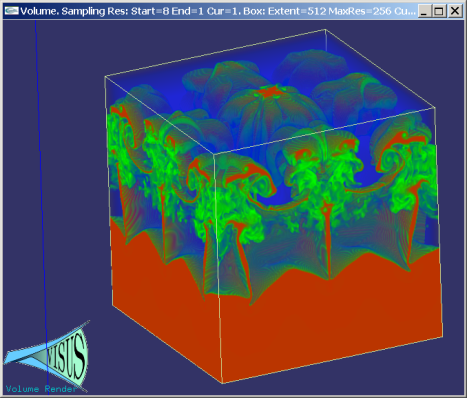 Basic core techniques:
Slicing, Volume rendering, Iso-surfaces
Topology
Statistics
 Cache-oblivious out-of-core processing optimizing access  locality for any size of data blocks
 Pipelines of progressive algorithms
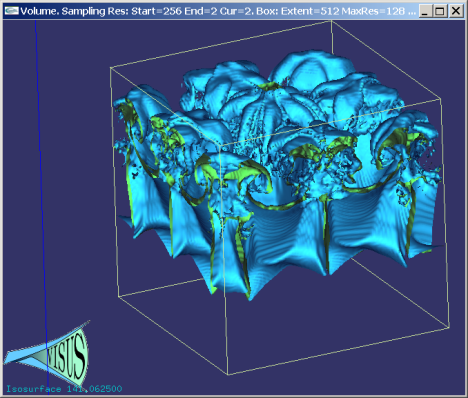 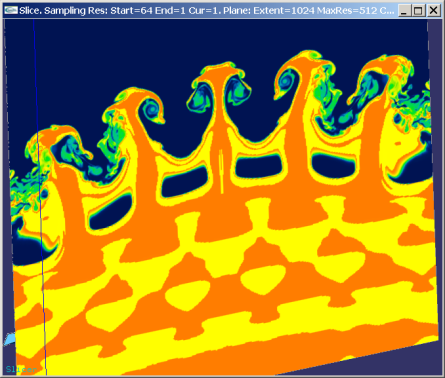 Coarse-to-fine construction of   multi-resolution models  
 Remote data streaming
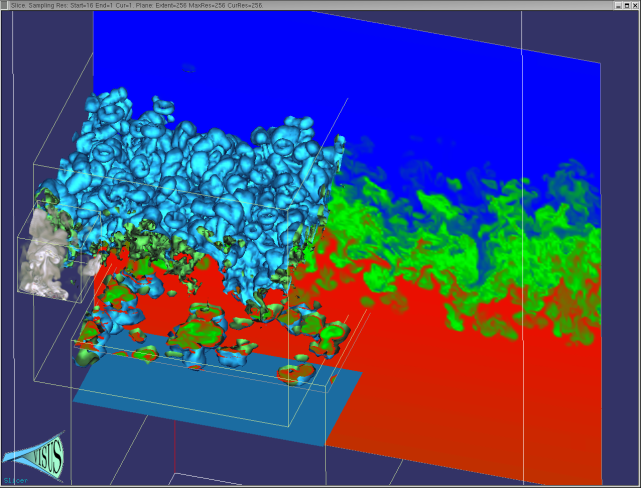 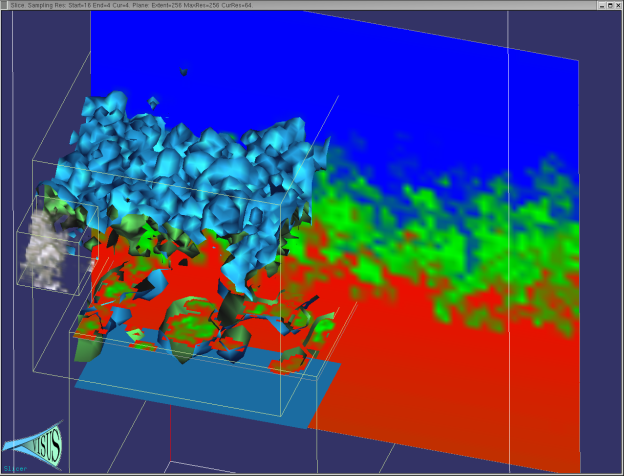 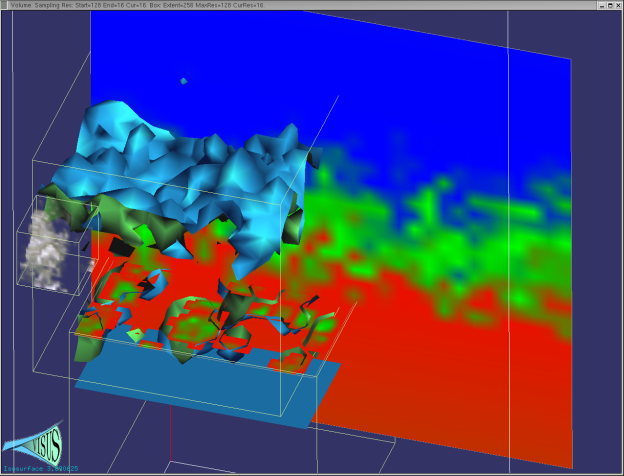 Progressive multiresolution data layouts enable flexible data access and processing in a distributed cyberinfrastructure
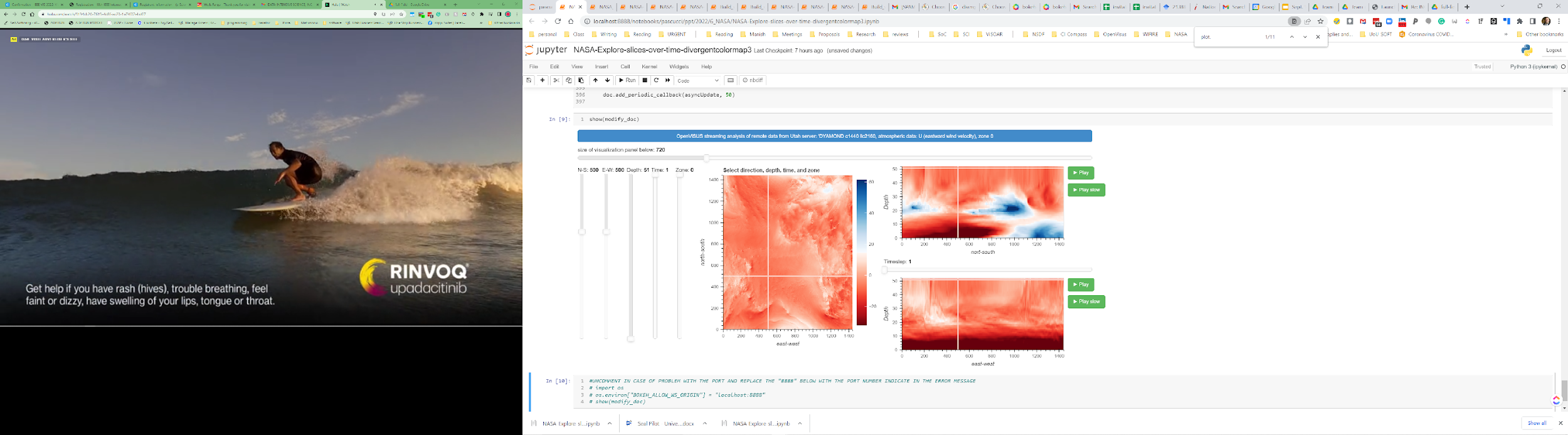 Our Improved System Allows Progressive Data Queries at Different Levels of Spatial Resolution and Numerical Precision
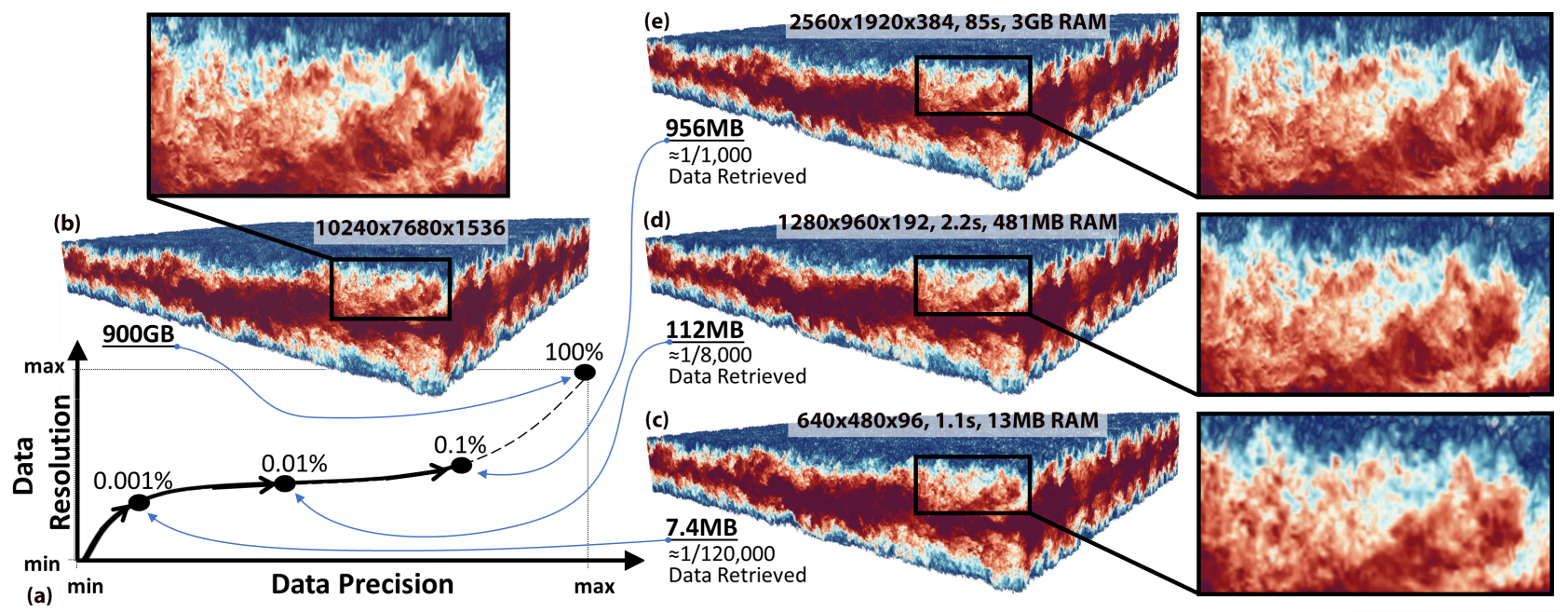 [Speaker Notes: Here is an example of what you can do with our data layout. We revisit the 900 GB volume shown at the beginning of the talk. We show here three approximations of increasing resolution and precision, all obtained from a single data layout. They are of sizes 7 MB, 112 MB and almost 1 GB, obtained in 1s, 2s, and 85s respectively. You may image each of these approximations is useful in a different situation, depending on the hardware you are using and the task at hand.]
Our Data Reduction Approach is Very Fast and Uses Little Memory
Compared to State-of-the-Art Compressors
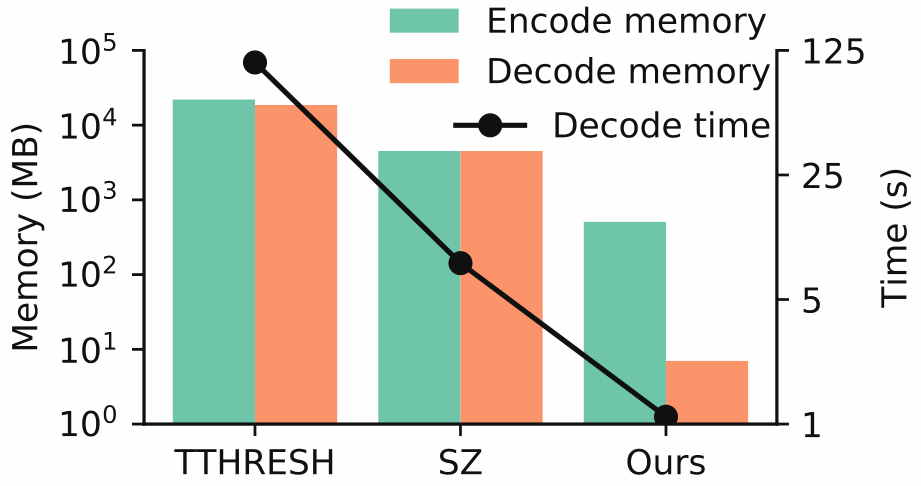 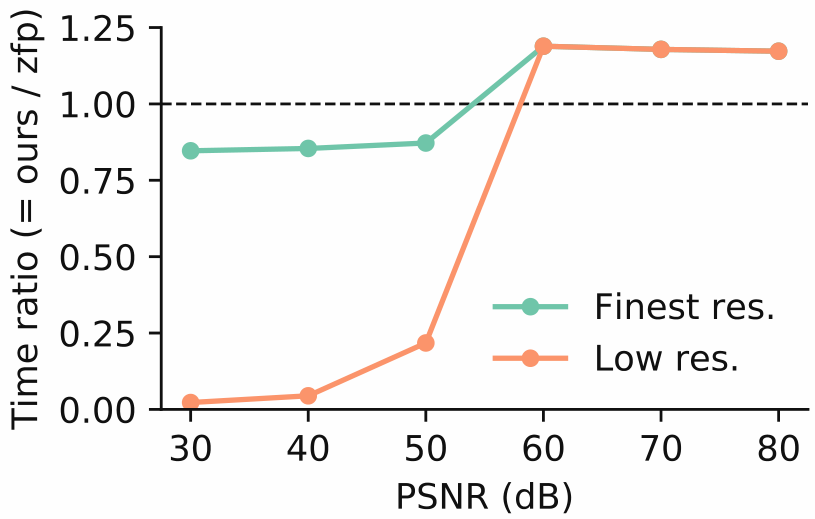 [Speaker Notes: Here we compare our decode time and memory usage against those of SZ and TTHRESH.
Looking at the vertical axis on the right which is time, and the black curve which plots the decode time, we see that our method is about five times faster than SZ and a hundred times faster than TTHRESH.
Looking at the vertical axis on the left and the orange bars which plot the memory usage for decoding, again our method uses orders of magnitude less memory compared to SZ and TTHRESH. Note that both vertical axes are in log scale.

If we compare our decode time against zfp, and plot that ratio against the data quality measured in Peak signal to noise ratio, then we see that if we only consider decoding at the finest resolution level, then the speed of our method is always within 20% that of ZFP, as indicated by the green curve. If our method is allowed to decode at low resolution levels also, then for low and middle data quality, namely PSNR from 30 to 50, our method can achieve much better speed compared to ZFP because for these quality levels our decode can works at lower resolution levels.]
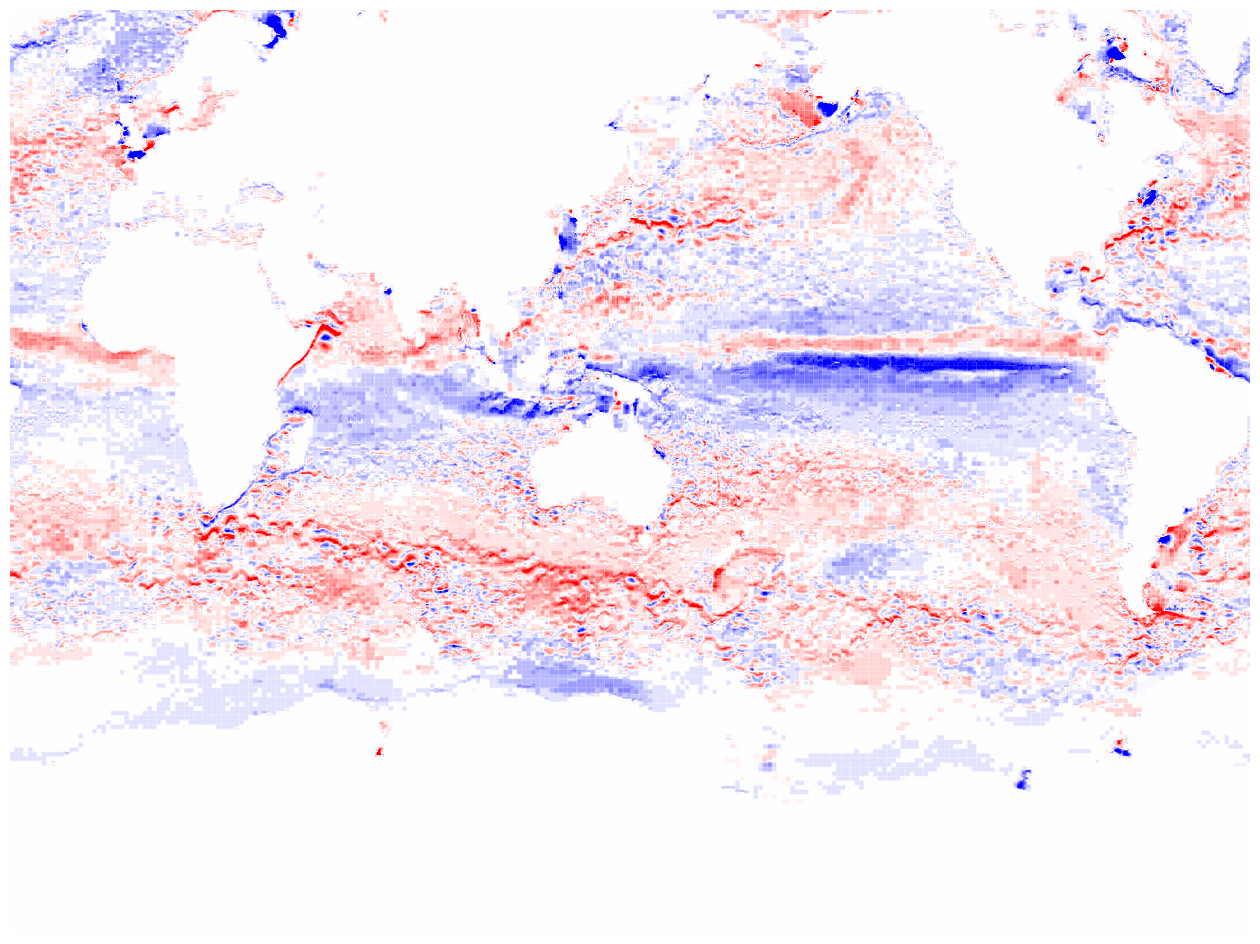 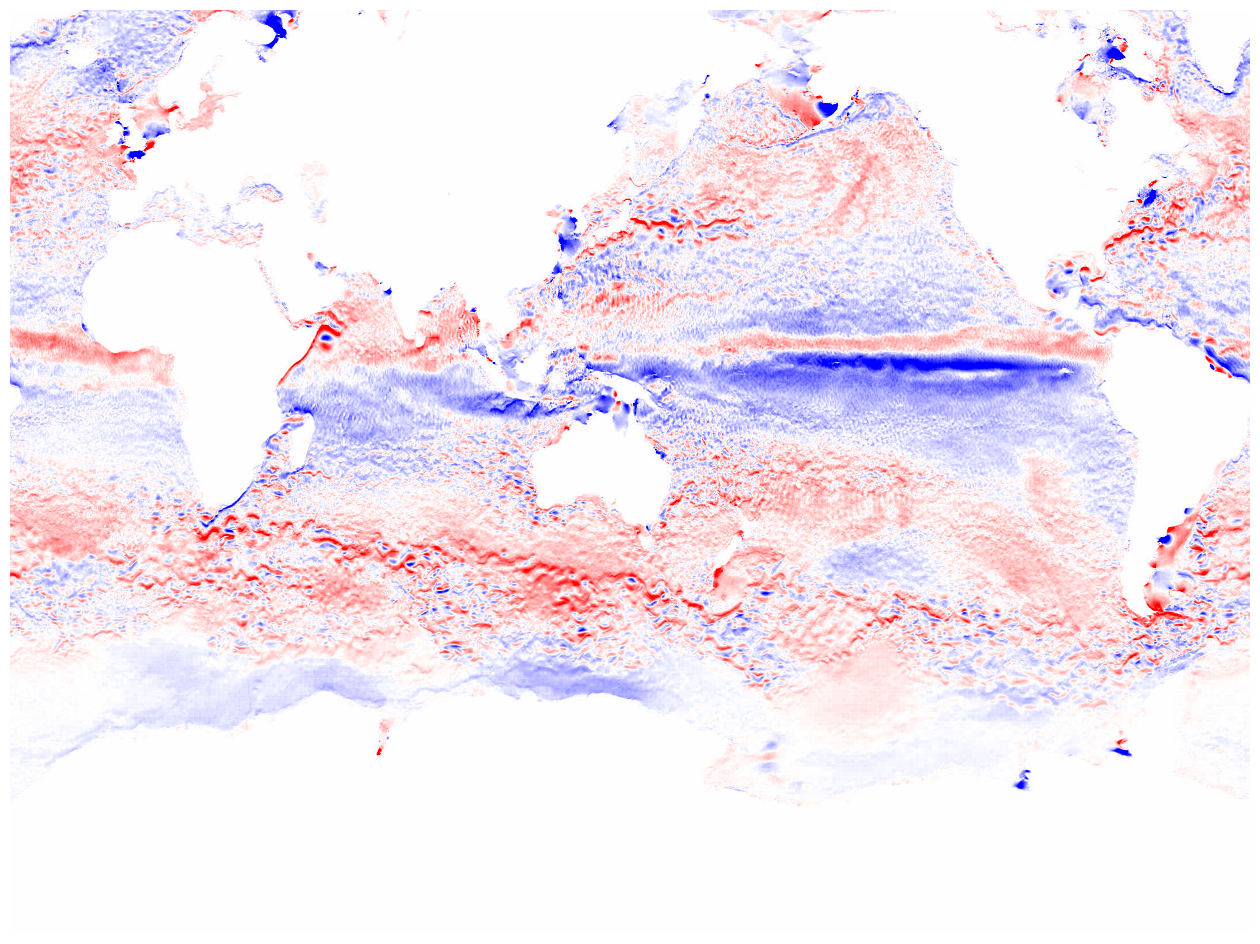 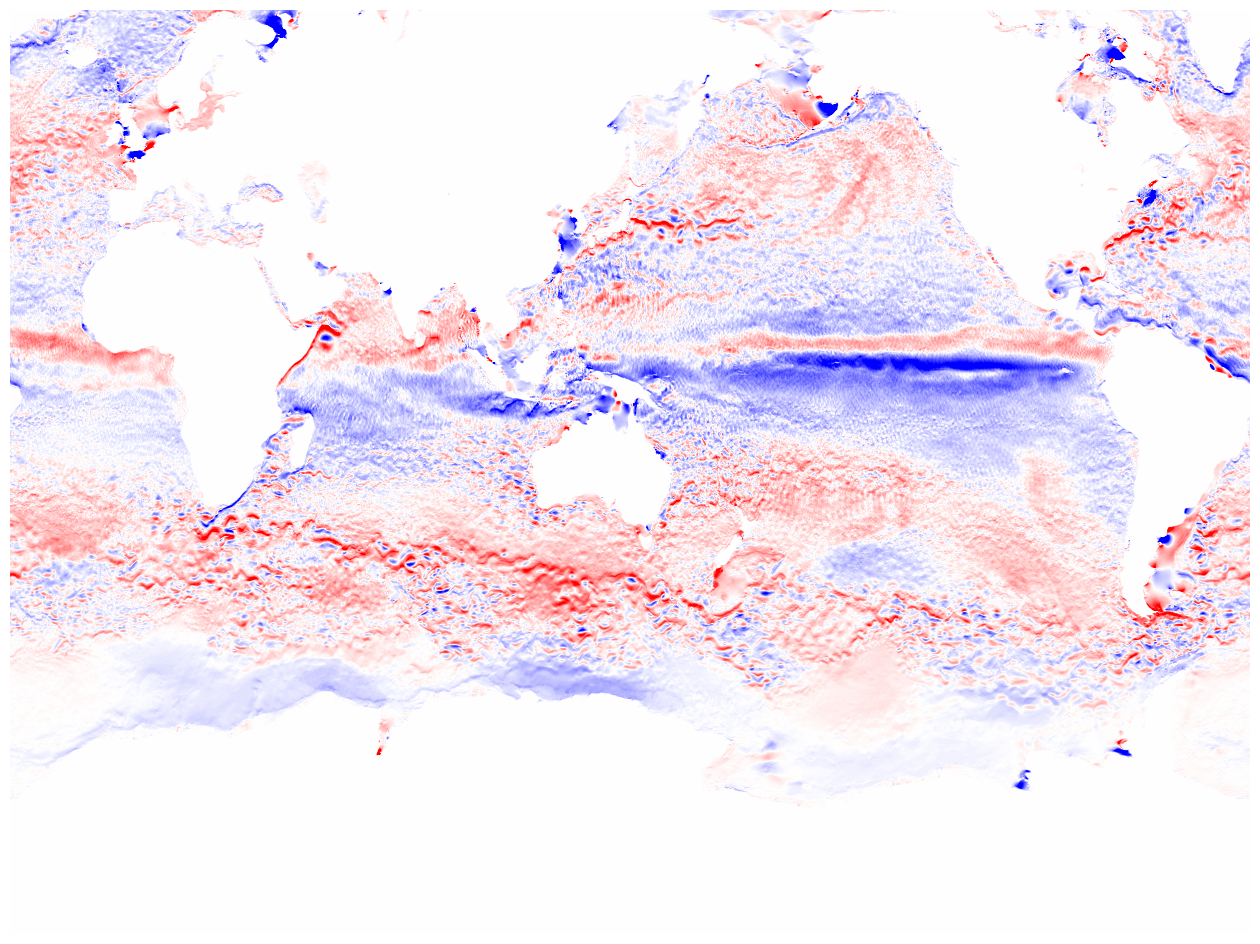 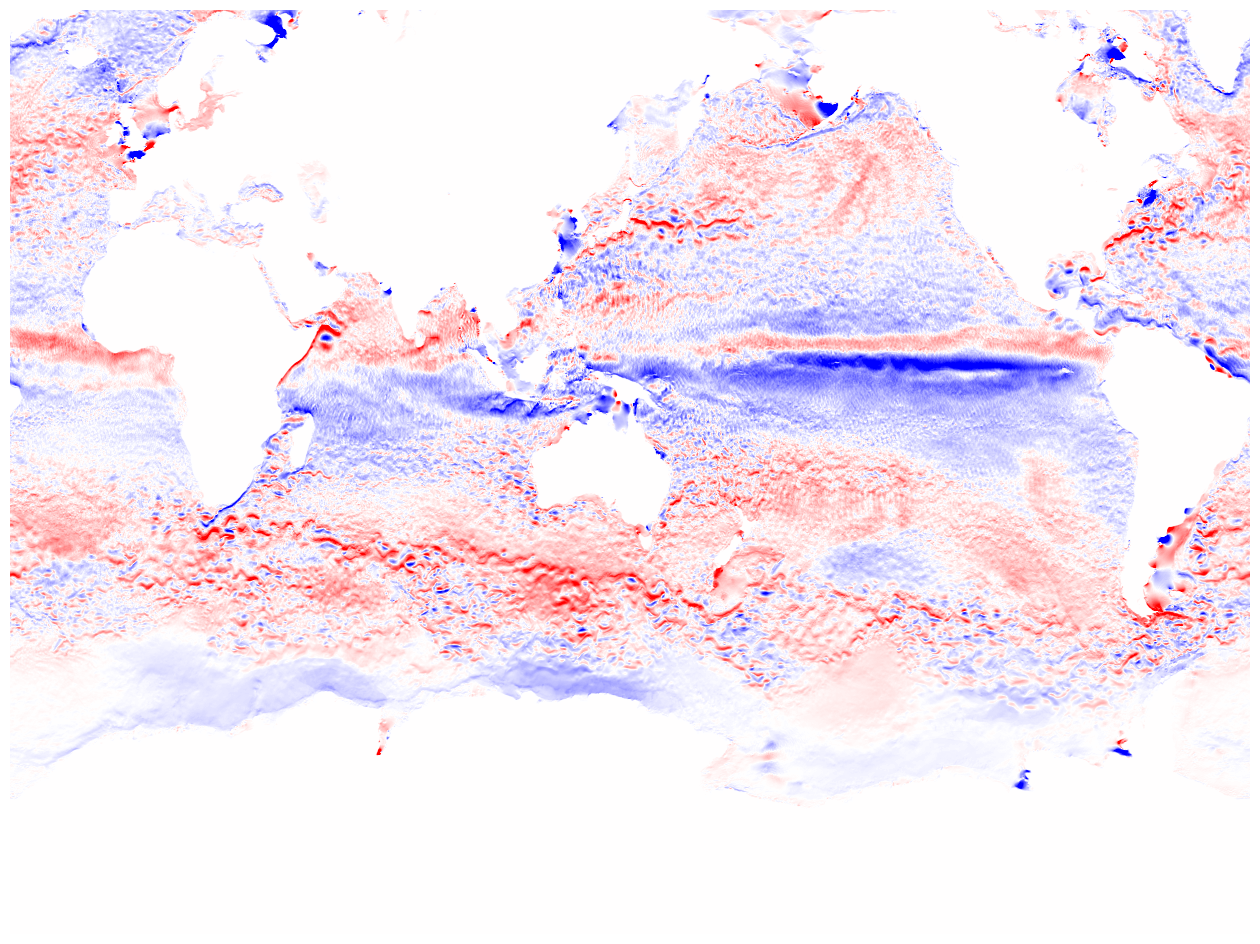 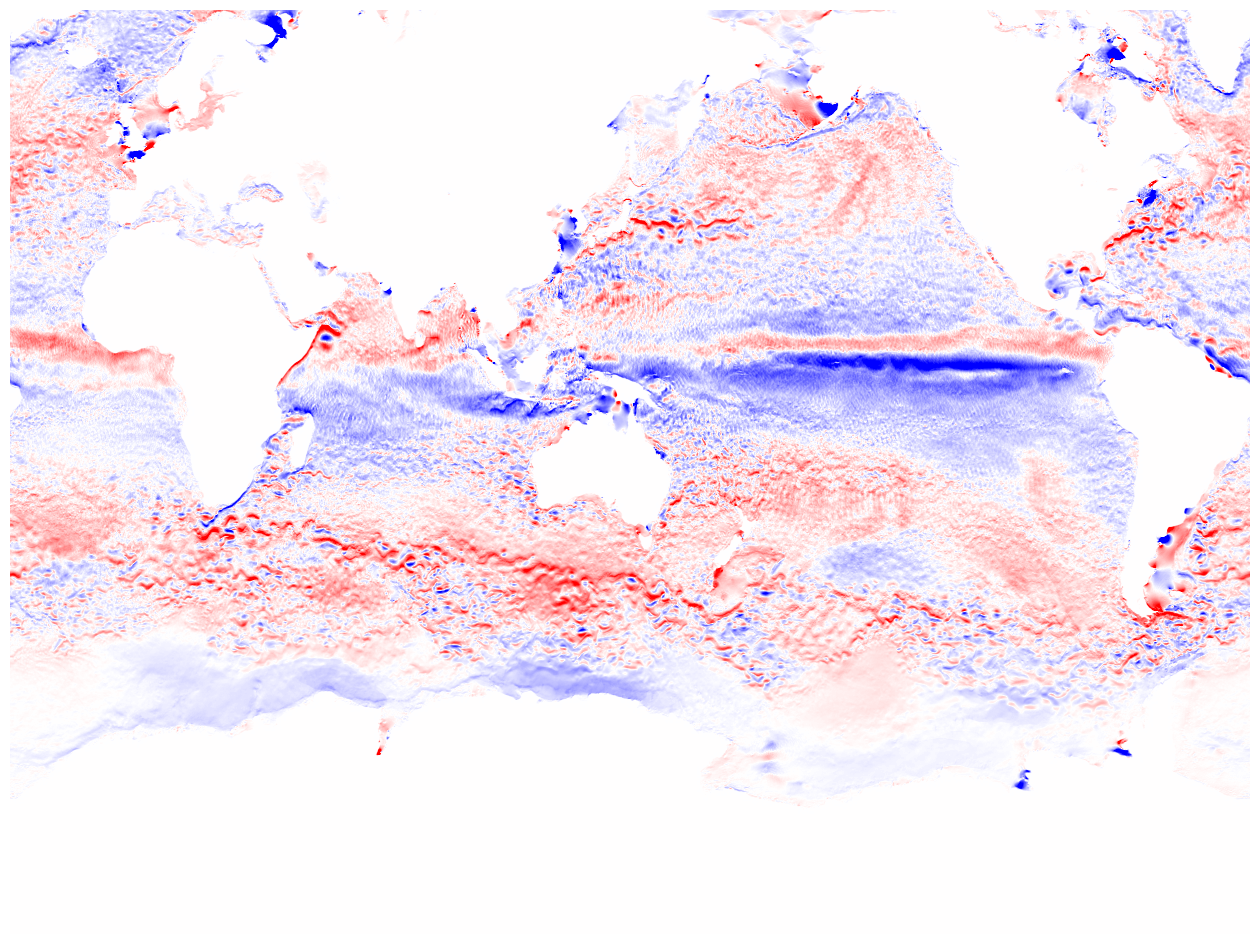 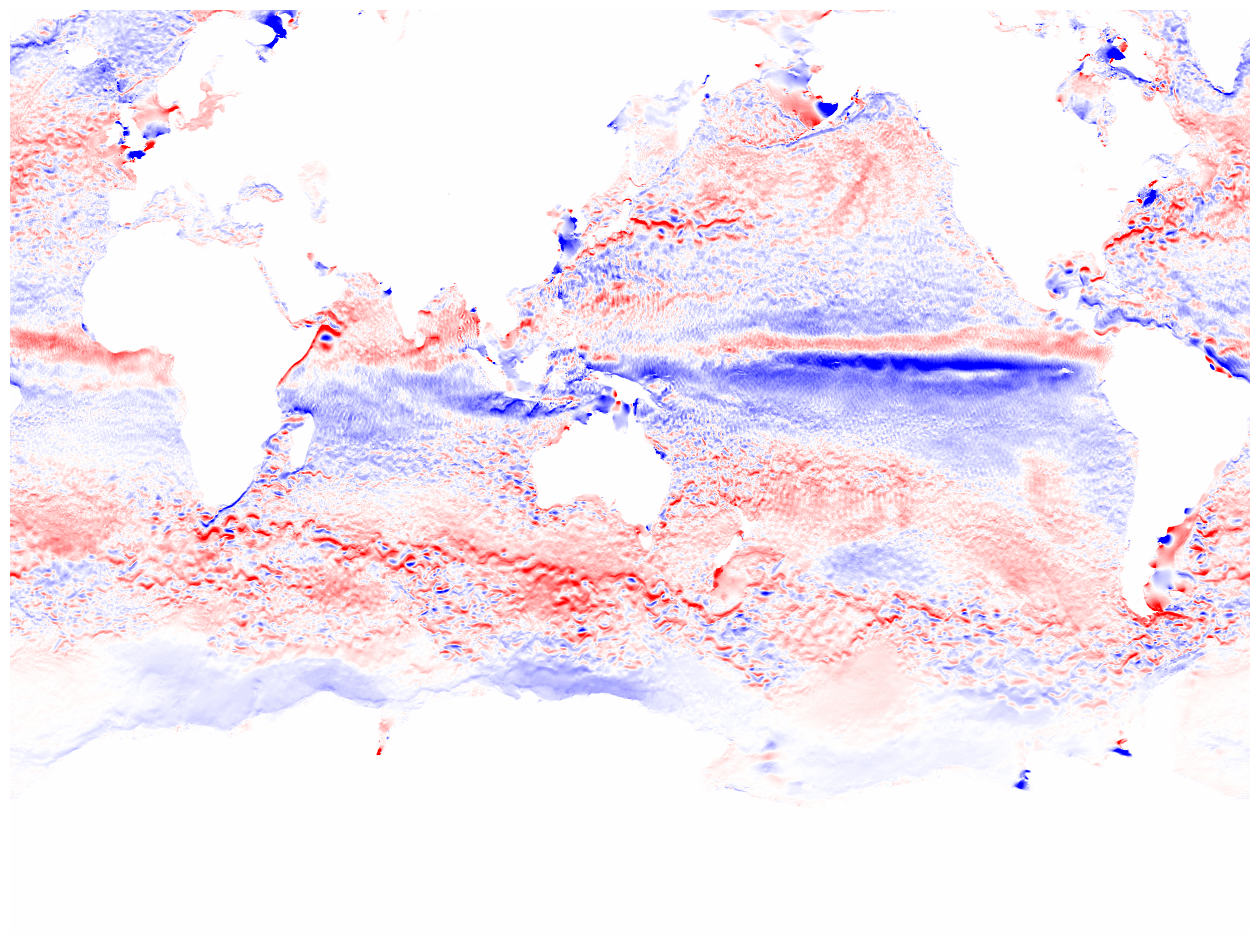 resolution
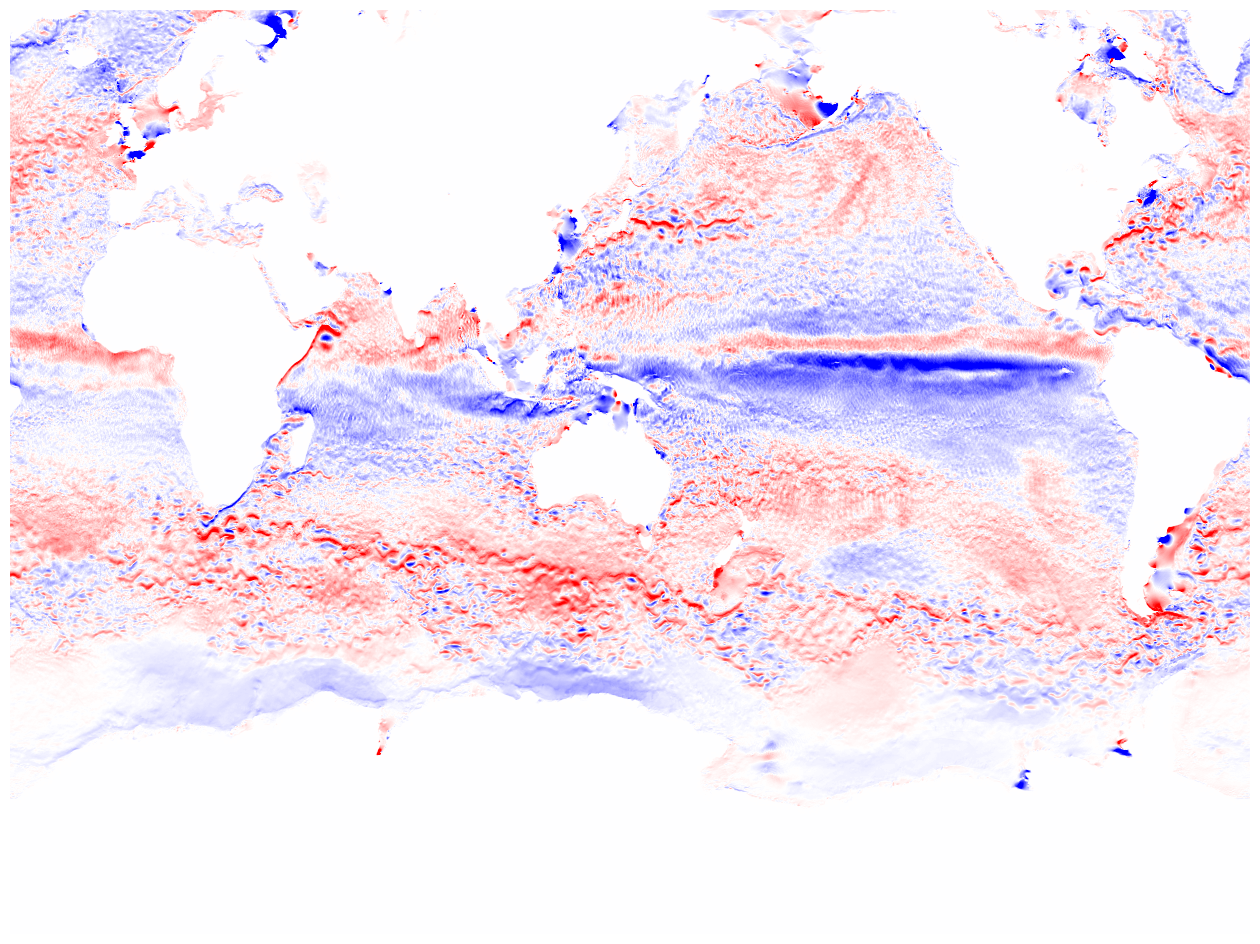 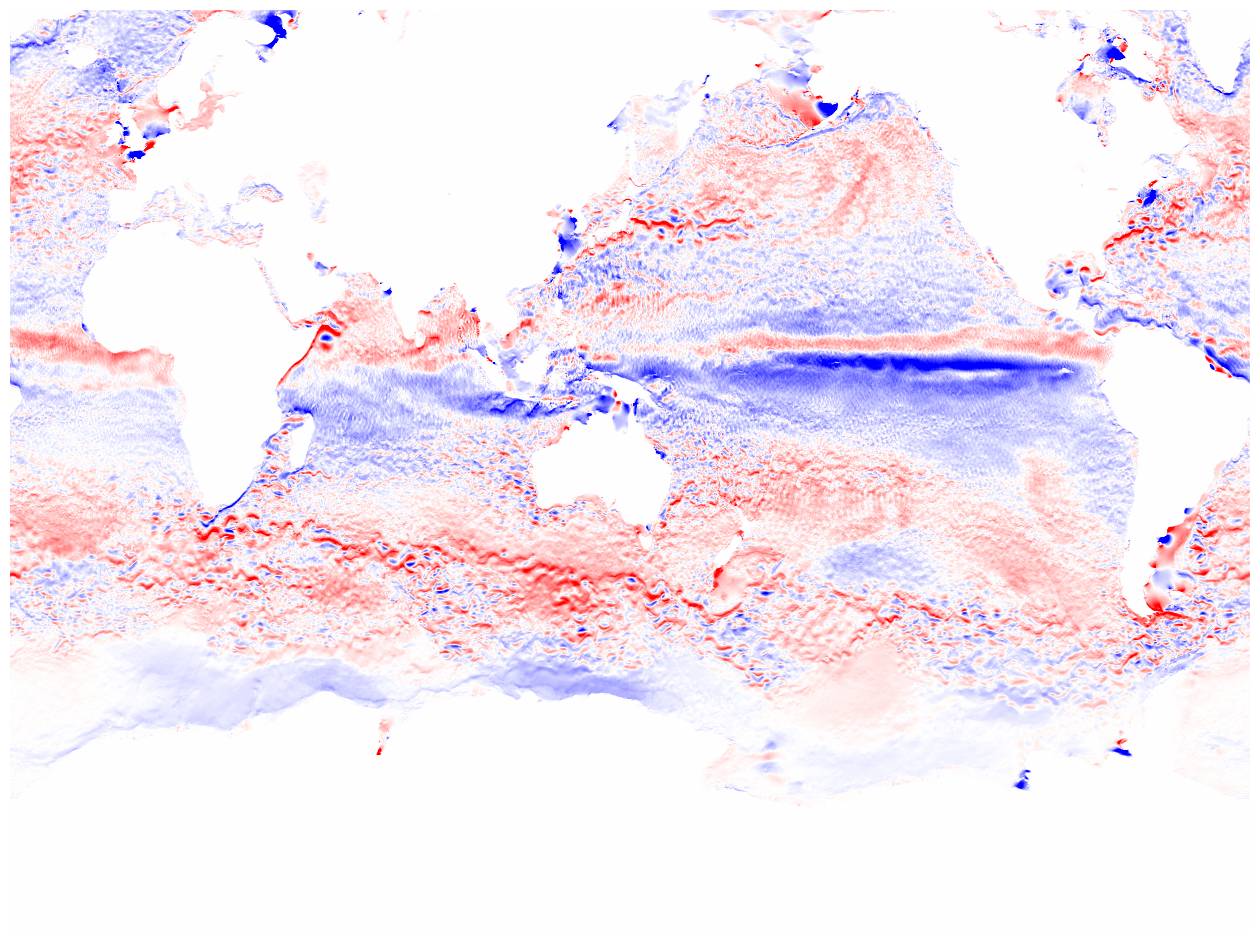 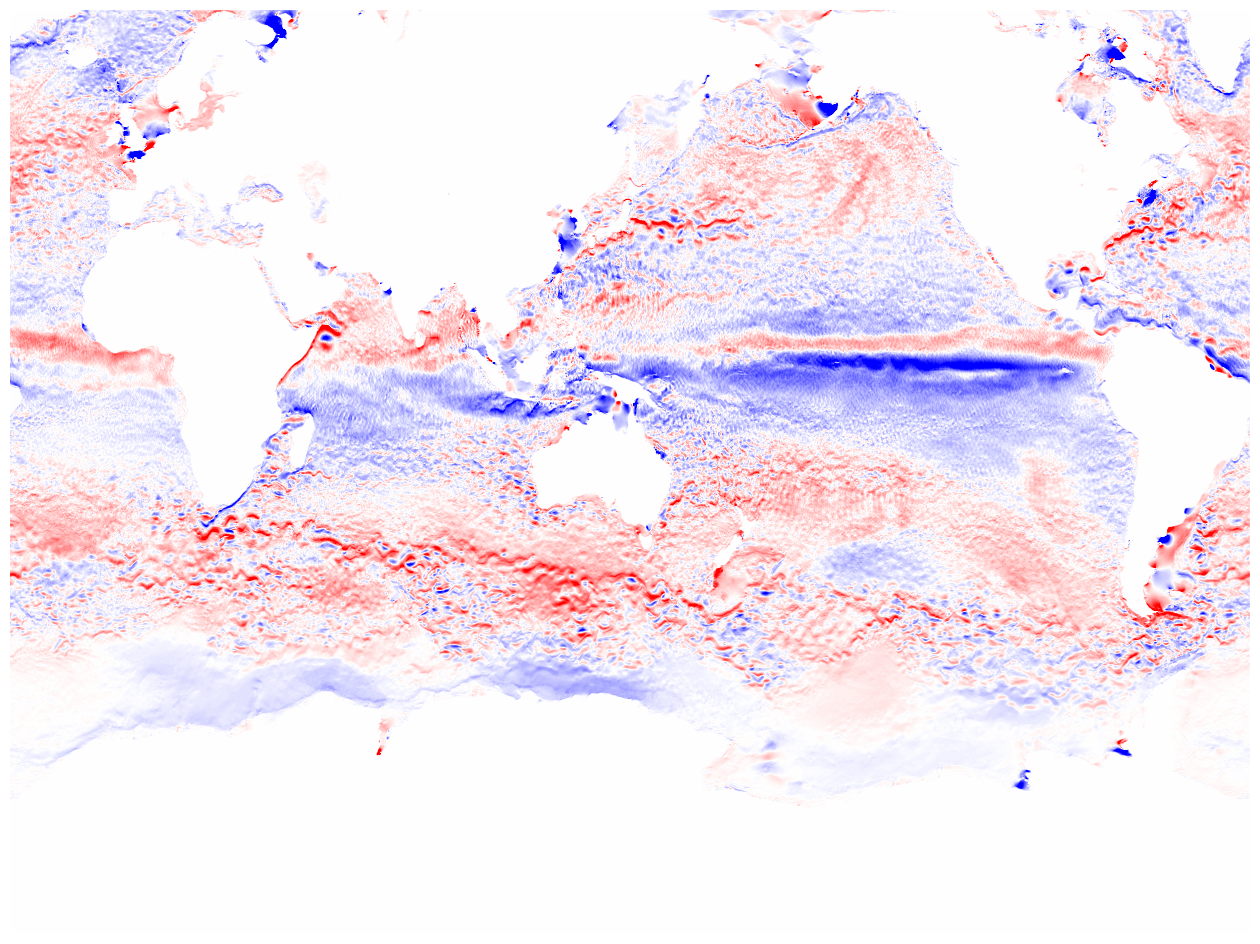 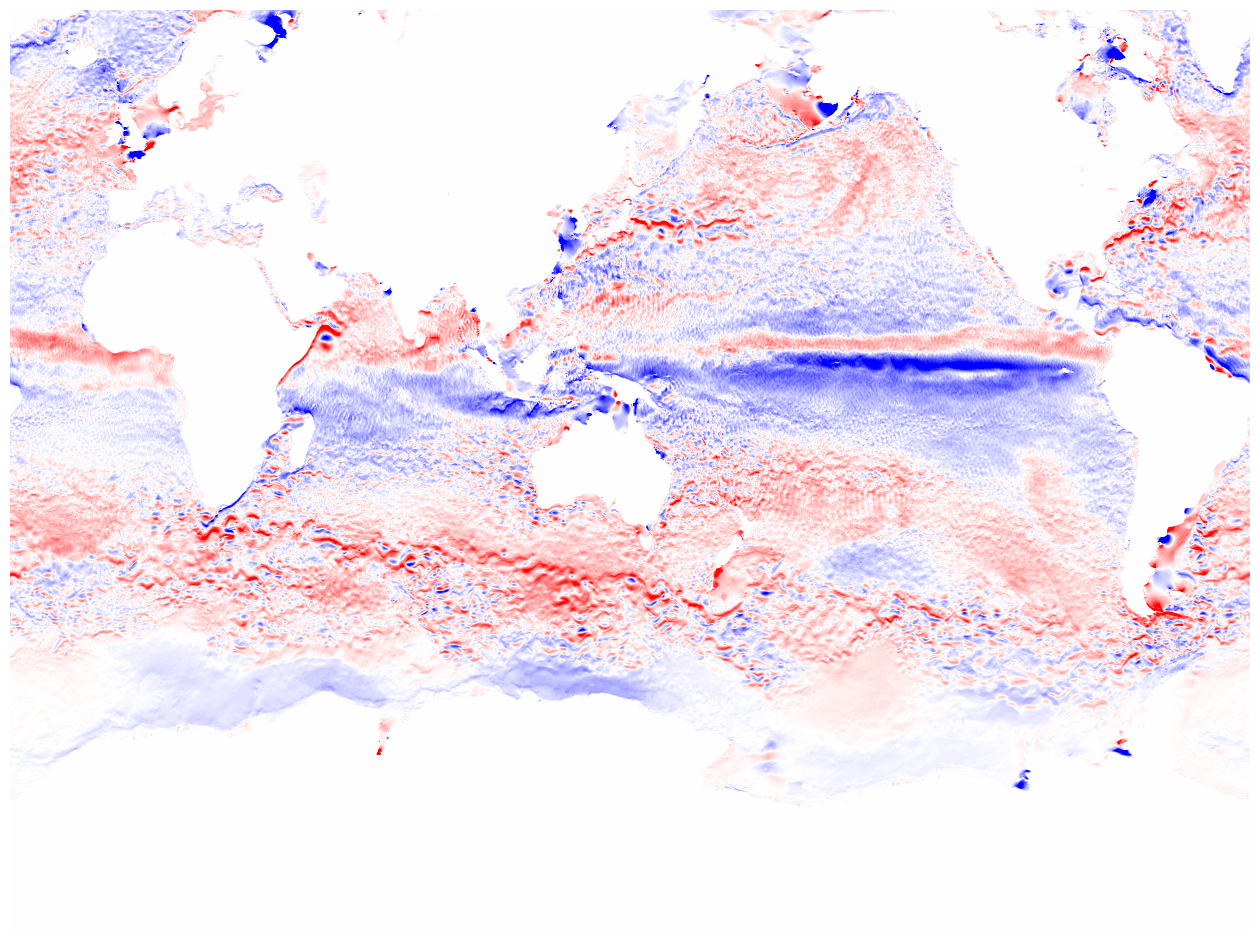 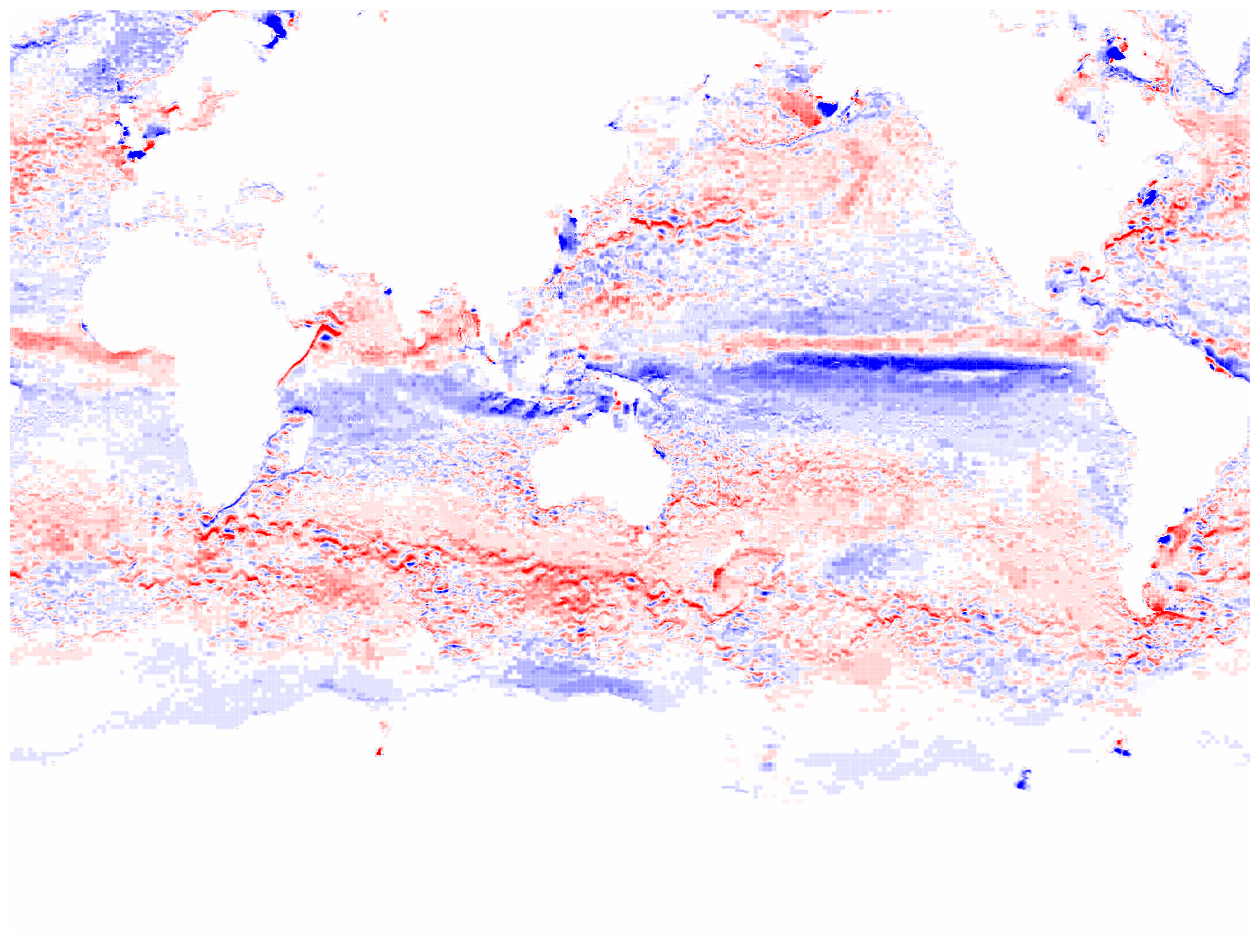 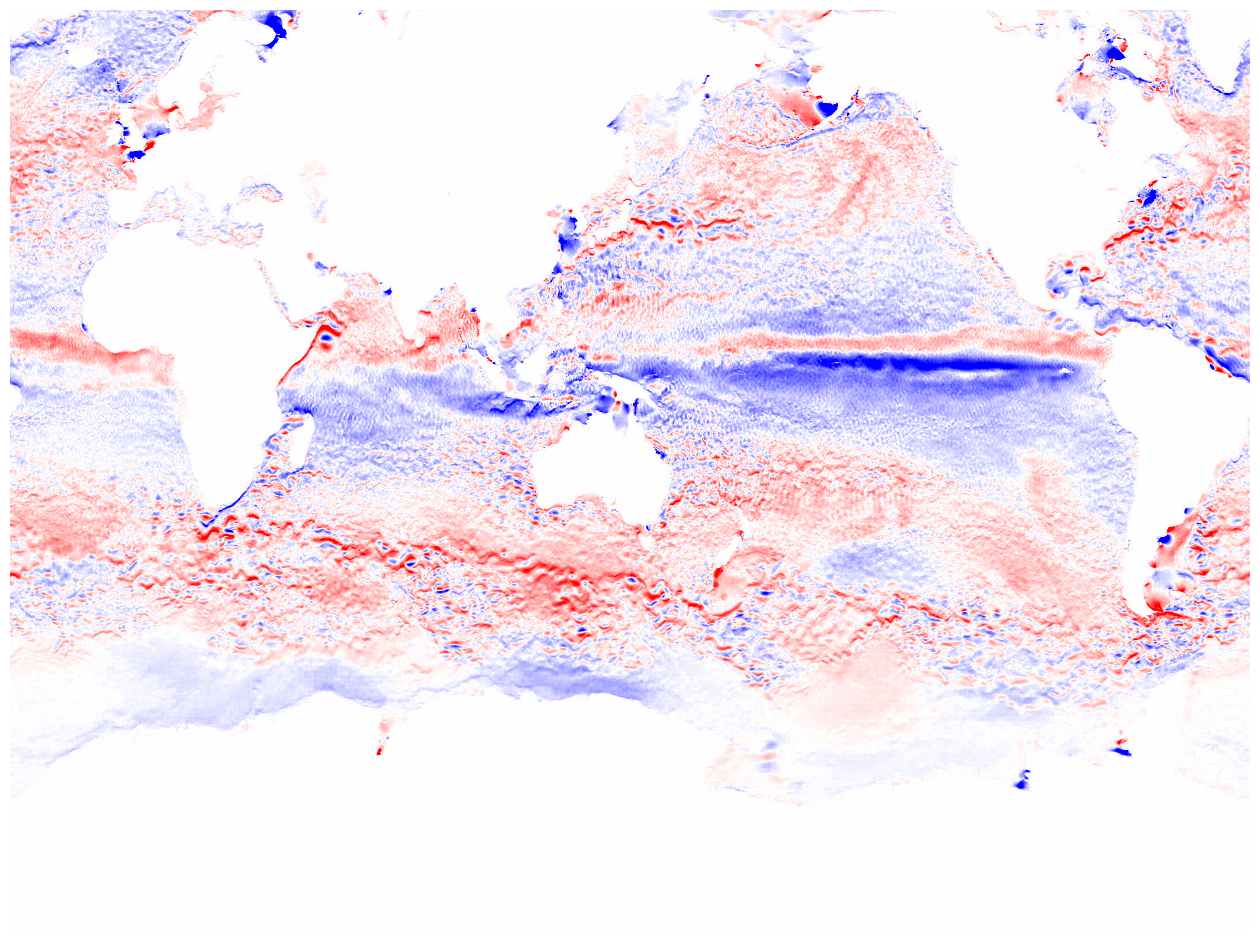 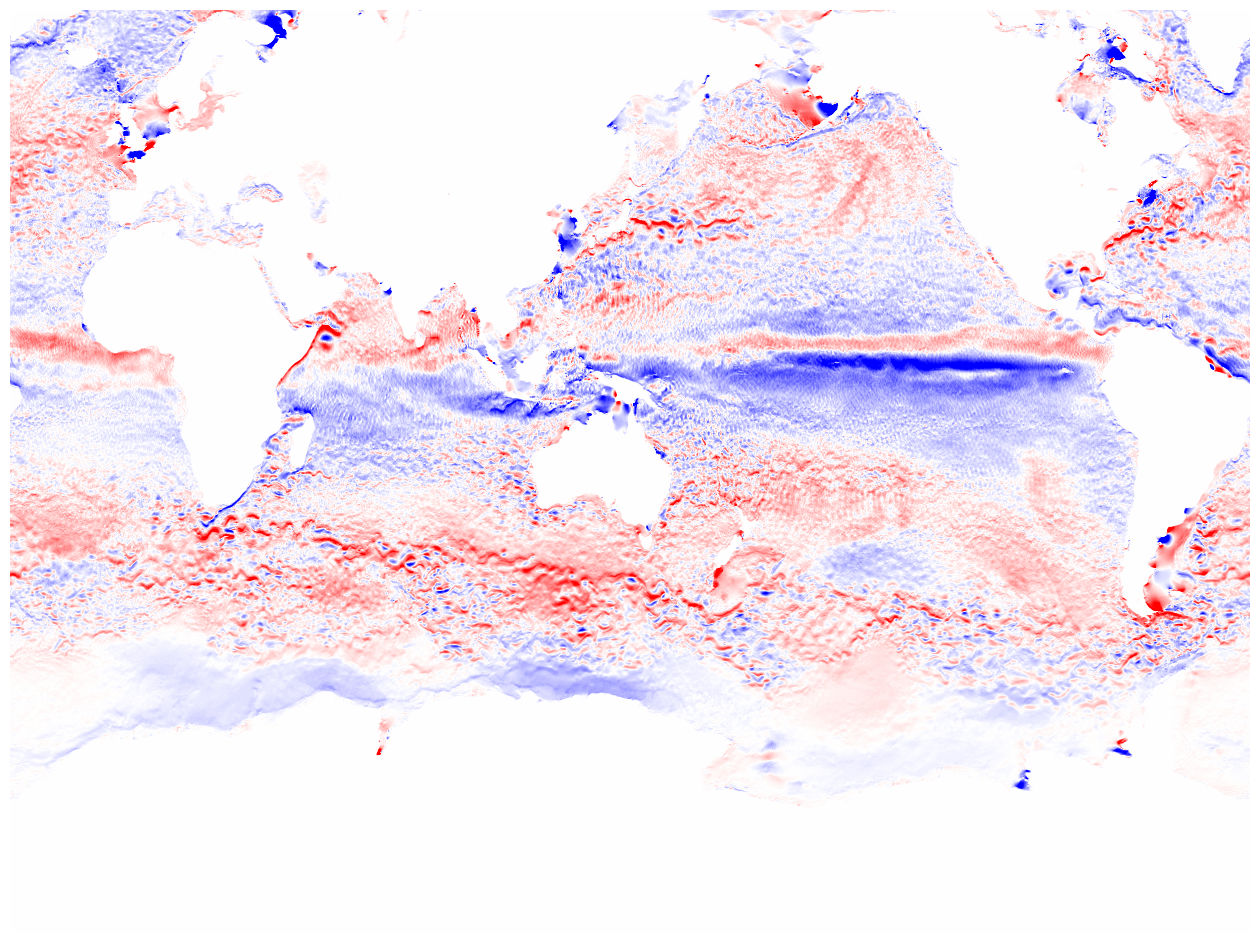 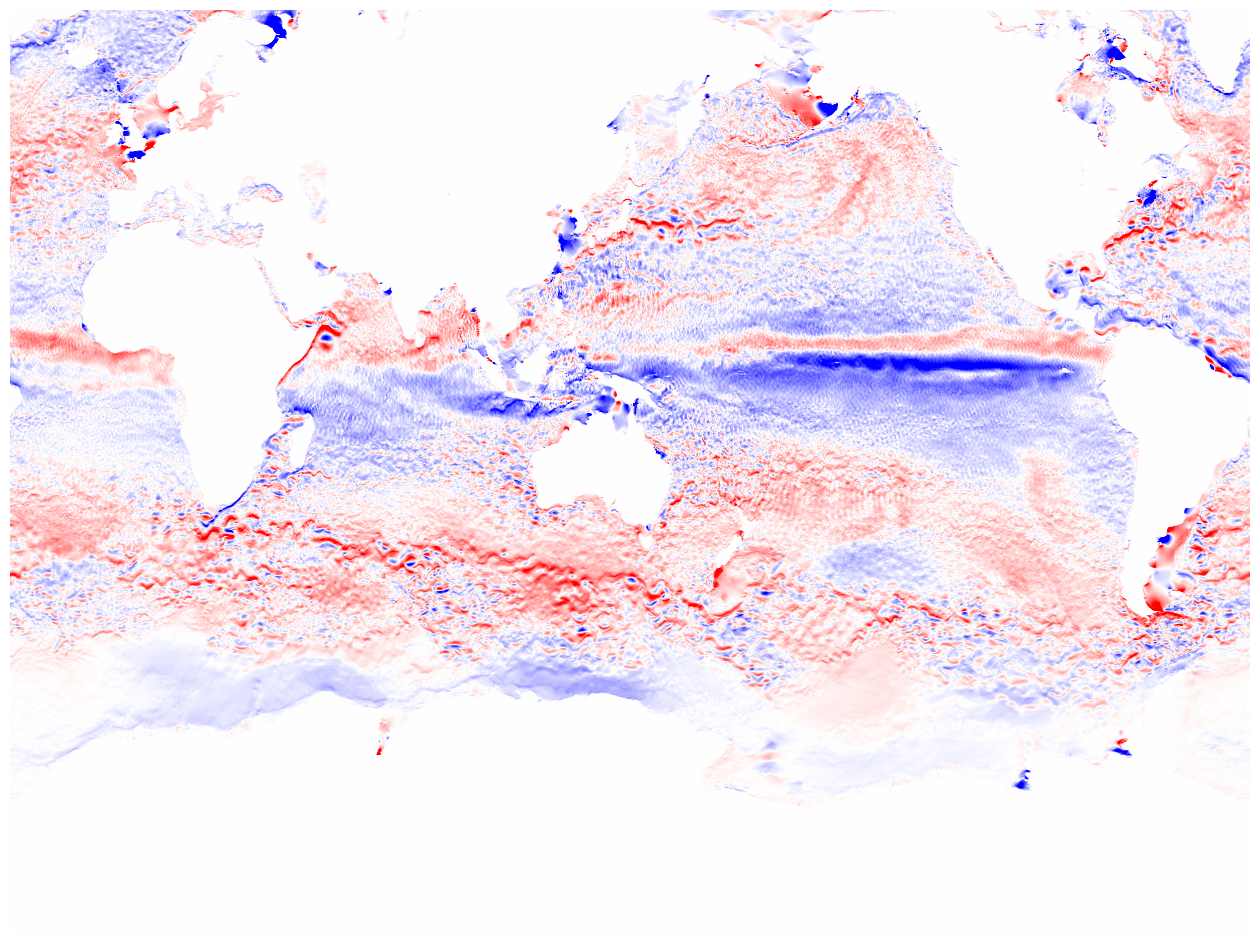 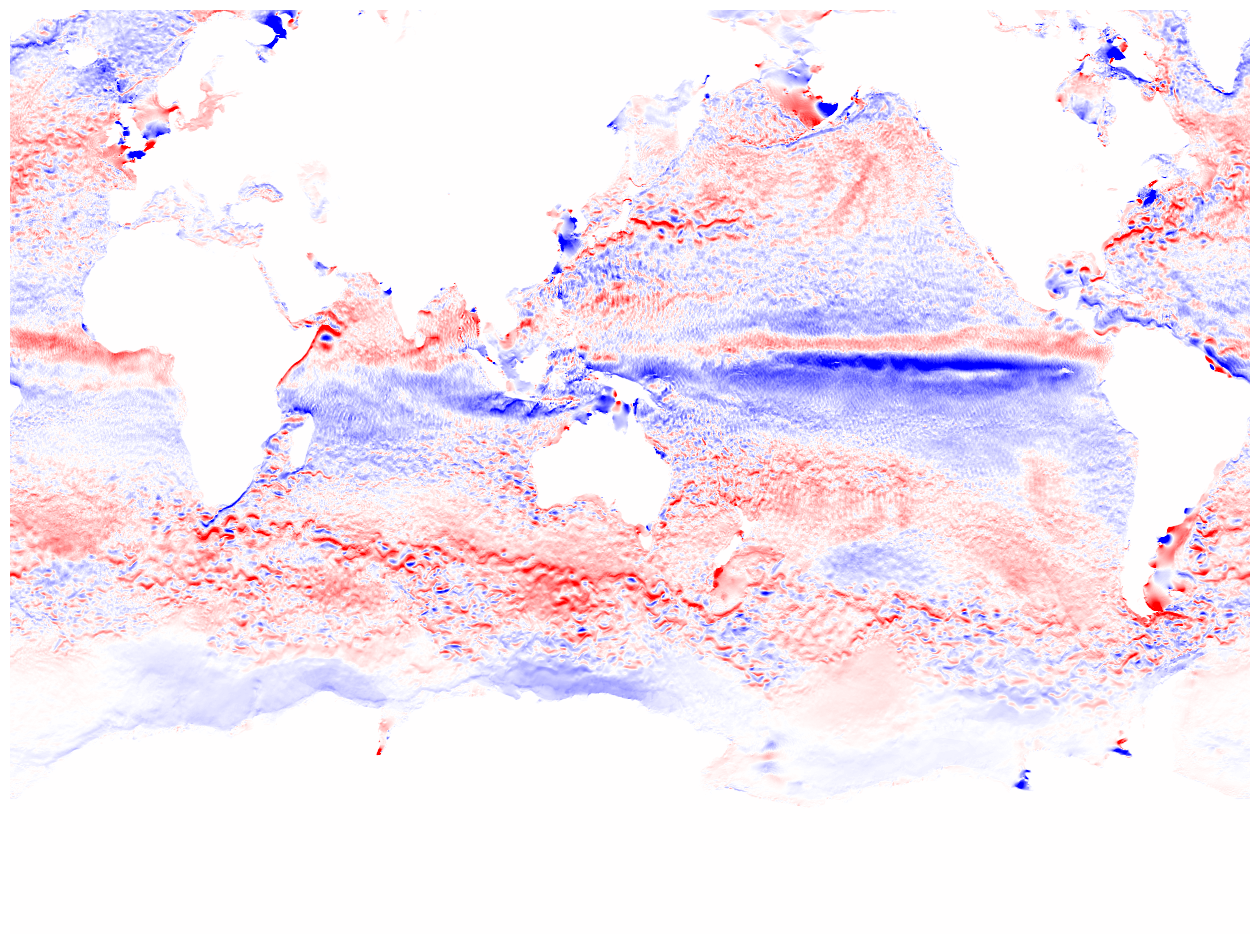 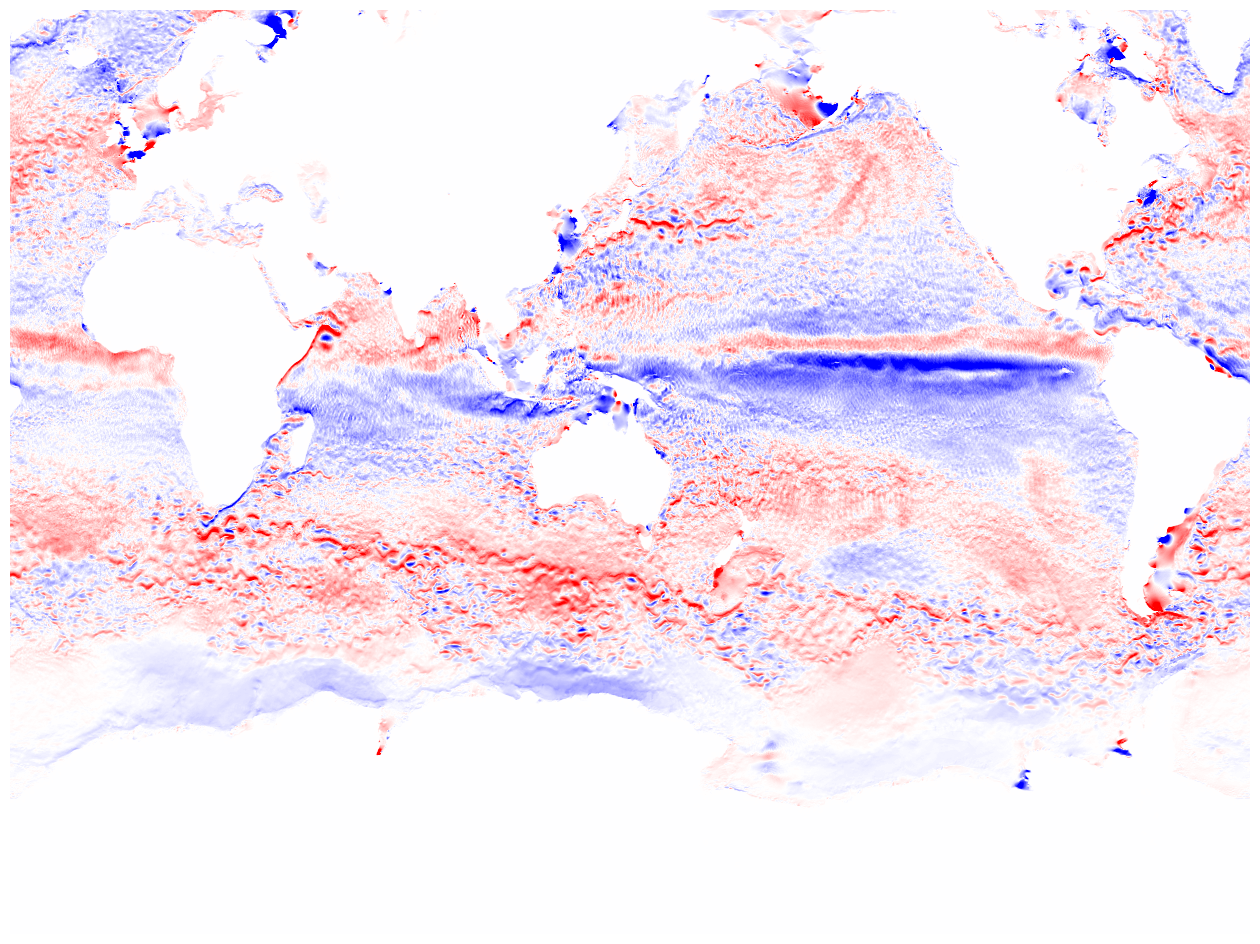 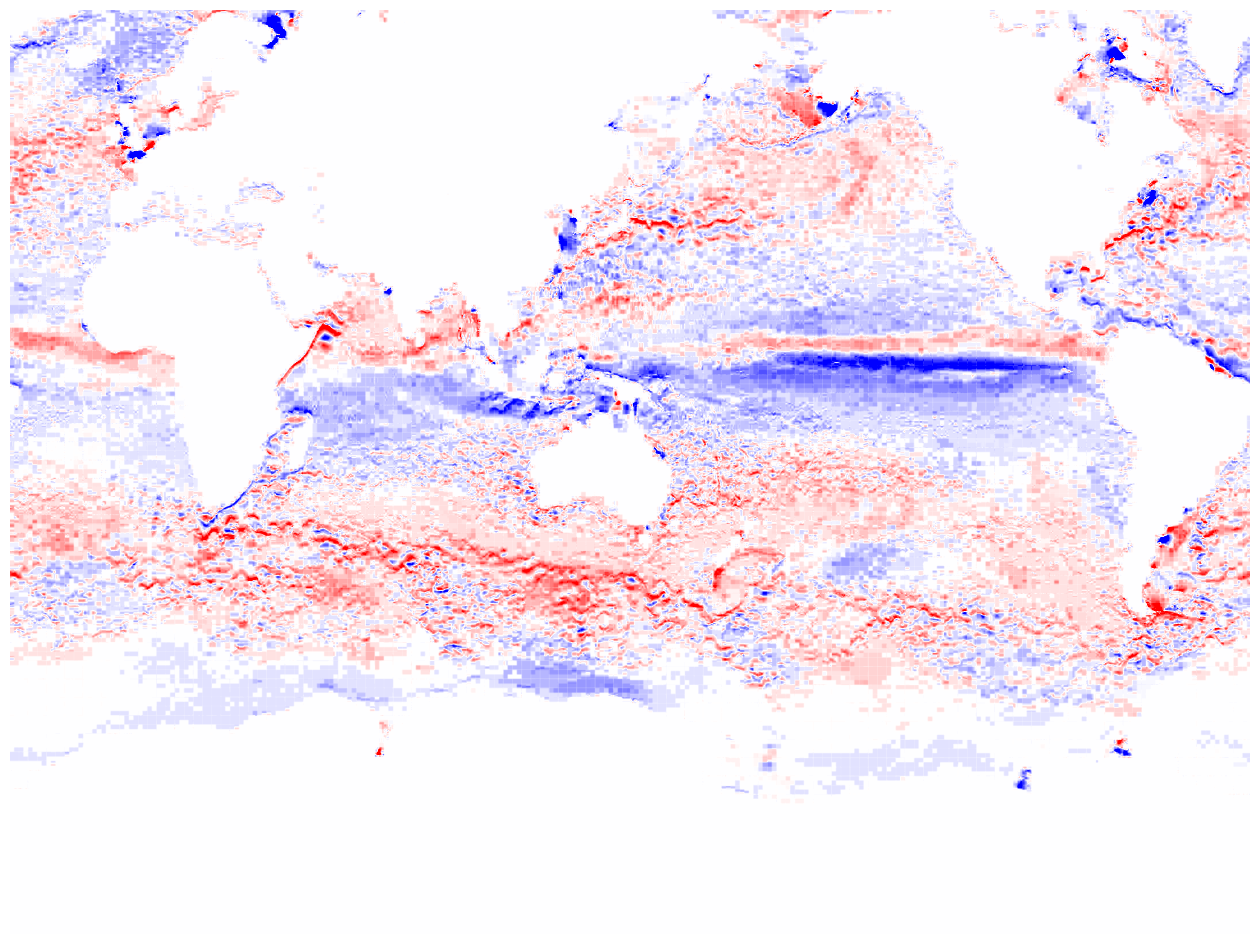 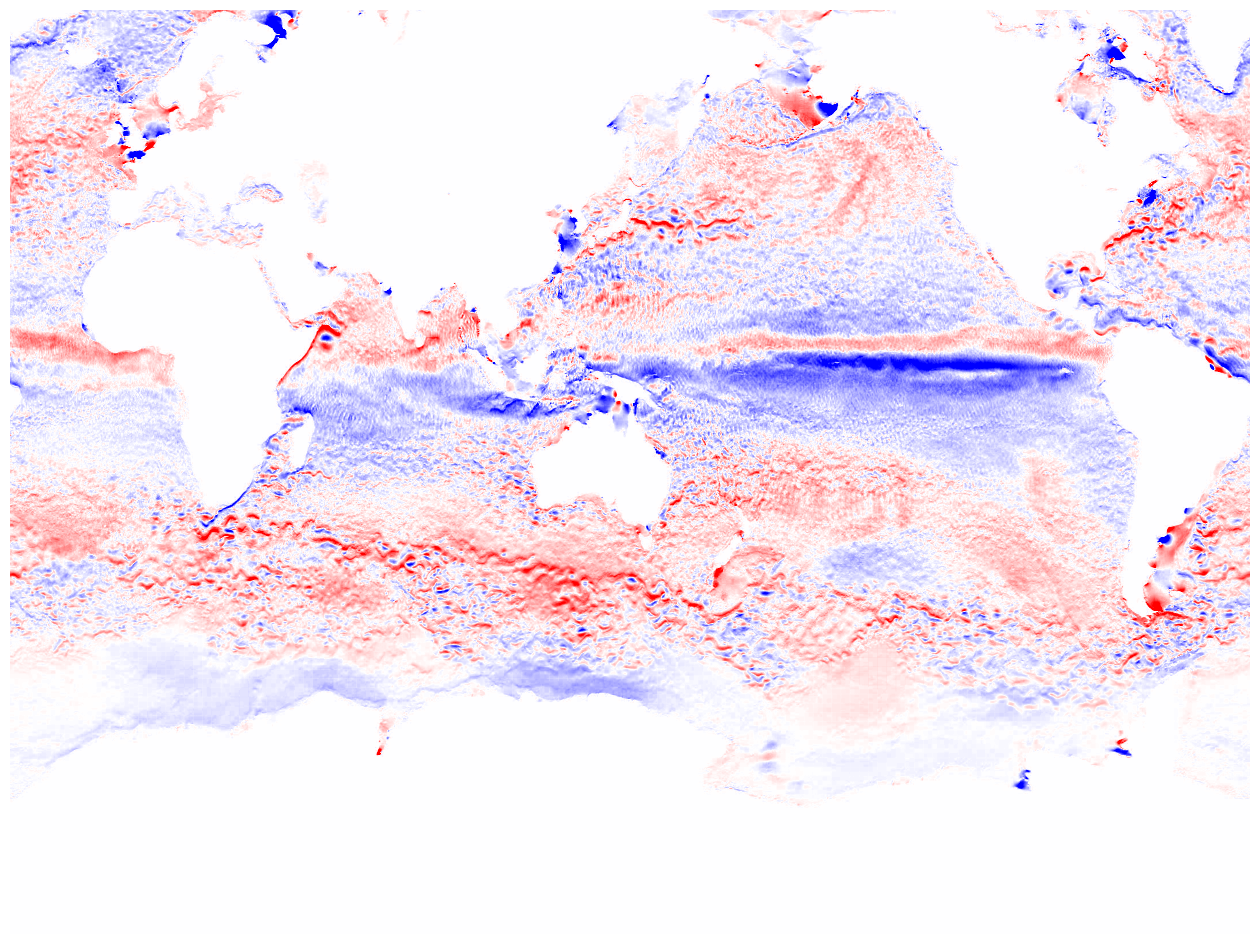 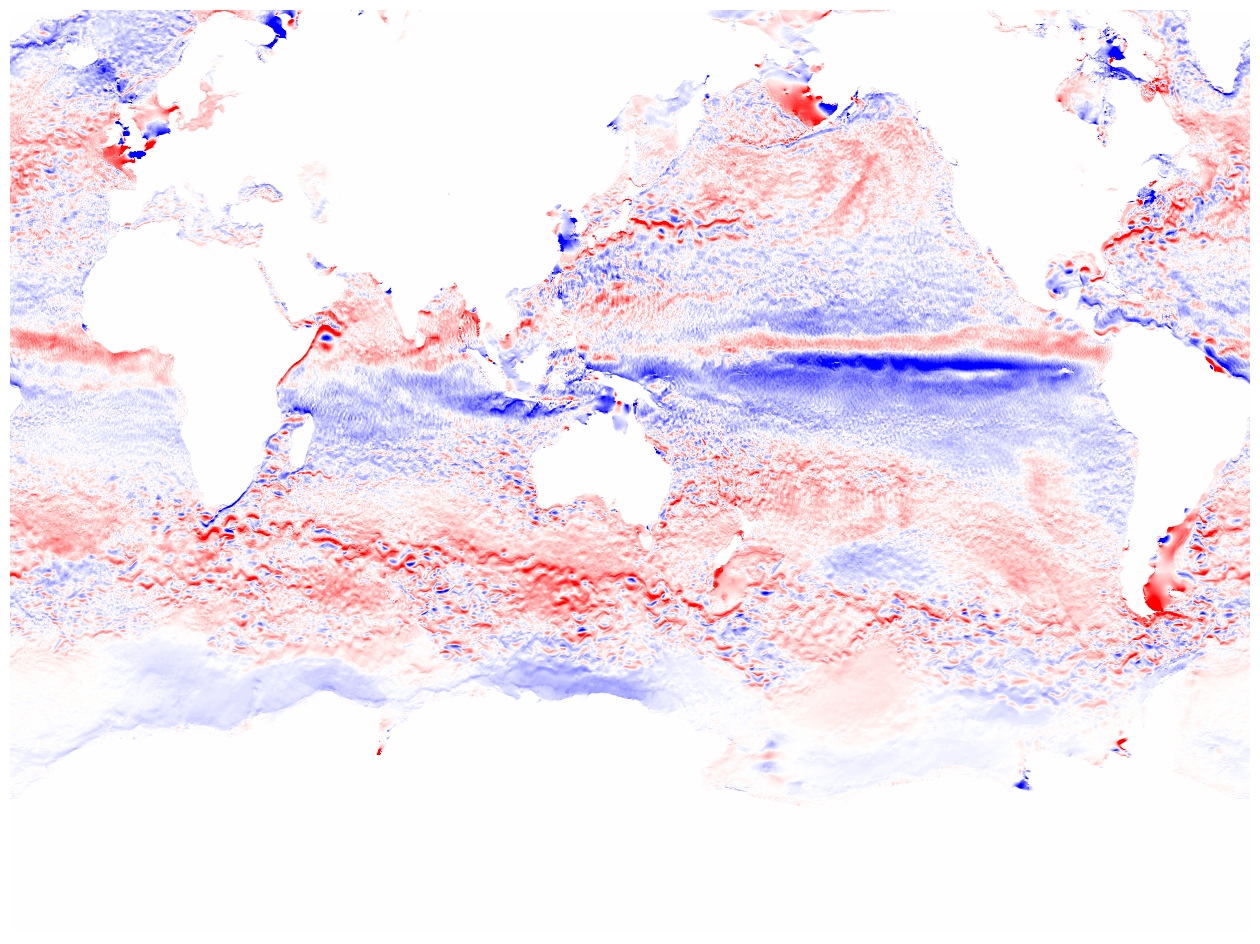 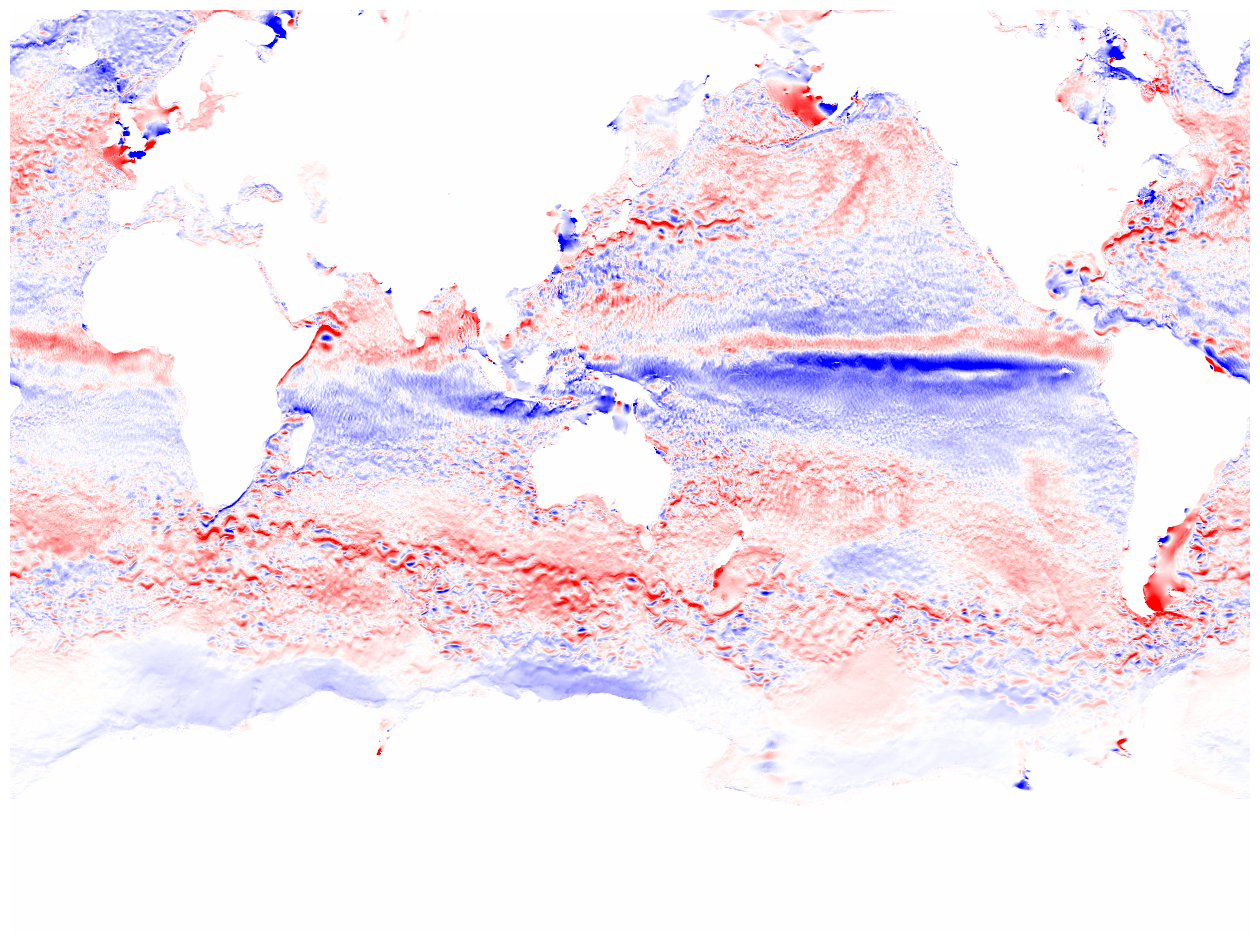 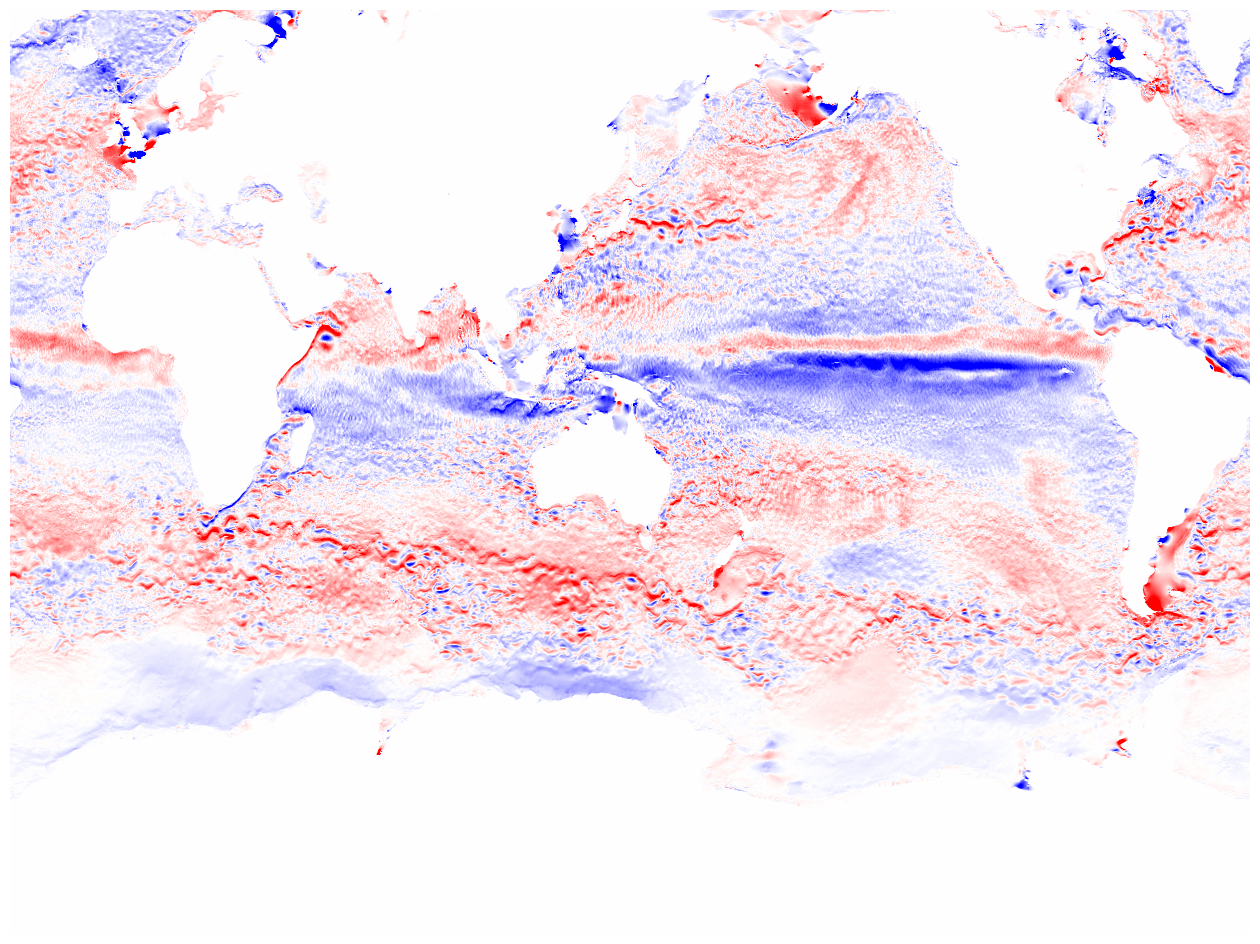 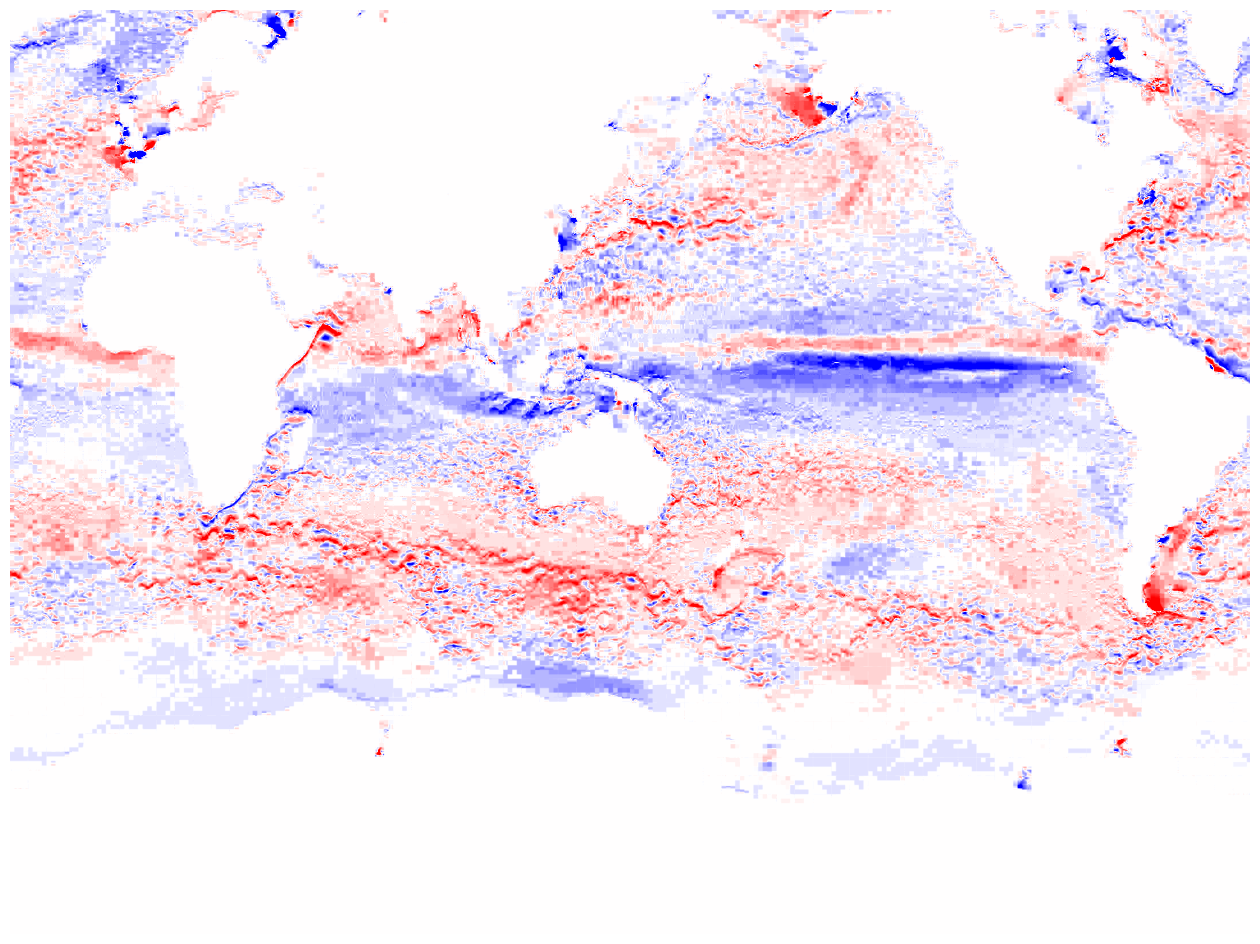 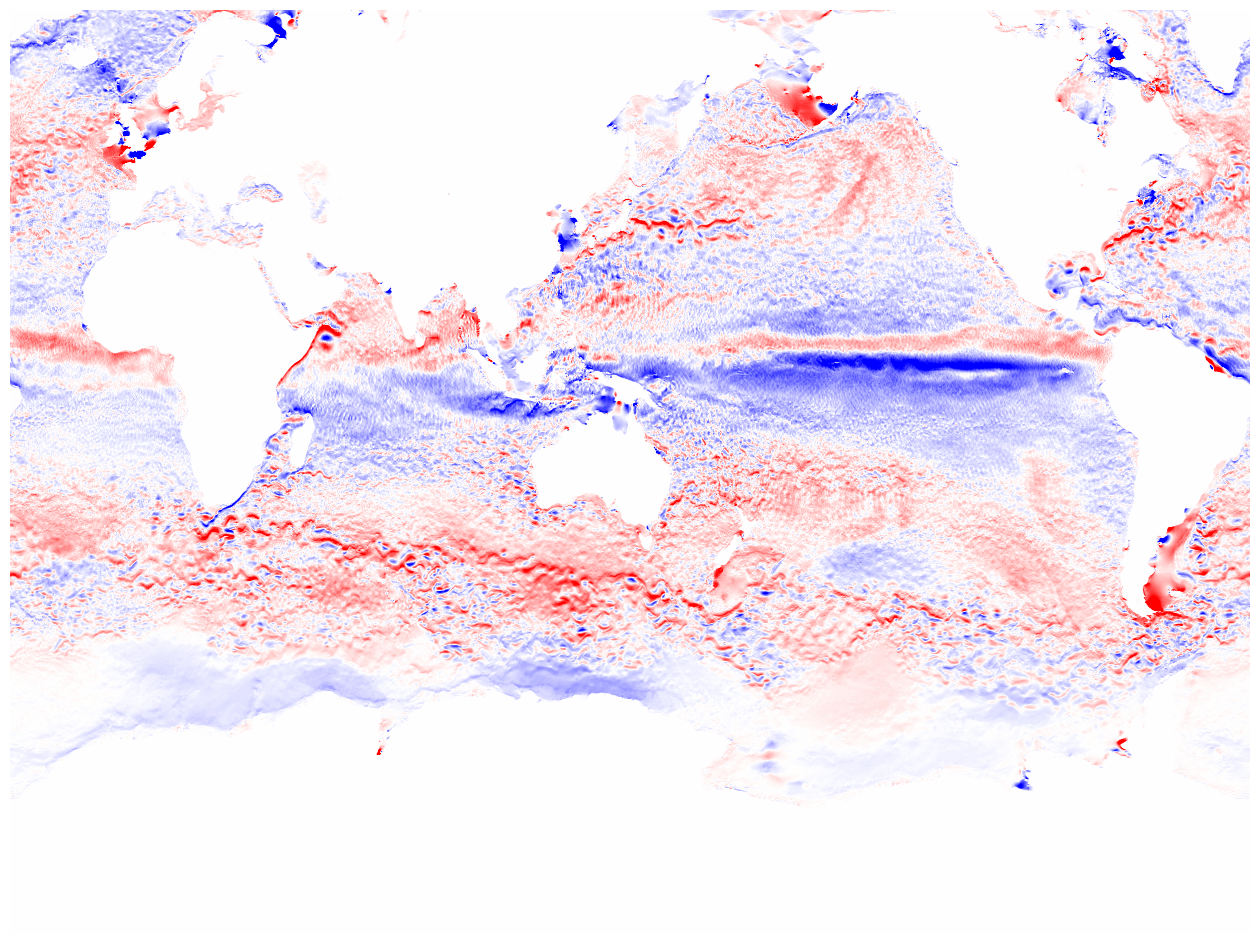 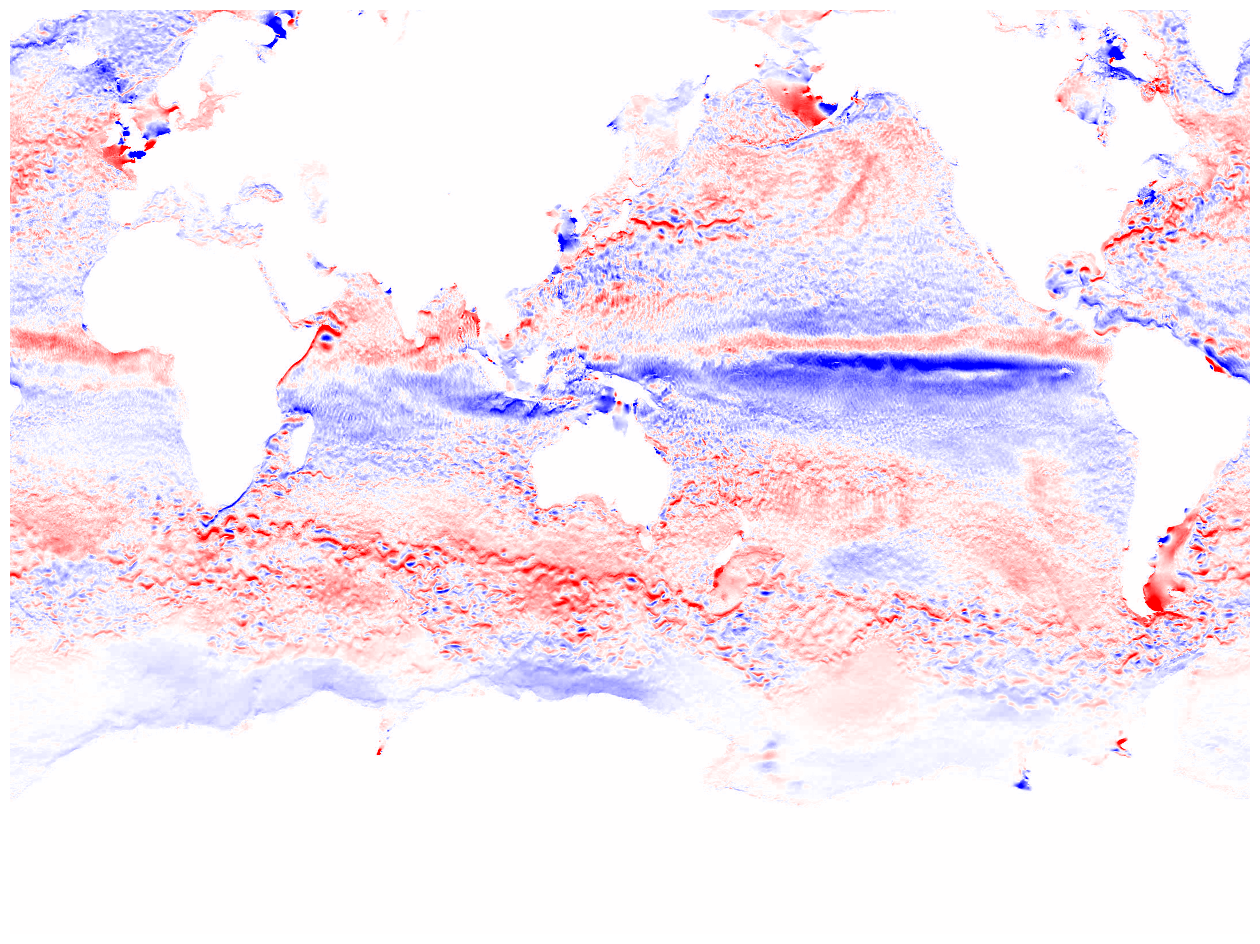 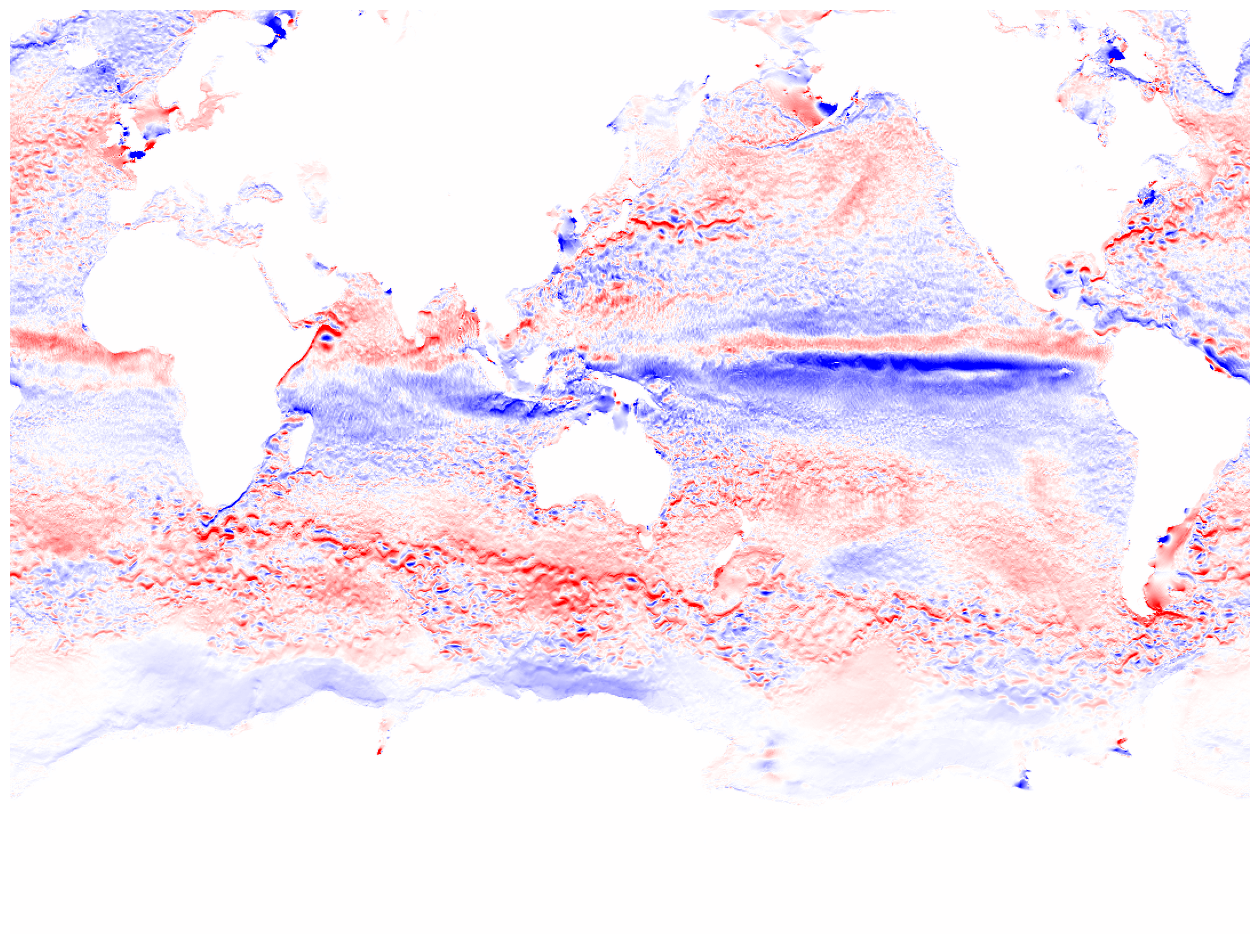 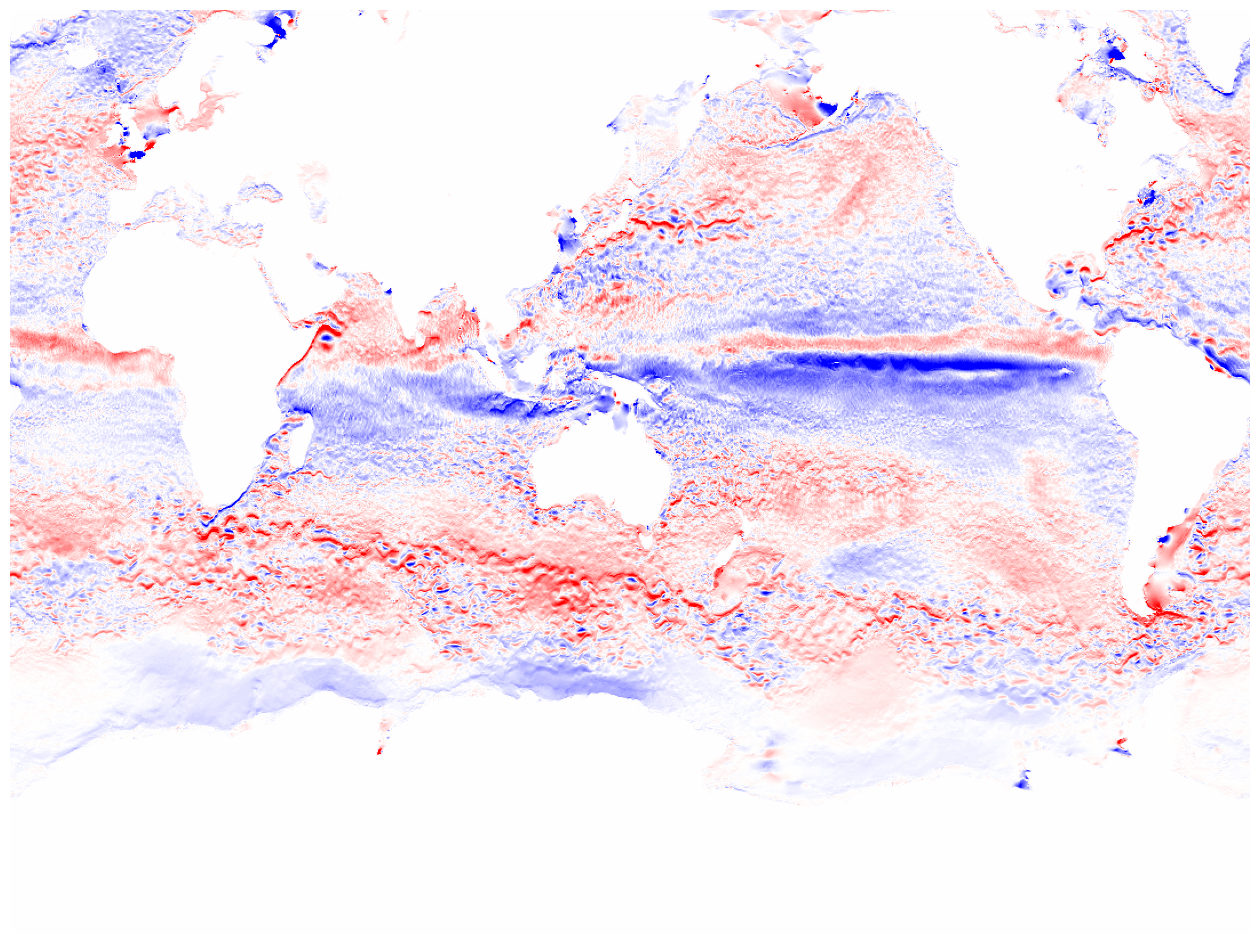 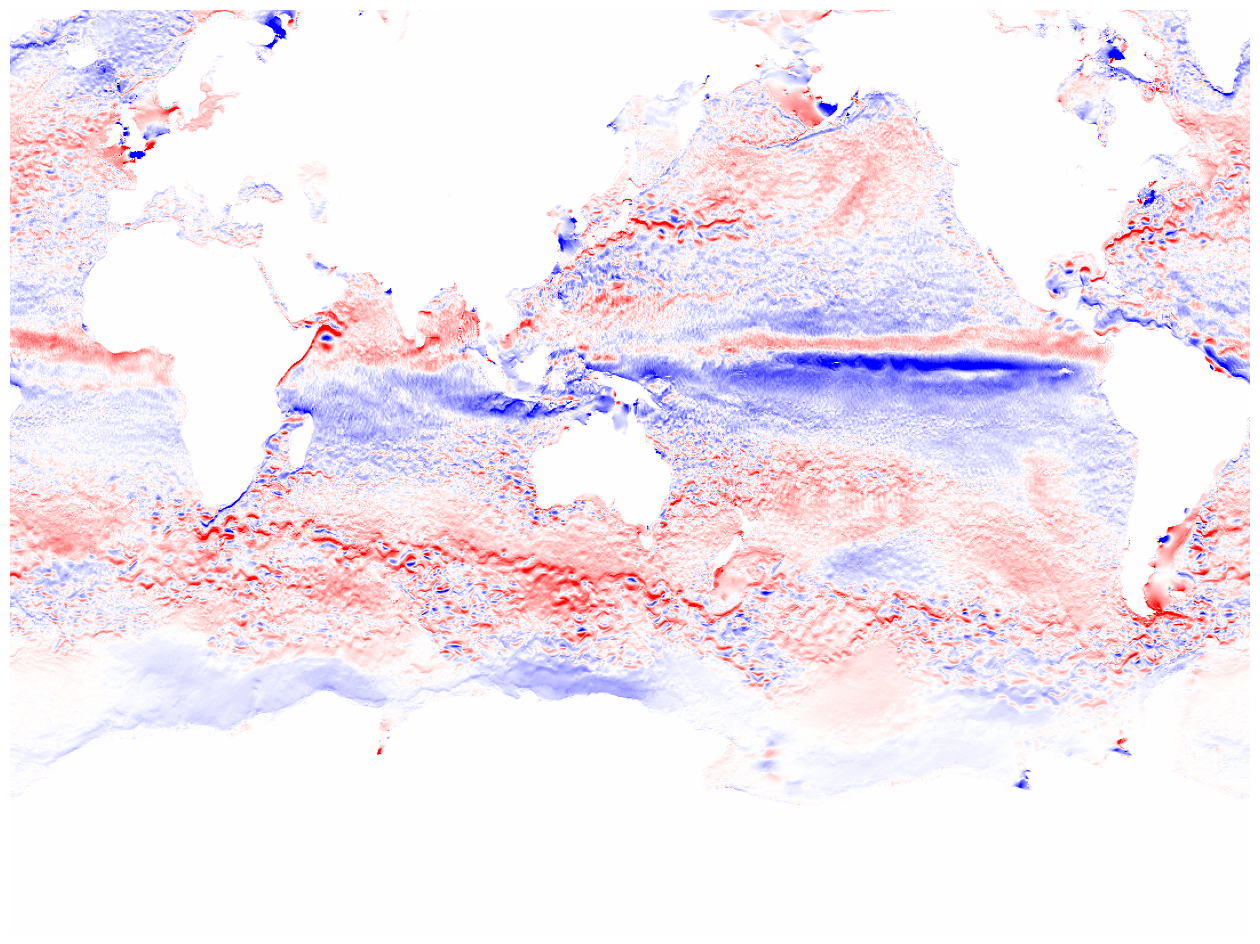 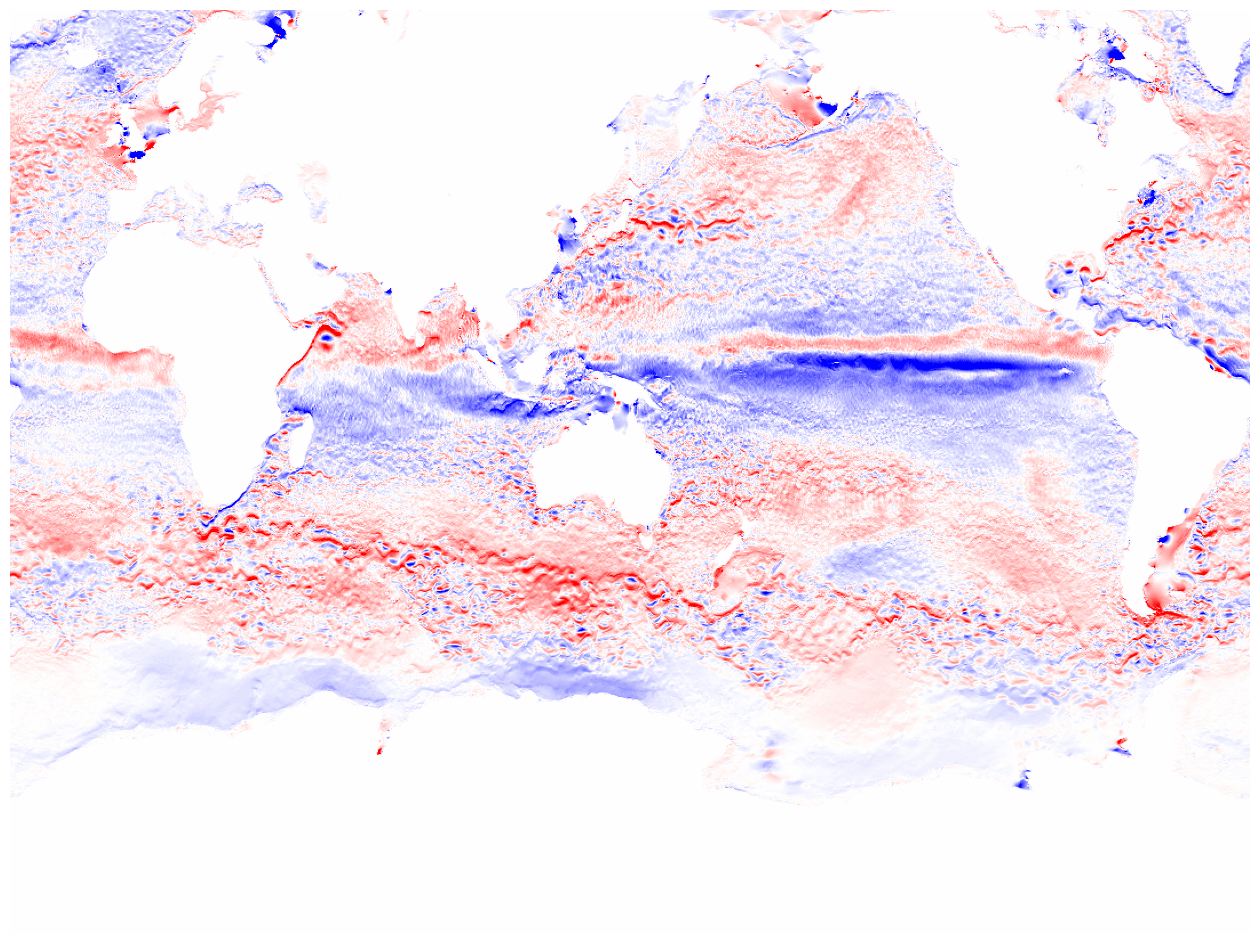 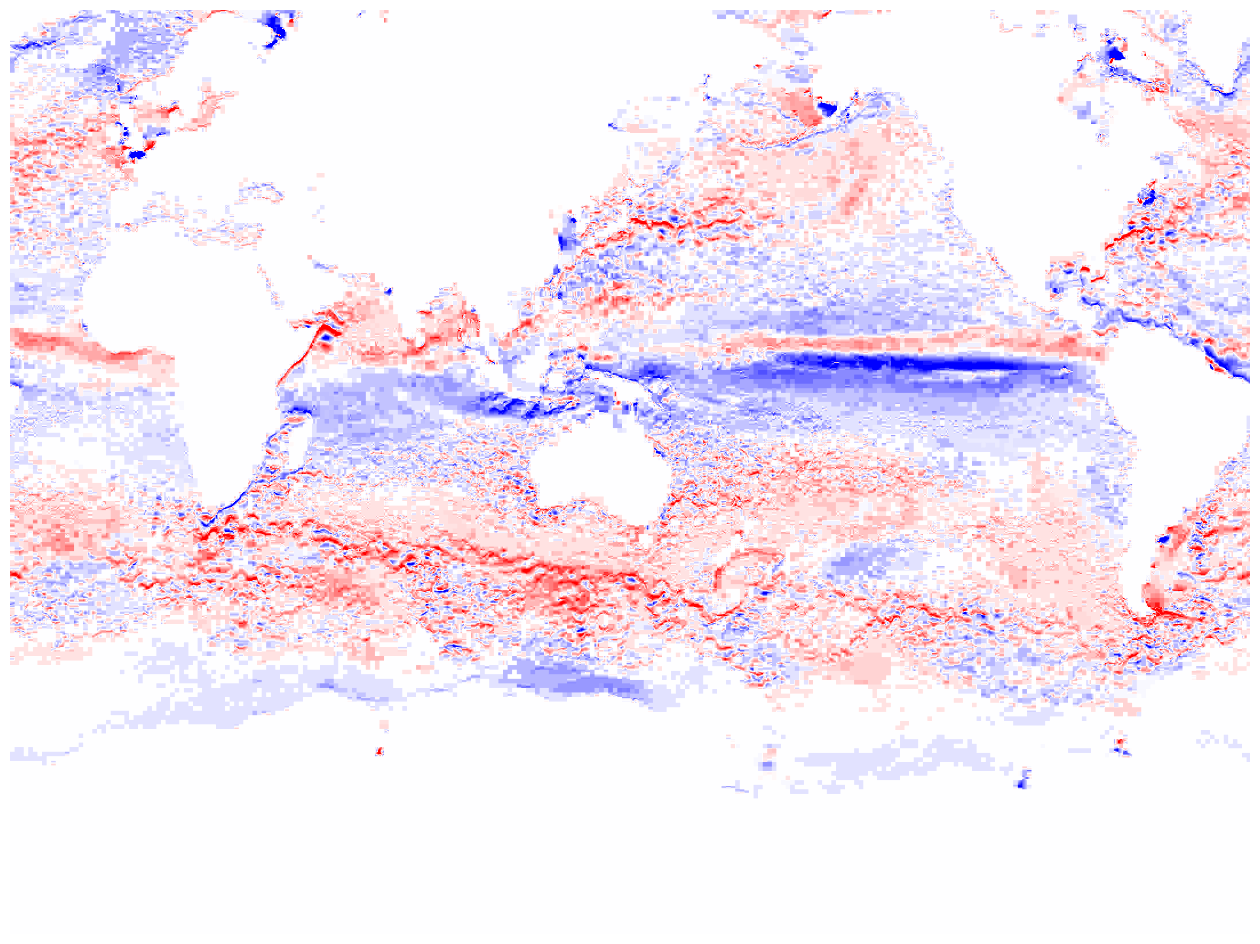 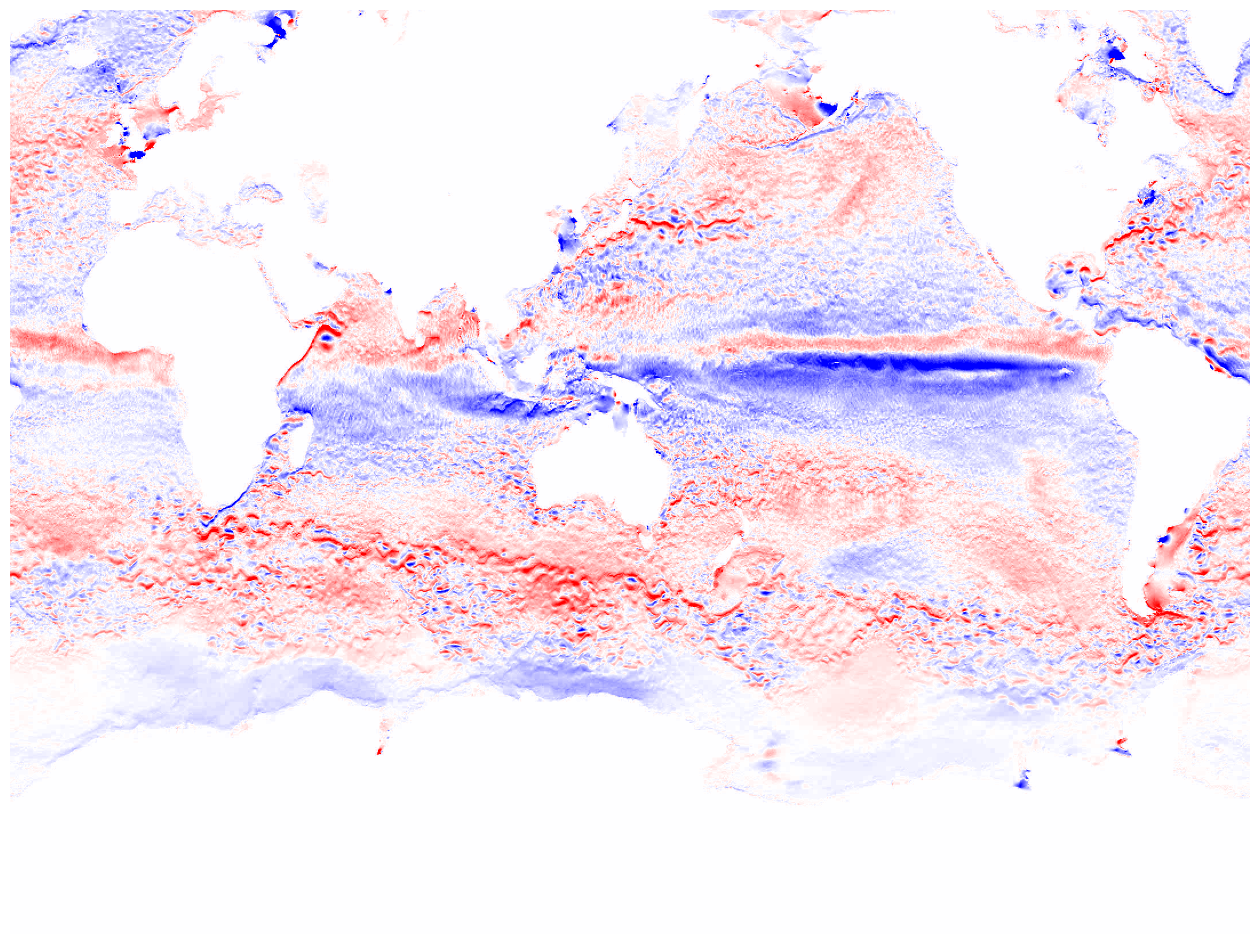 accuracy
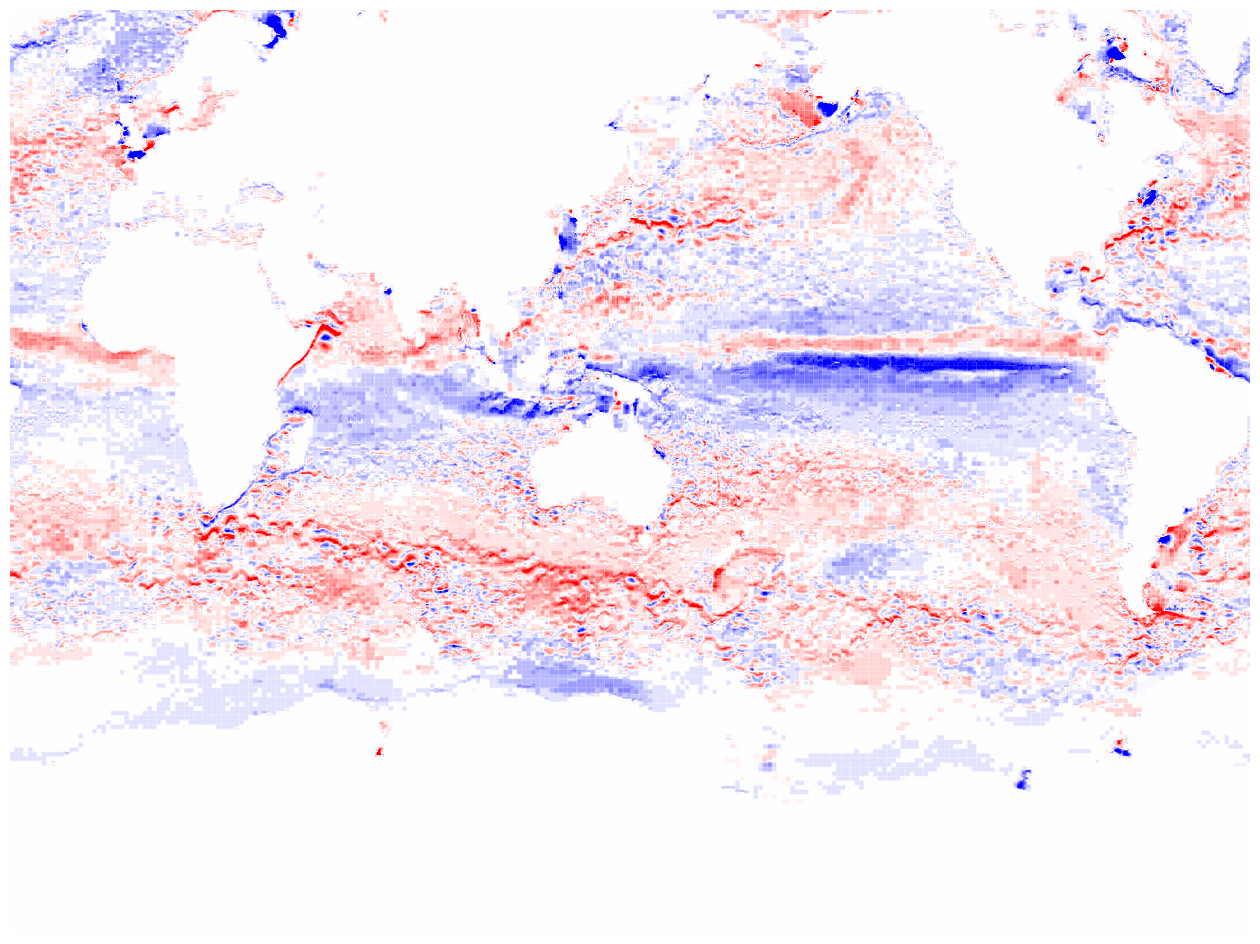 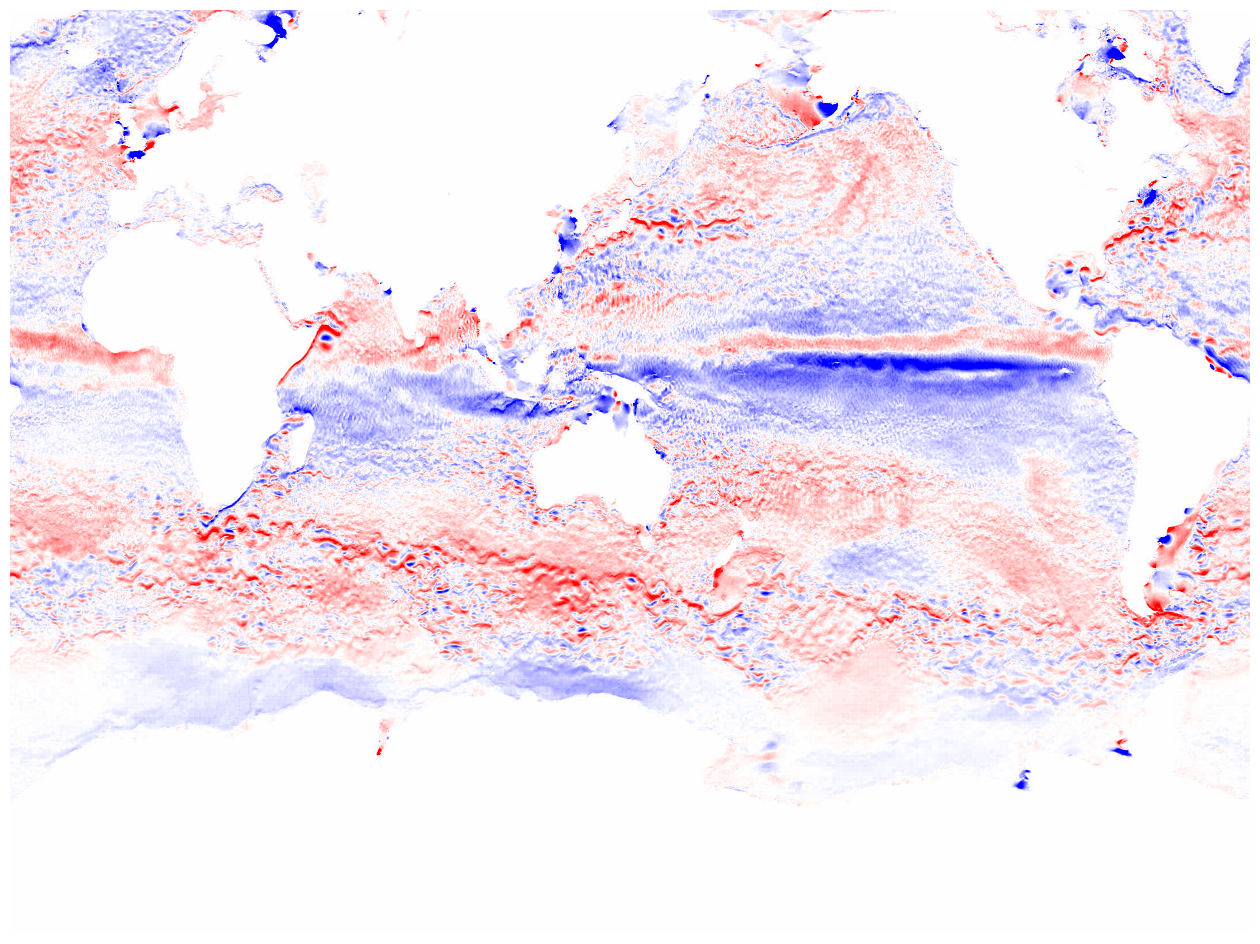 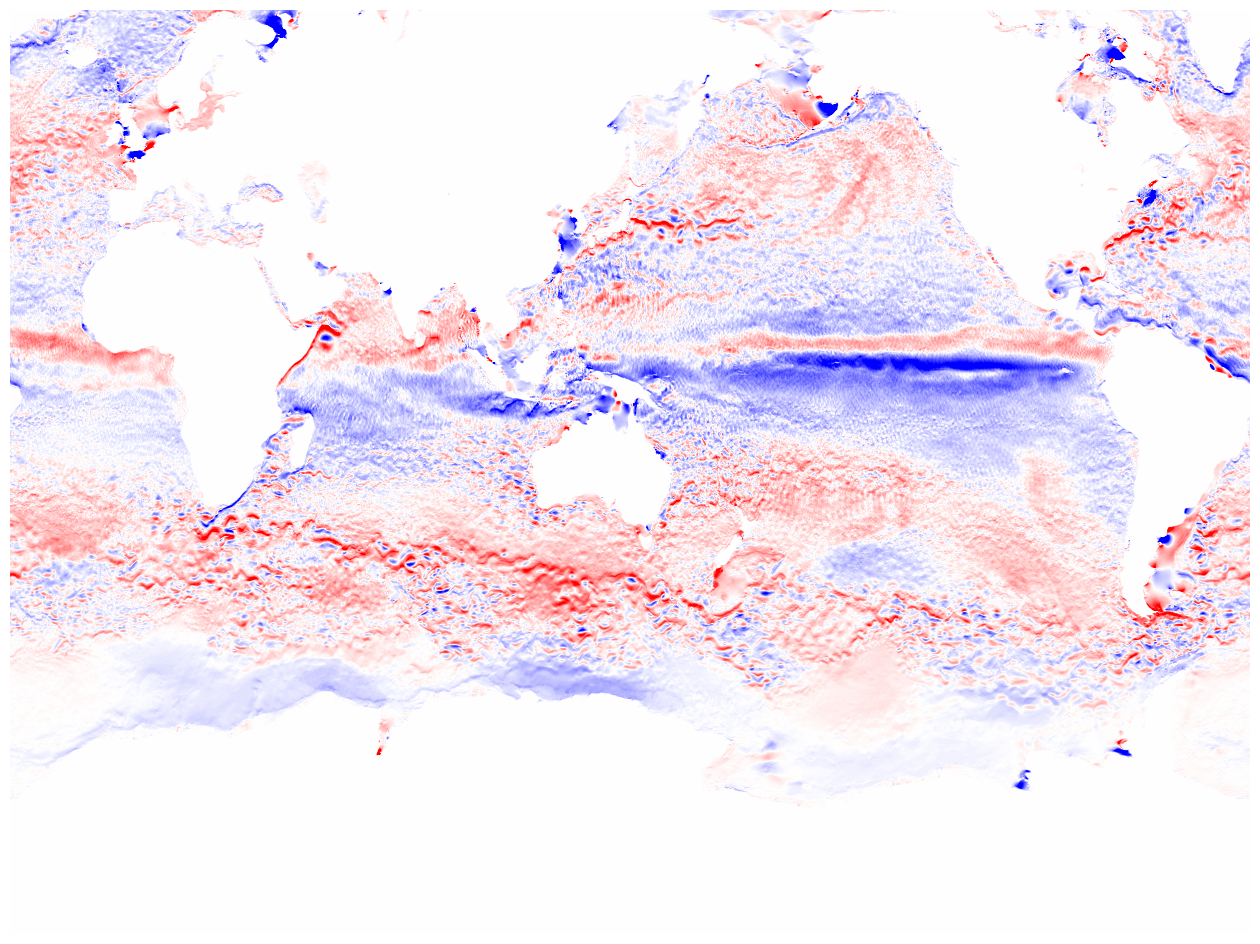 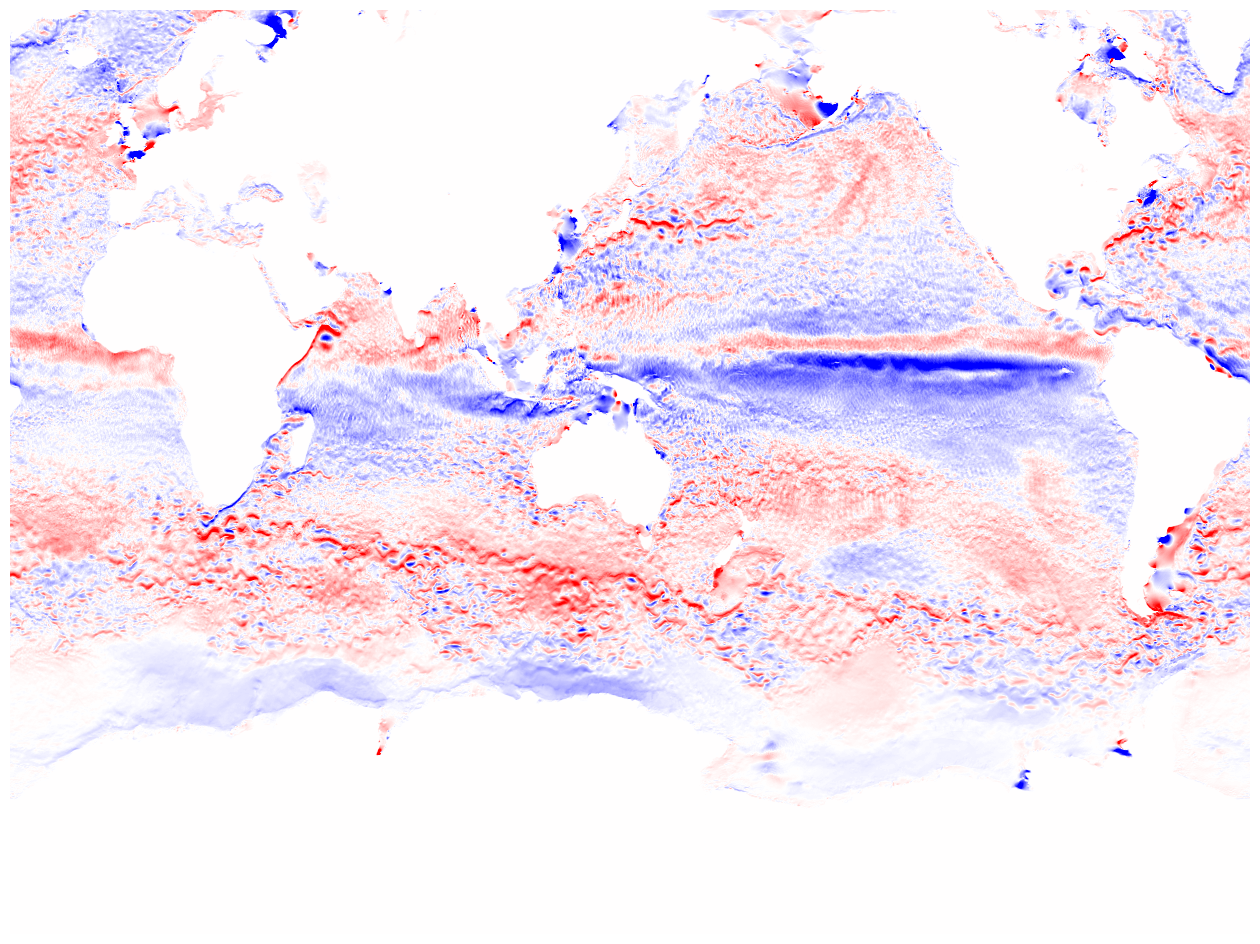 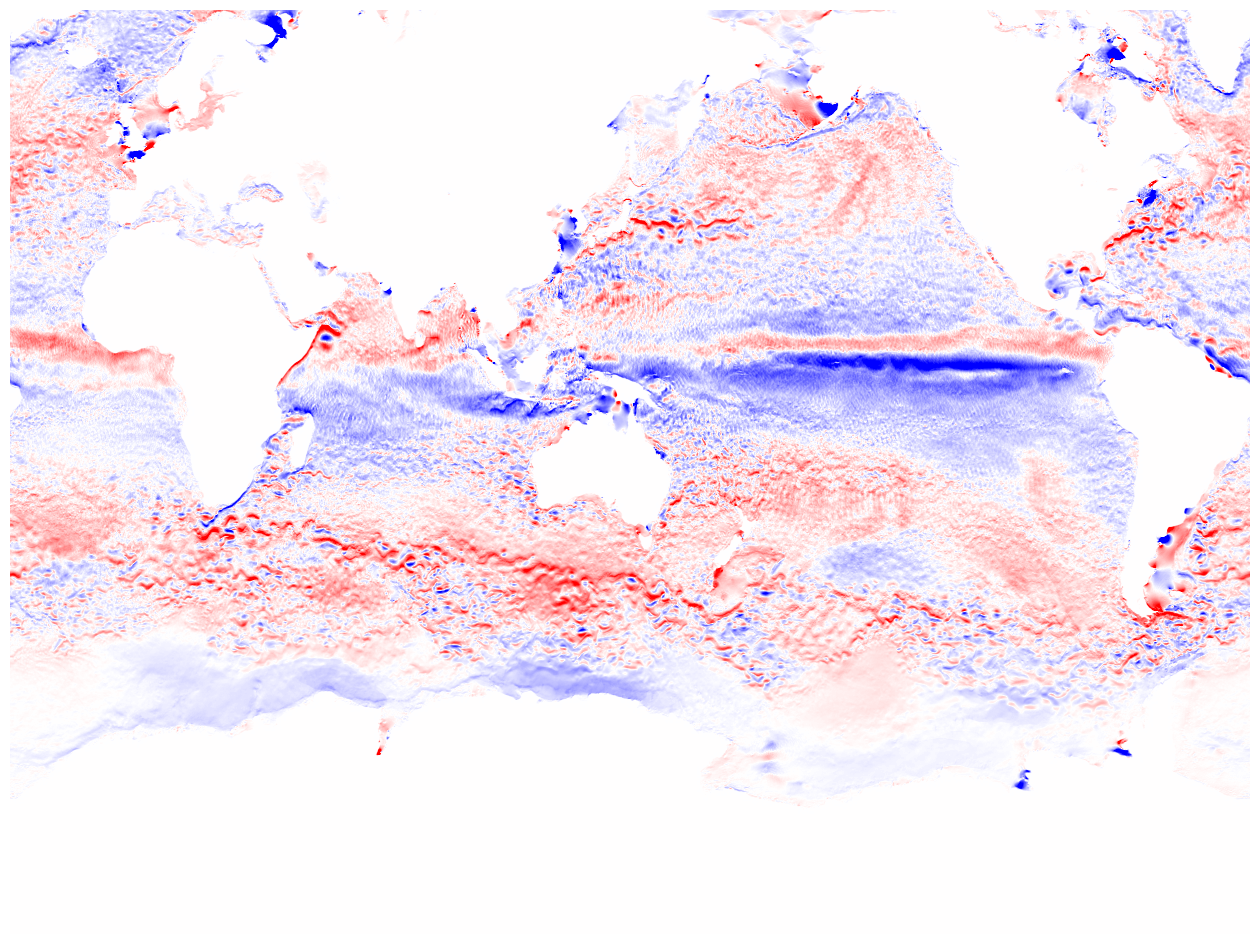 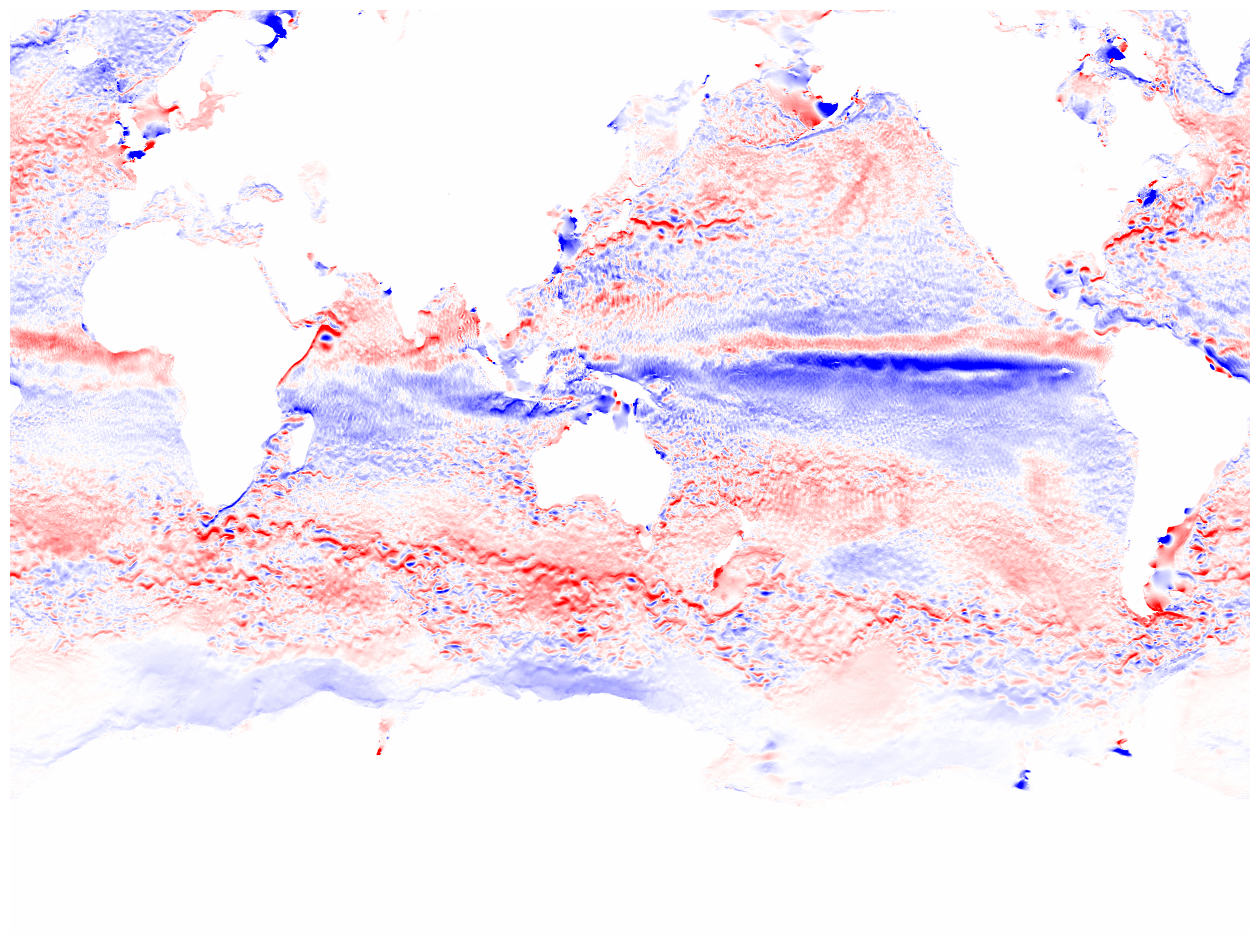 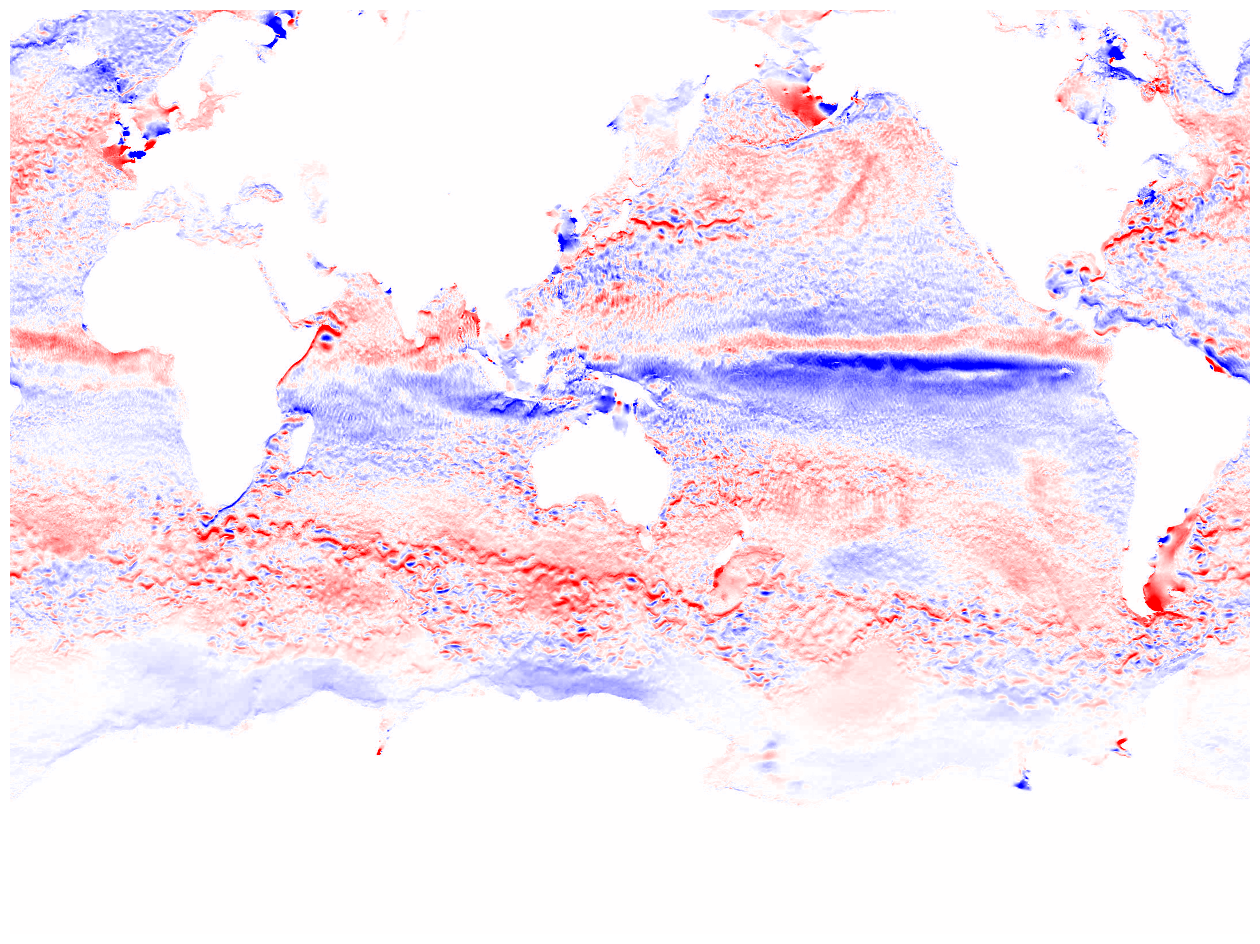 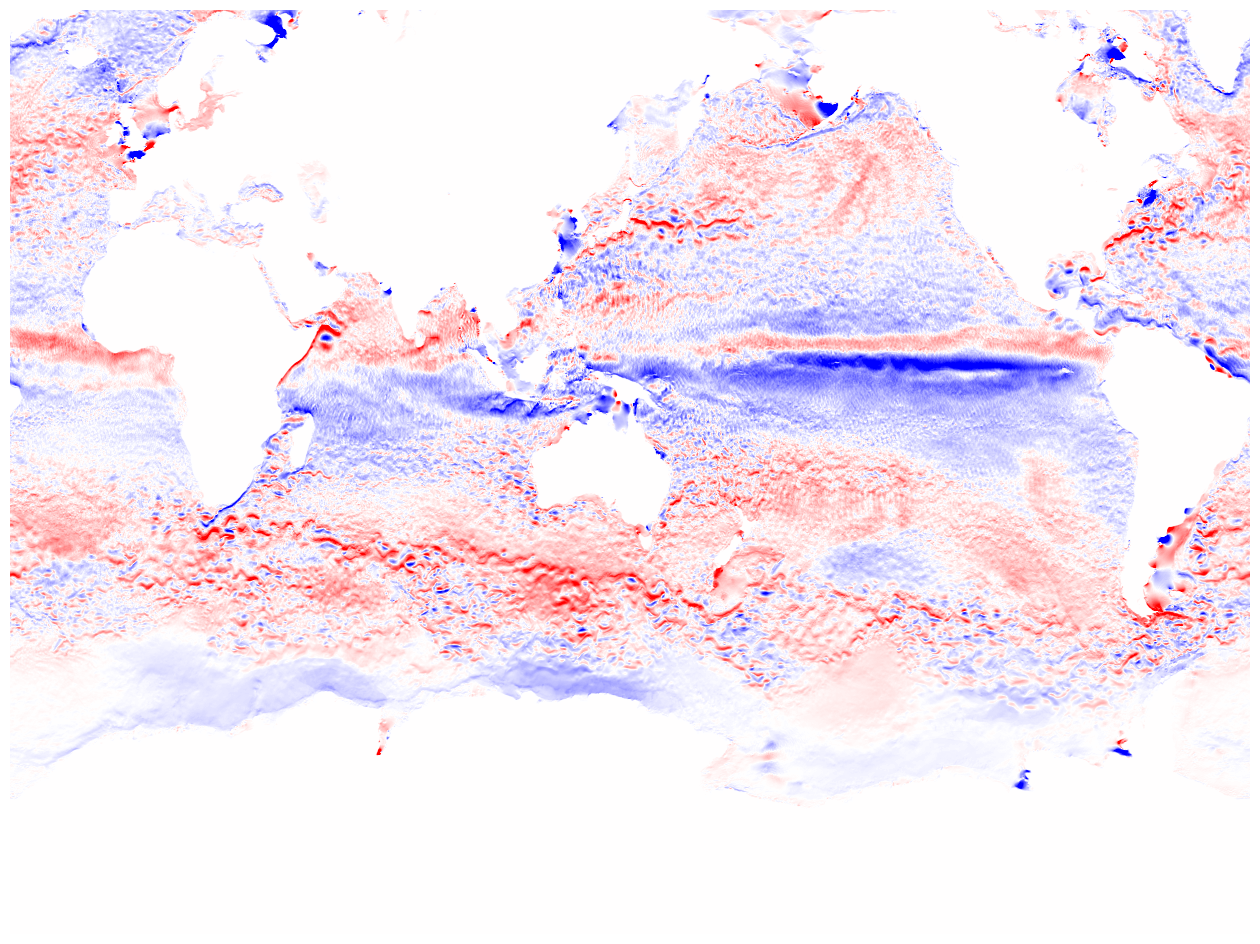 resolution
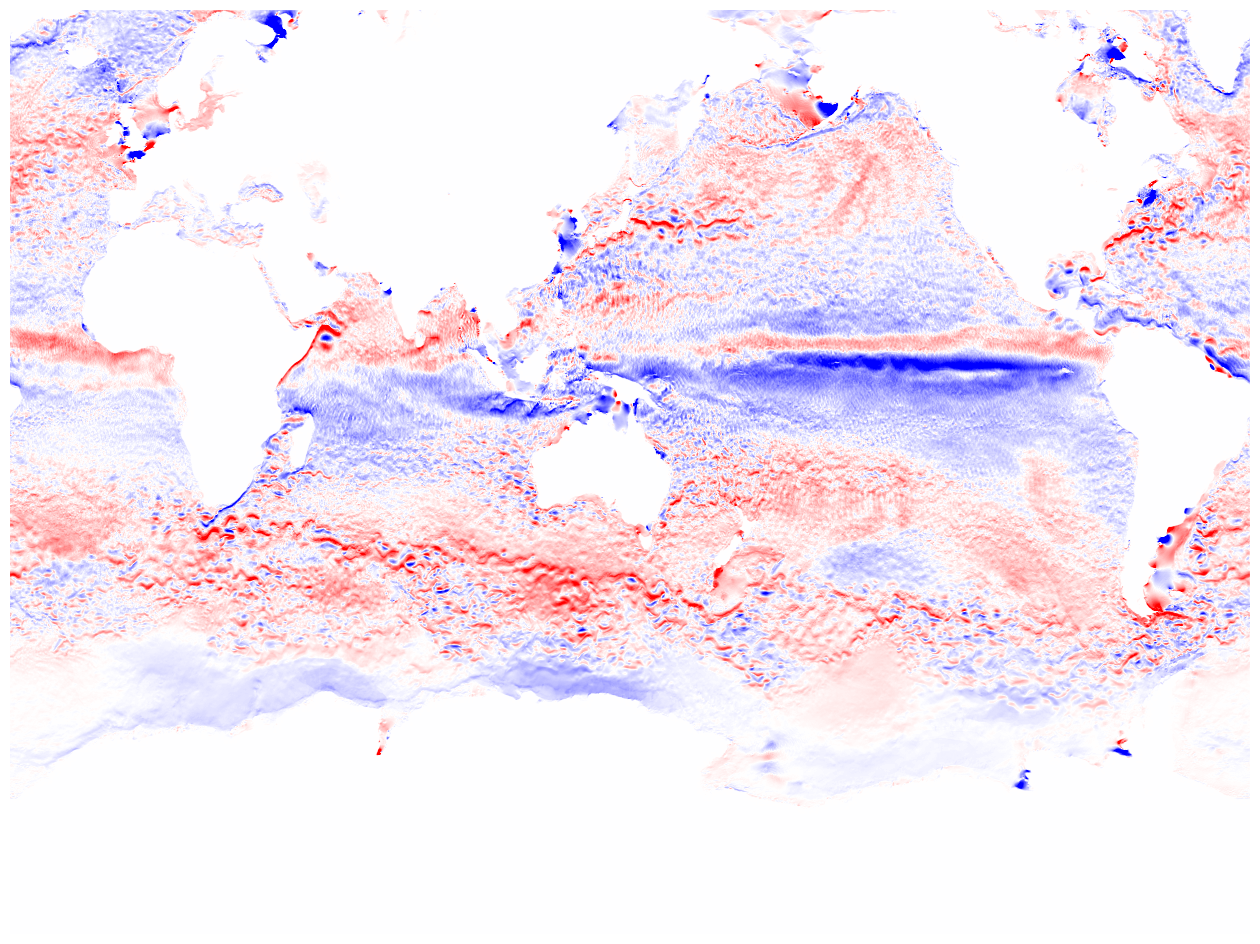 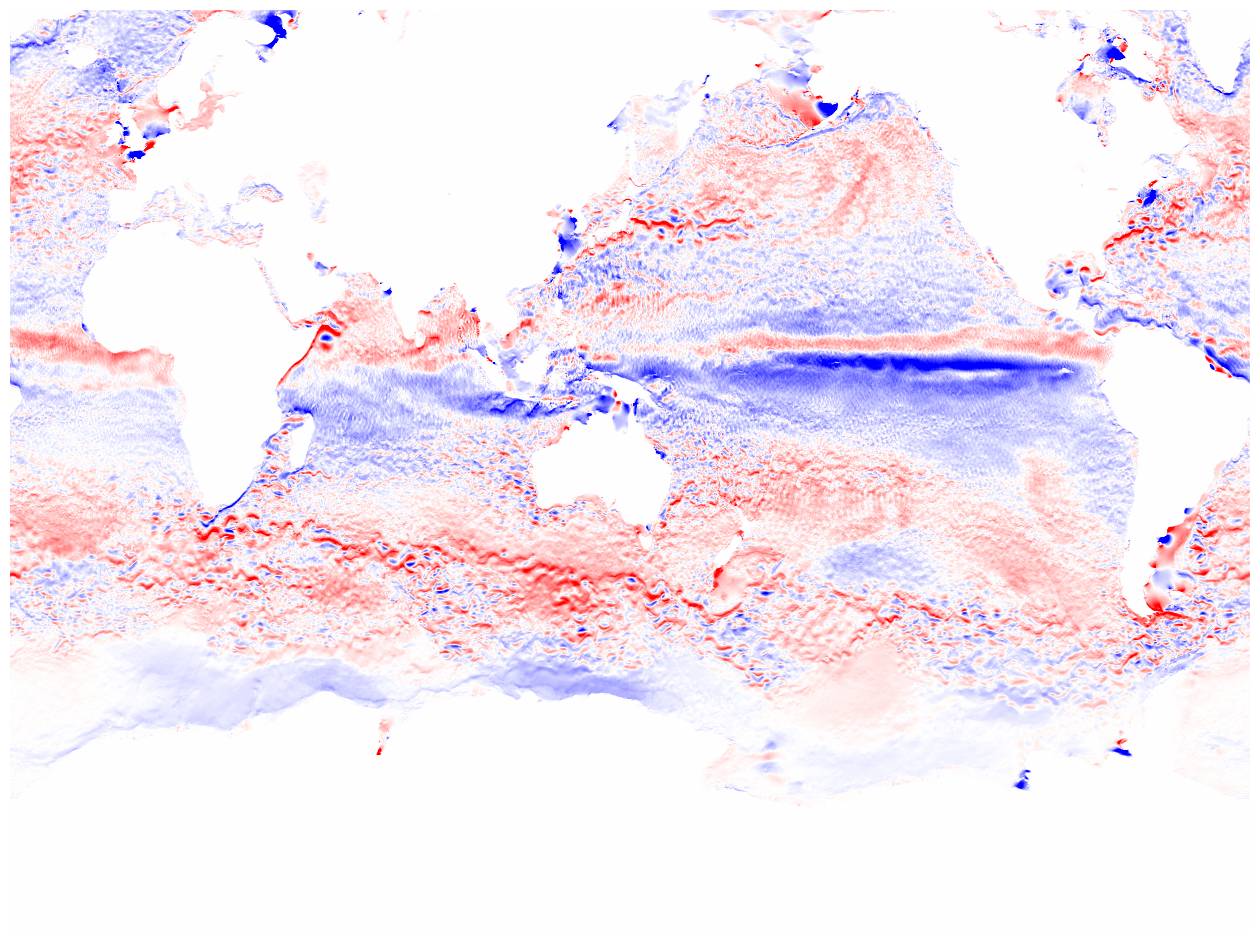 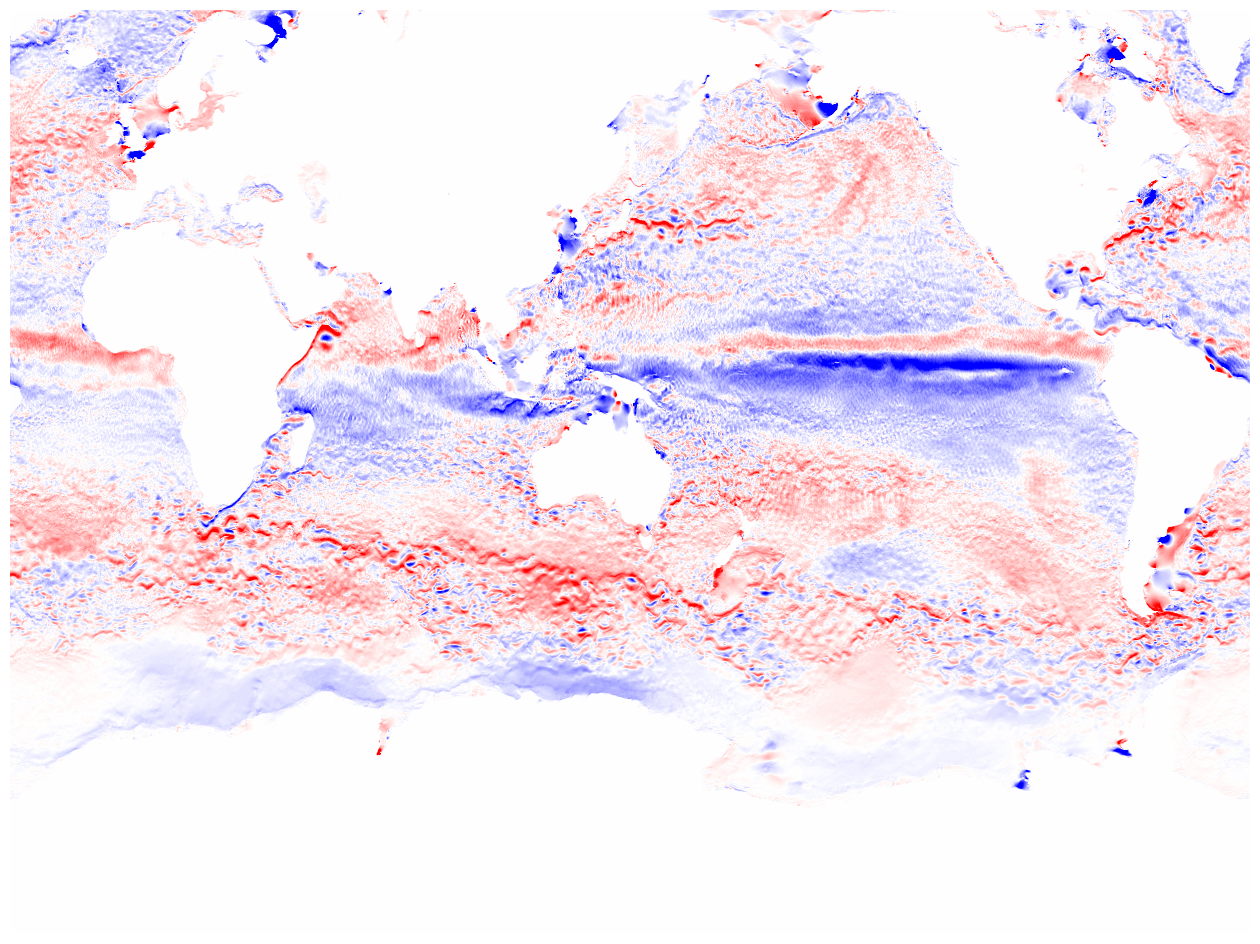 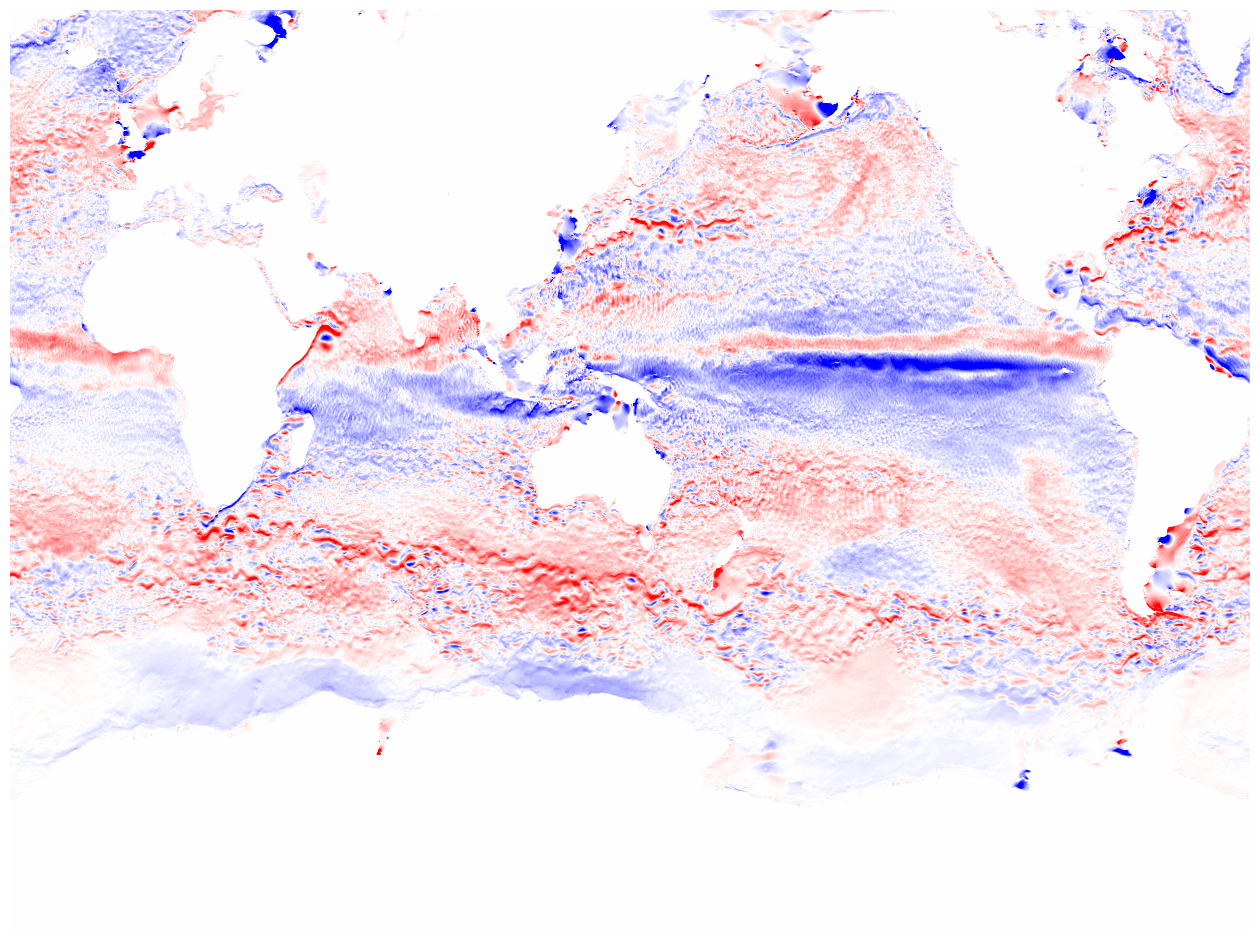 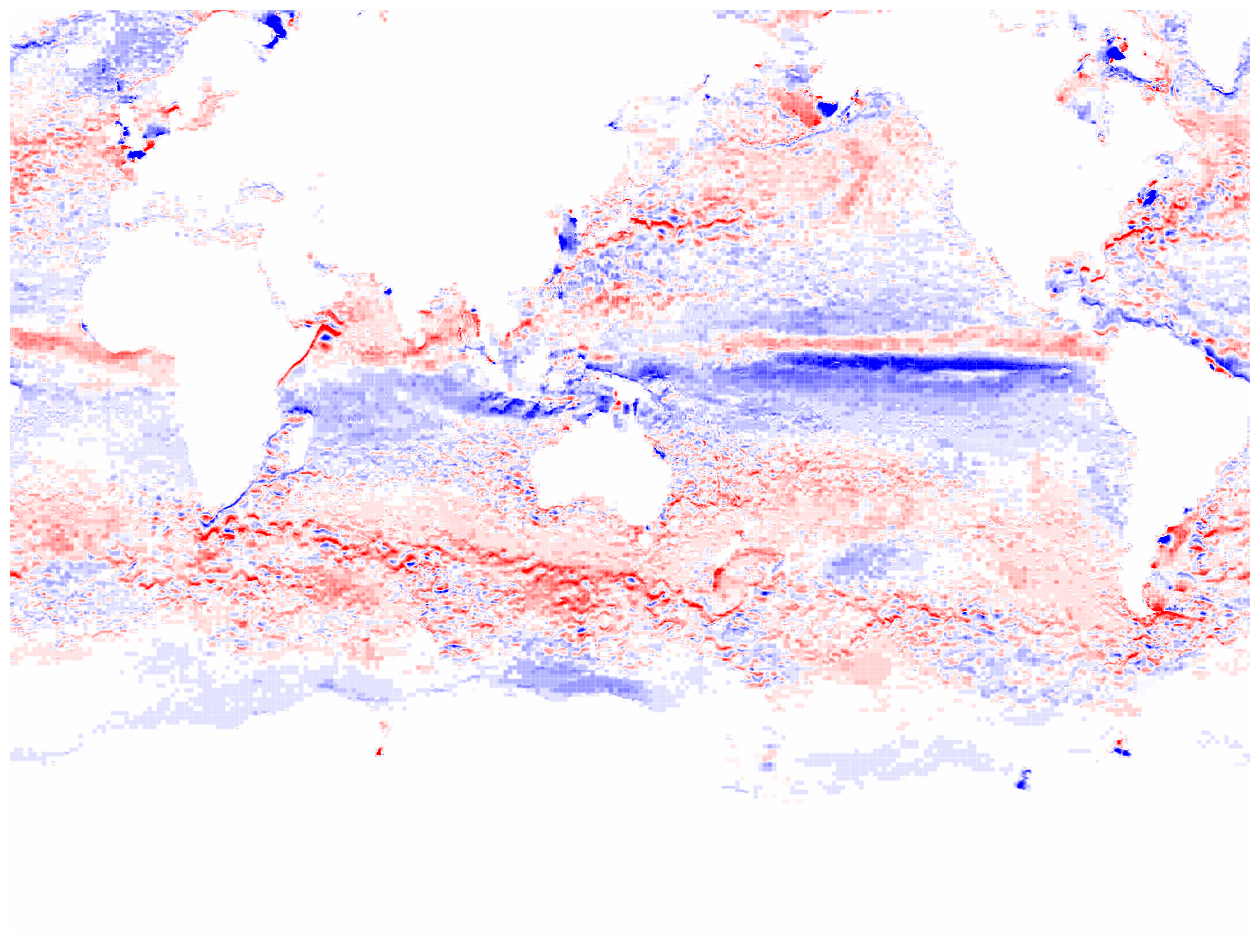 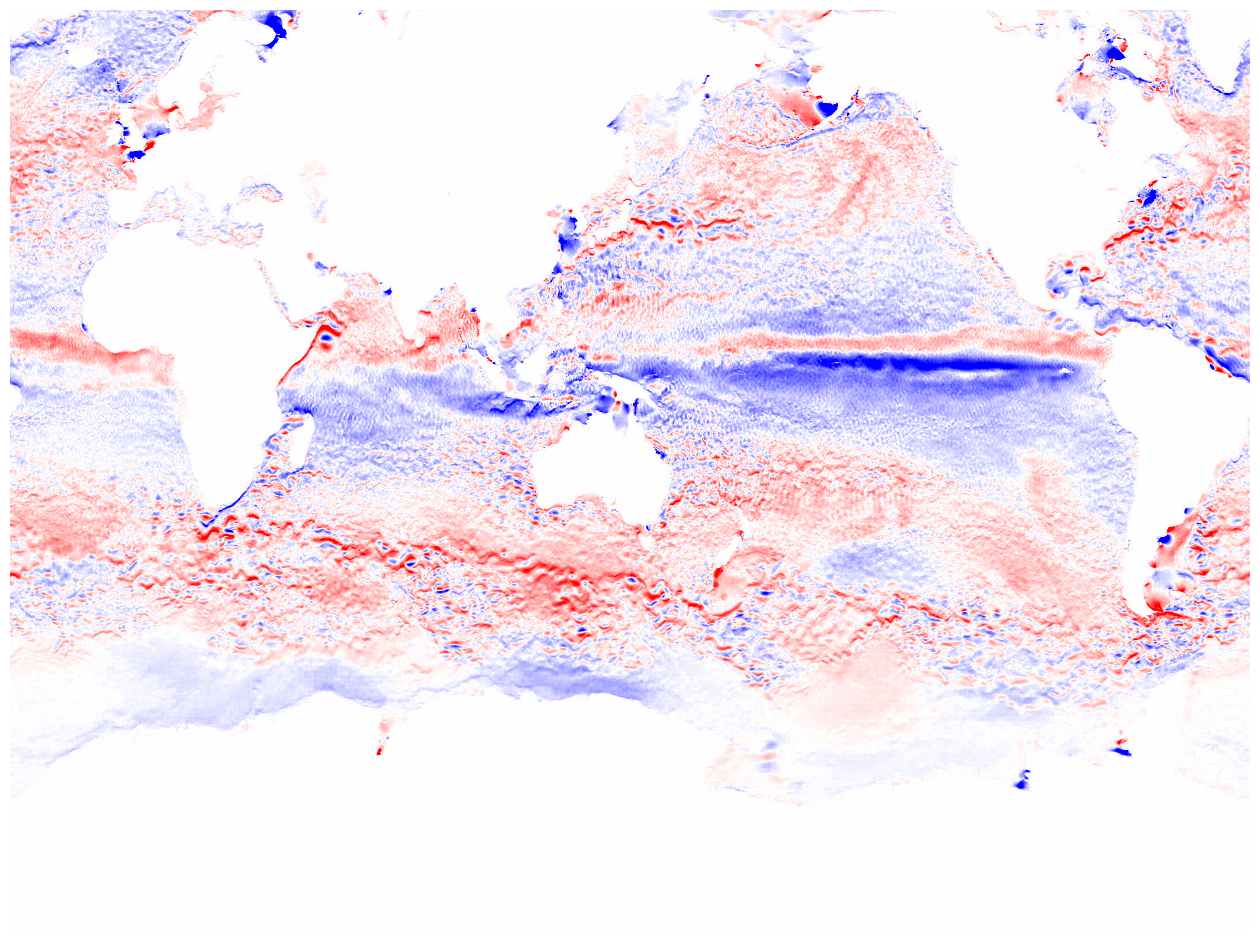 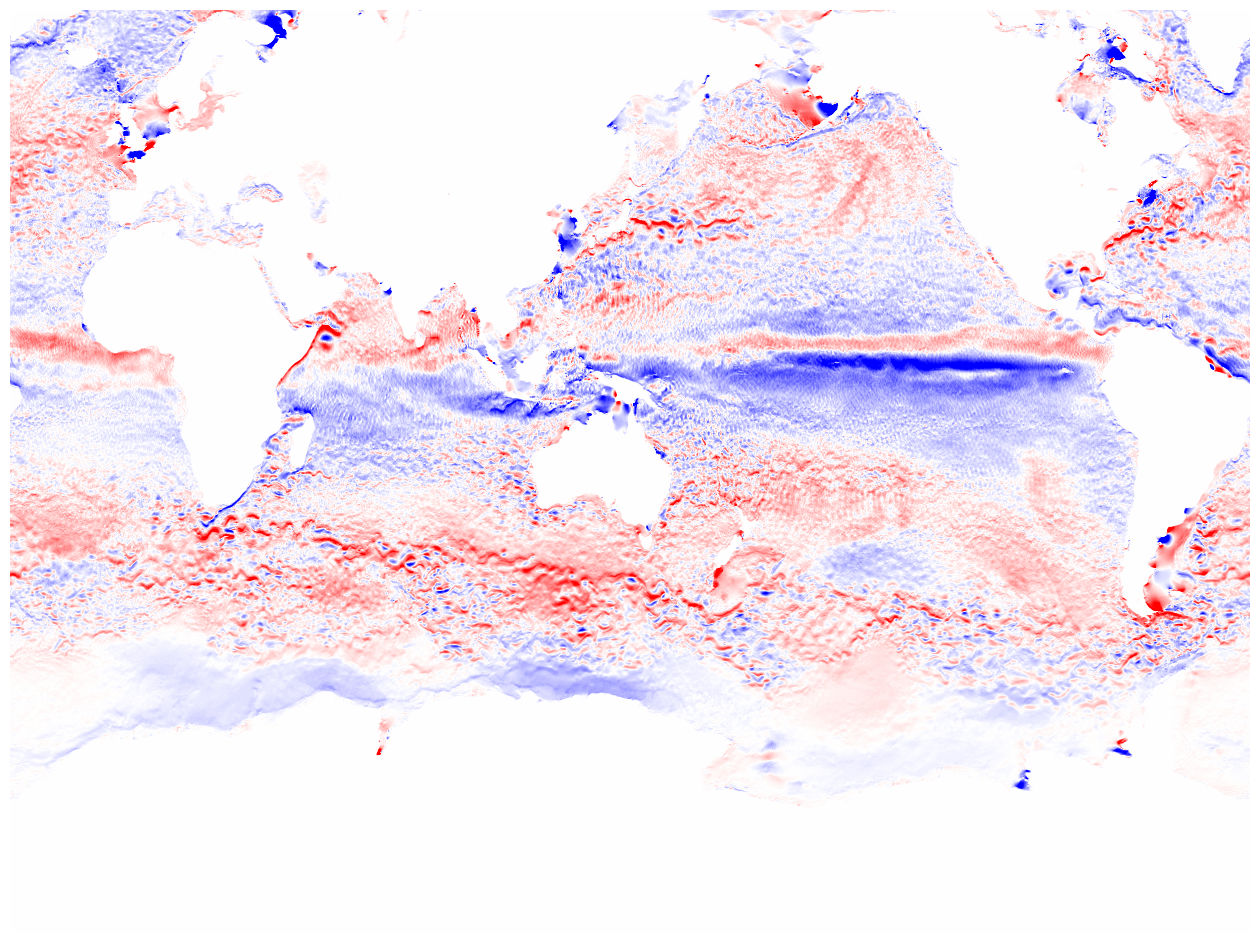 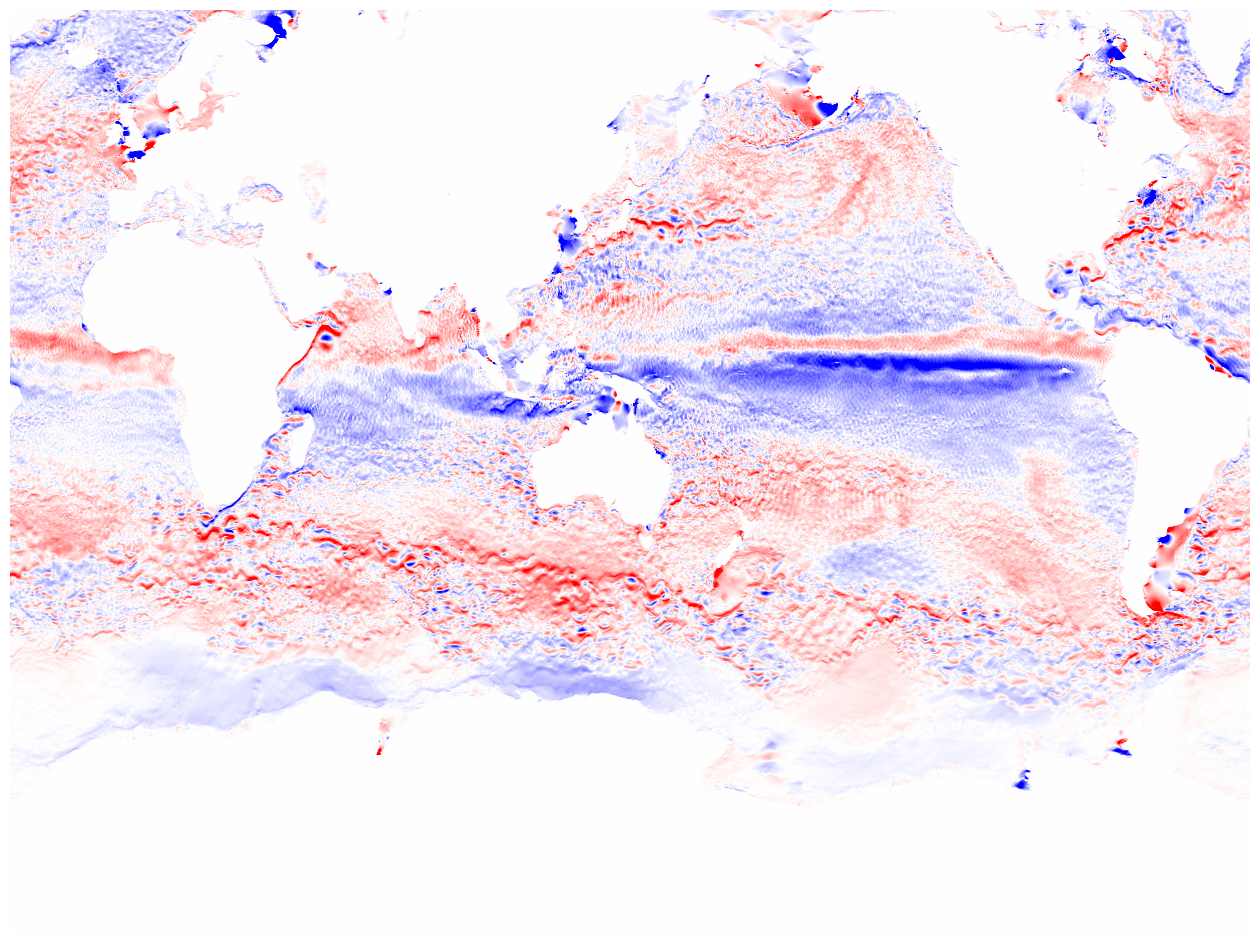 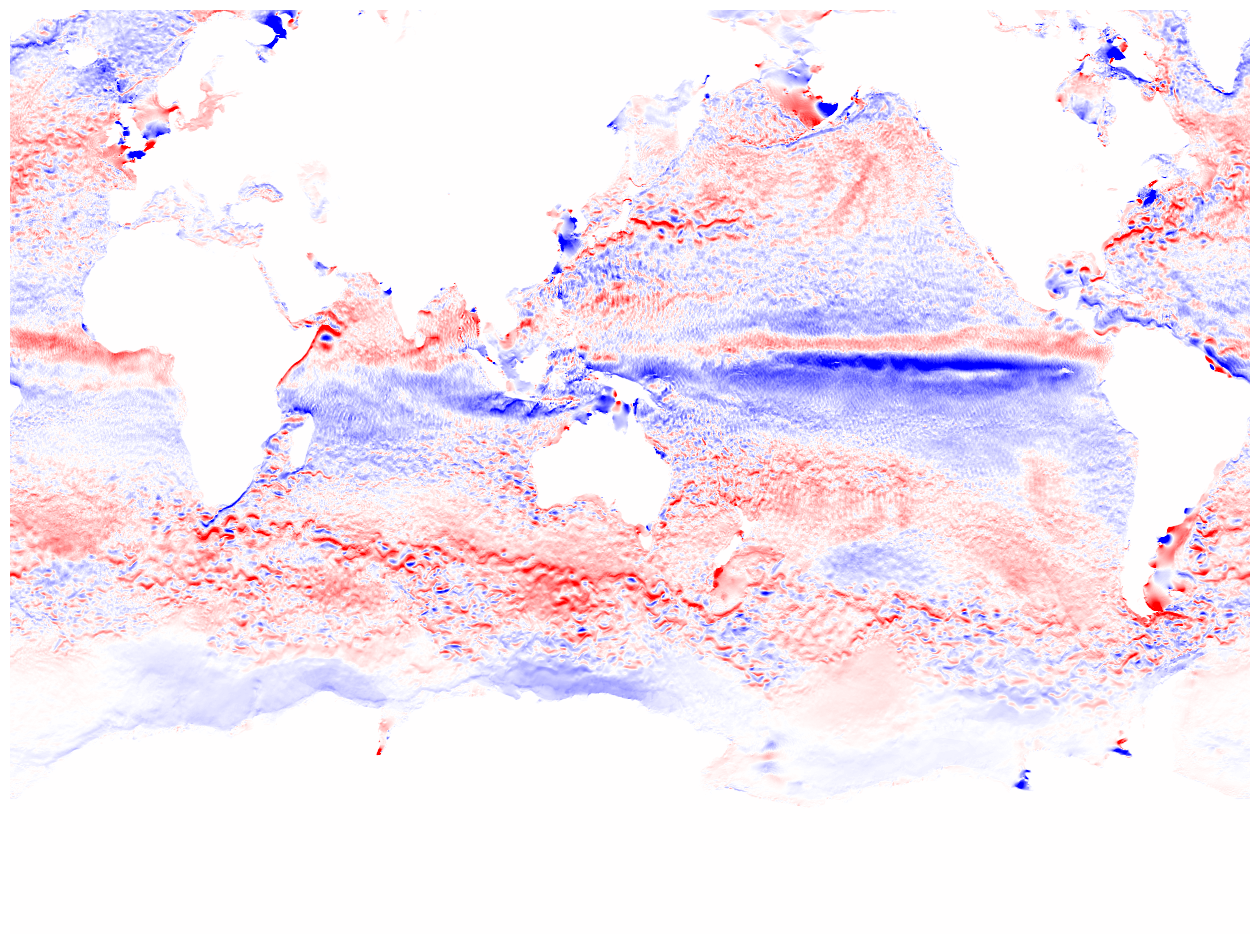 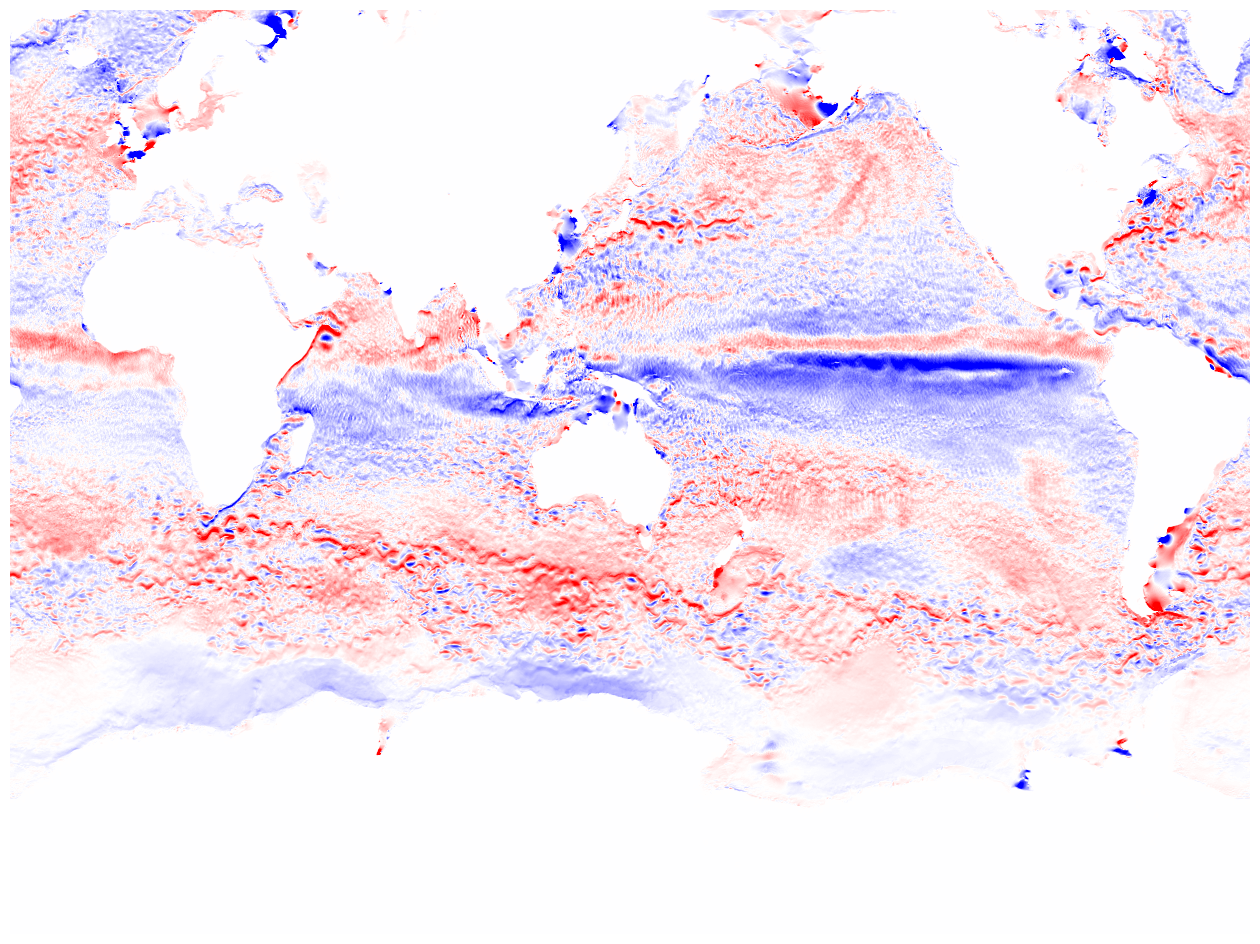 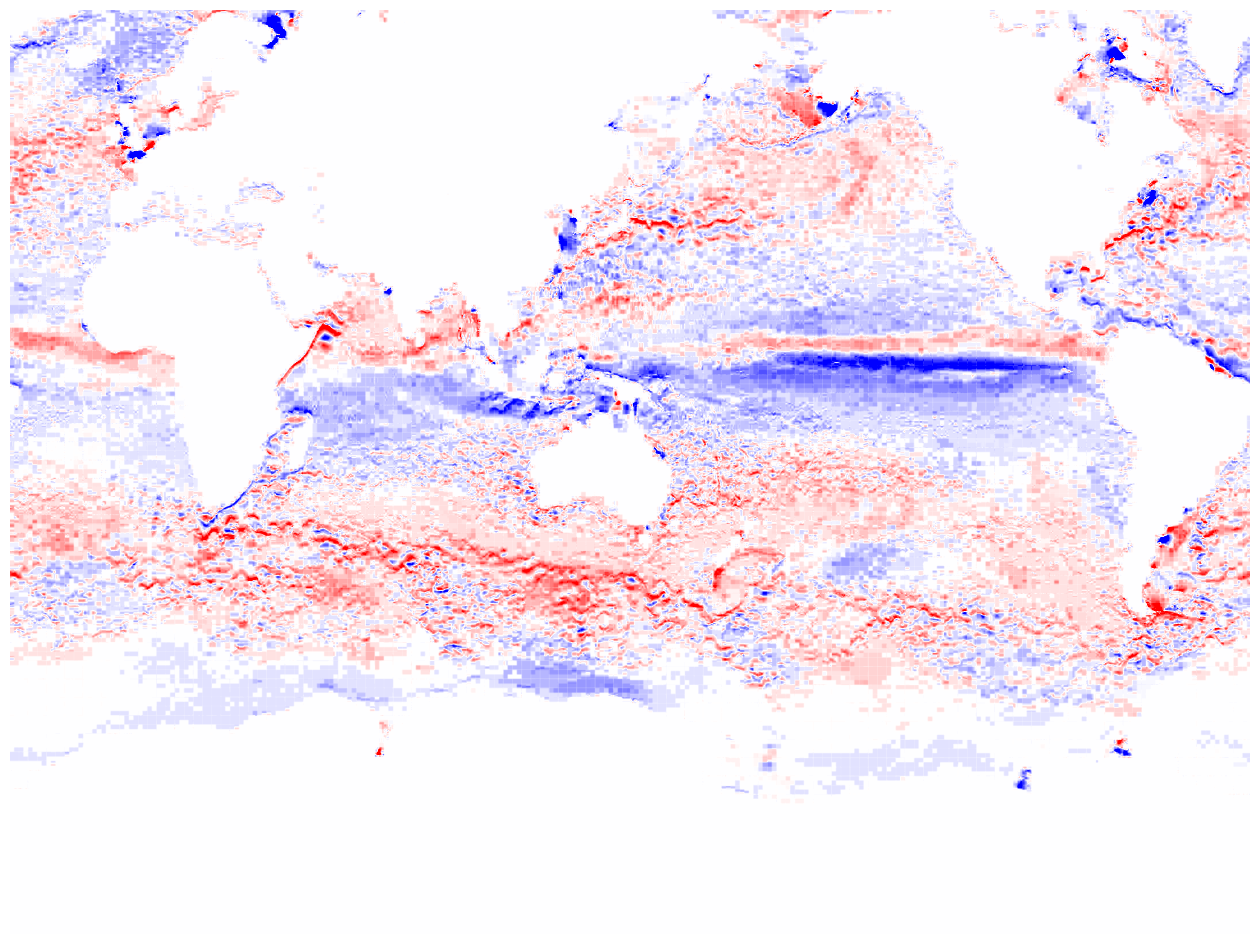 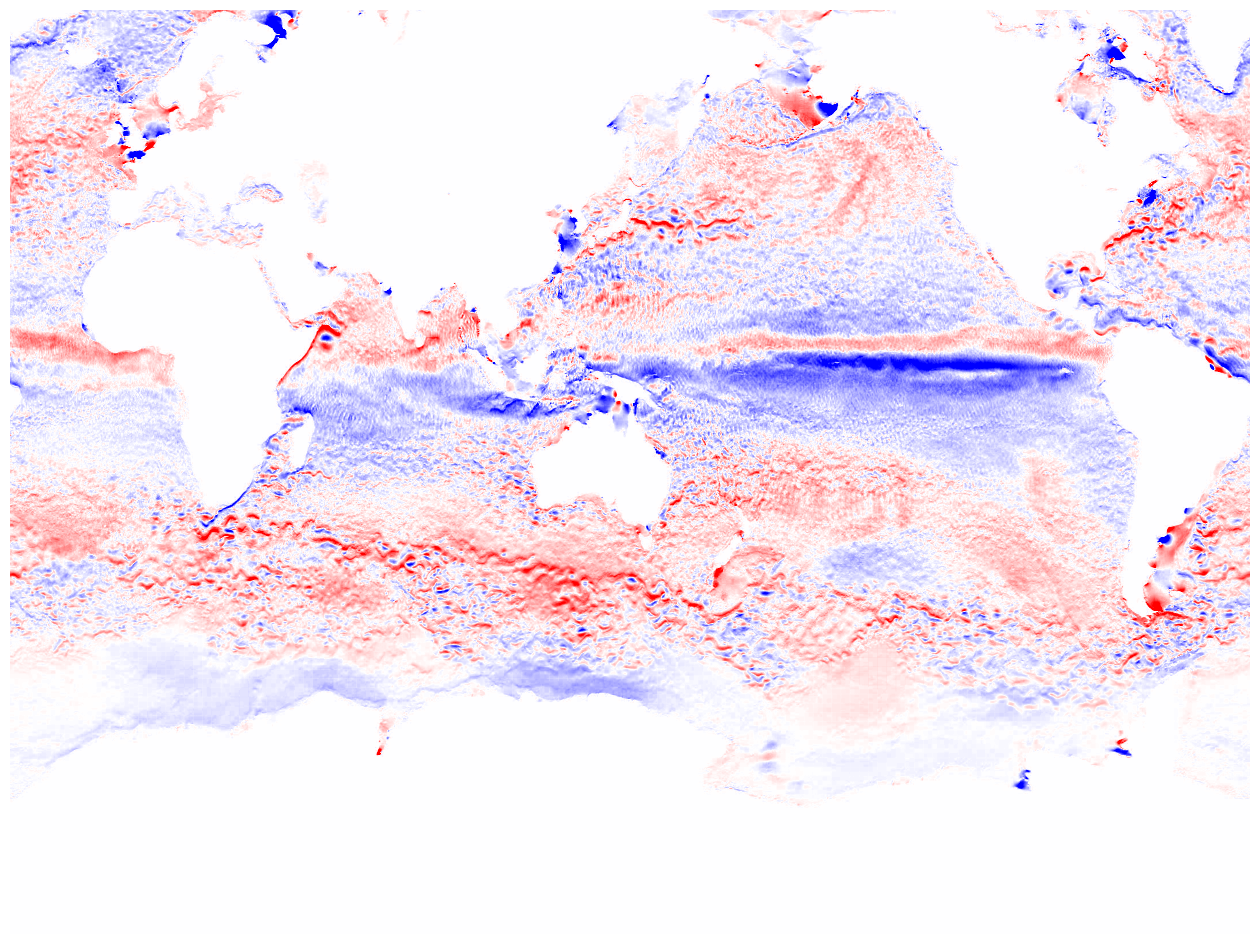 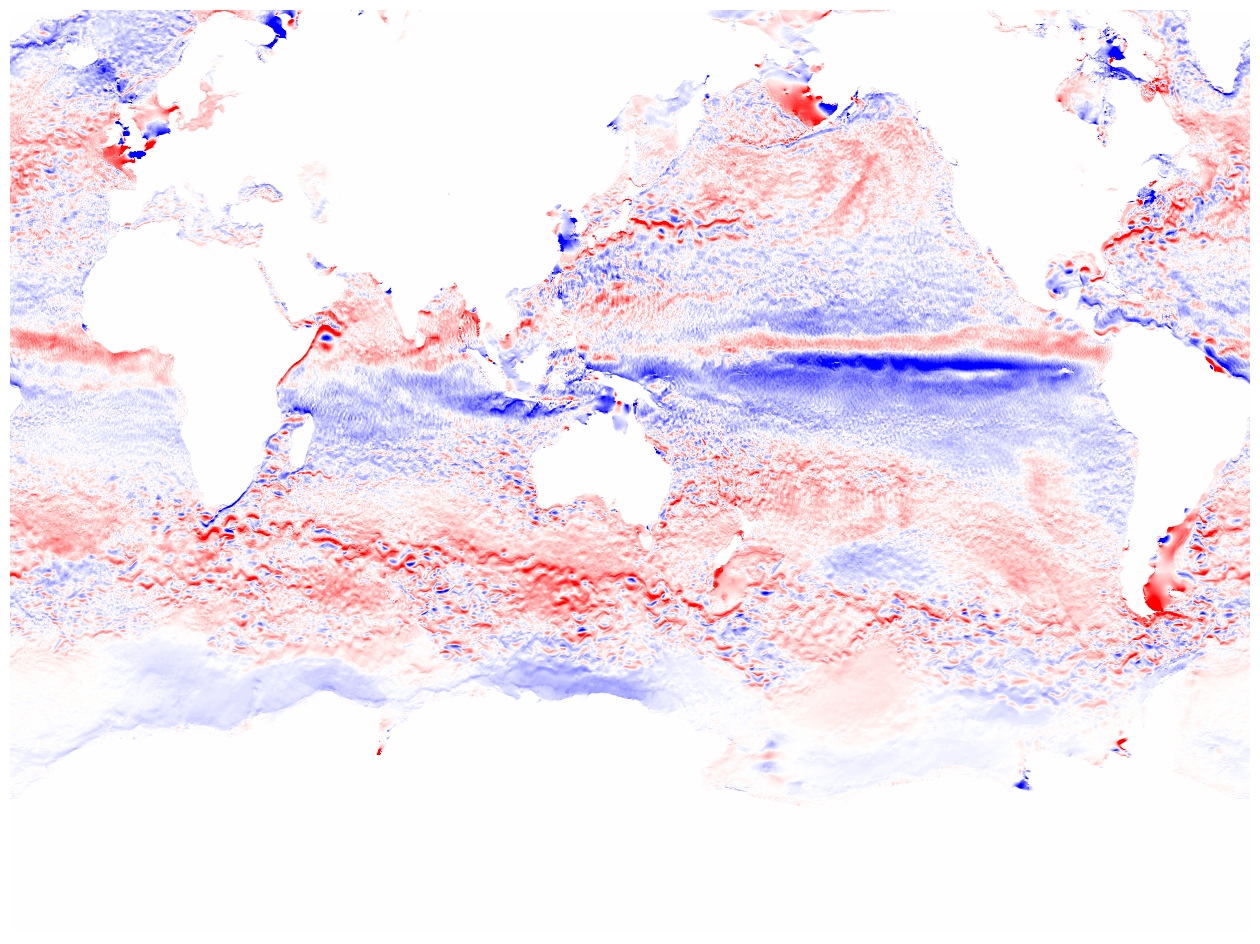 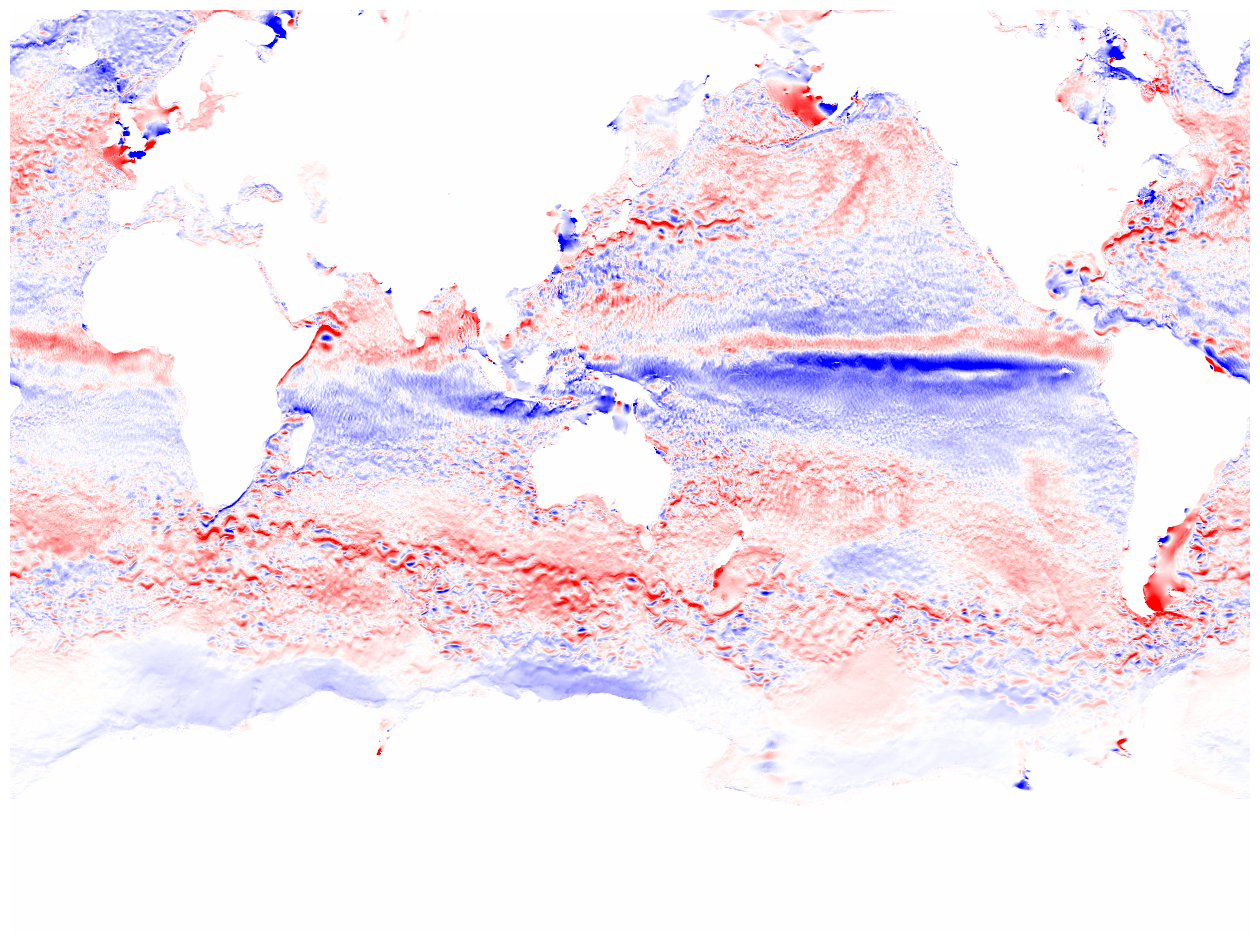 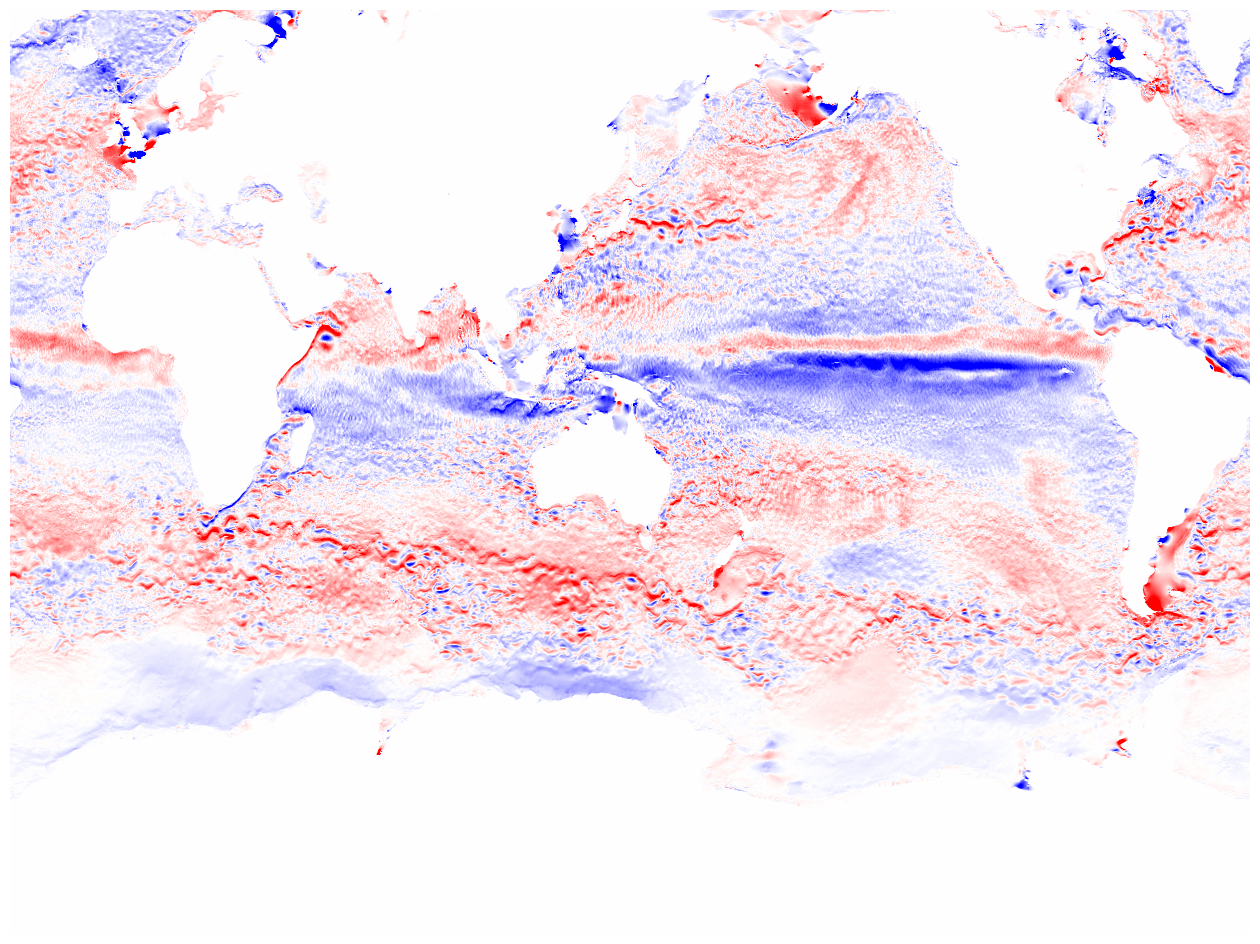 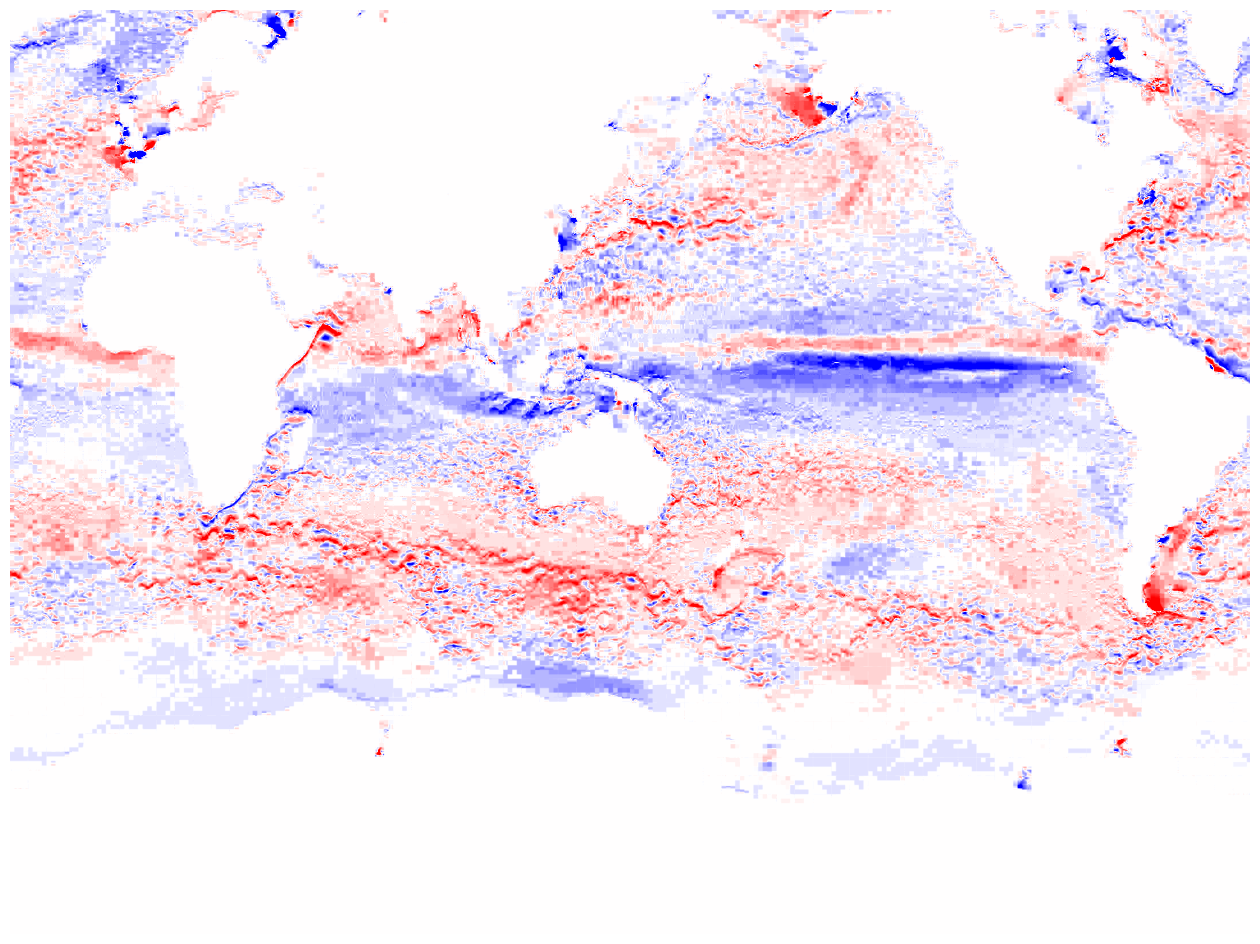 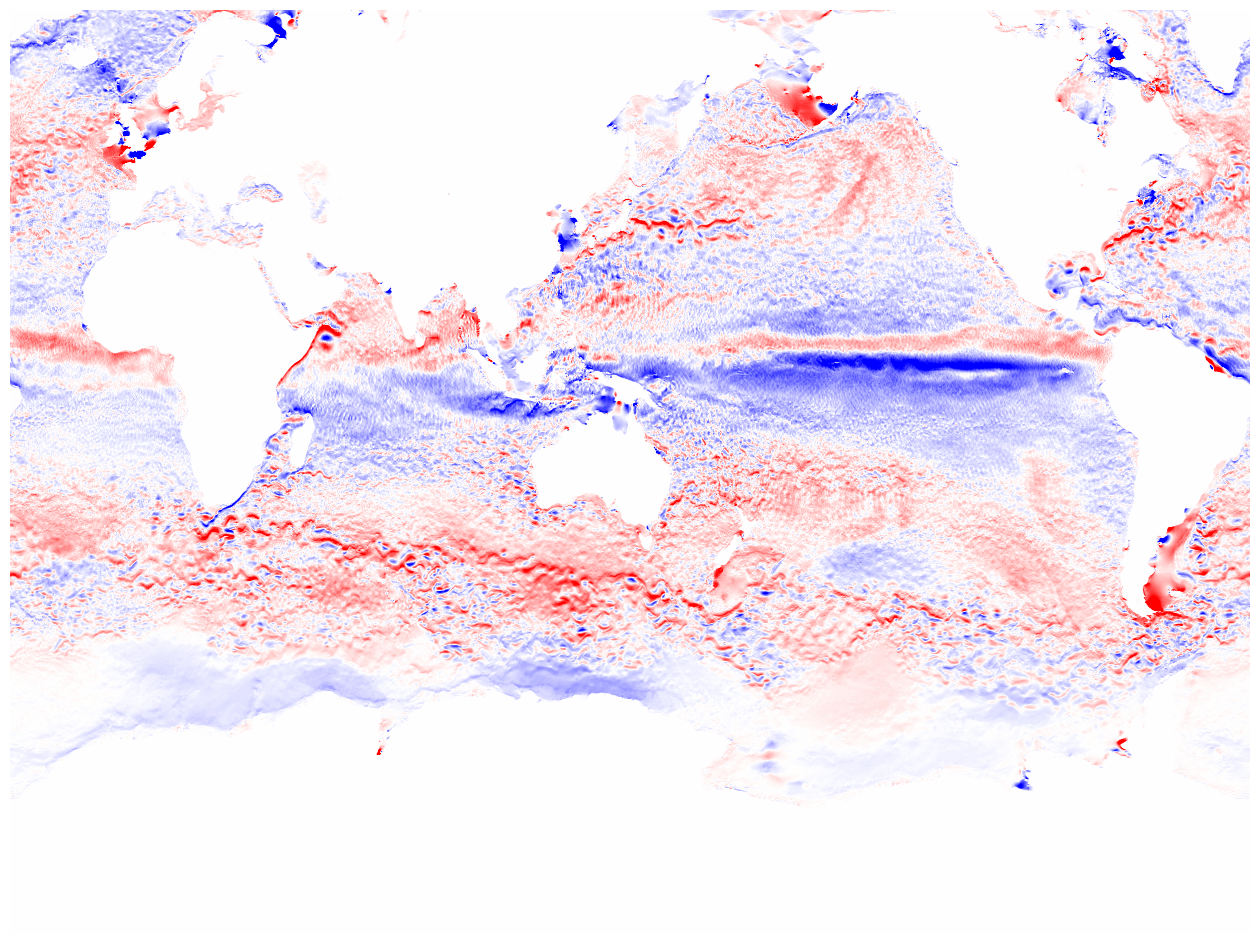 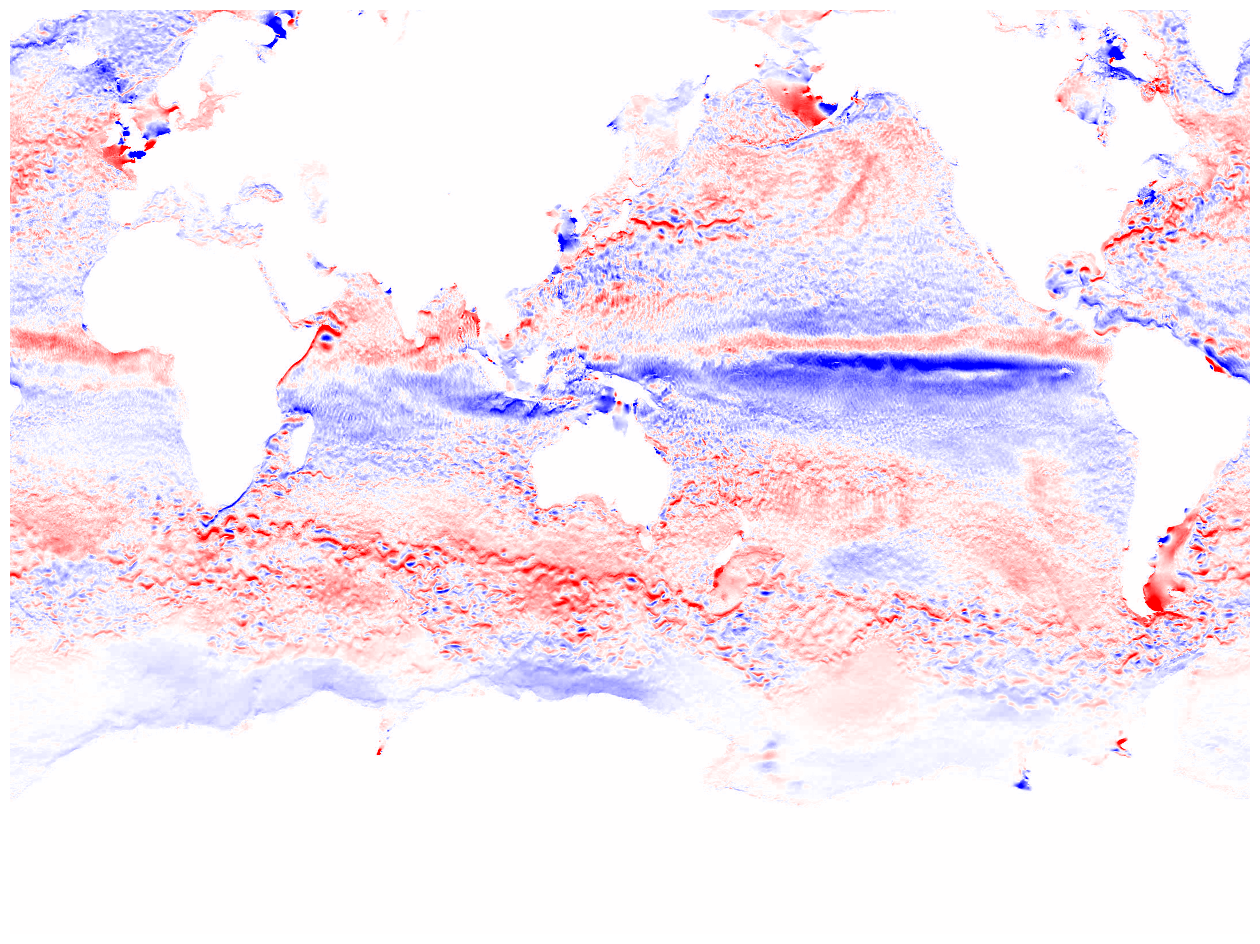 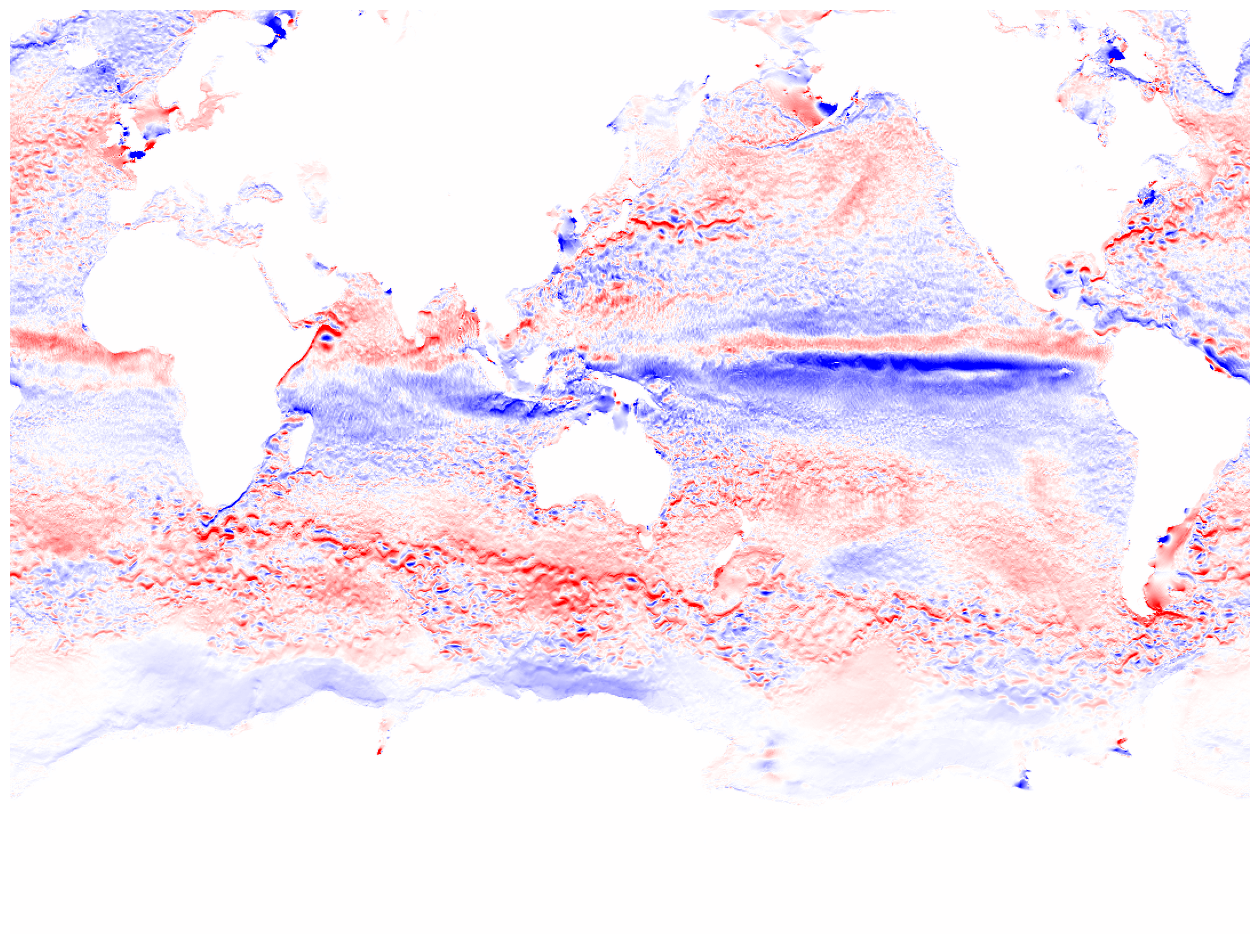 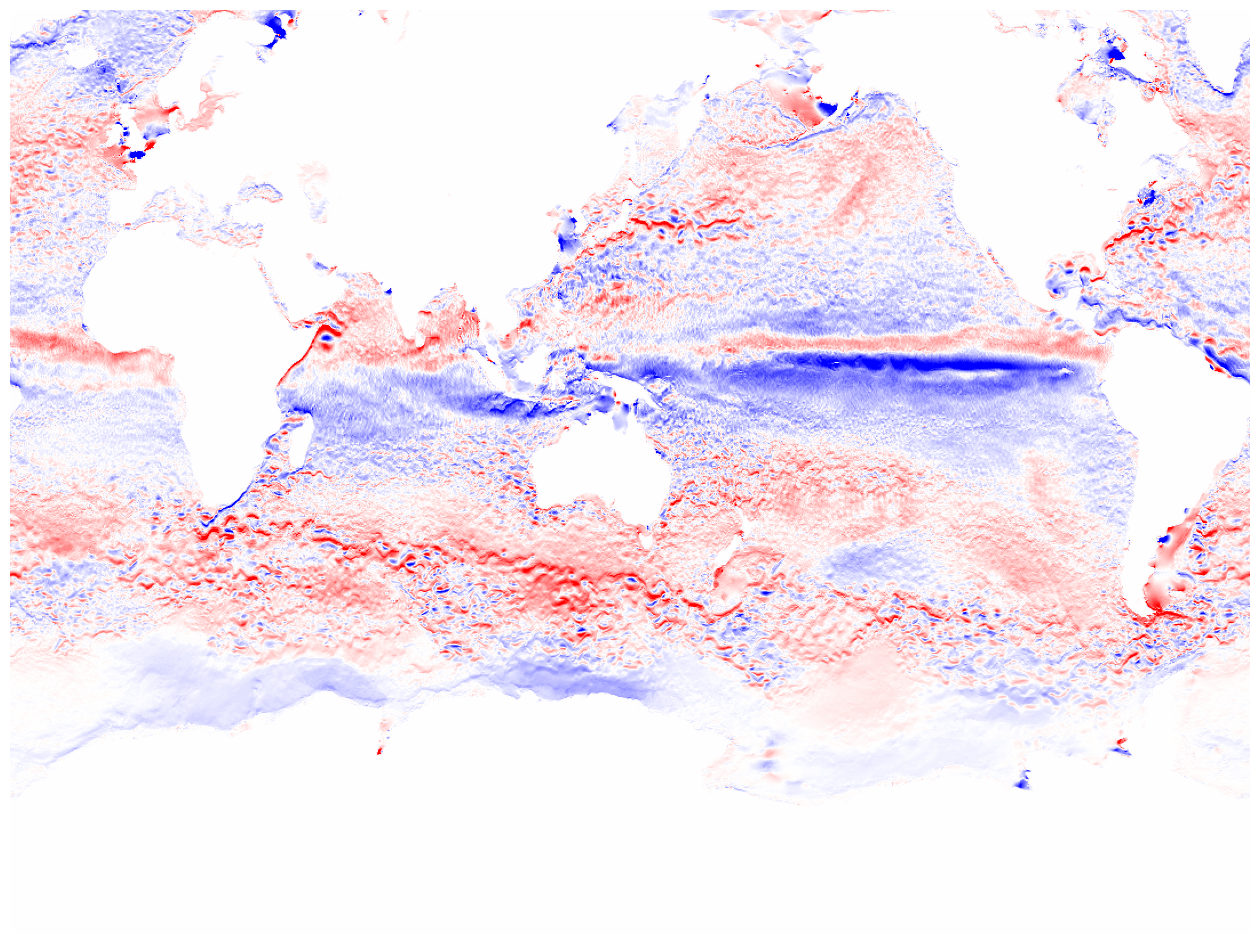 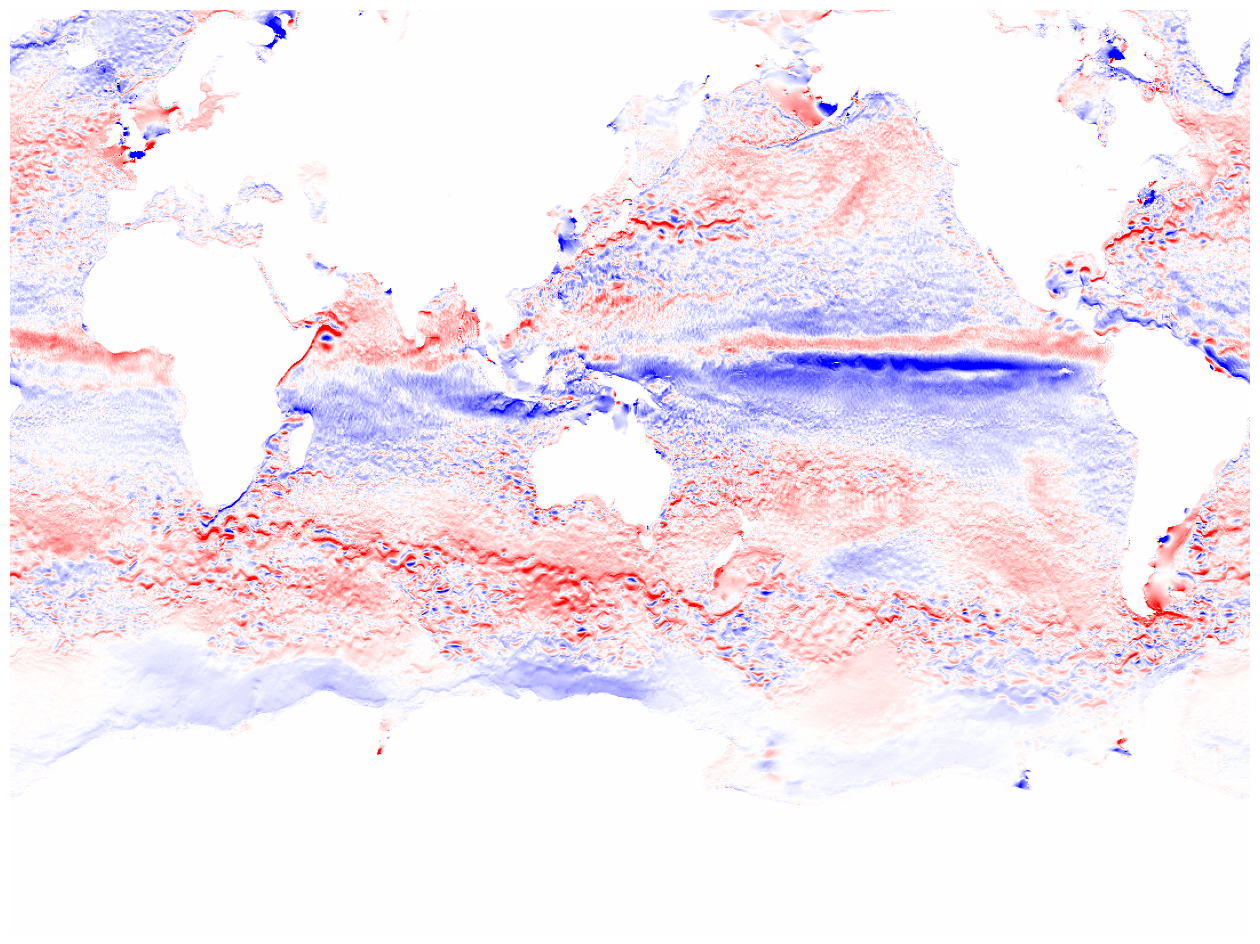 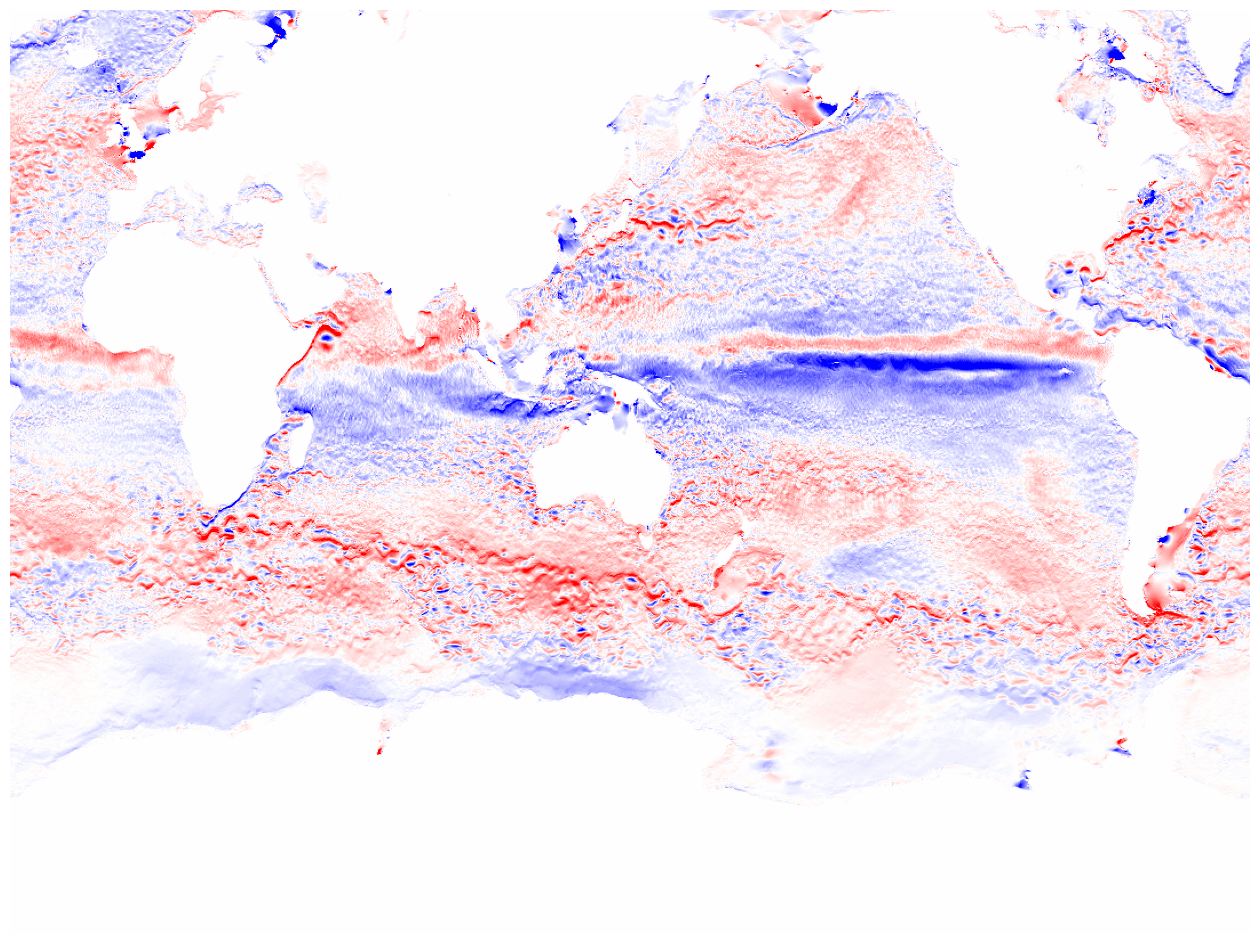 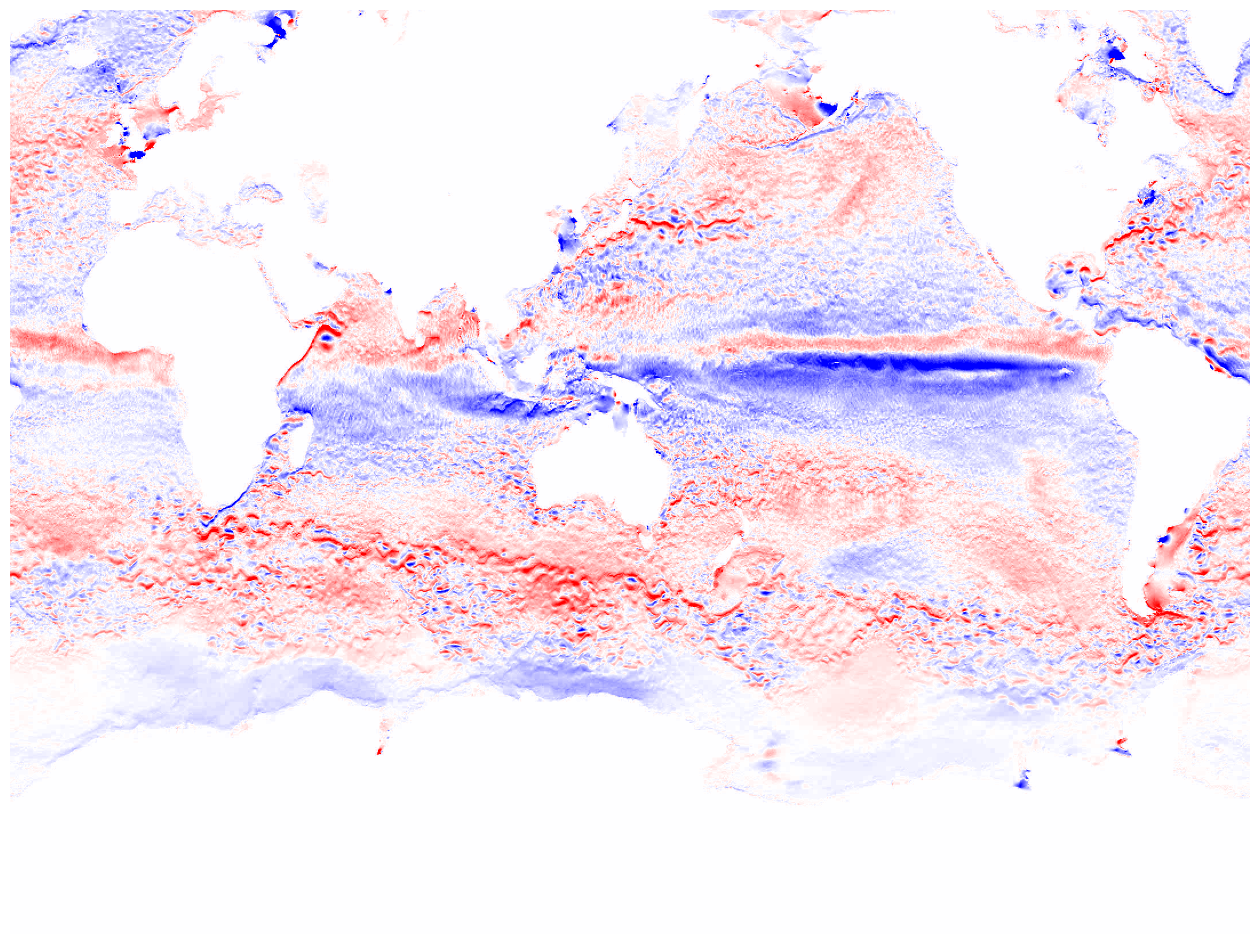 Original 200TB
accuracy
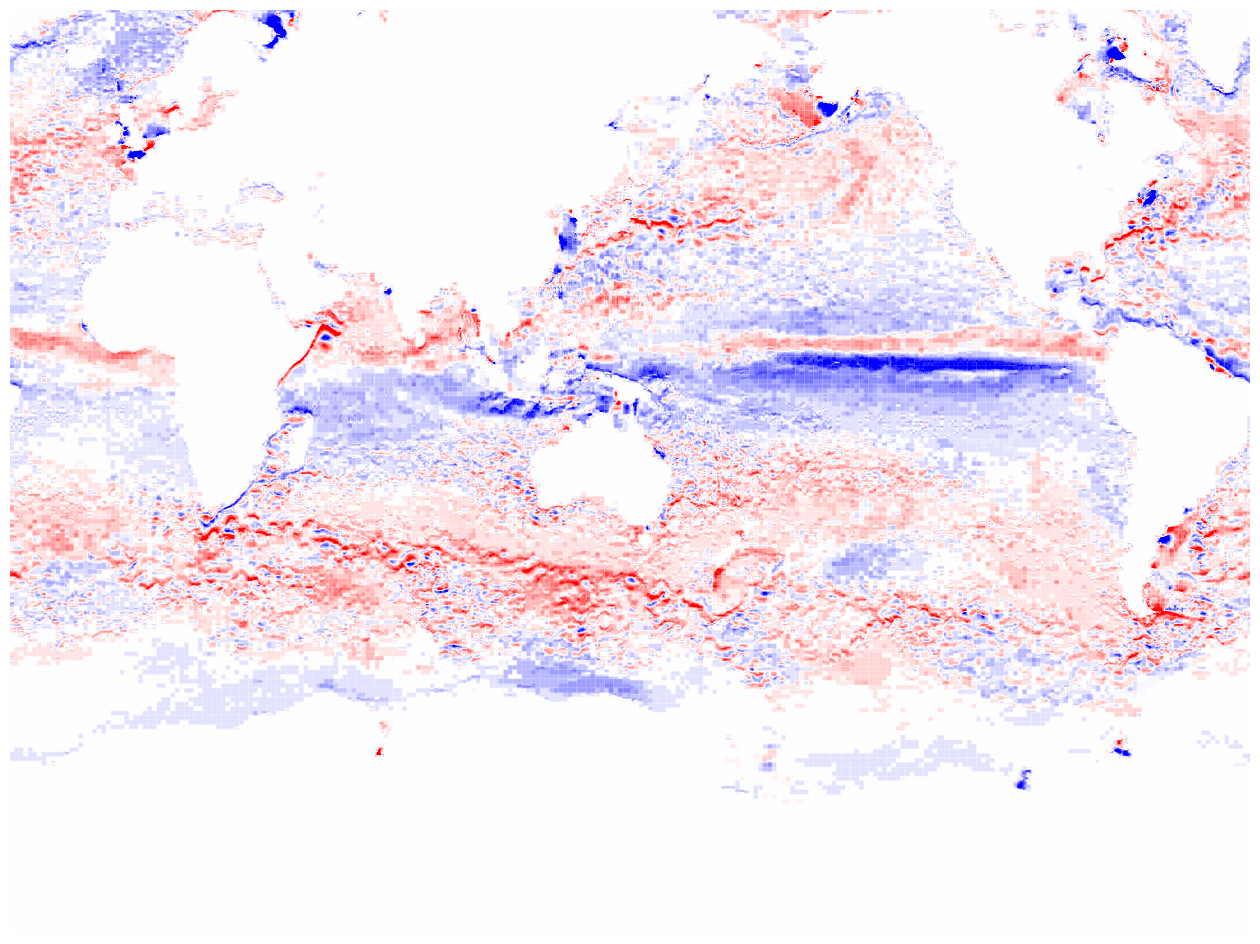 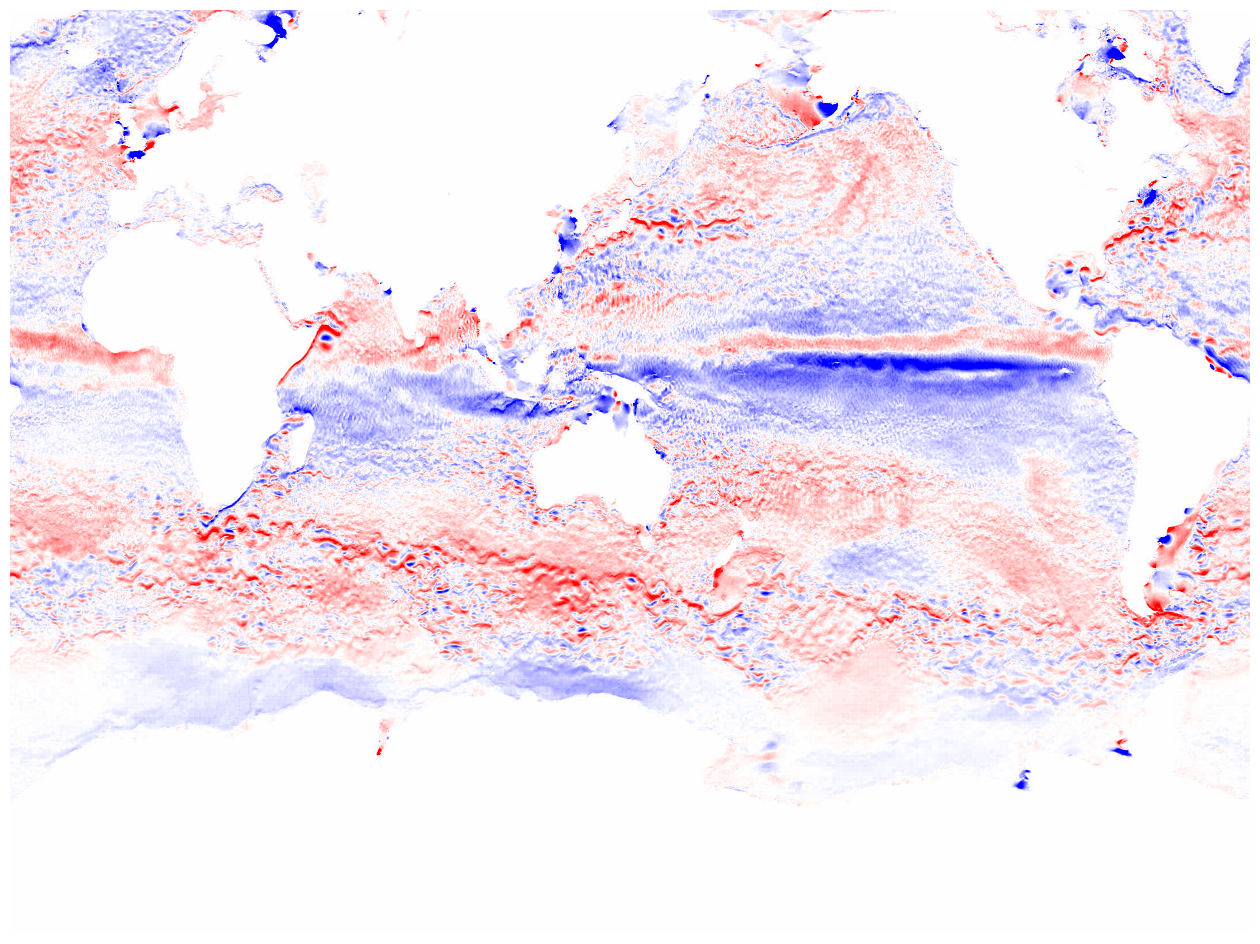 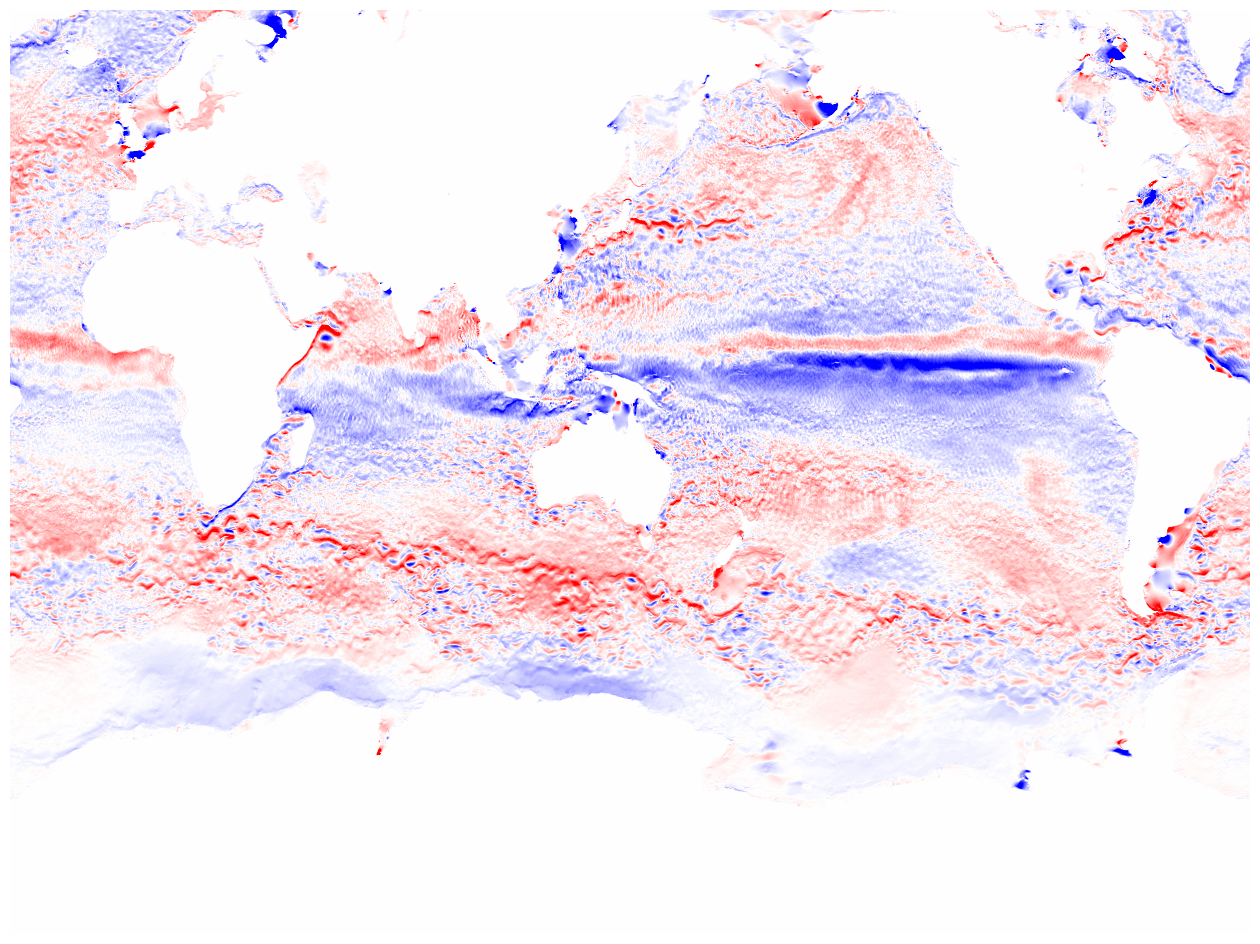 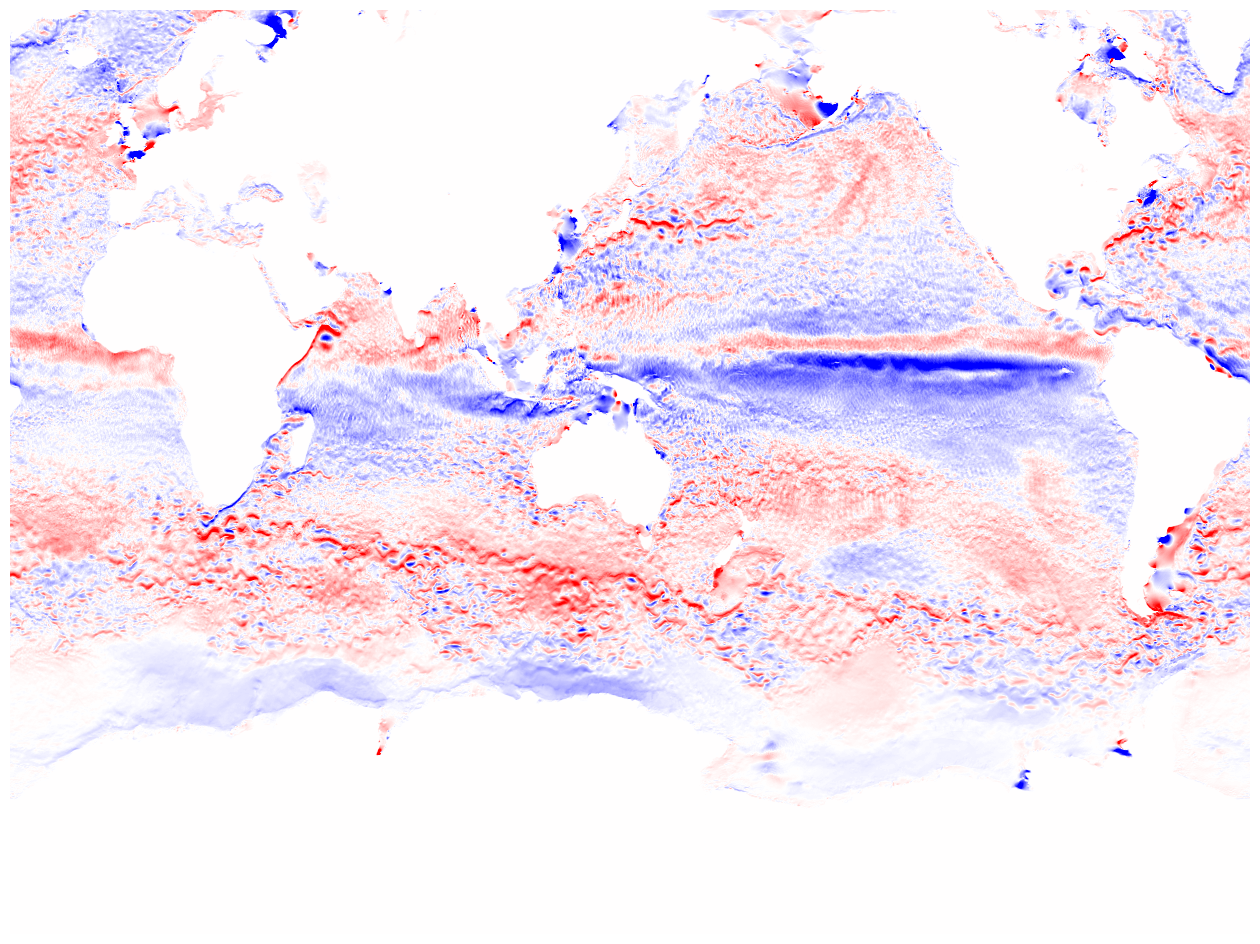 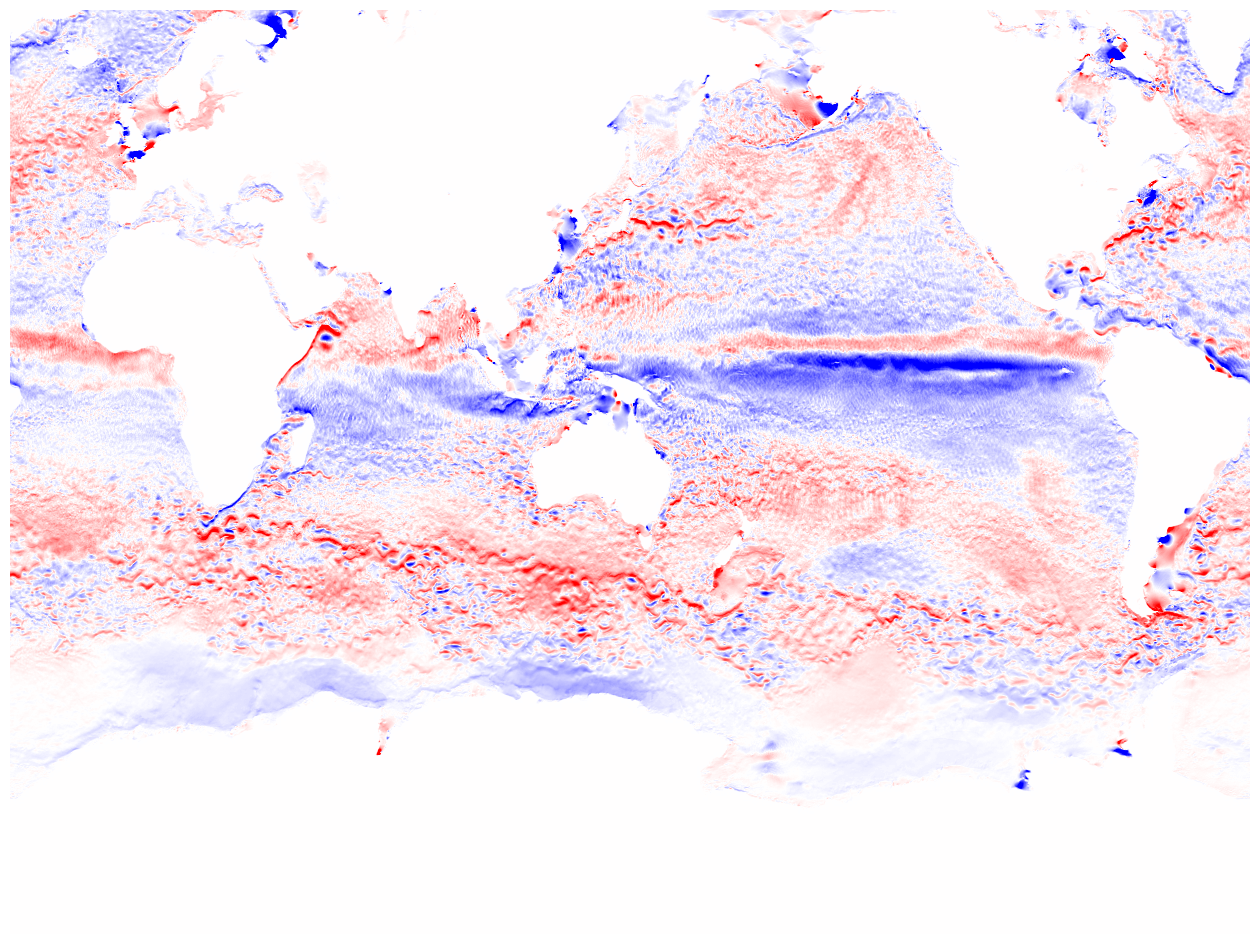 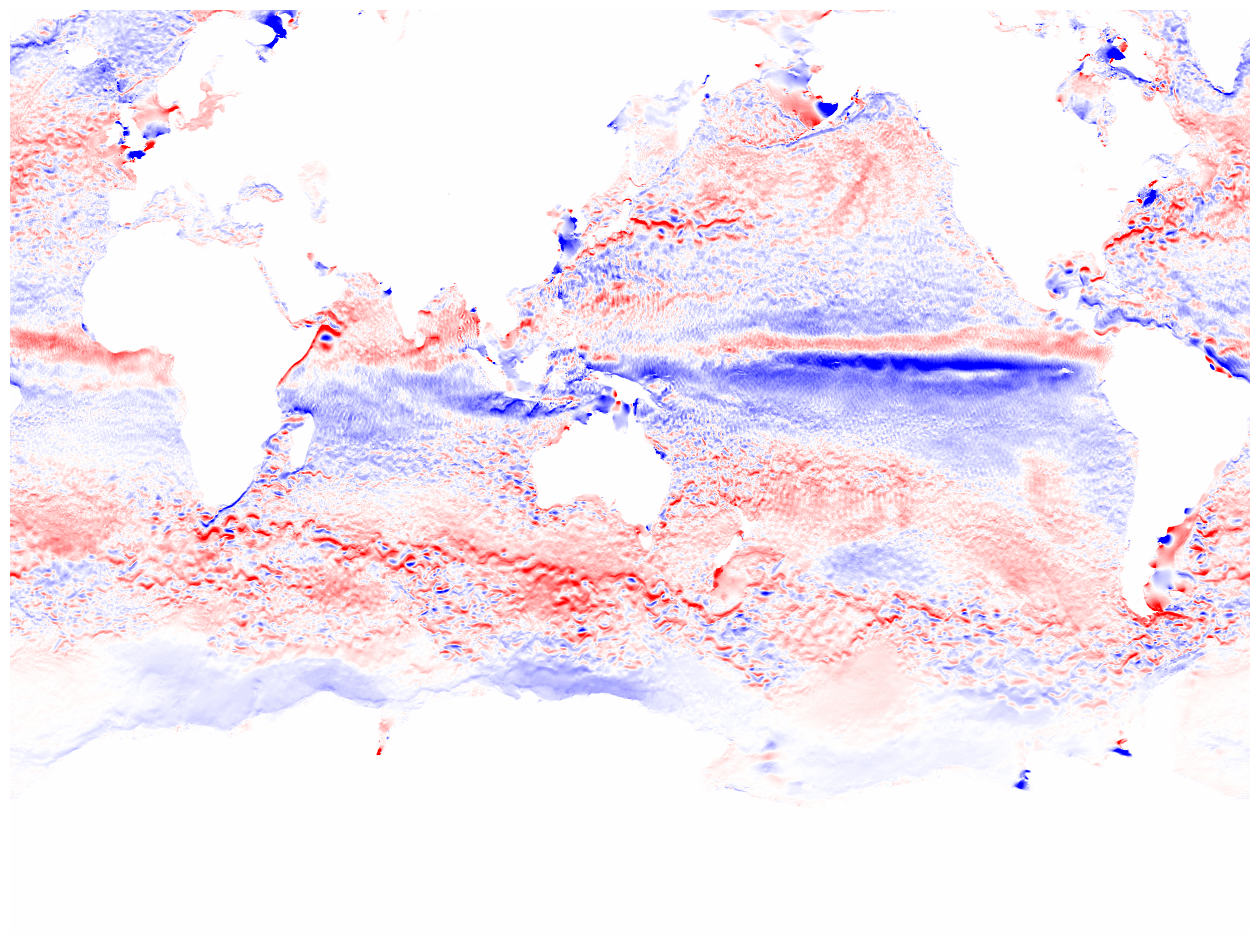 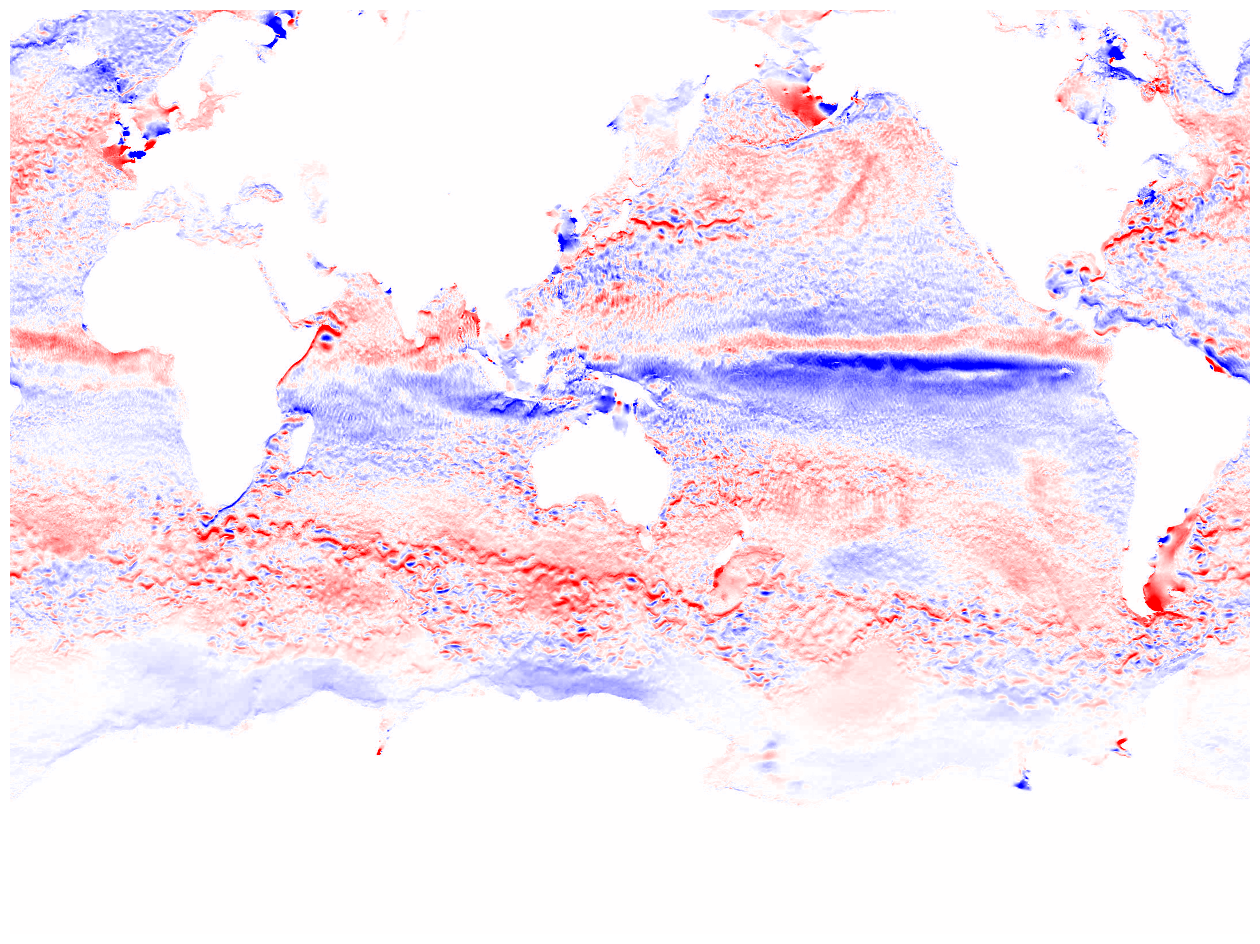 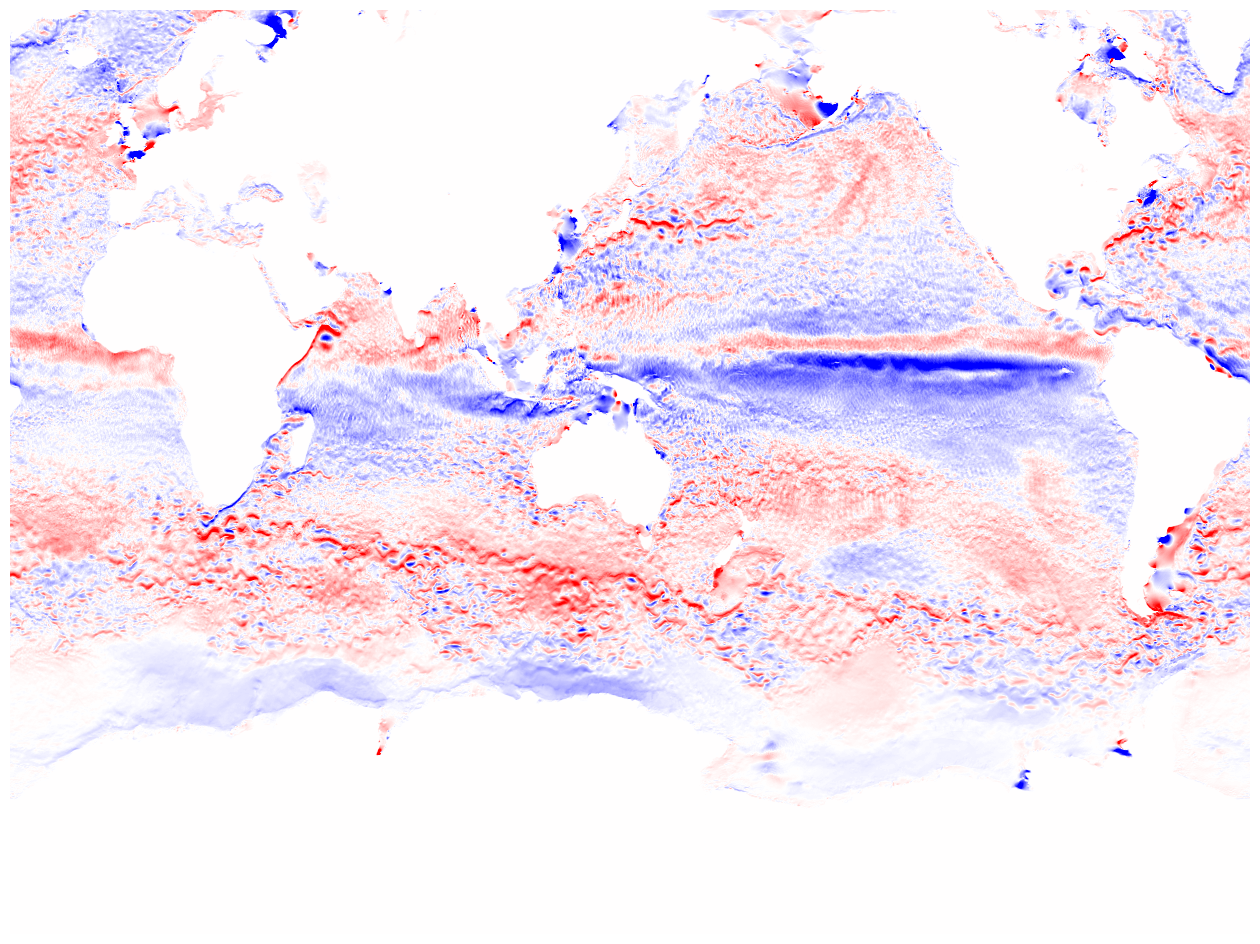 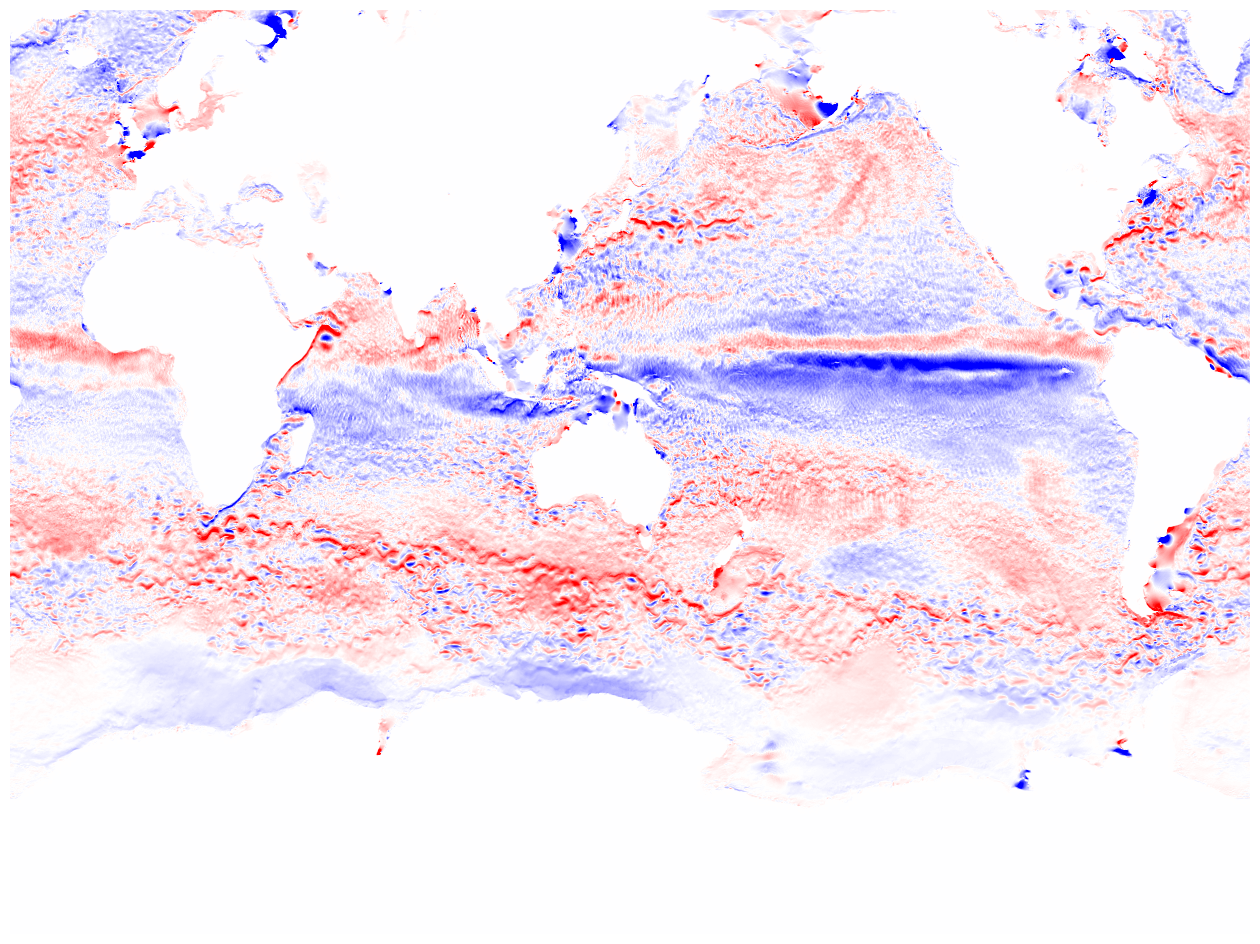 resolution
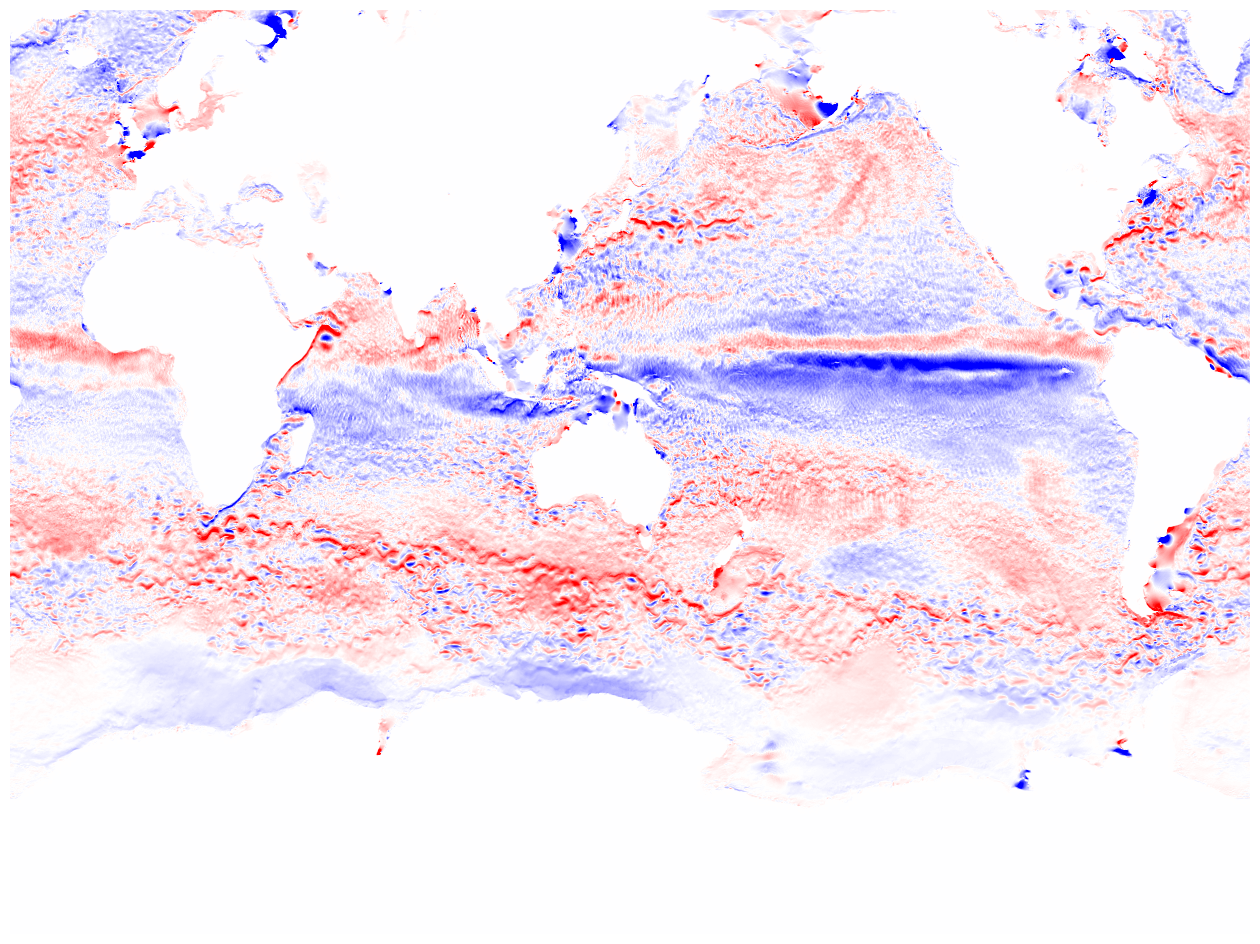 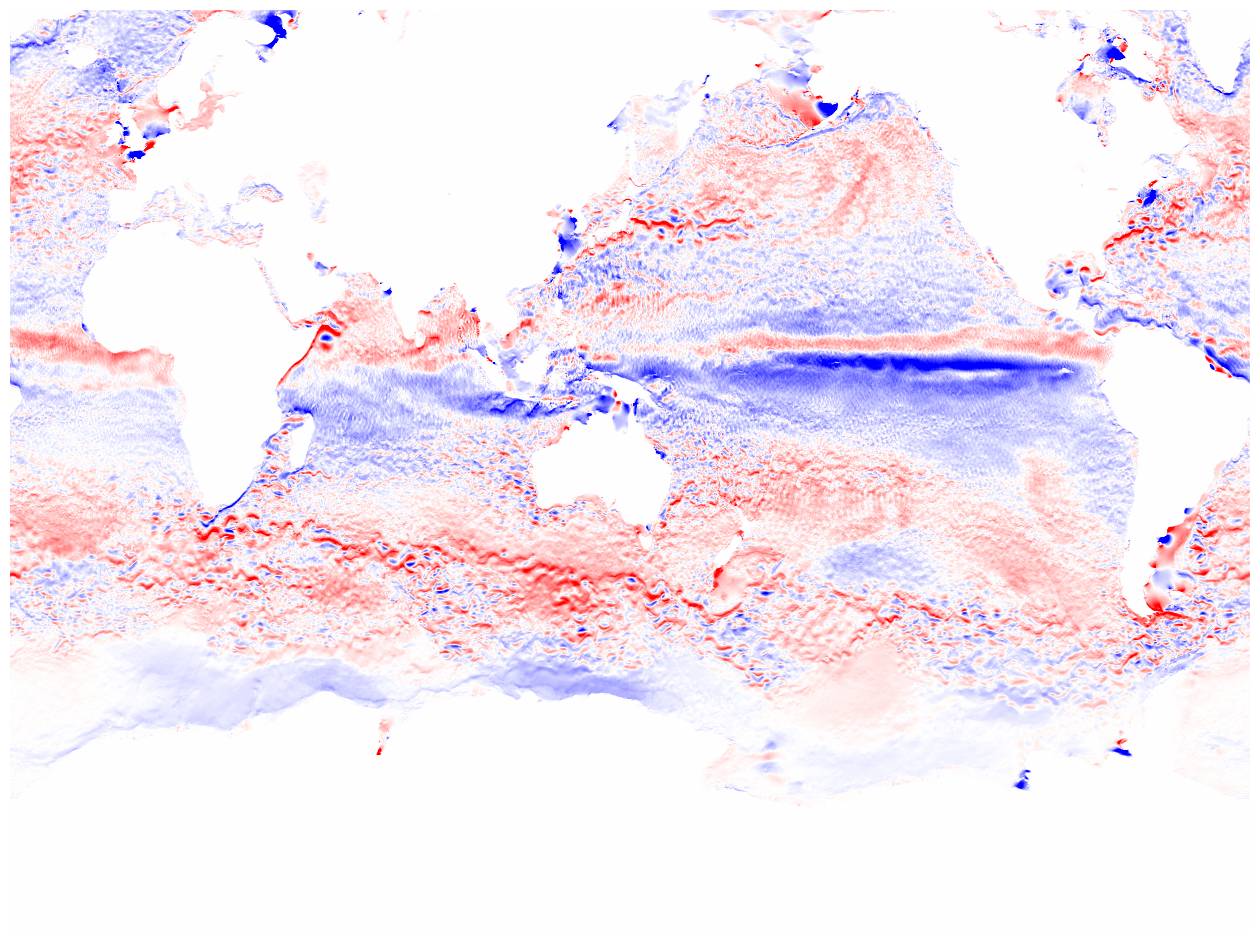 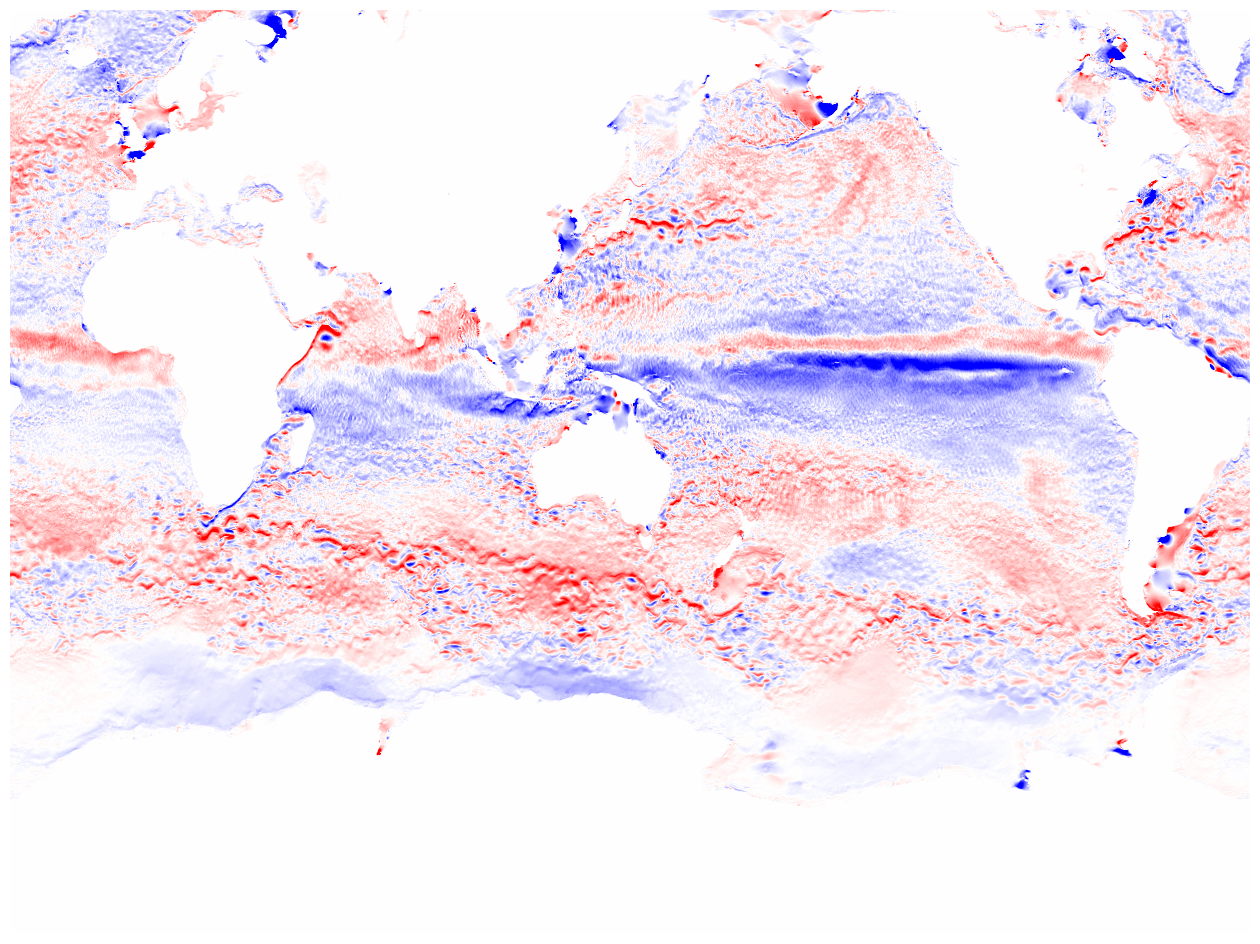 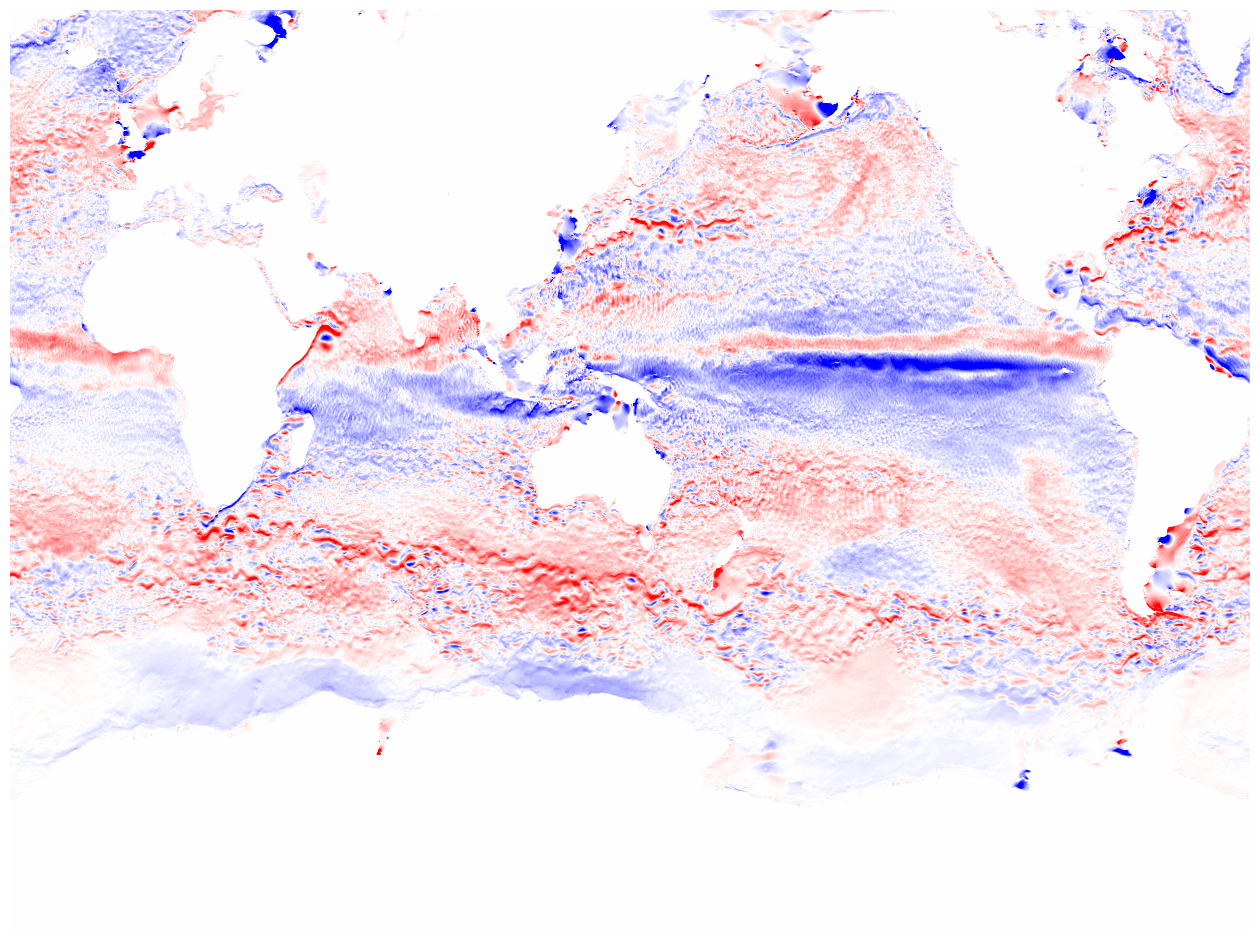 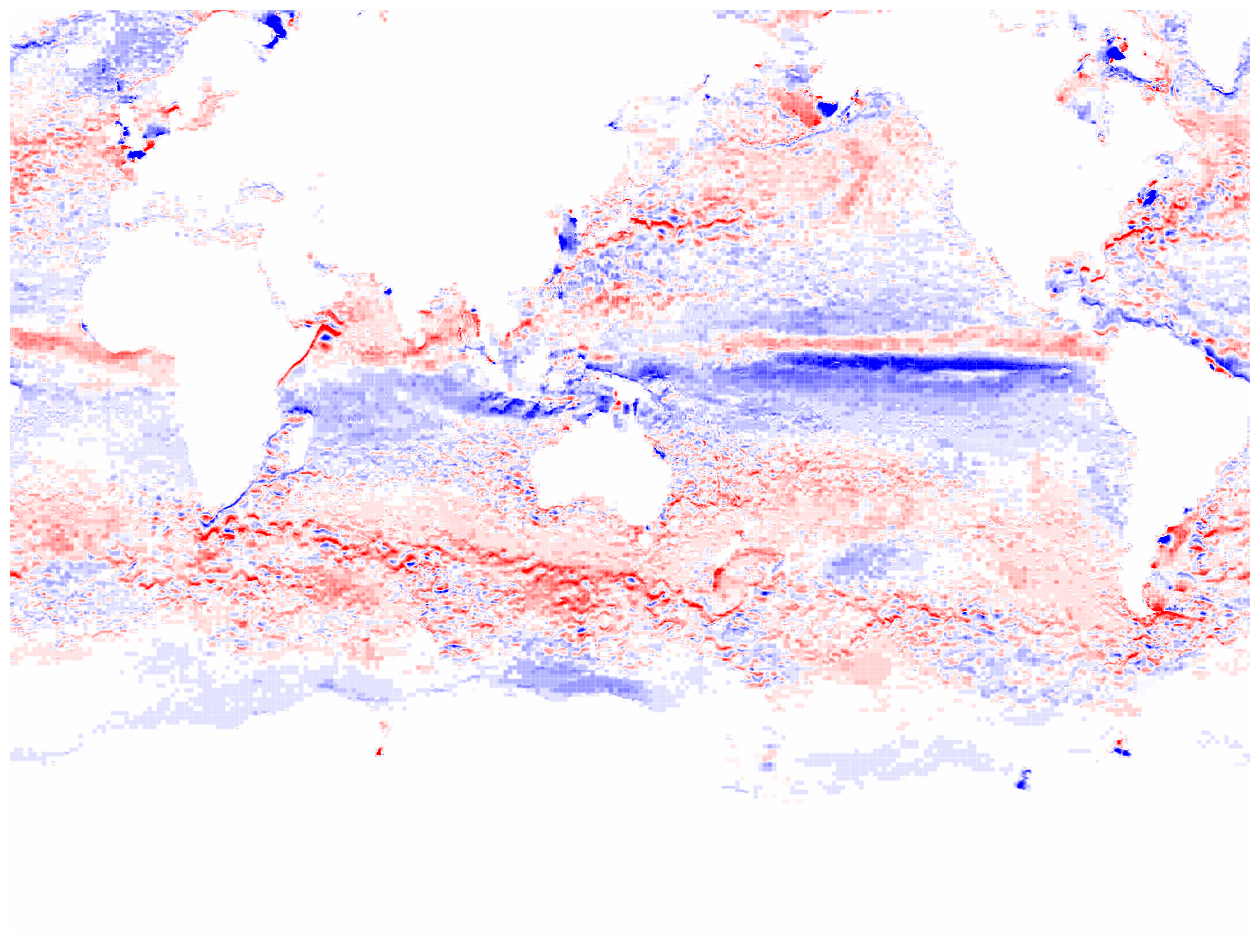 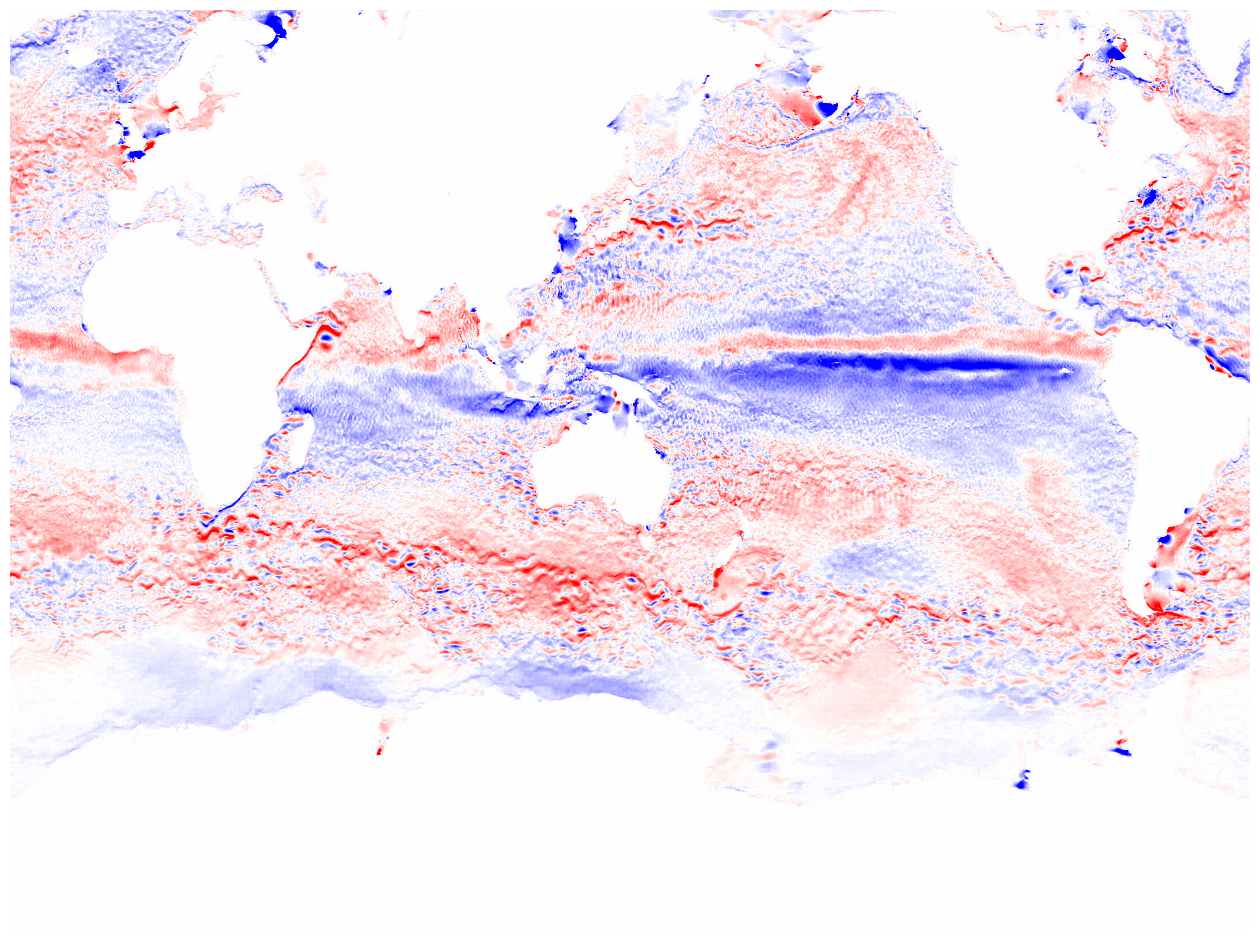 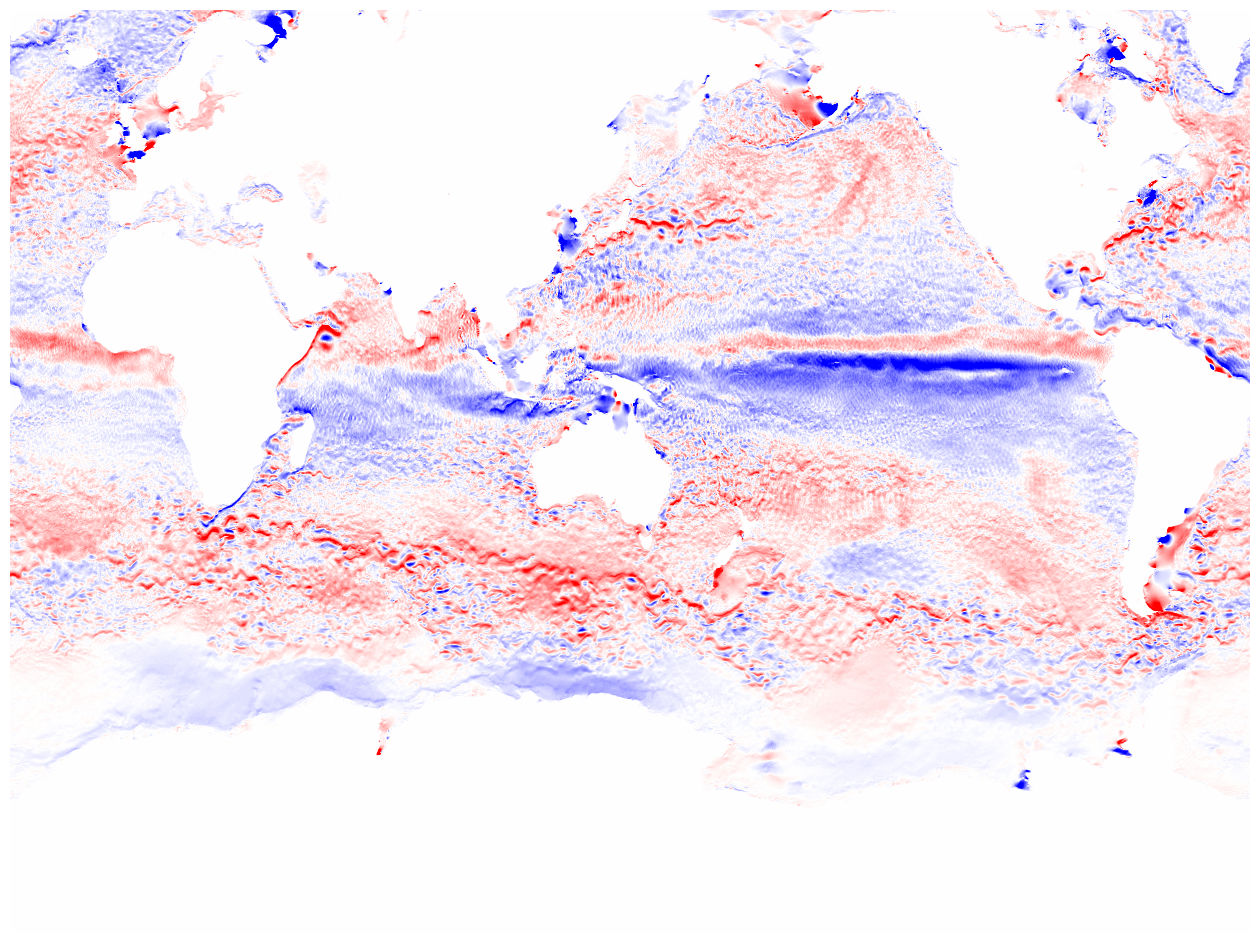 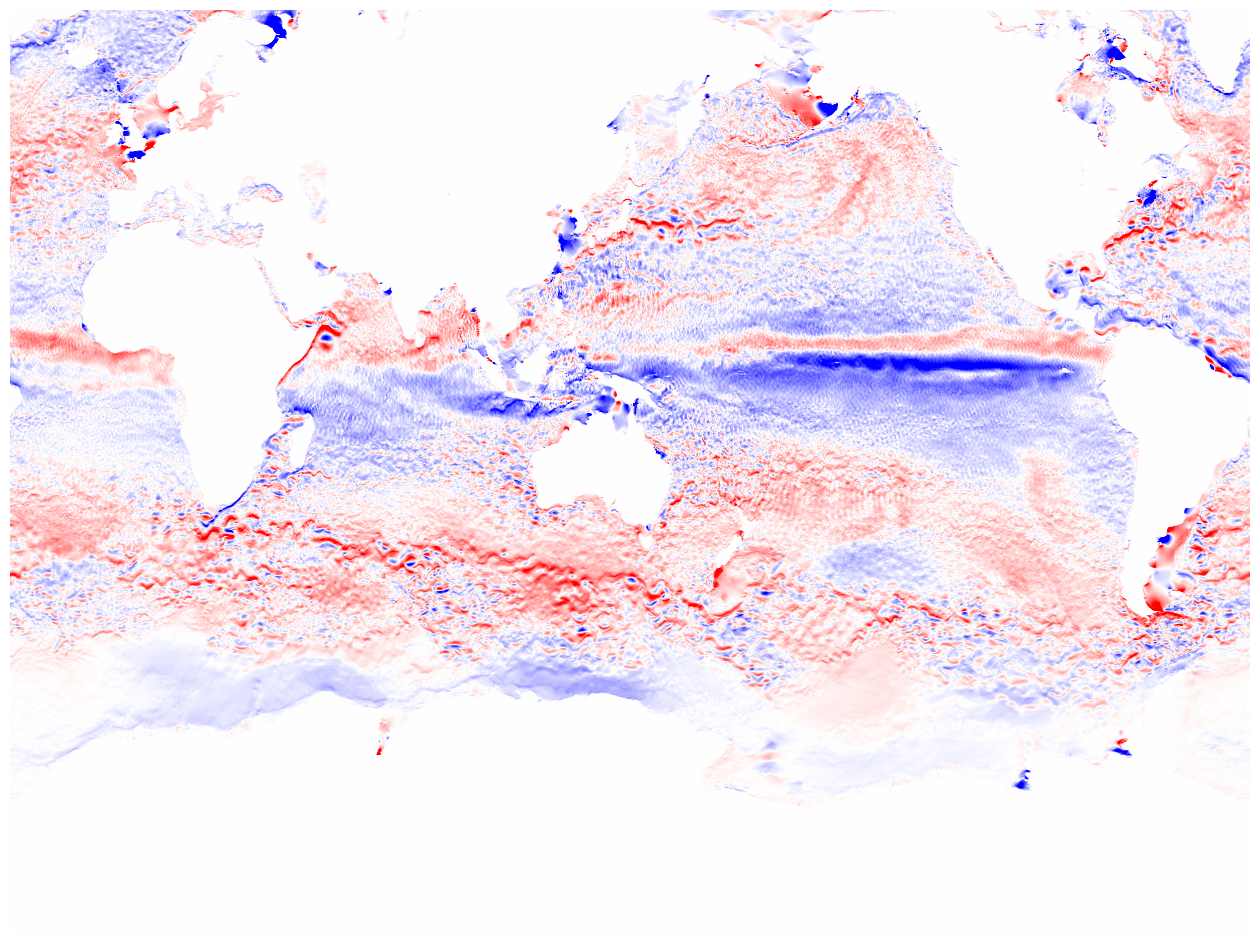 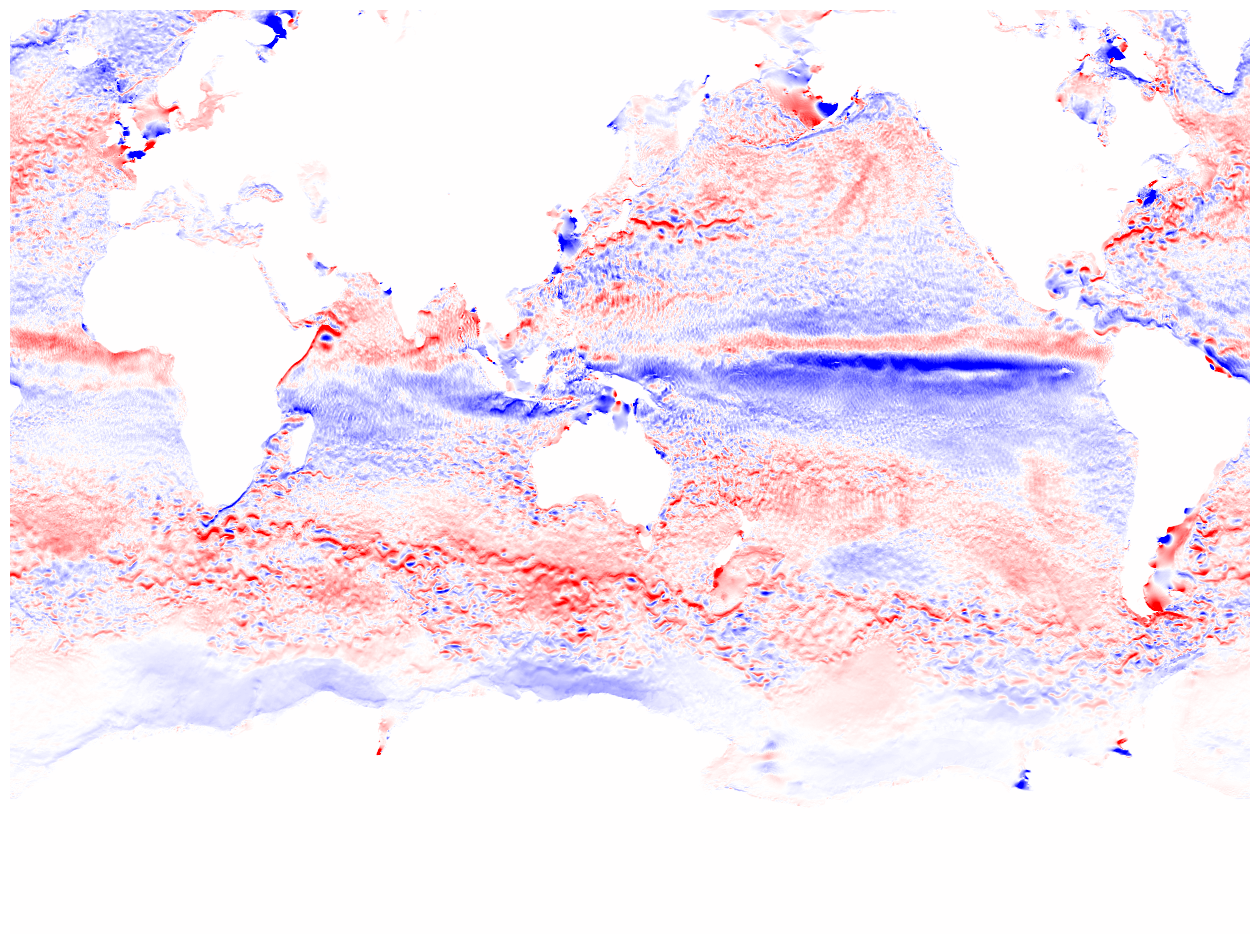 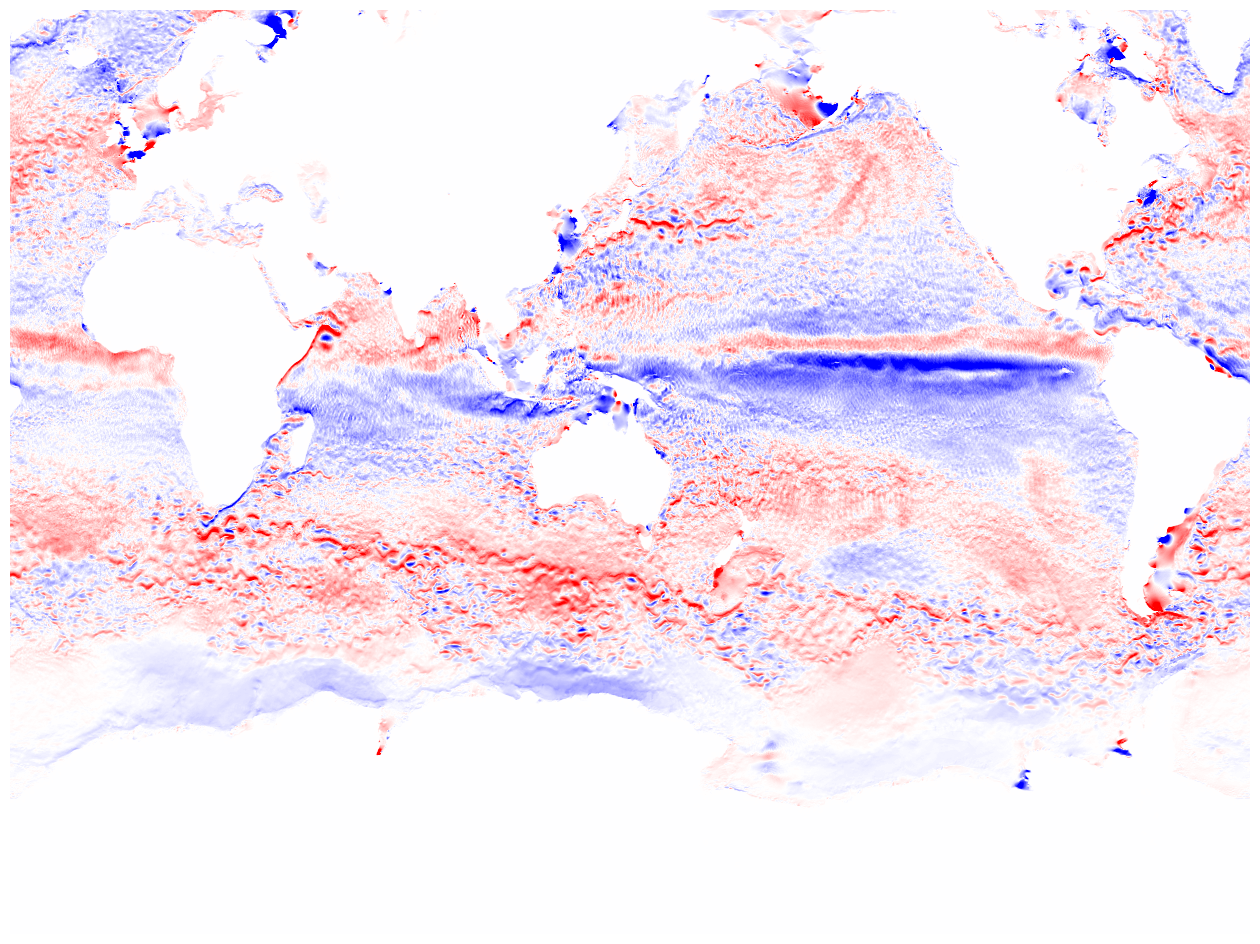 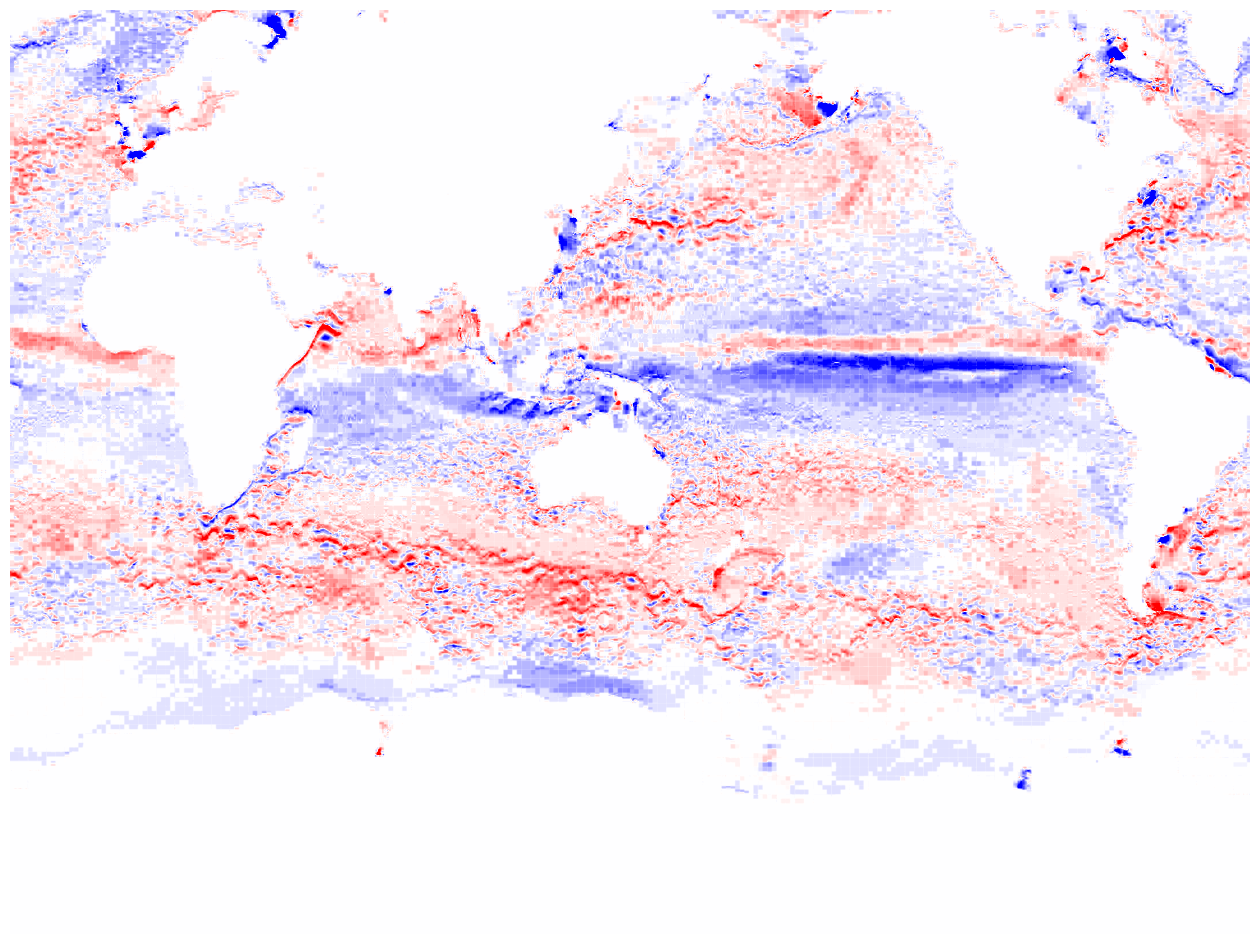 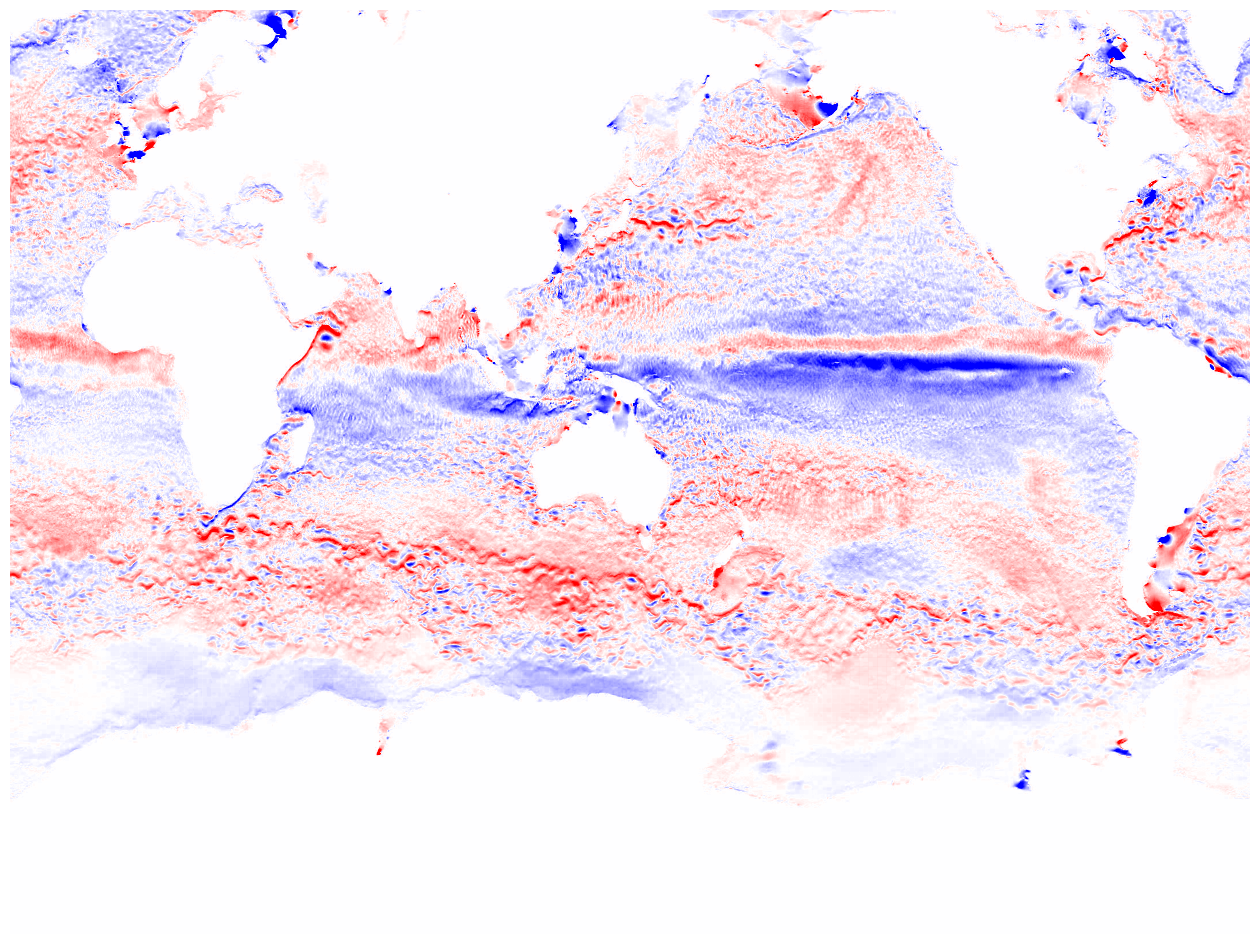 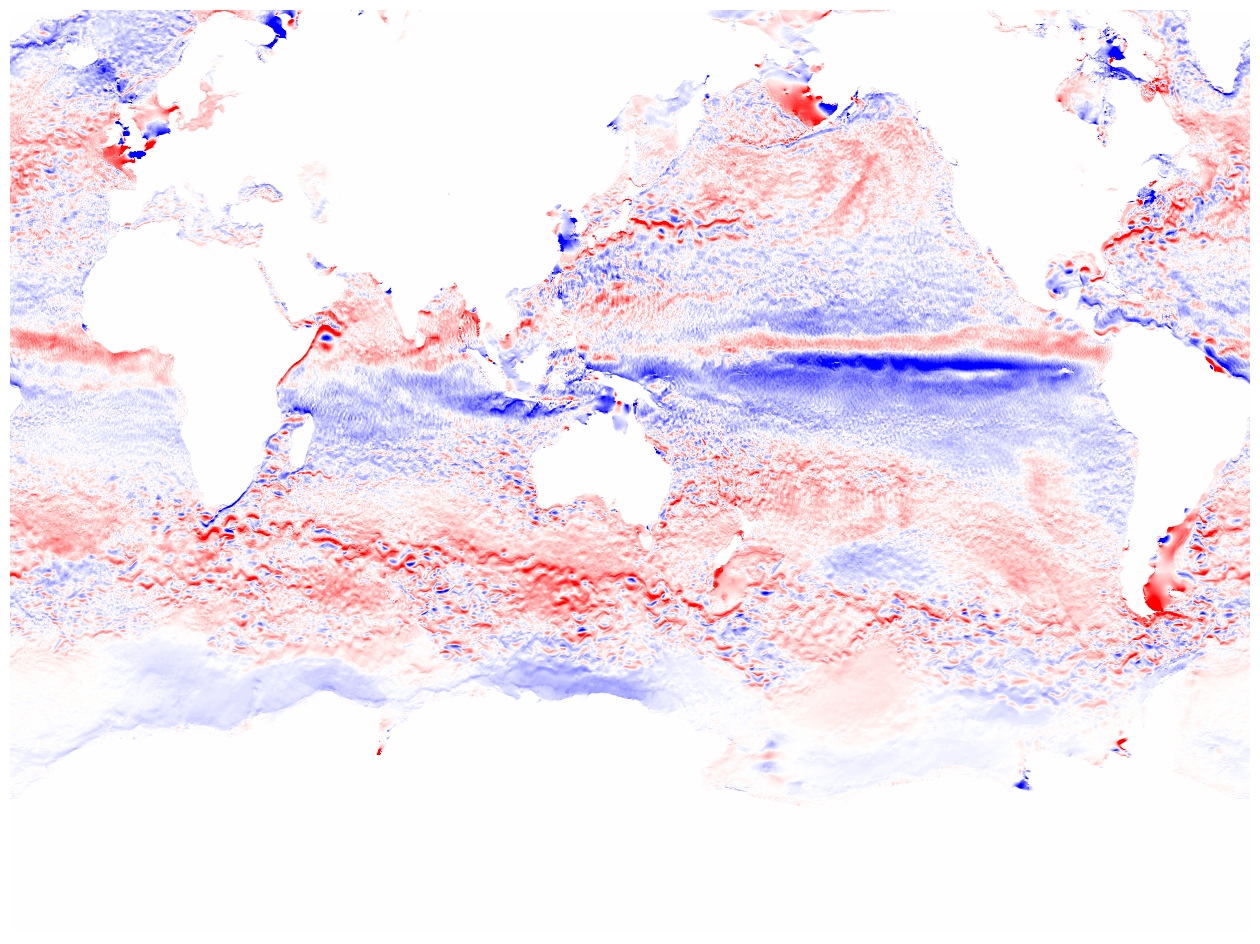 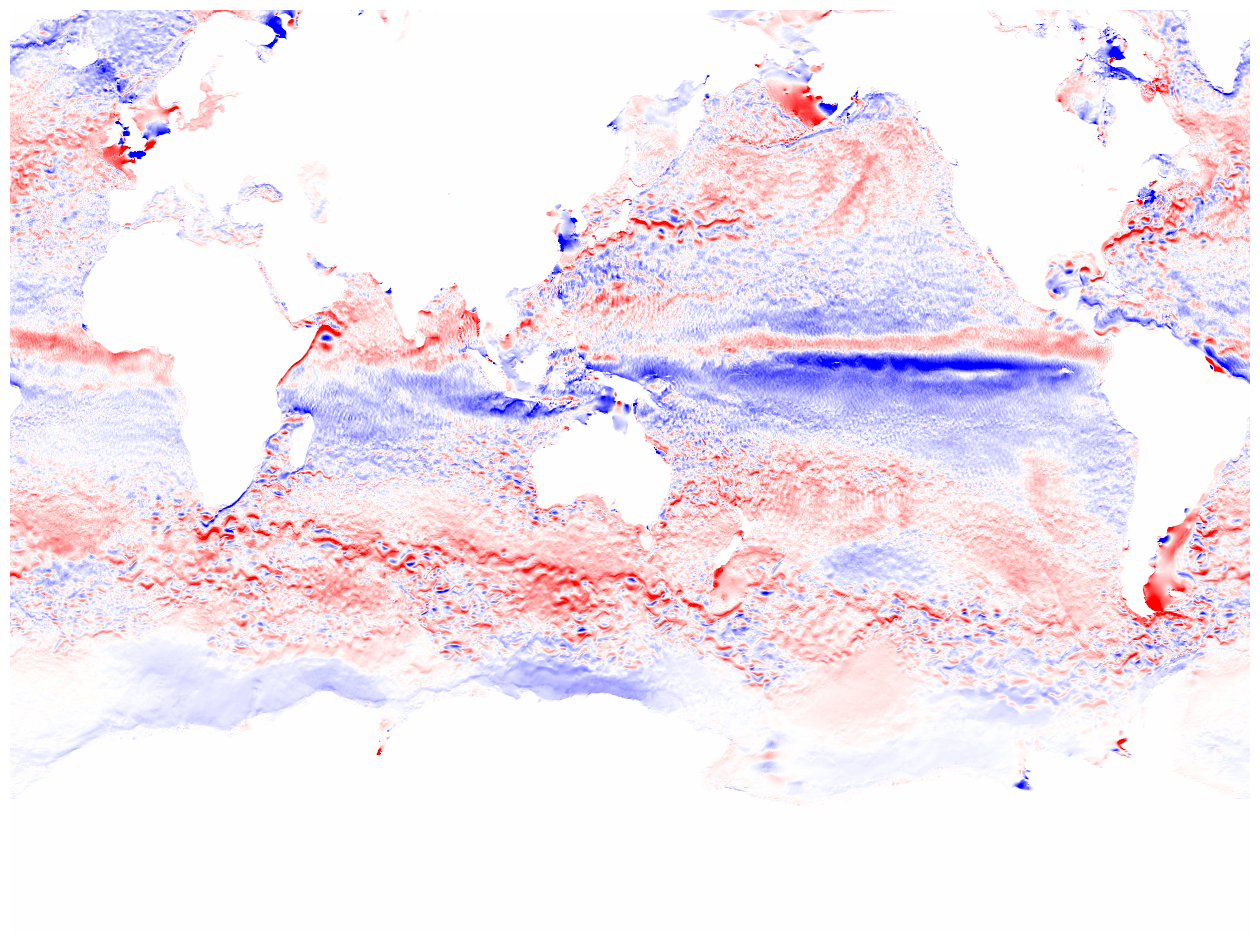 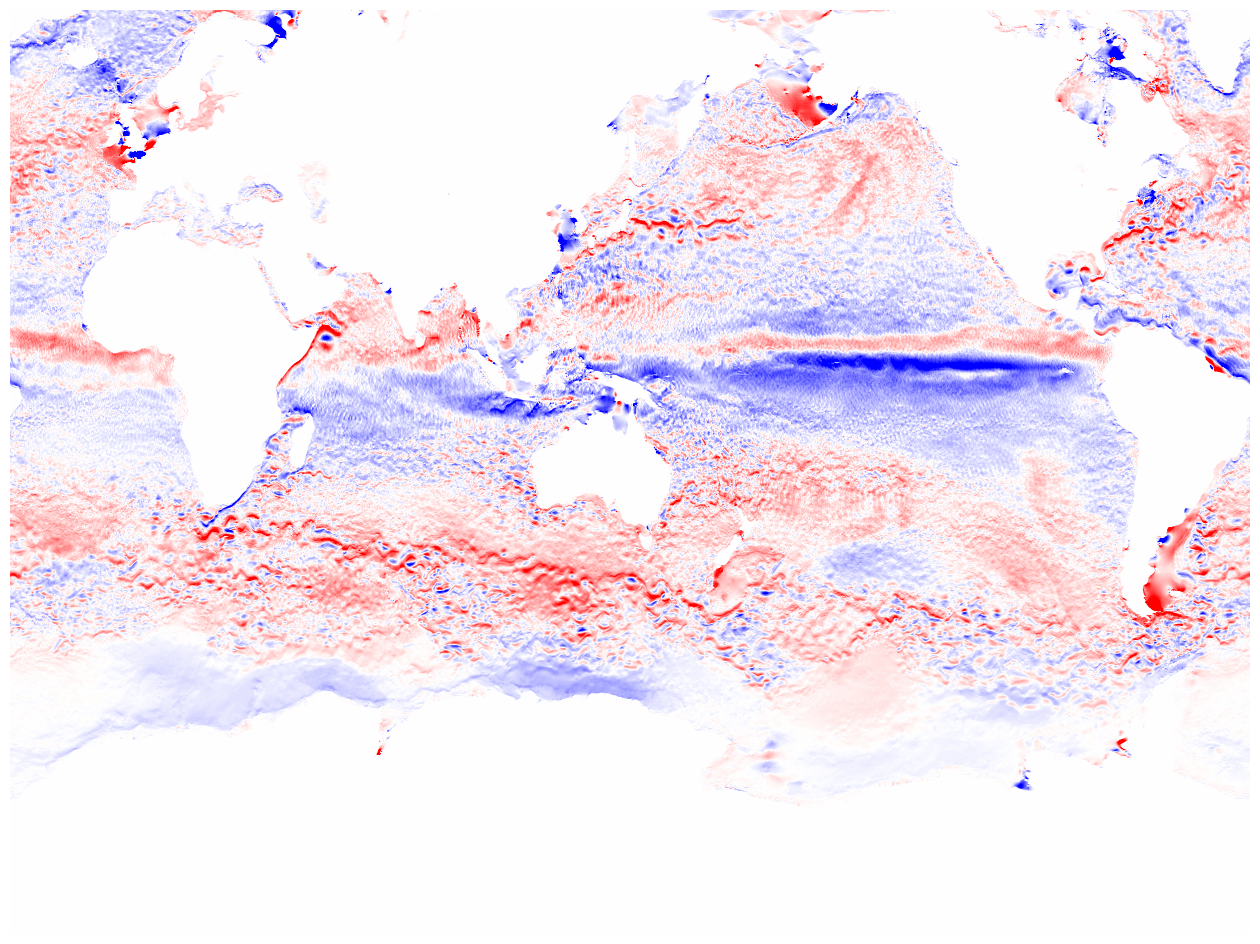 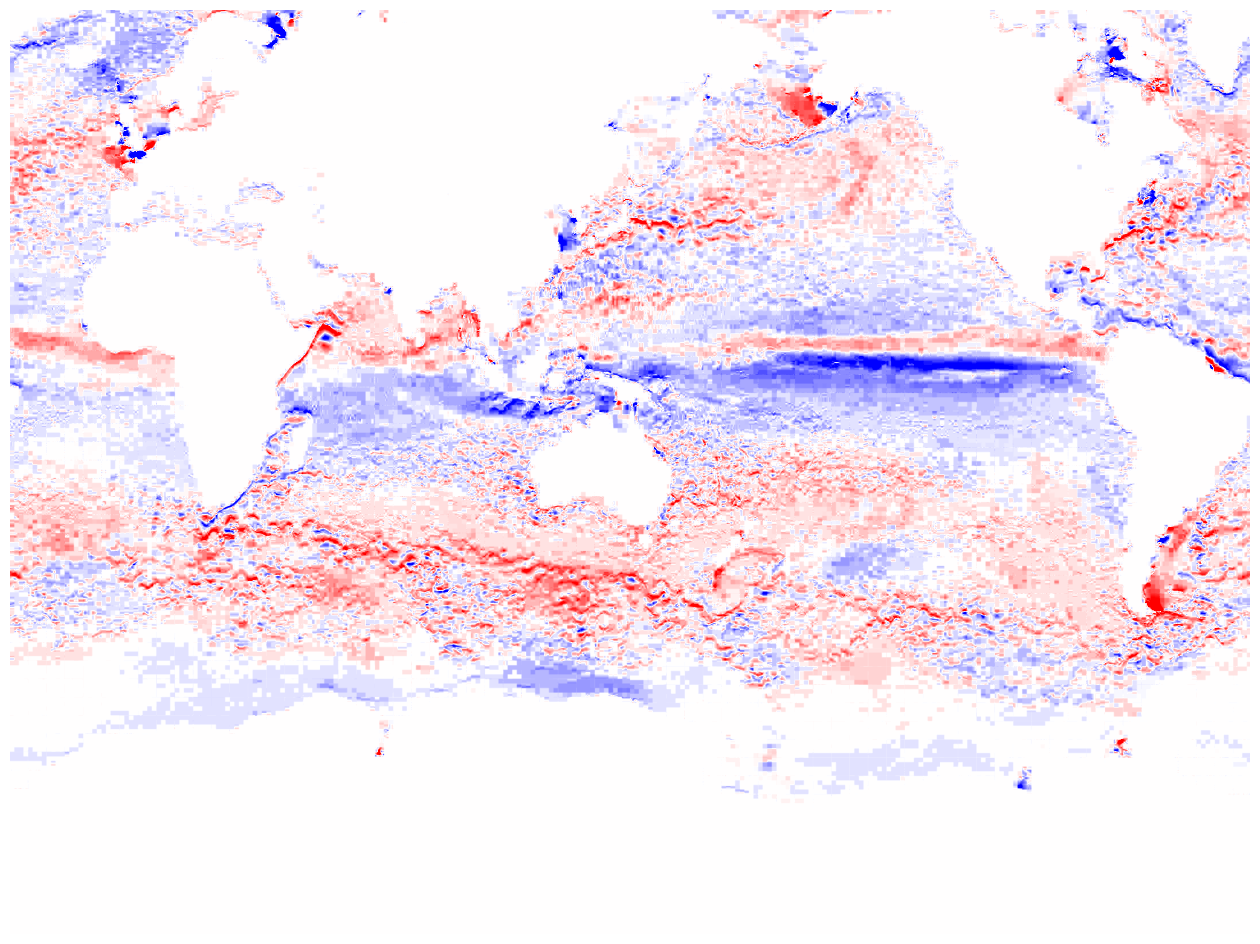 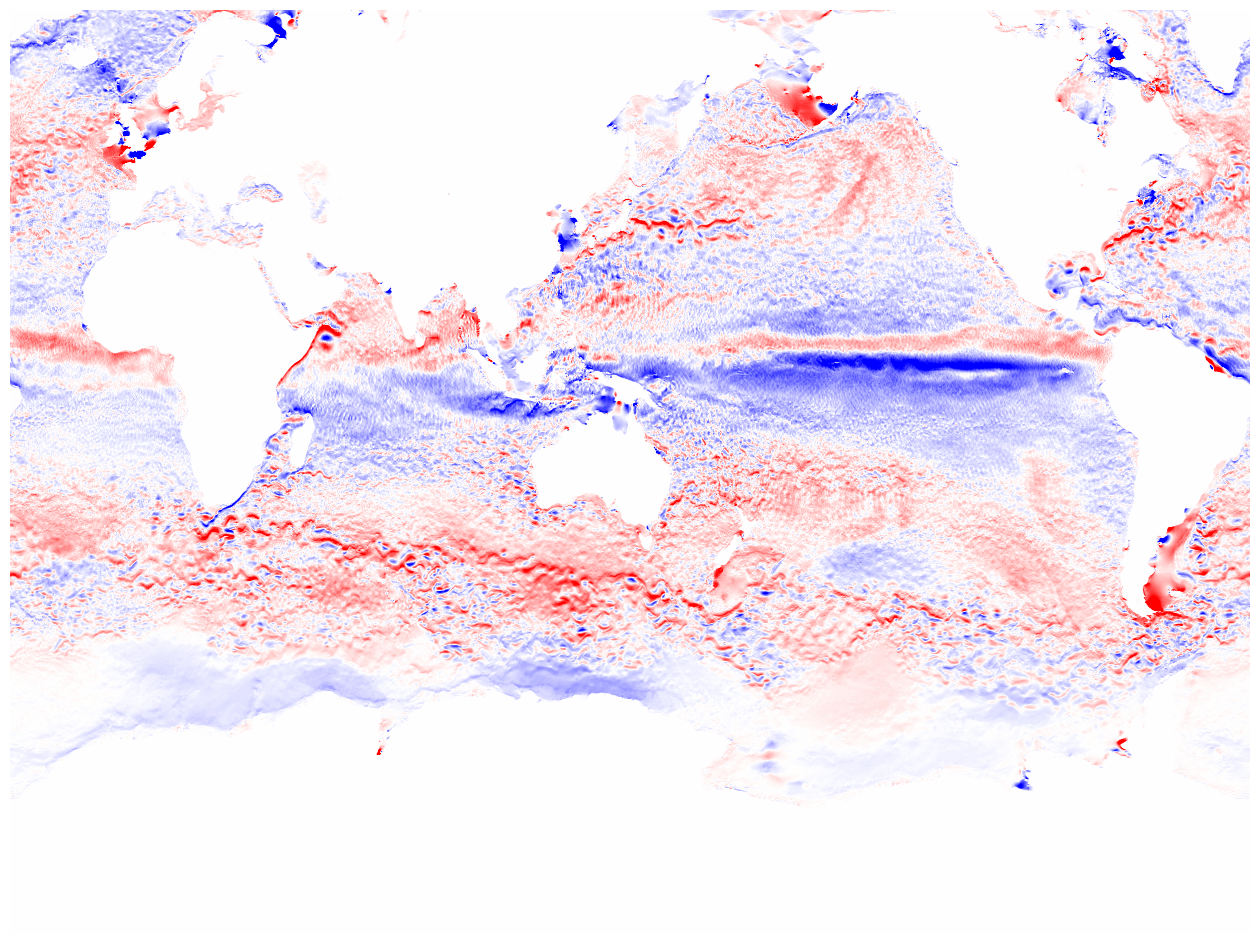 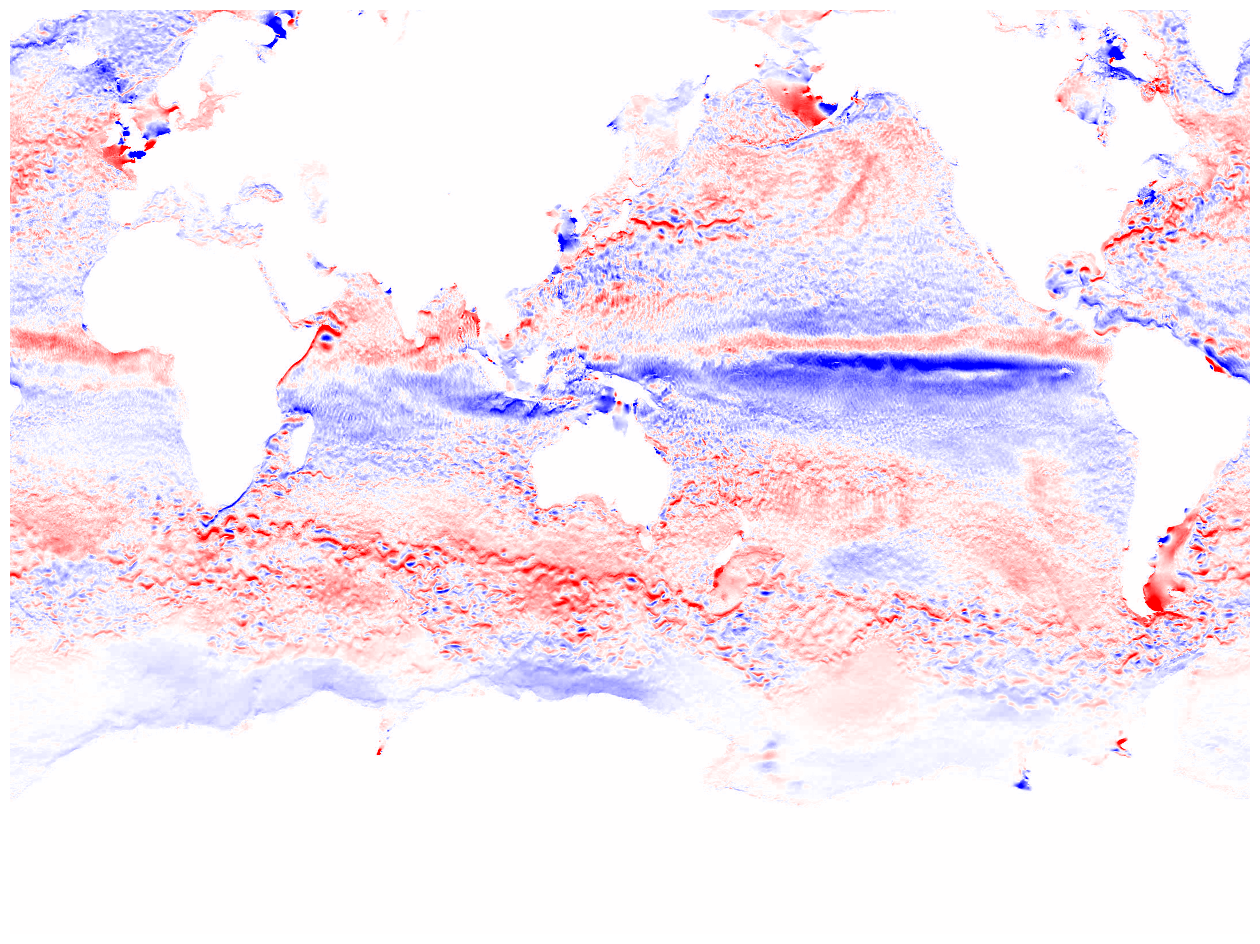 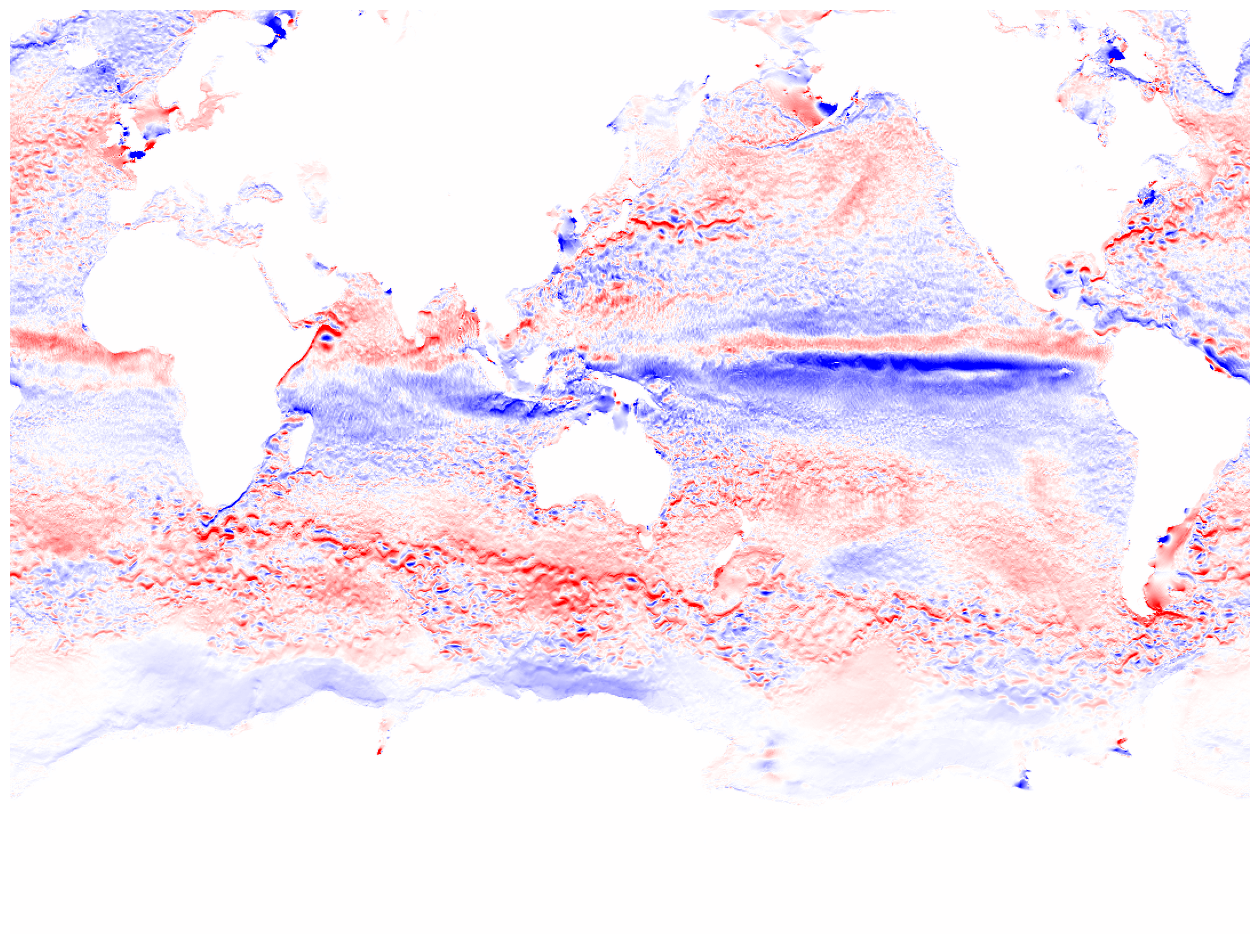 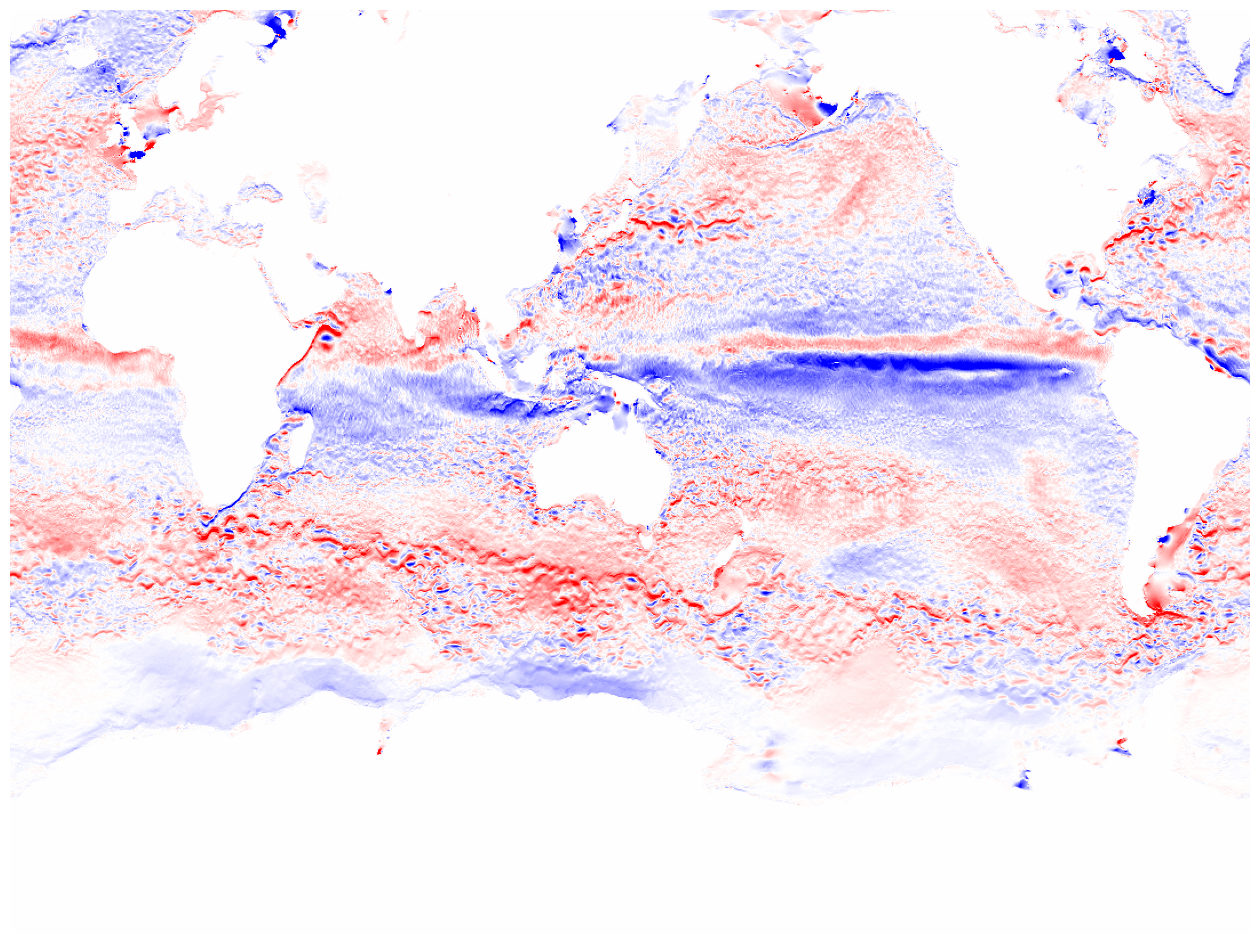 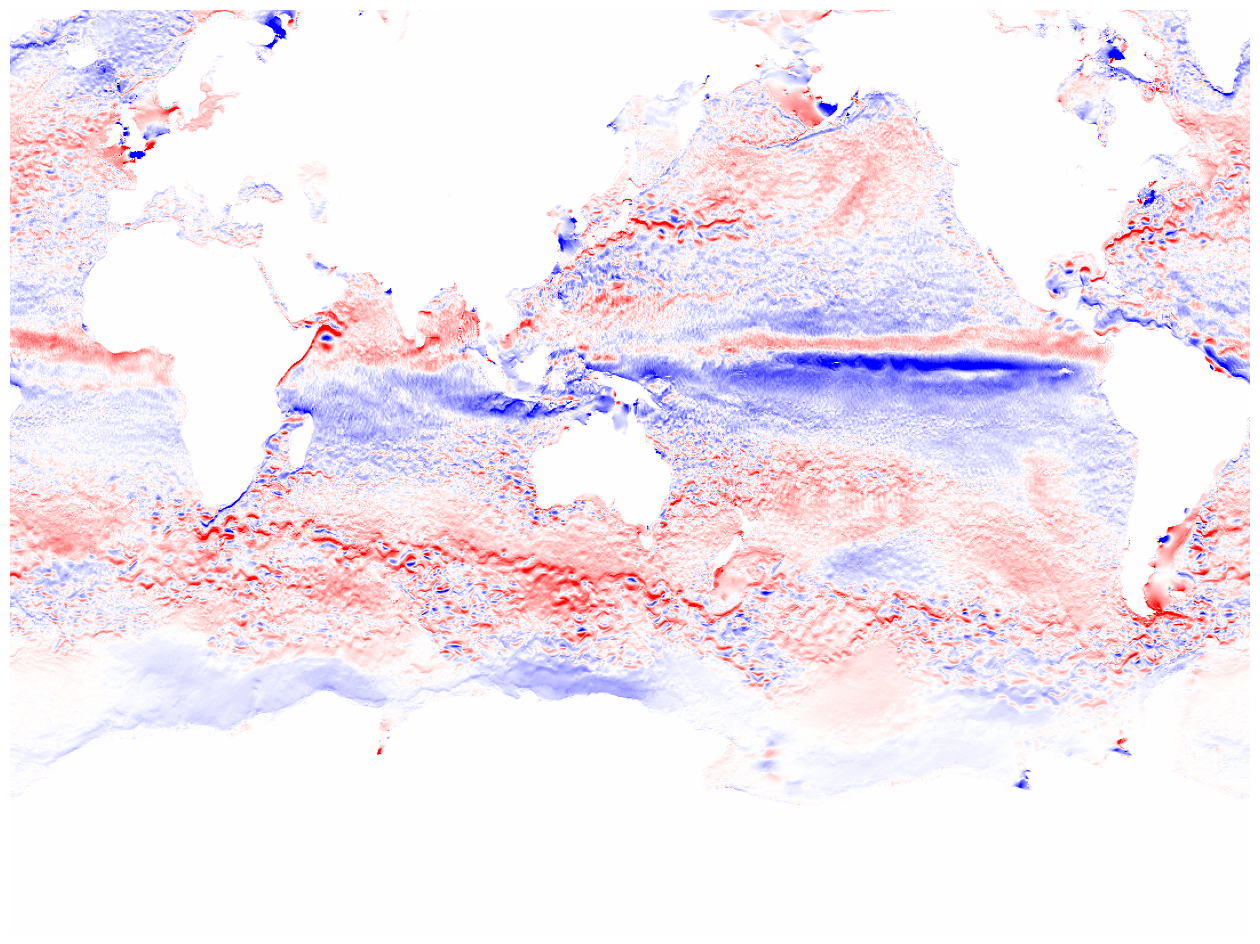 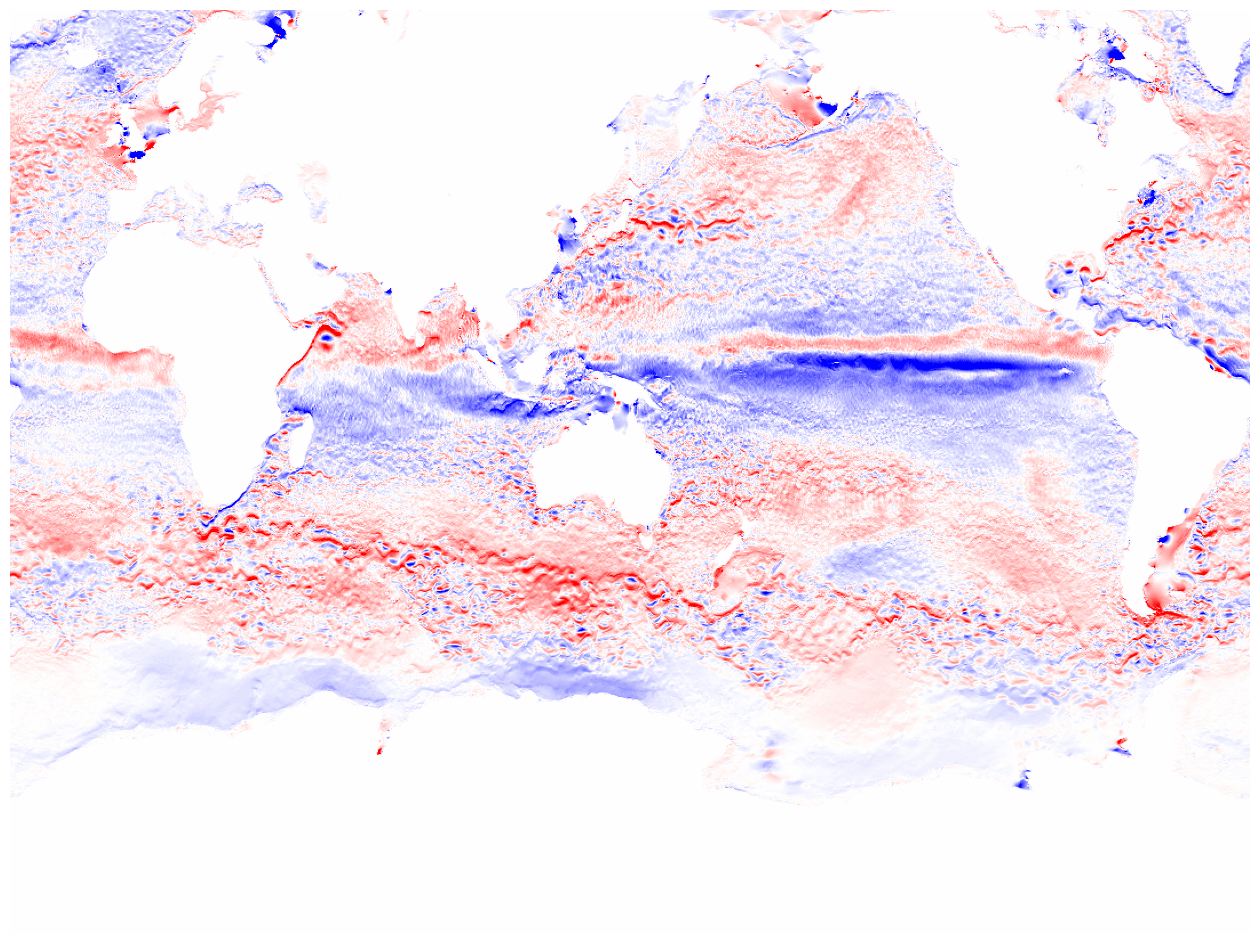 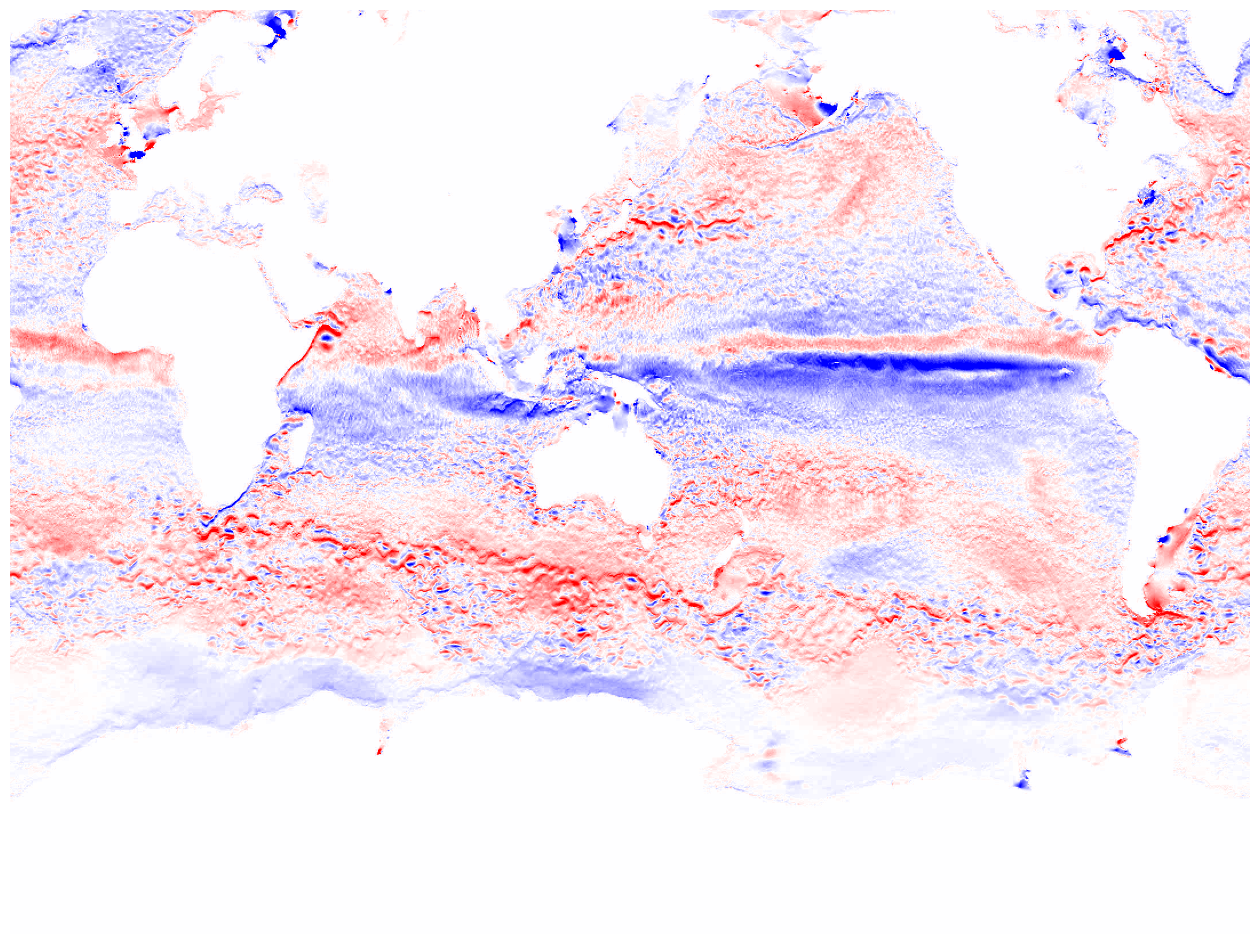 1/76 (200TB -> 2.6TB)
accuracy
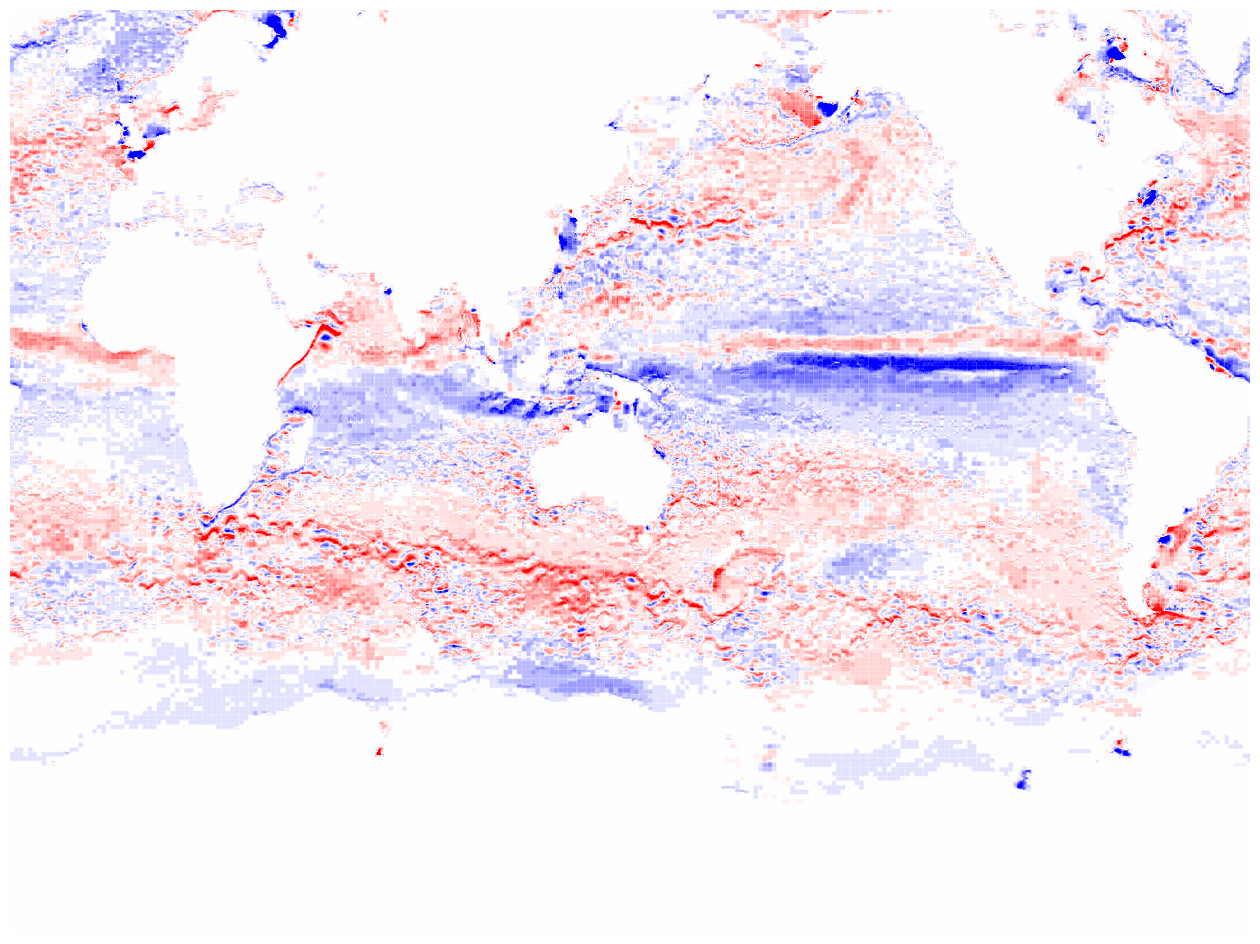 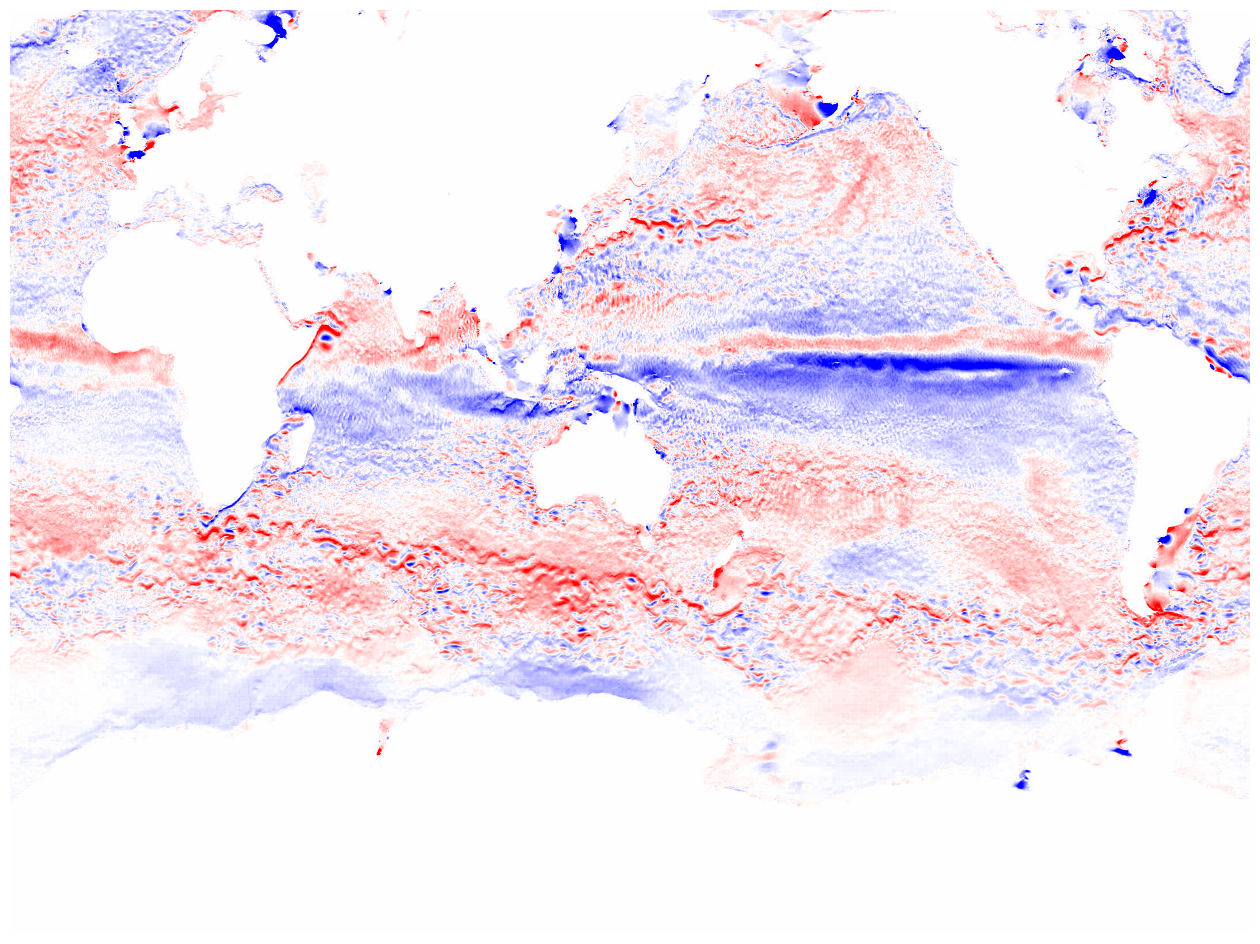 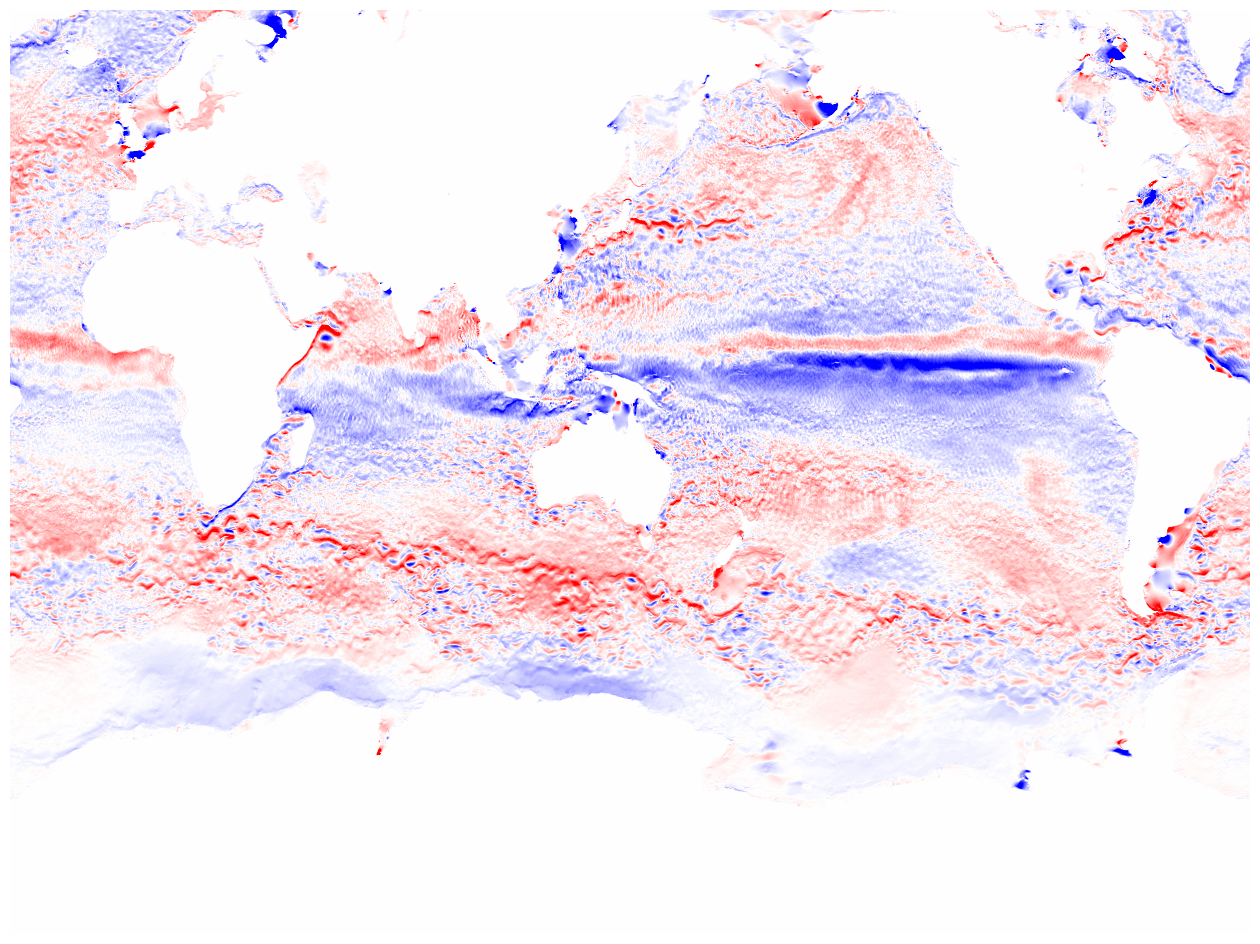 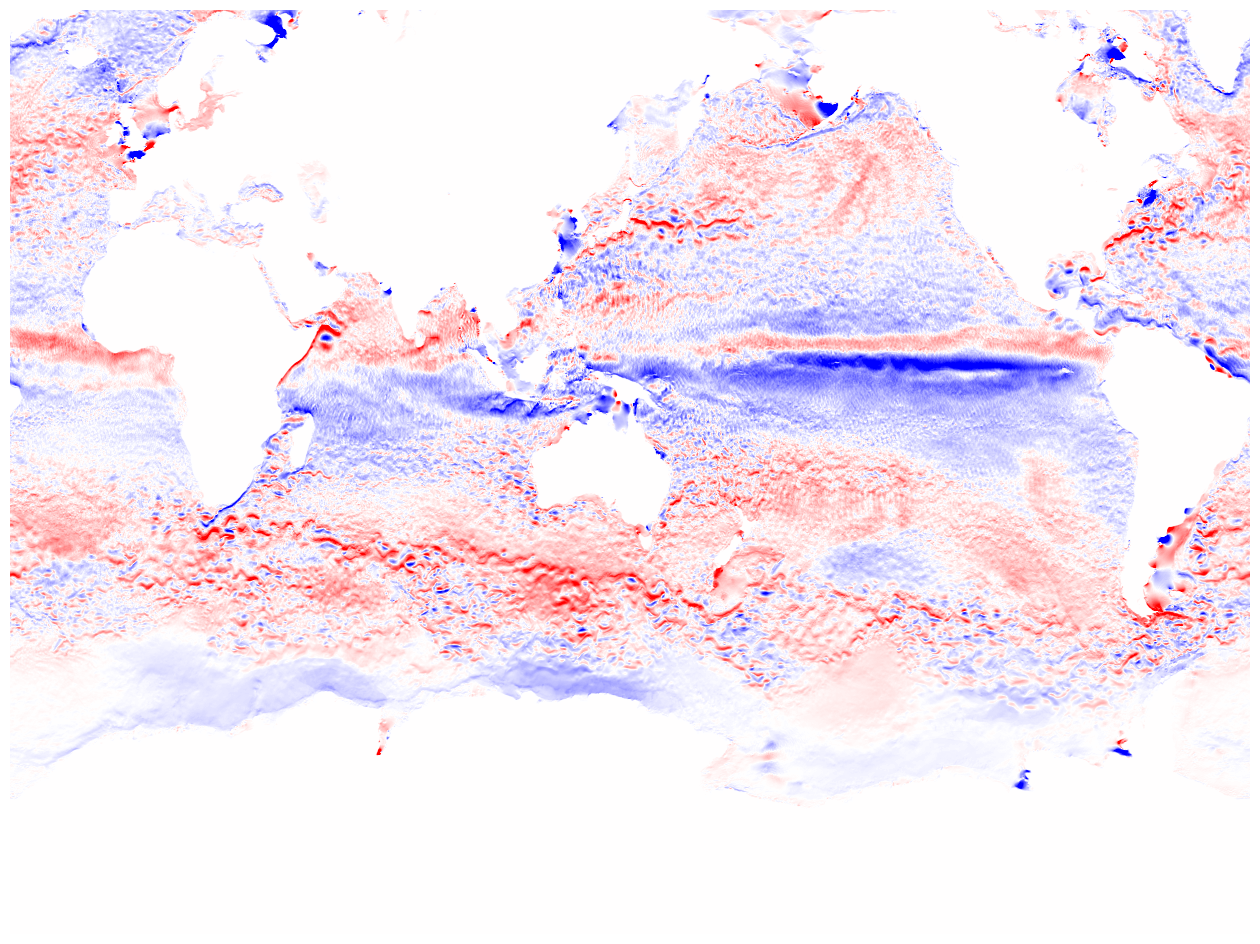 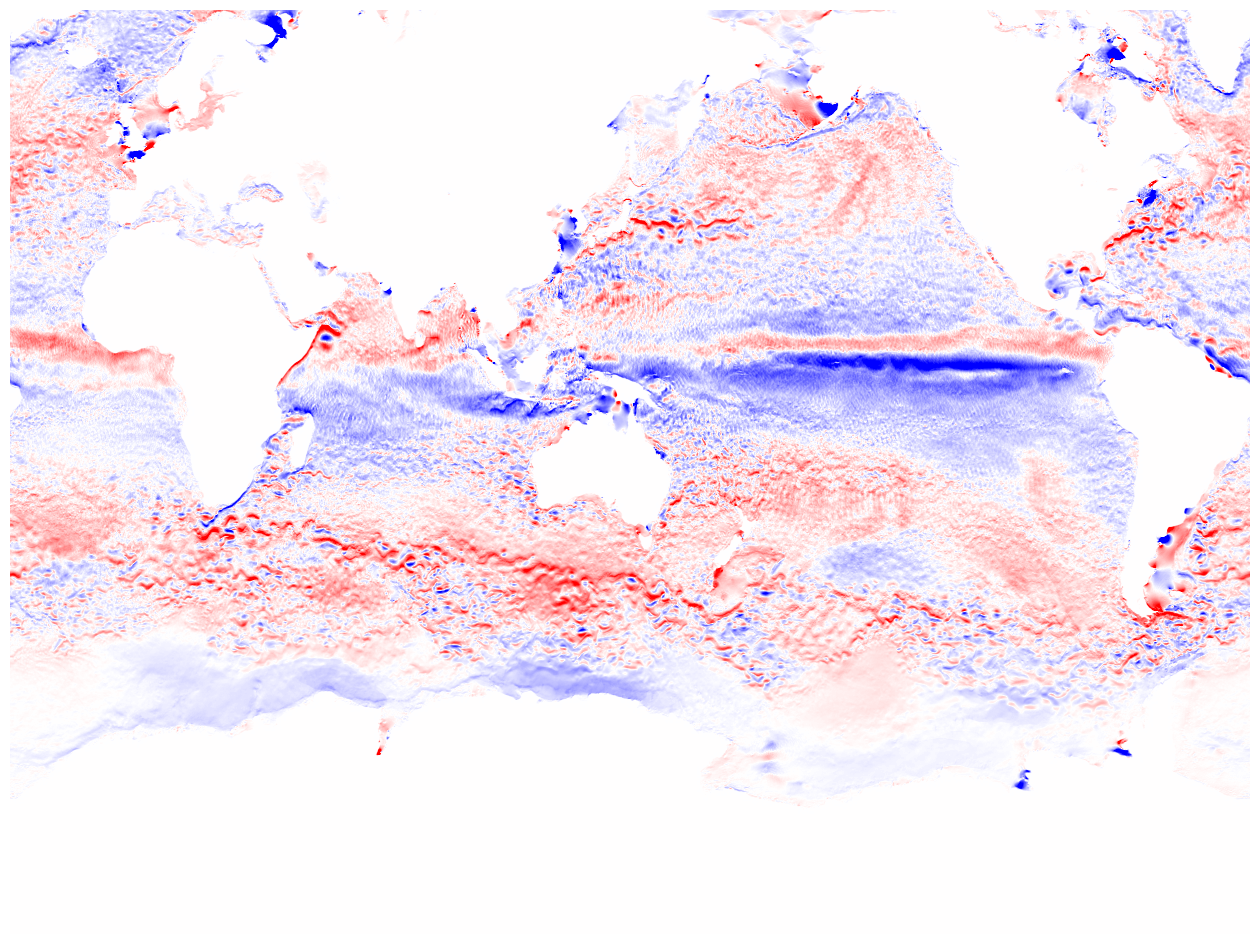 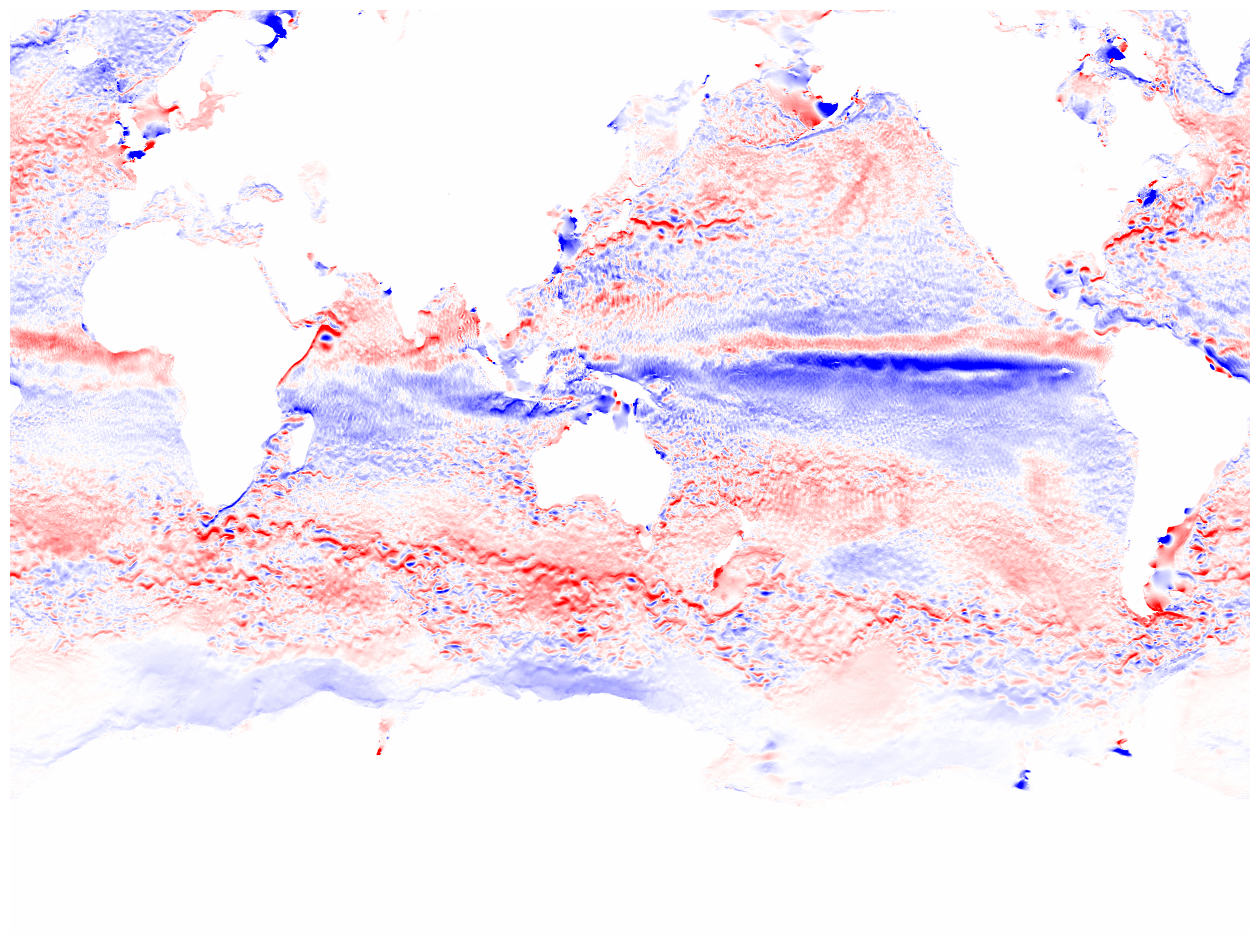 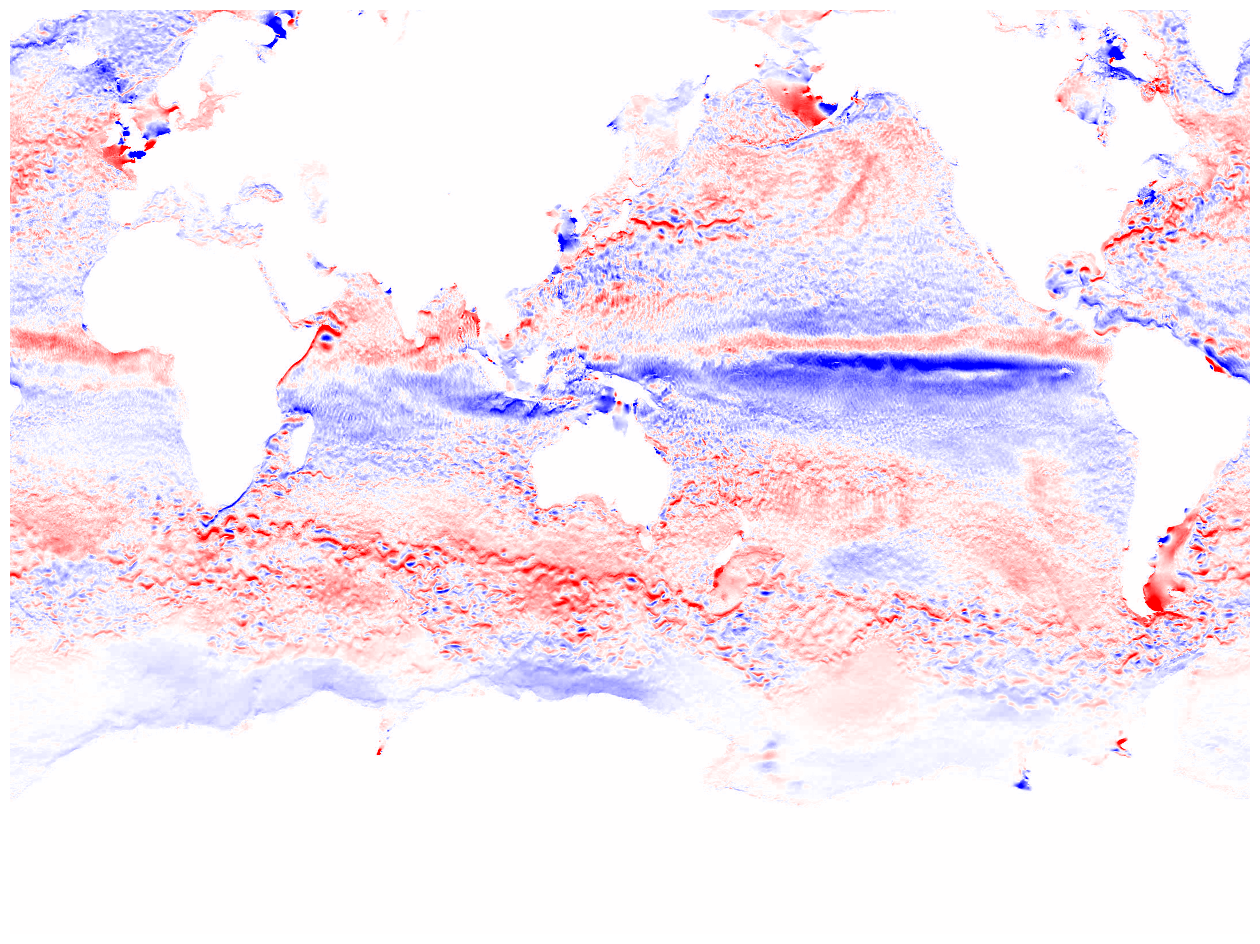 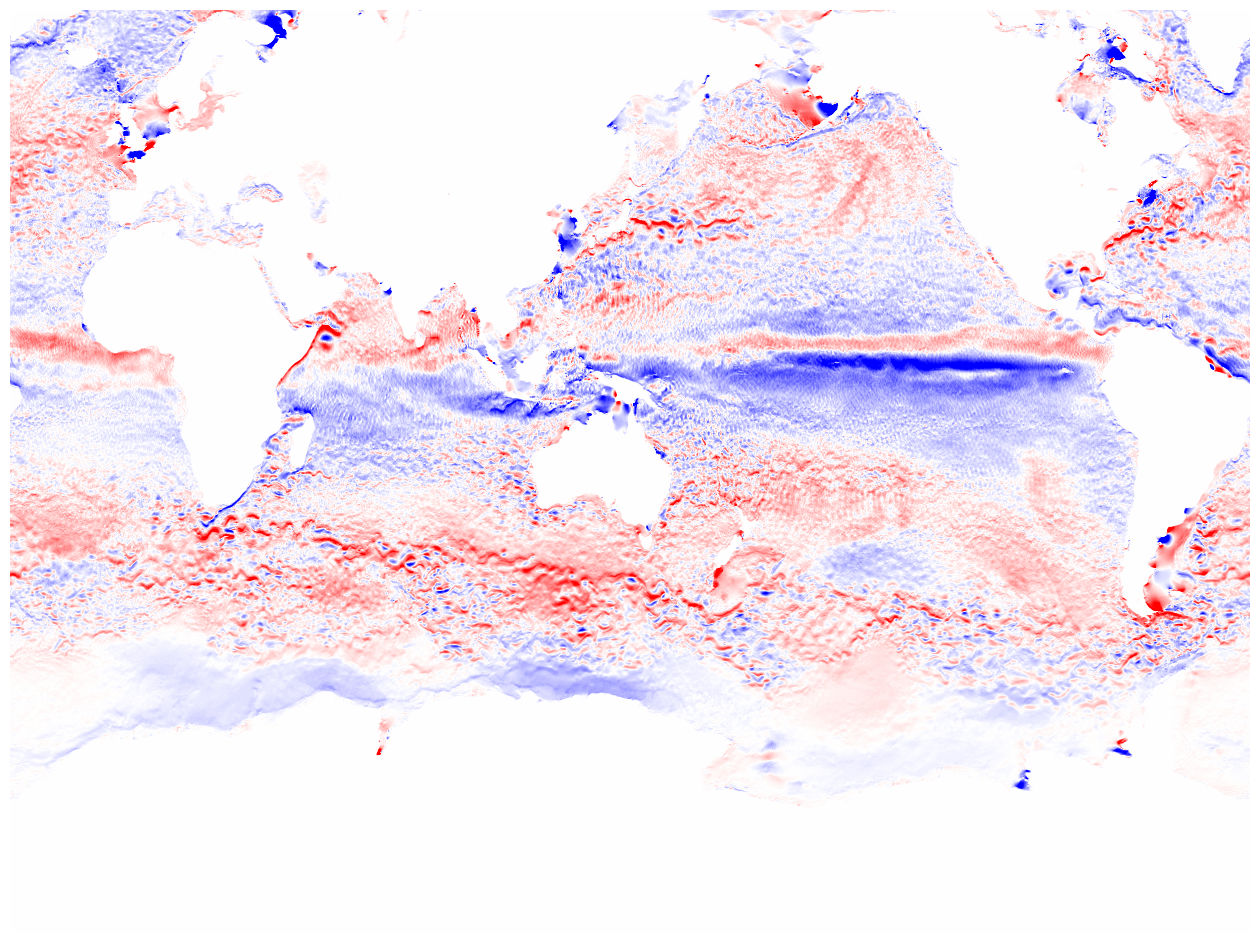 resolution
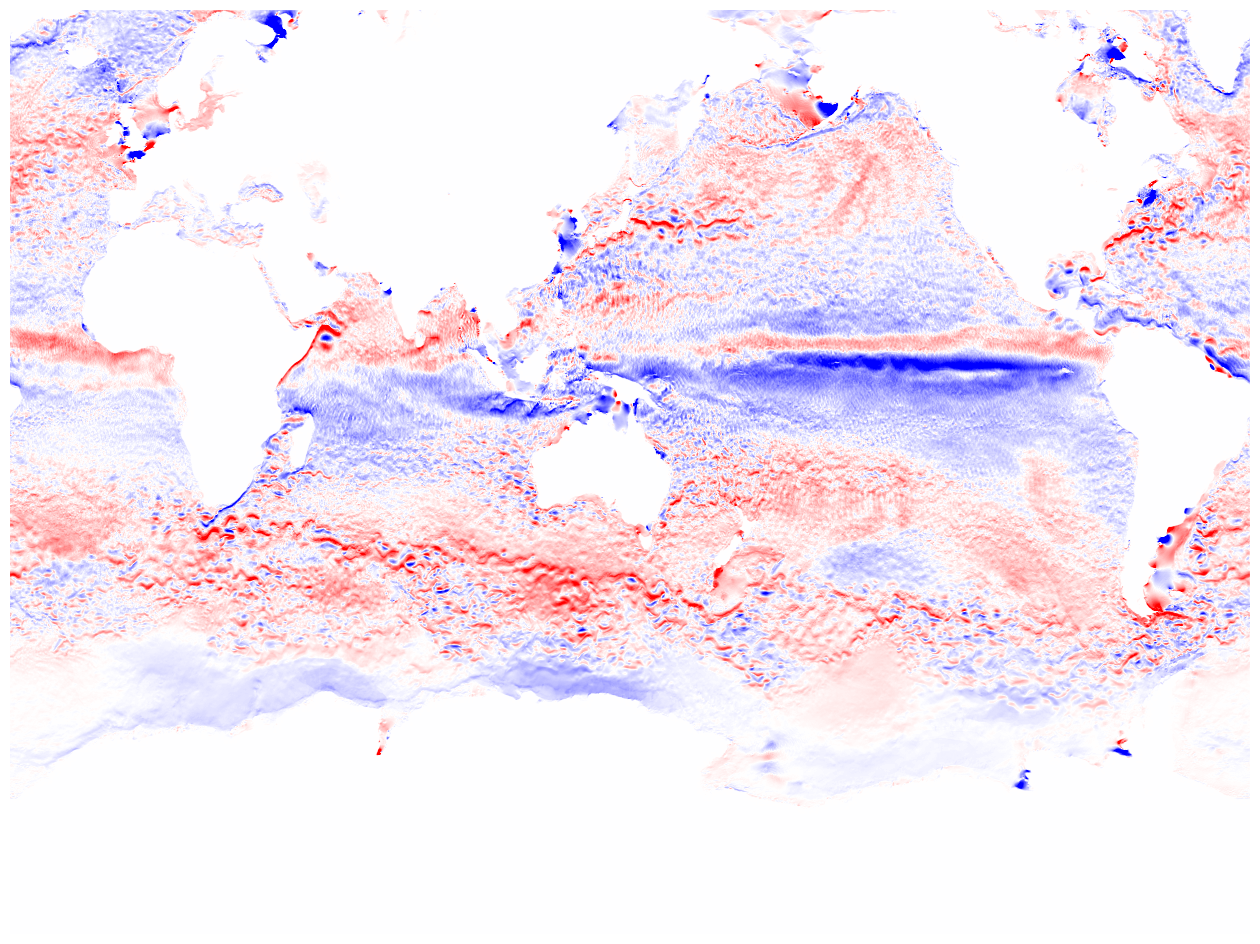 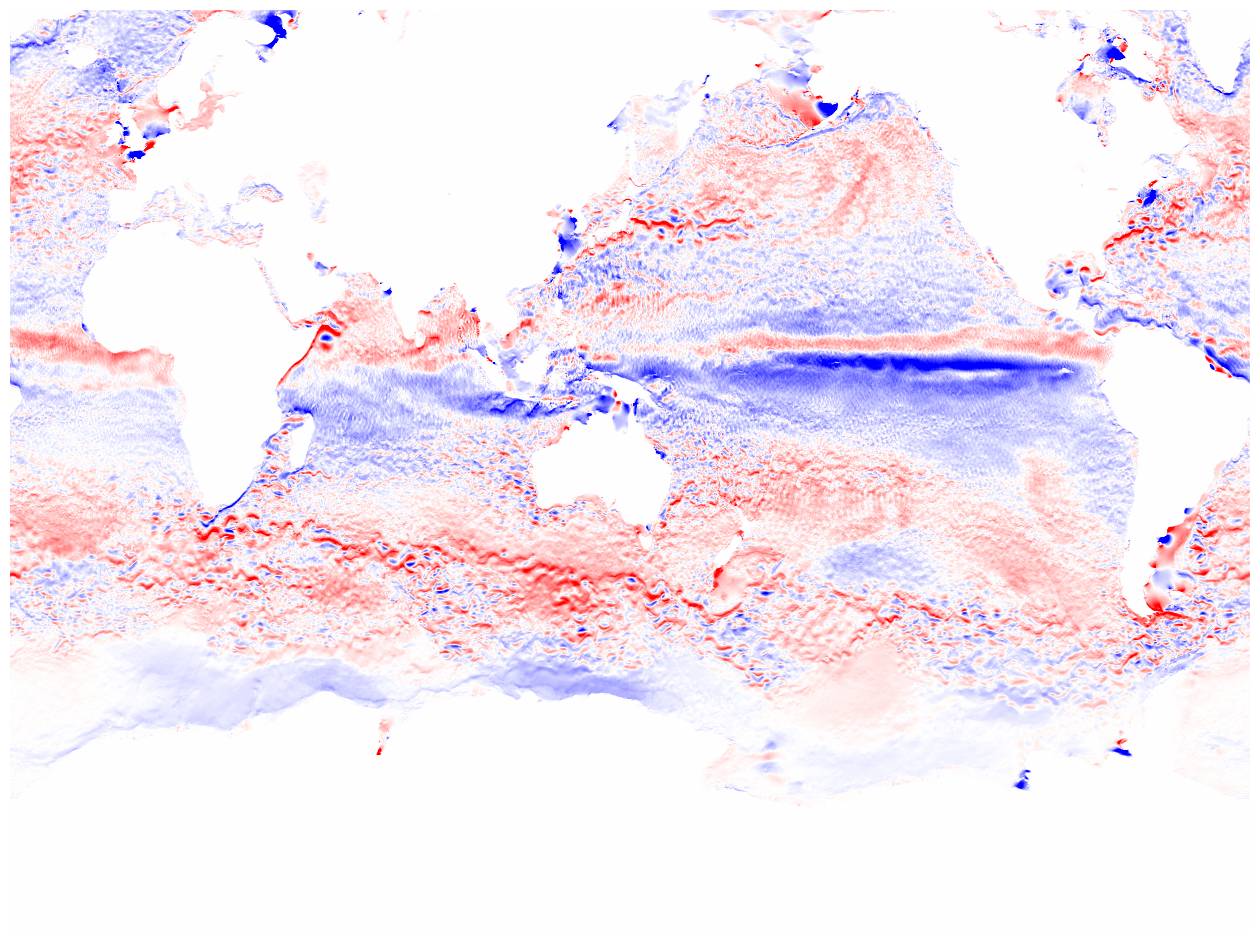 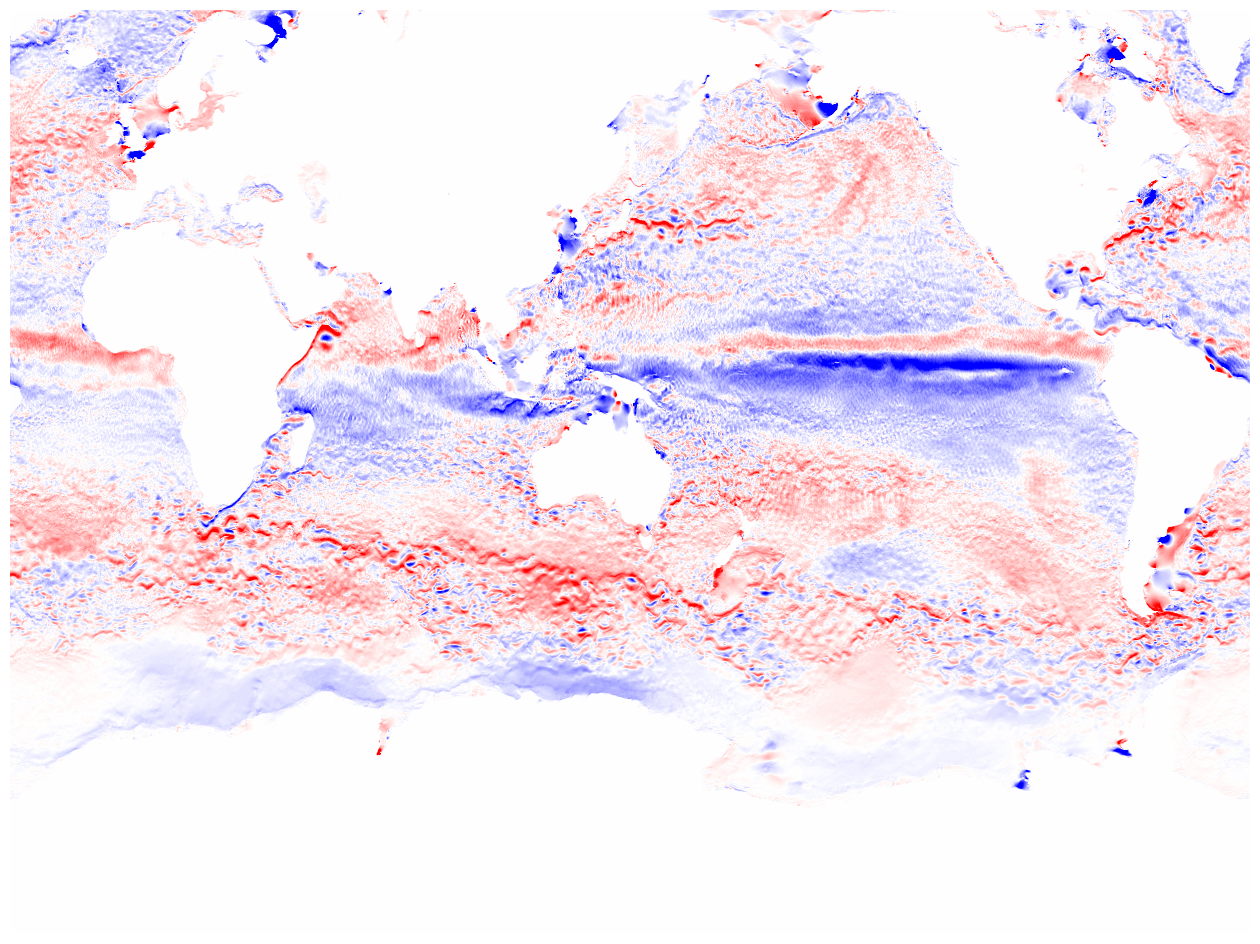 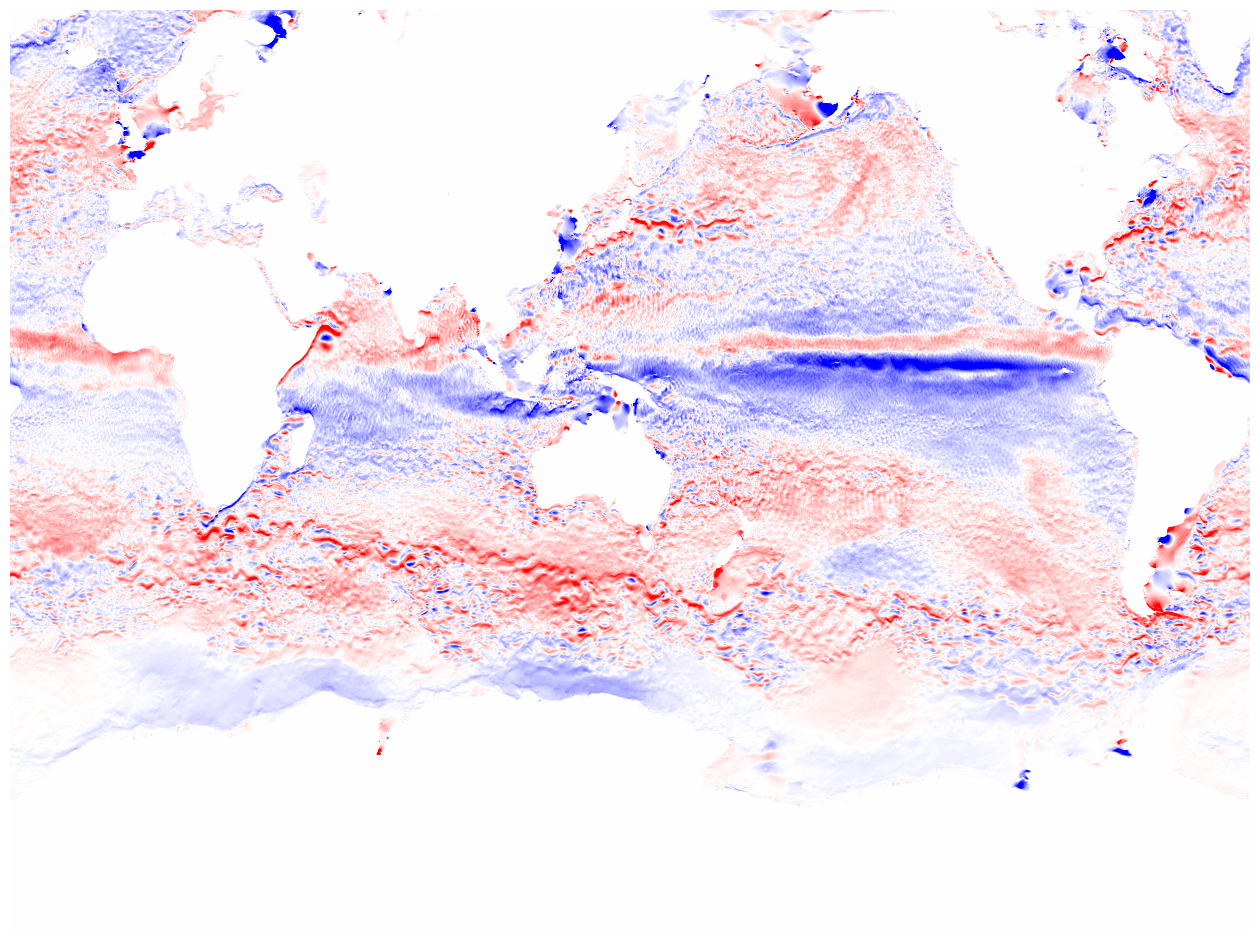 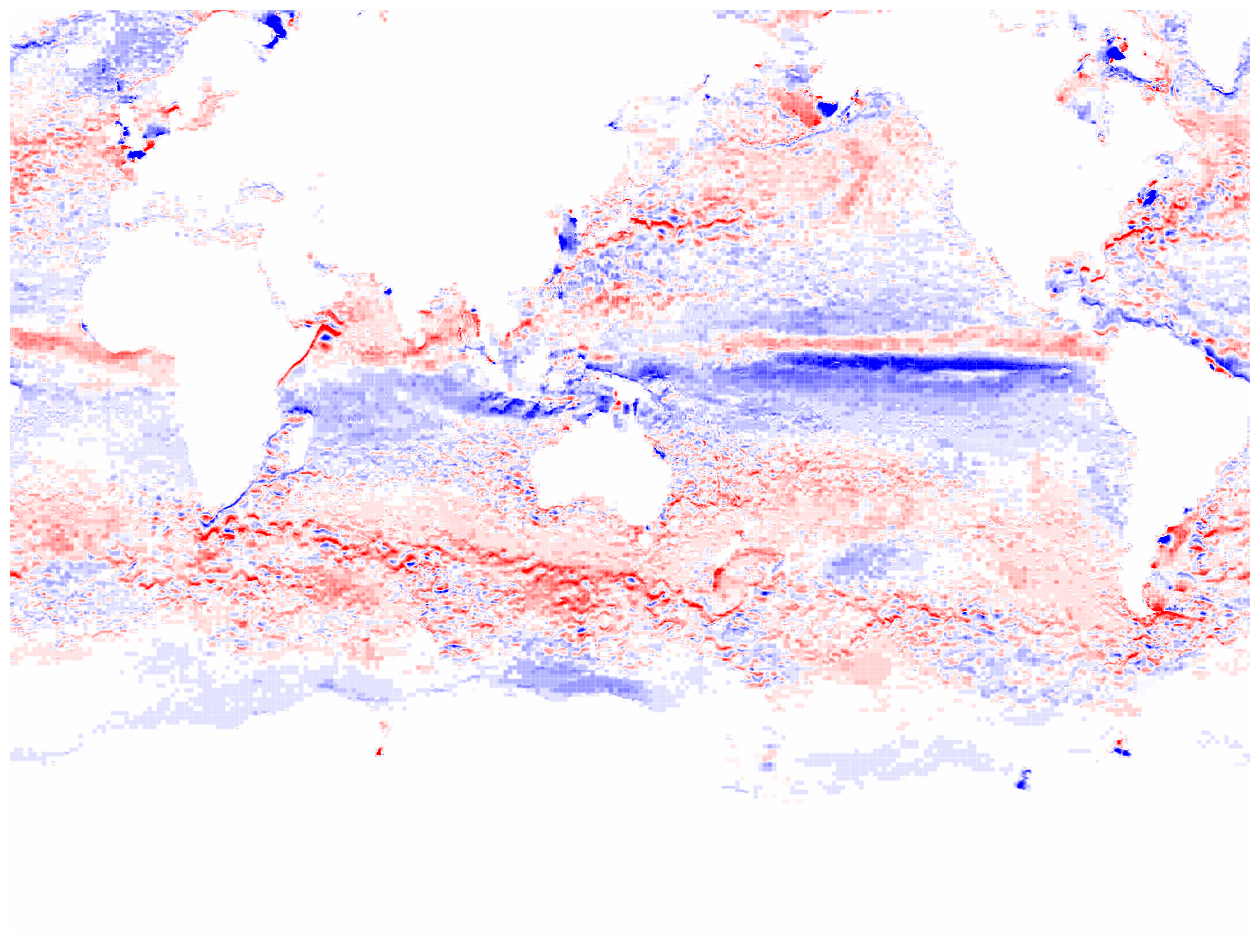 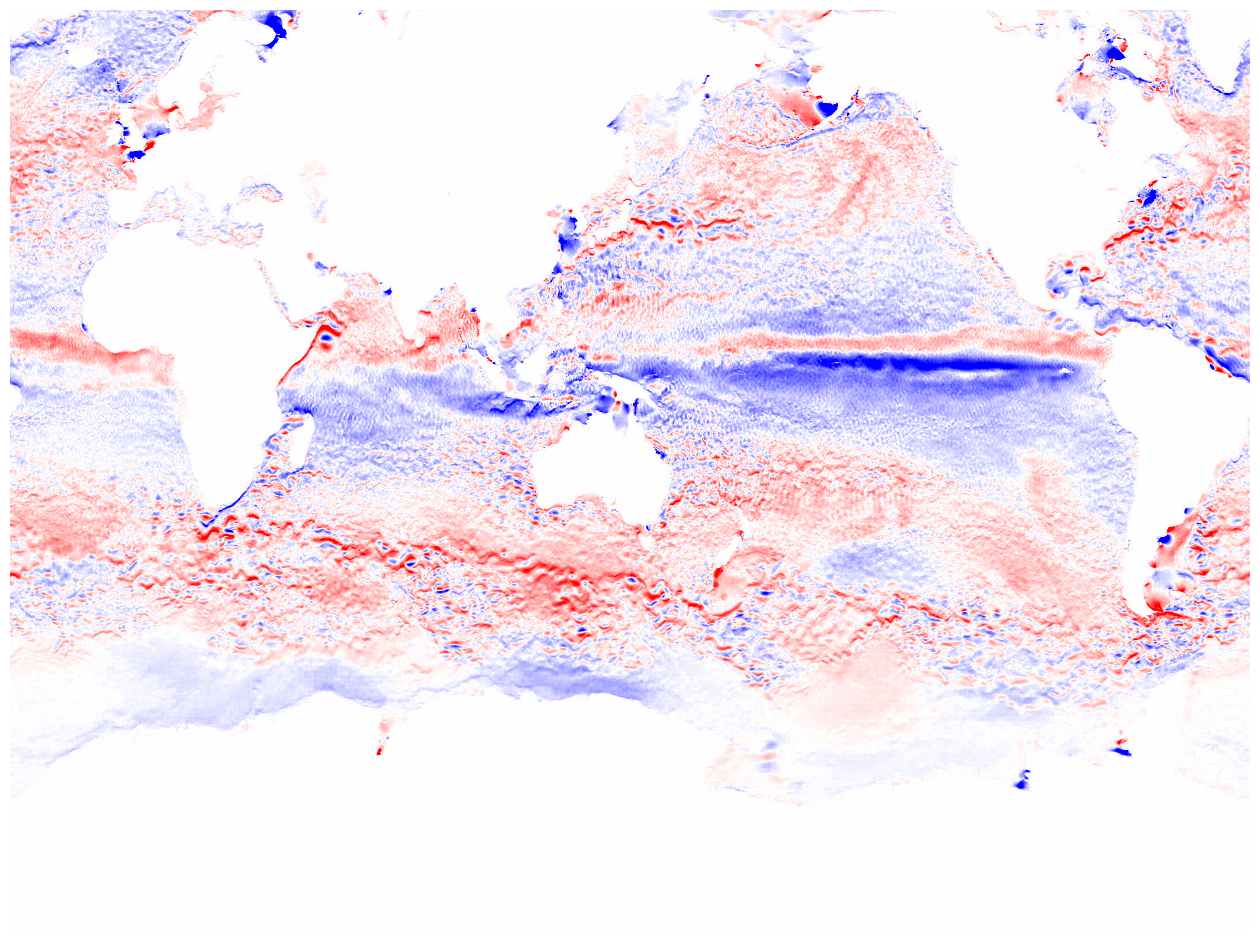 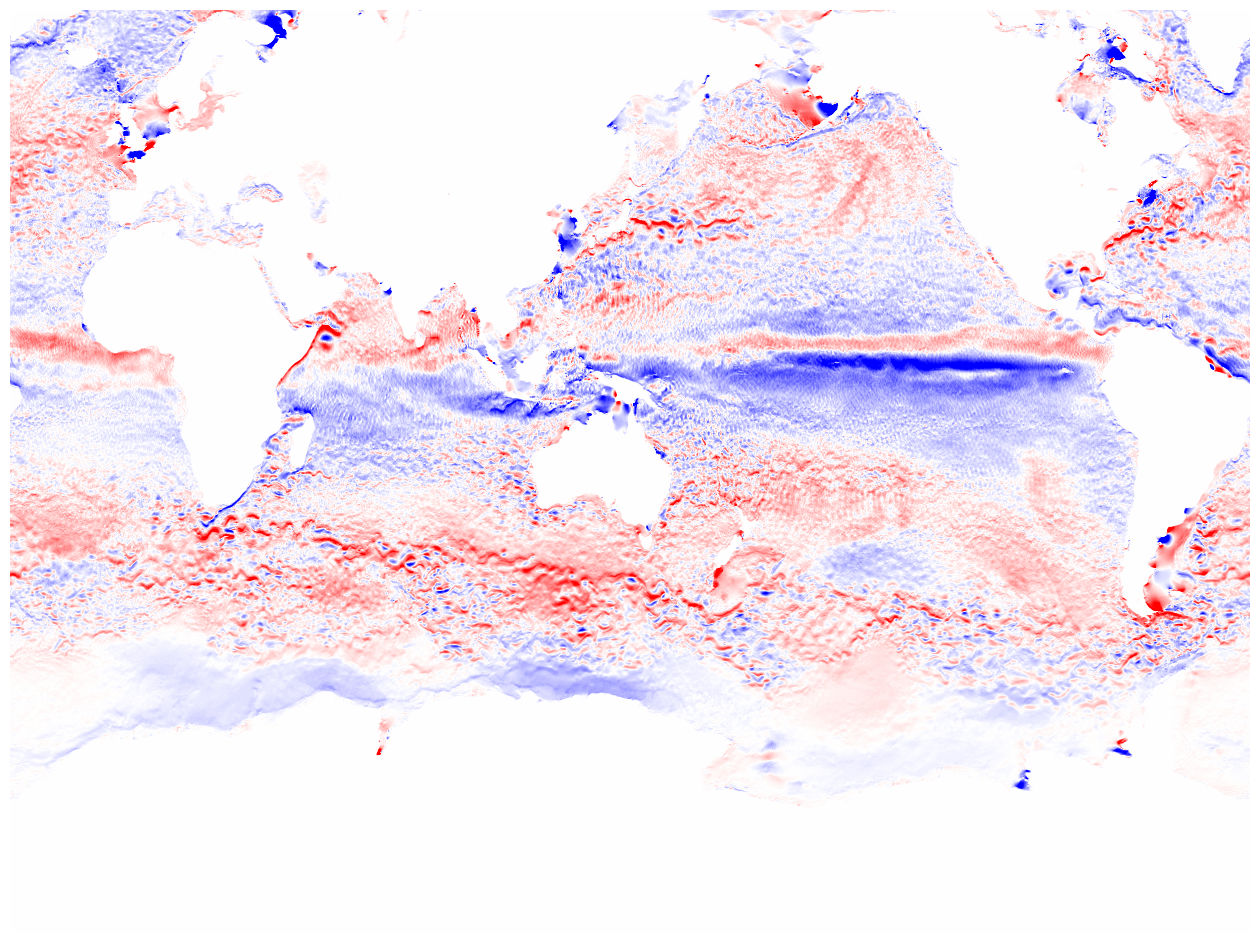 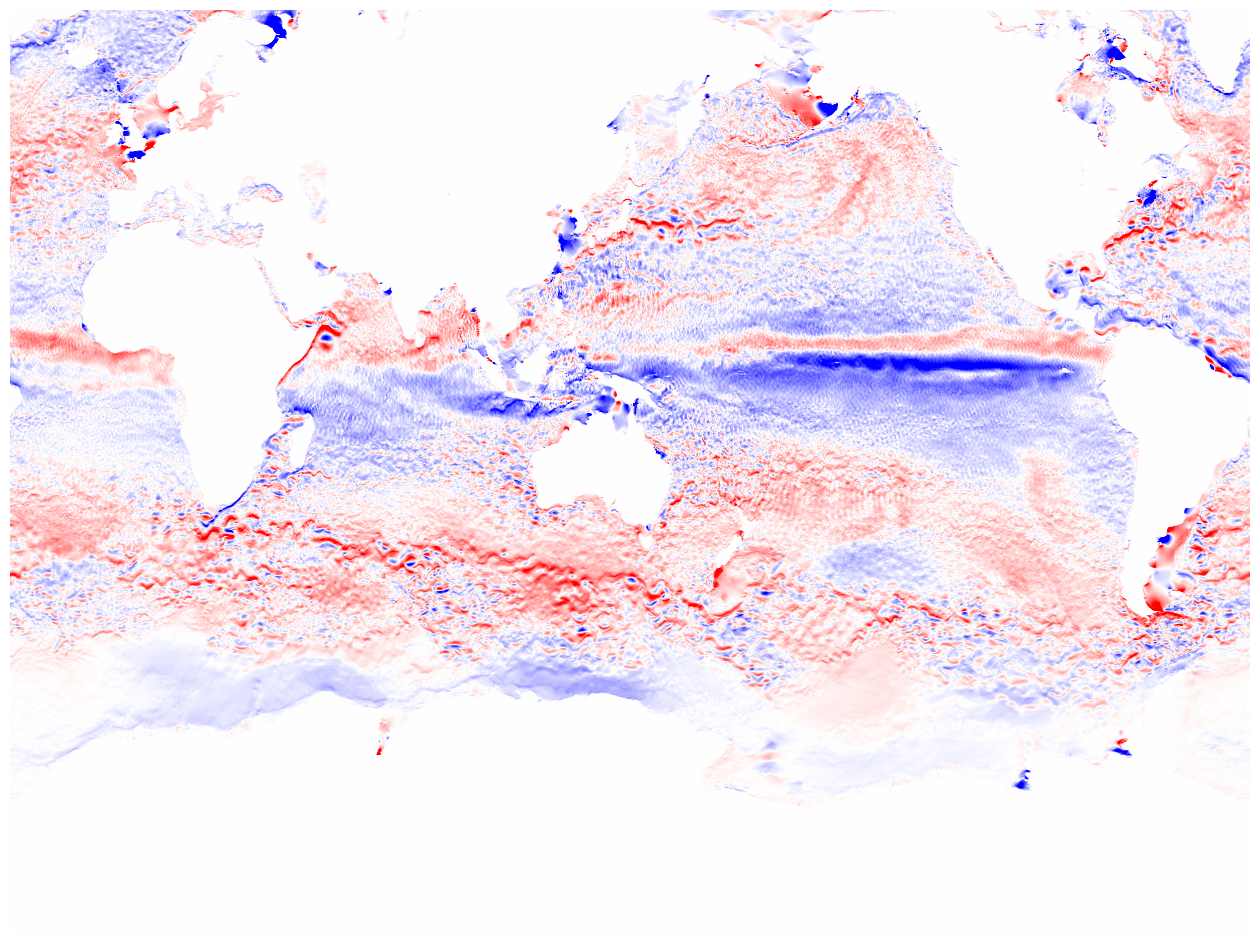 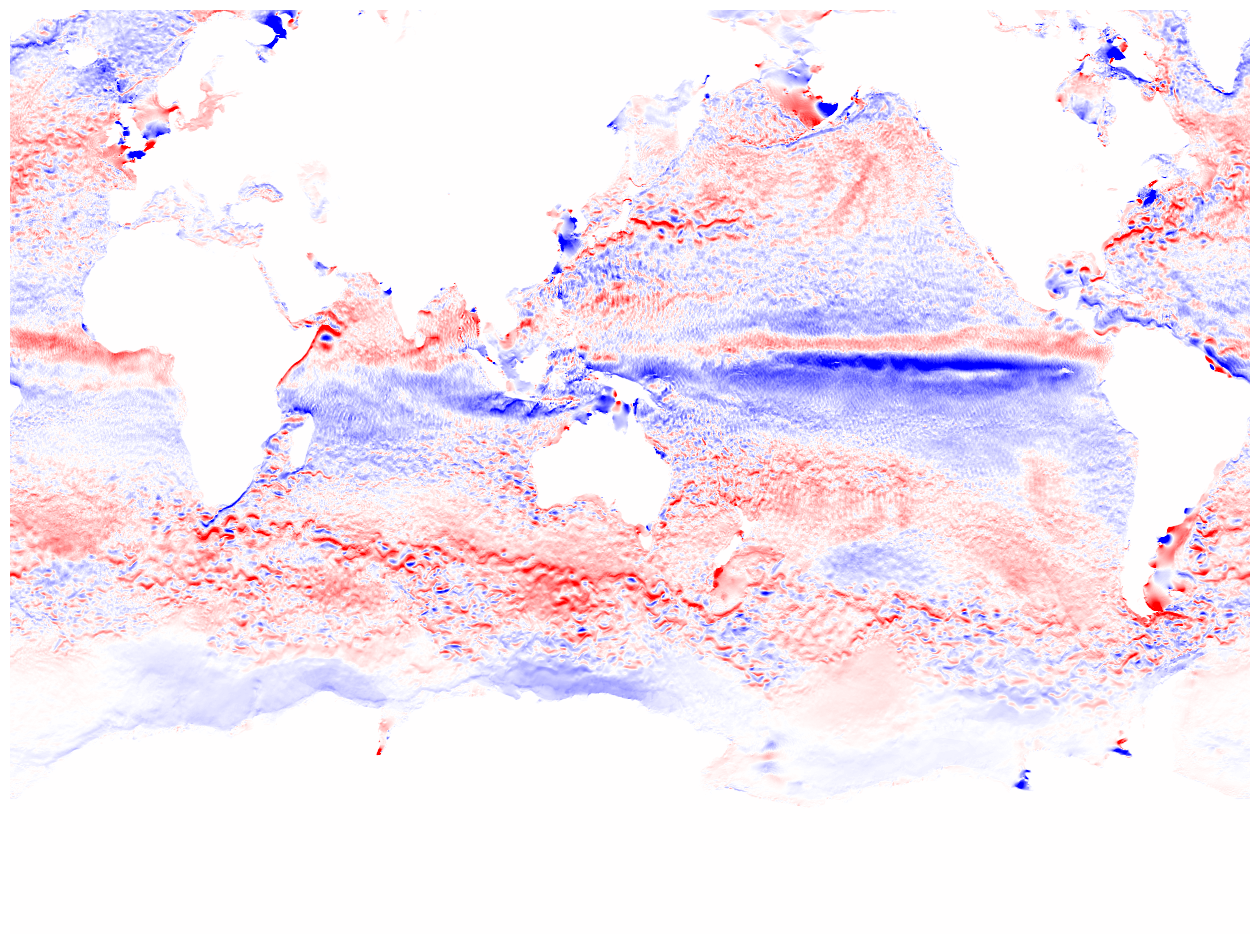 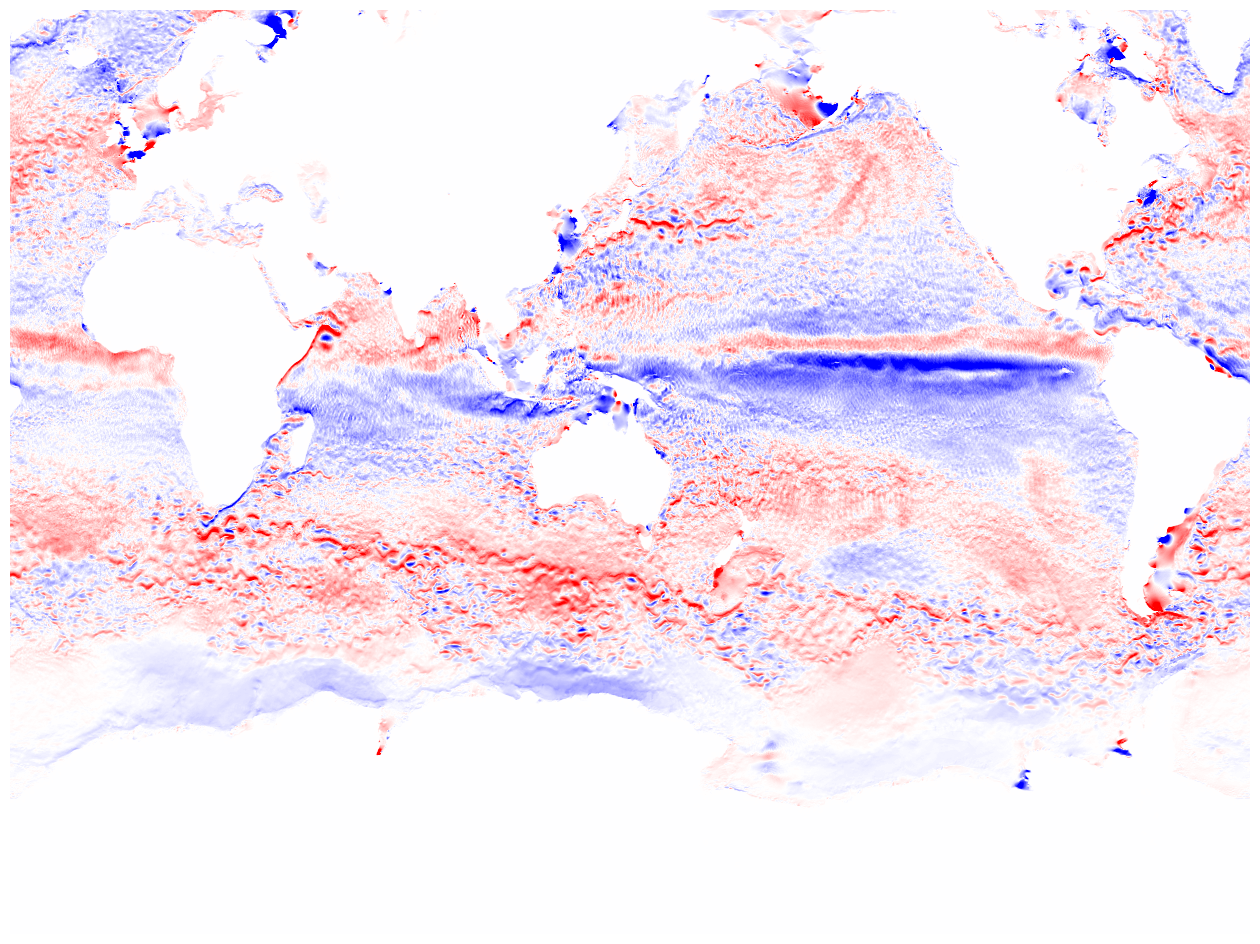 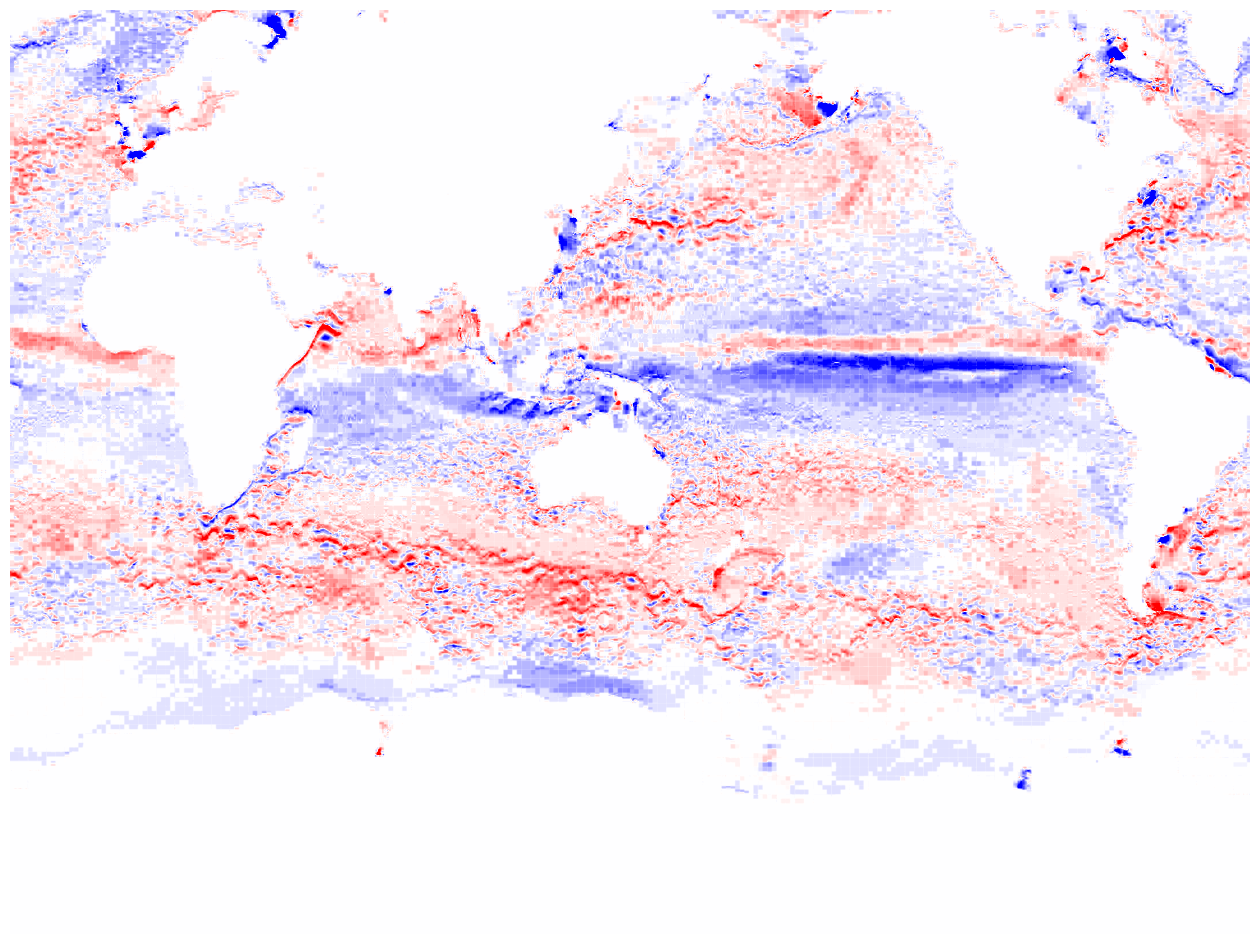 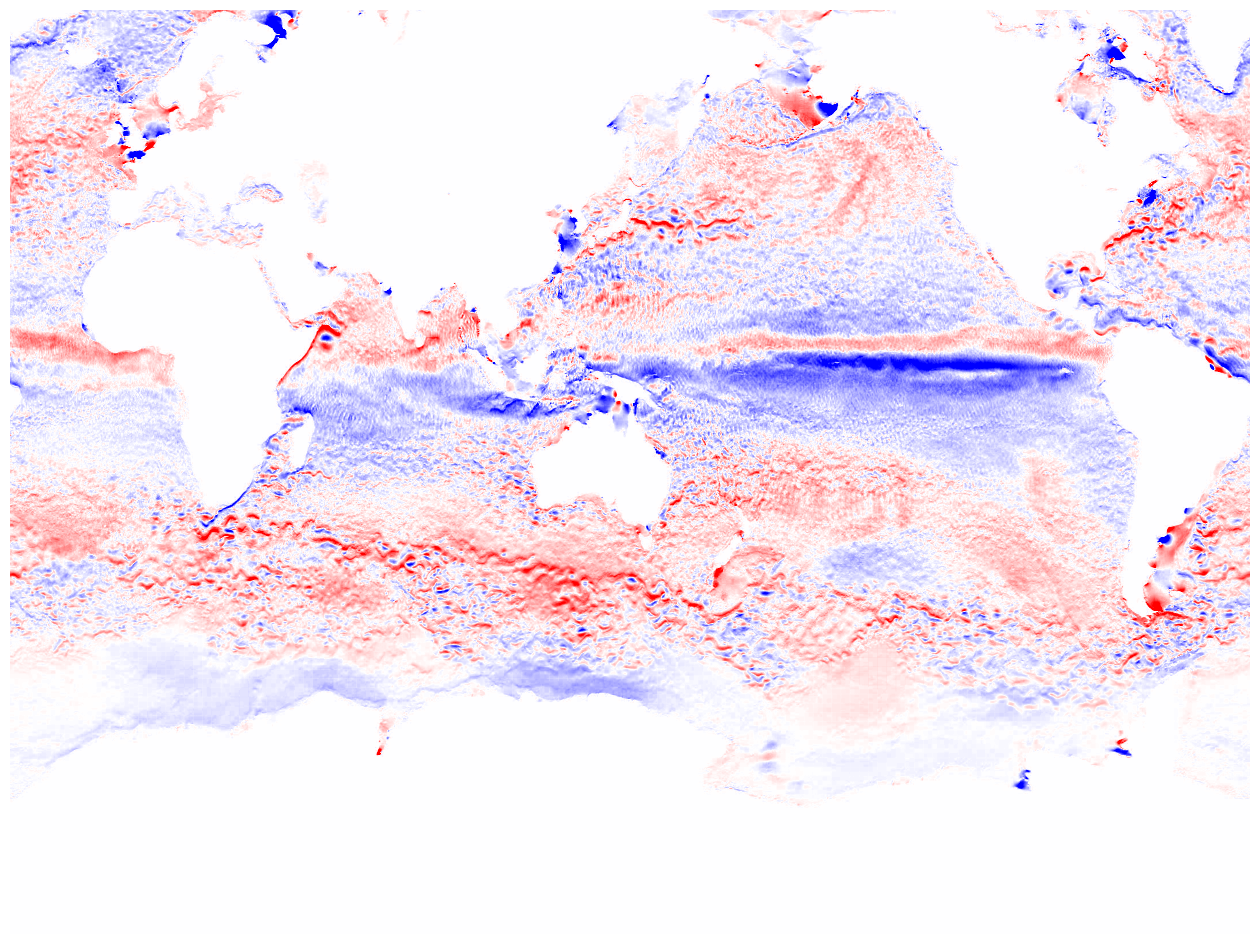 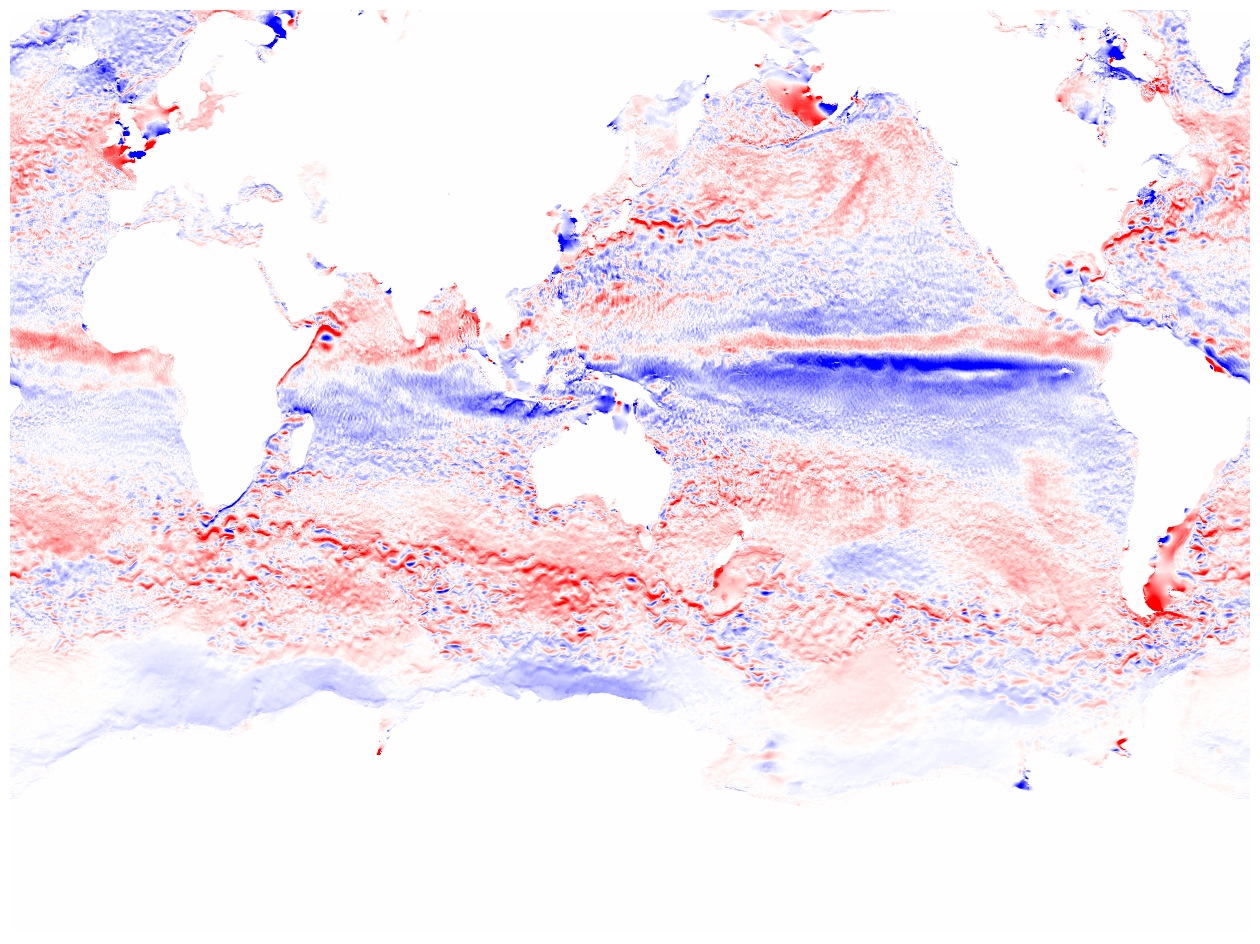 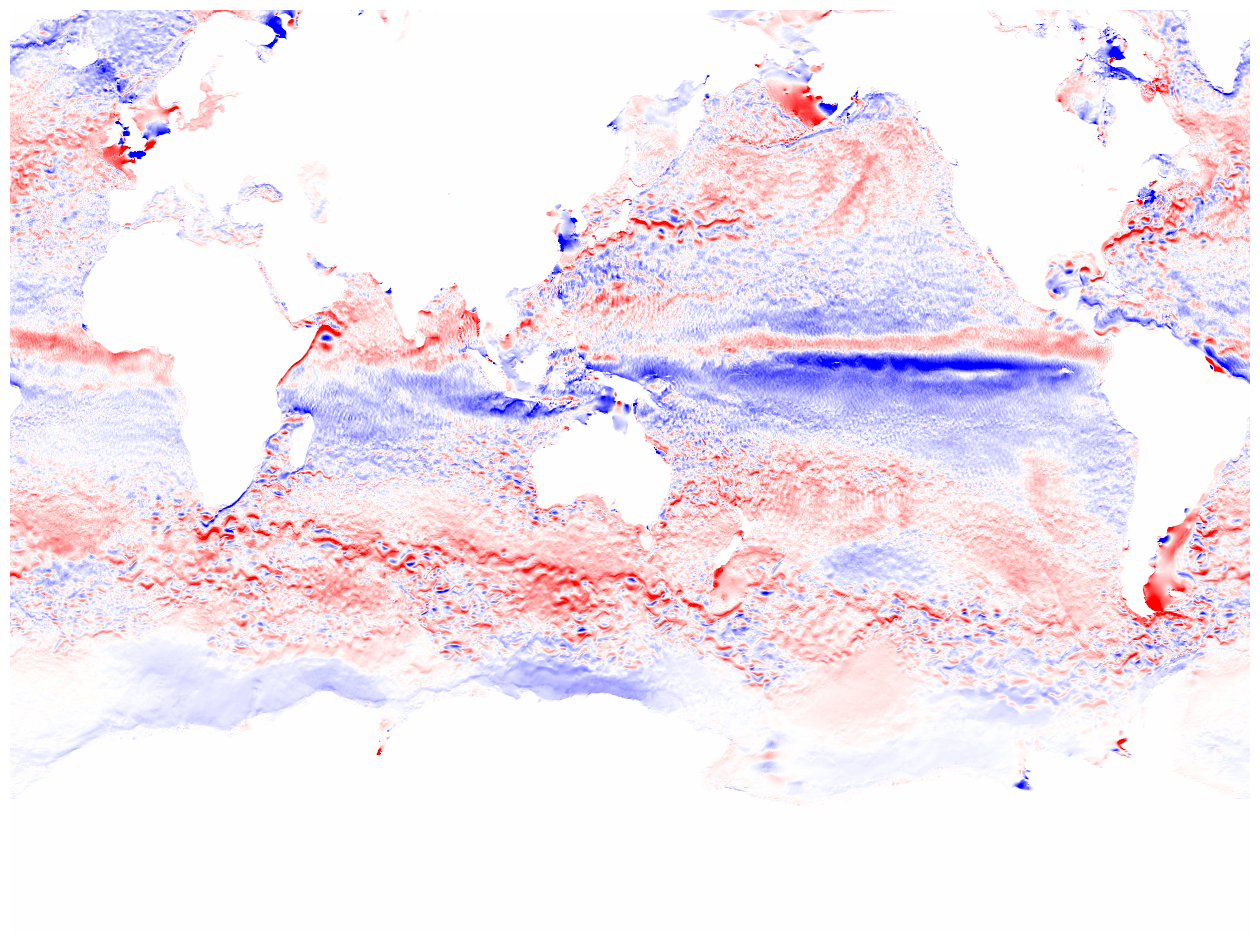 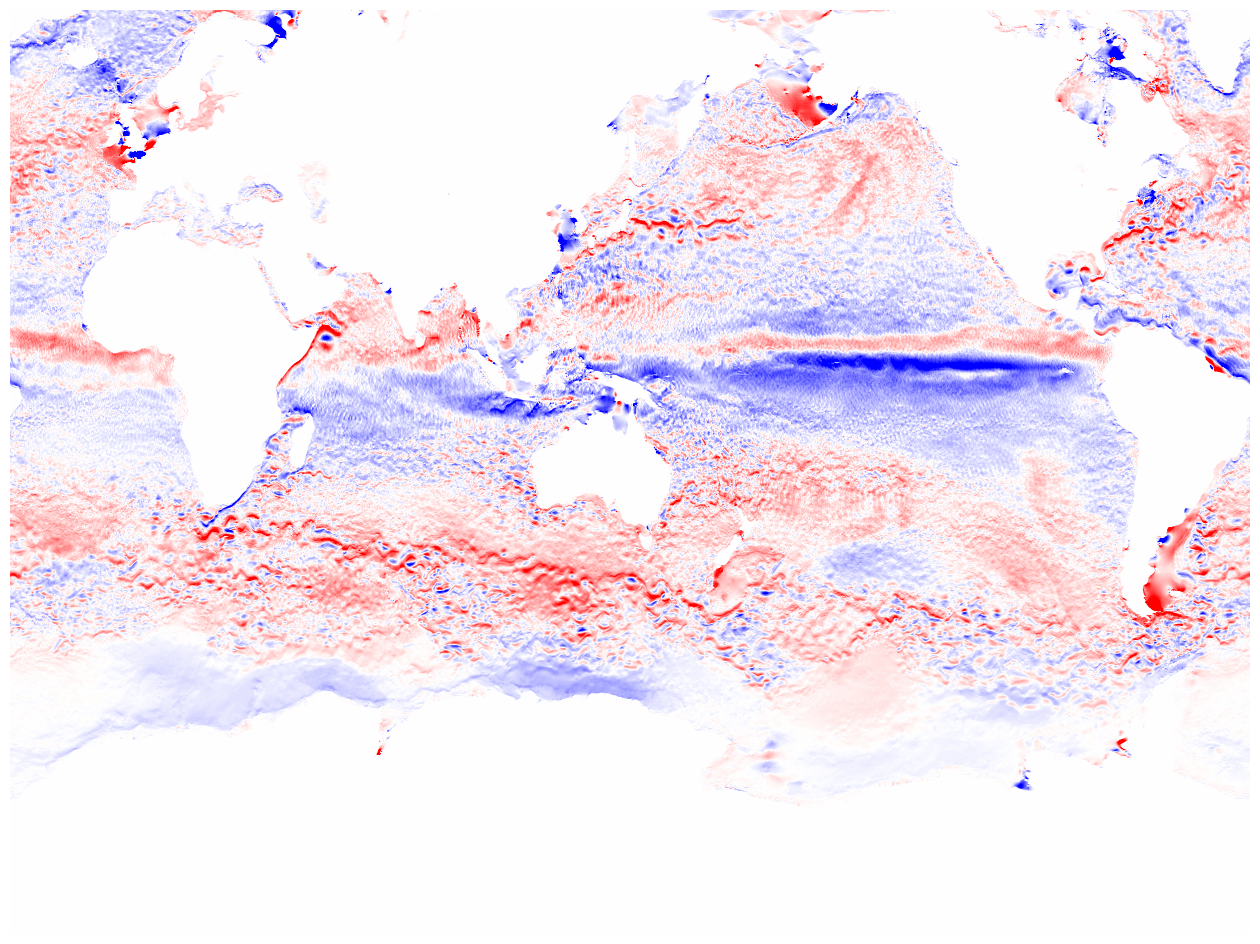 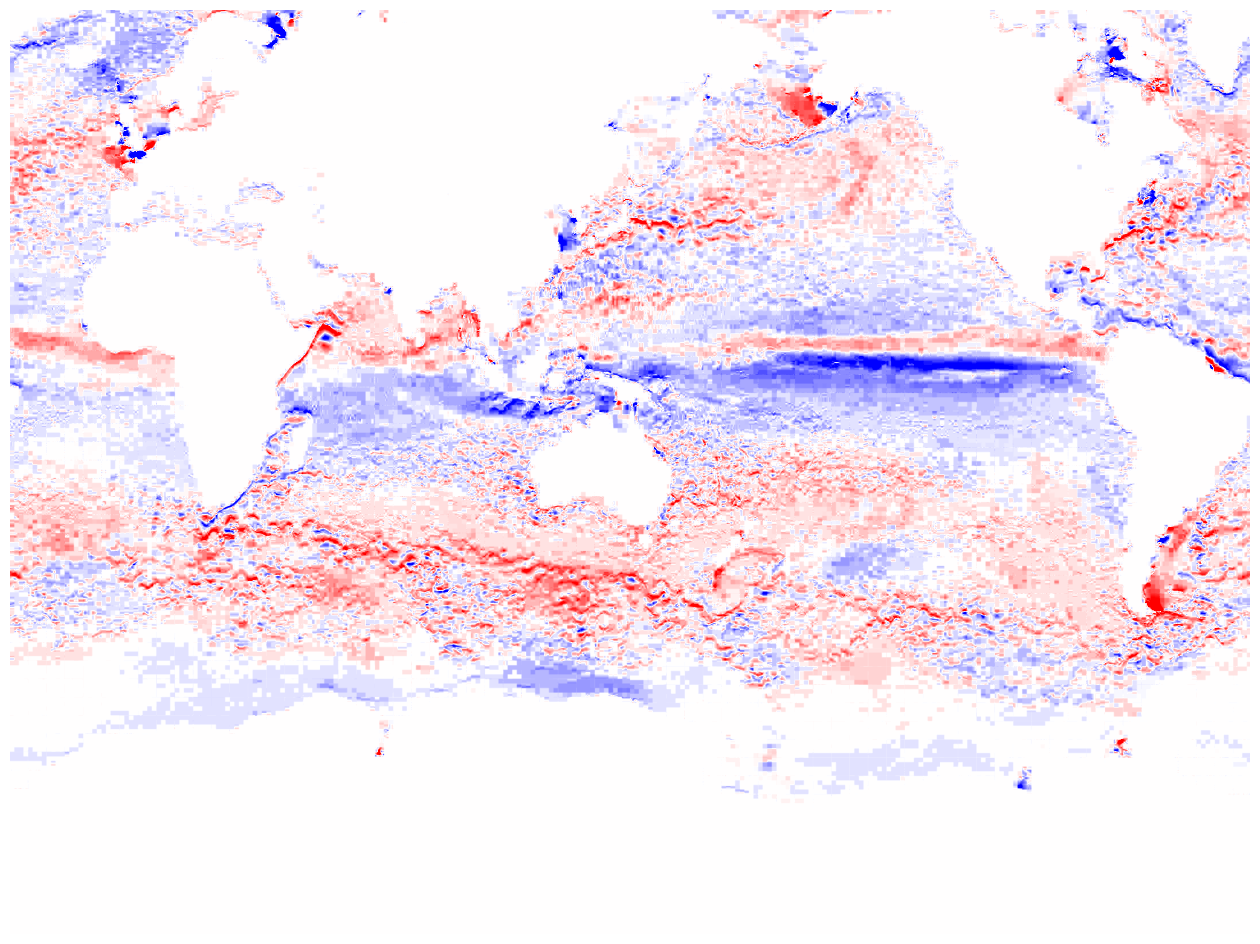 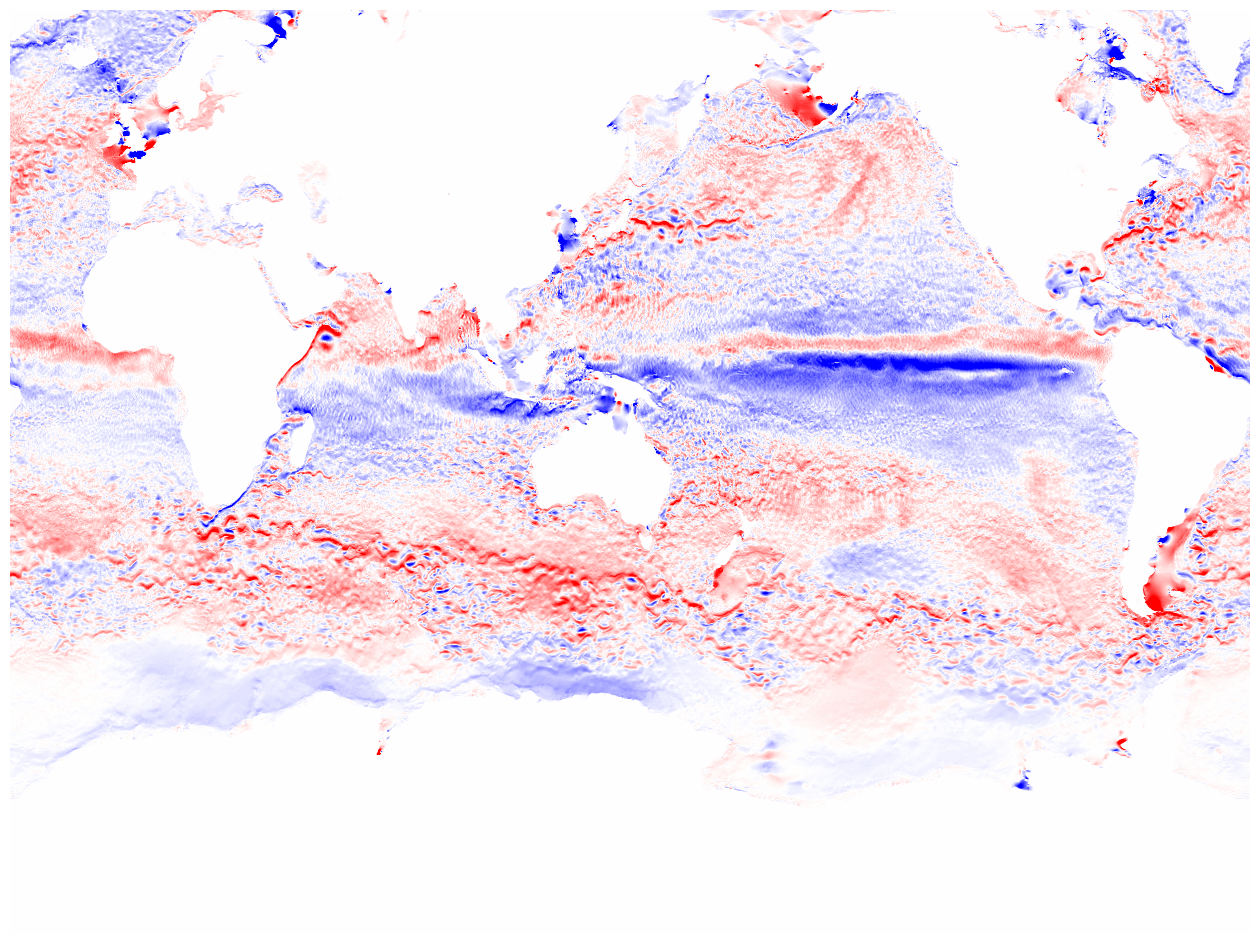 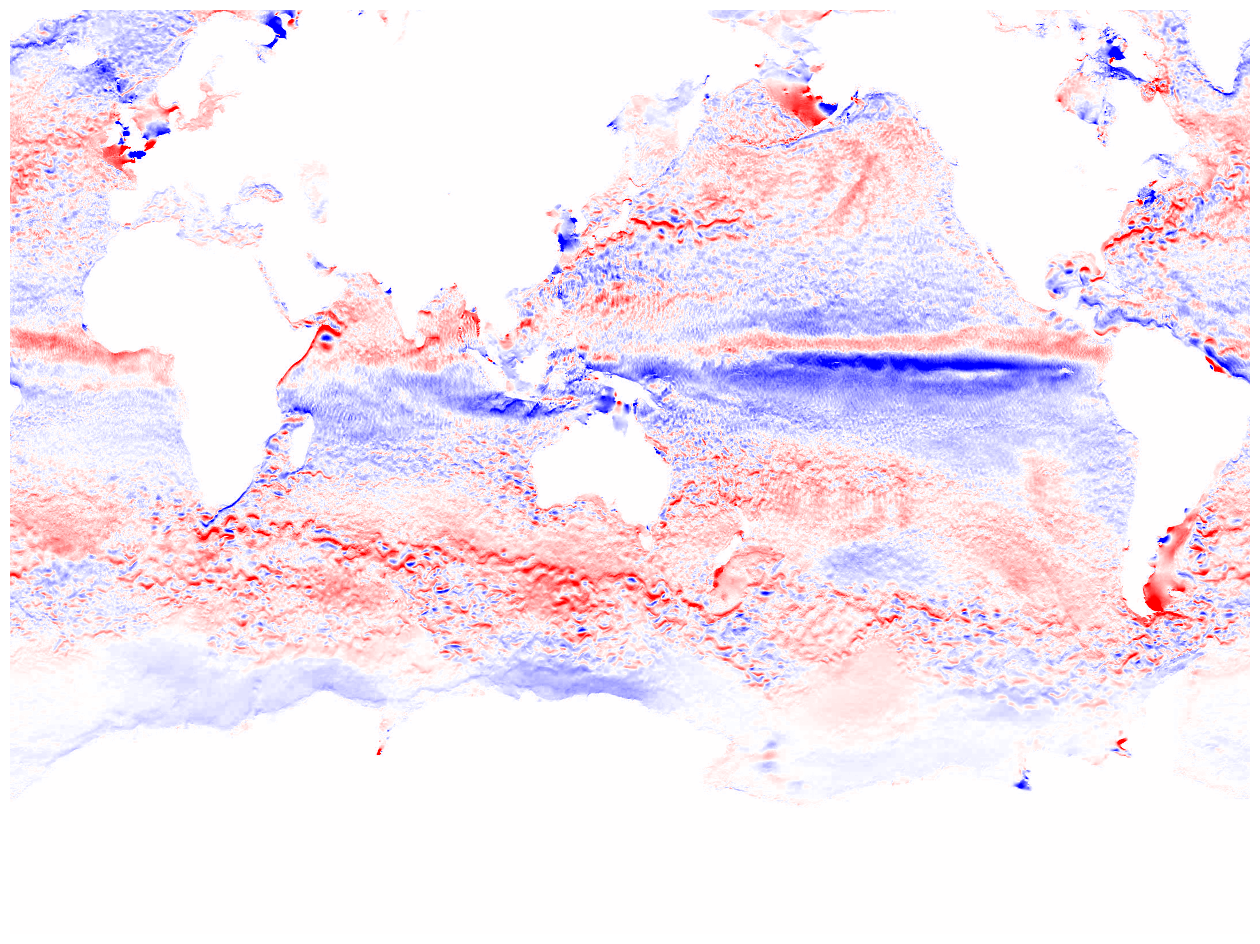 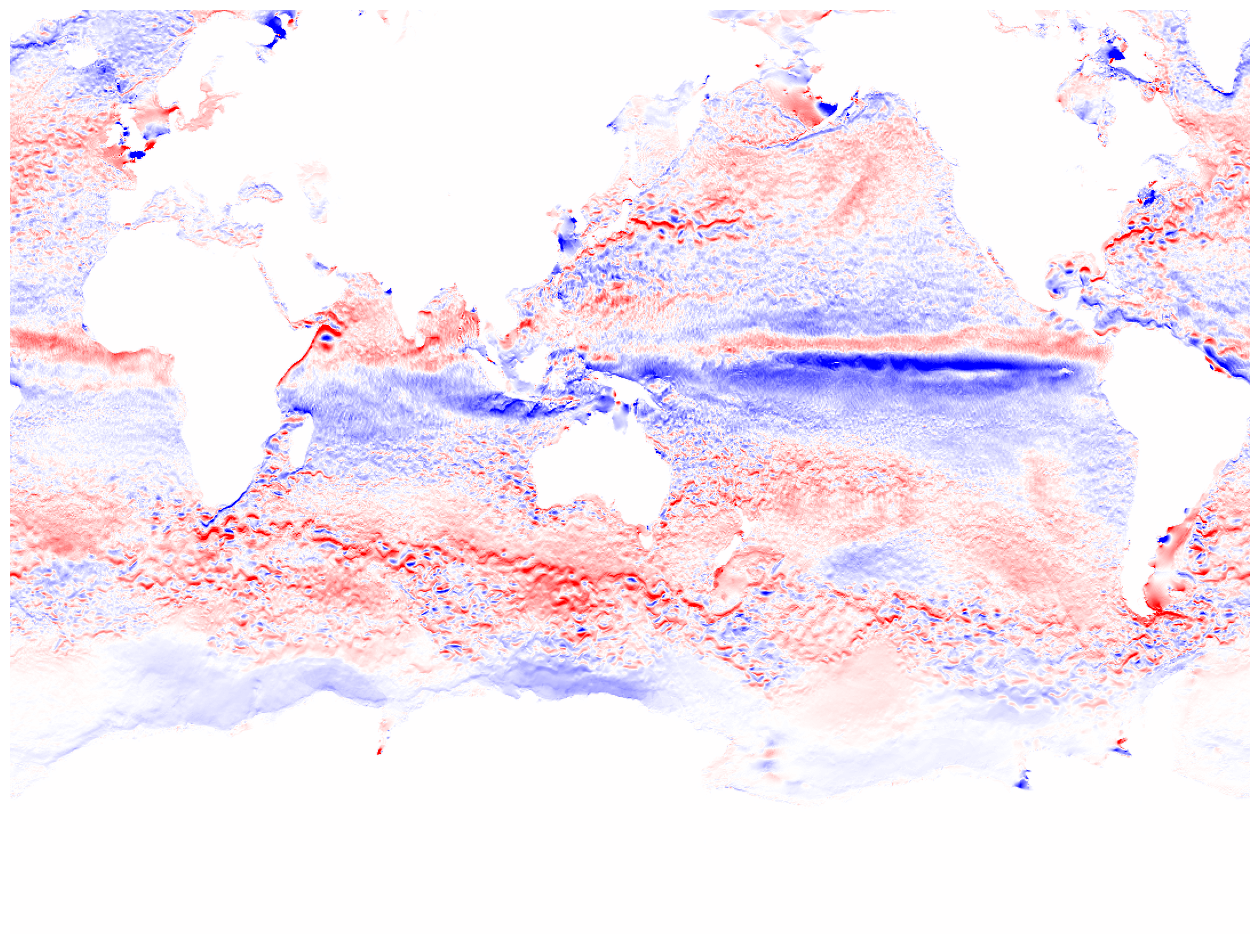 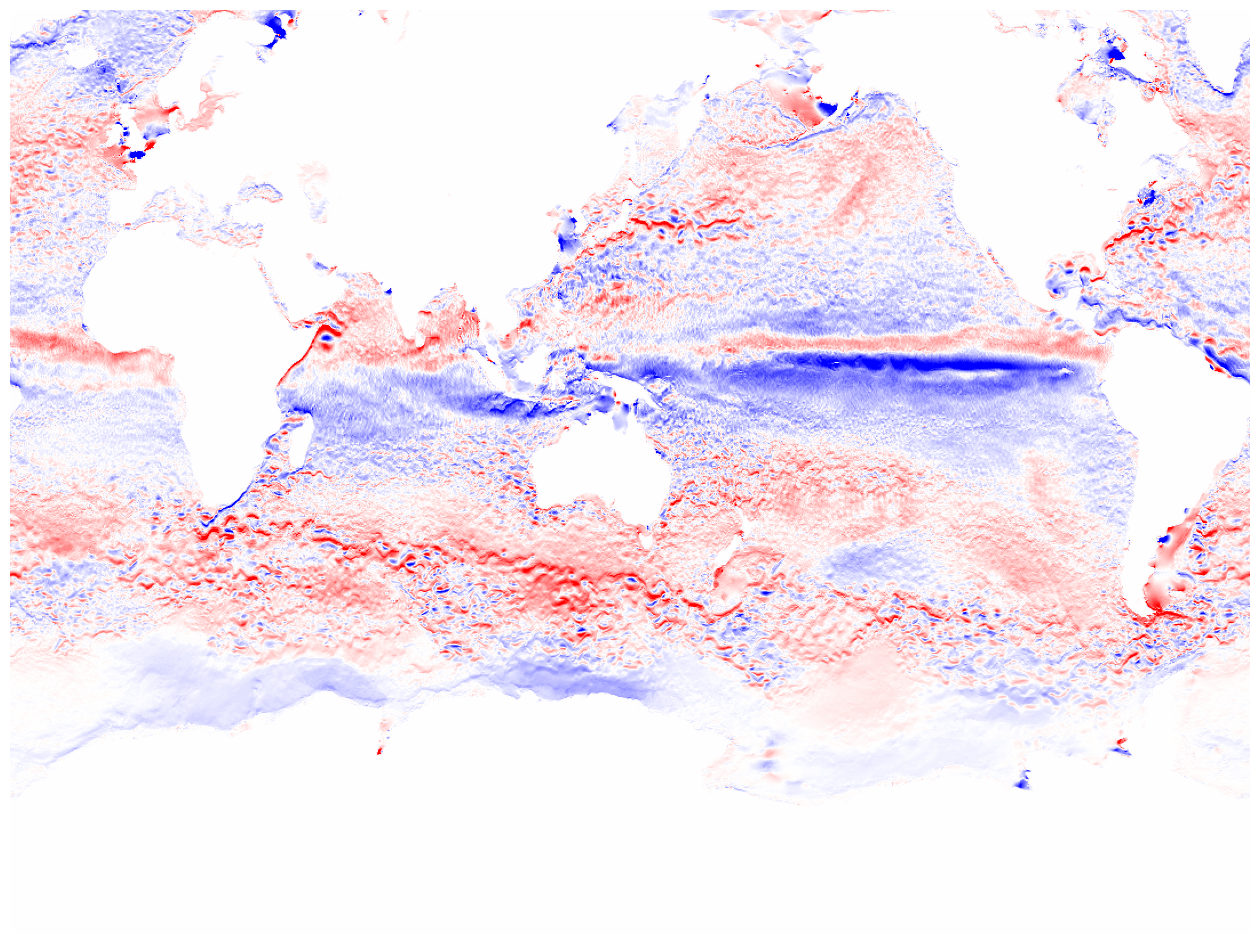 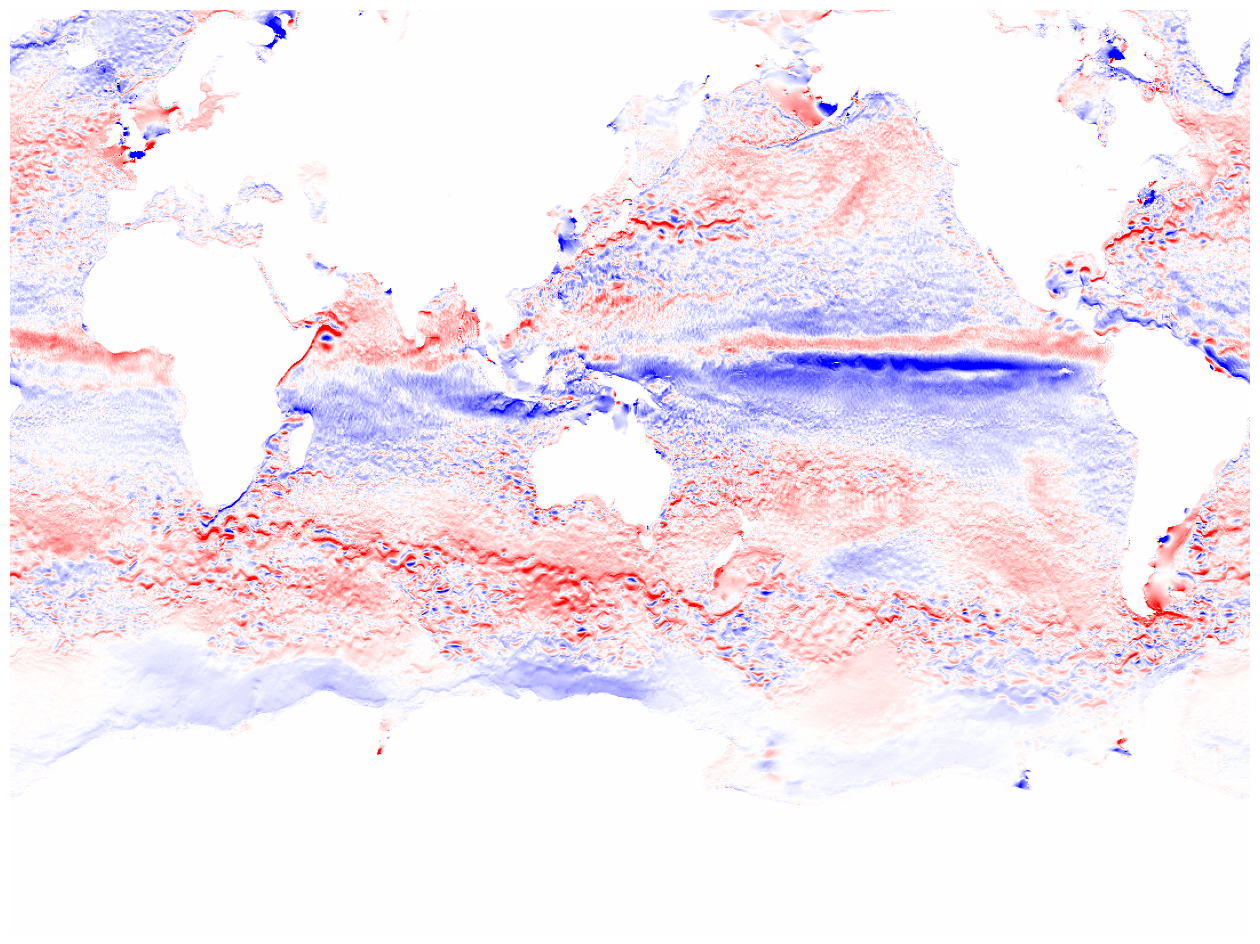 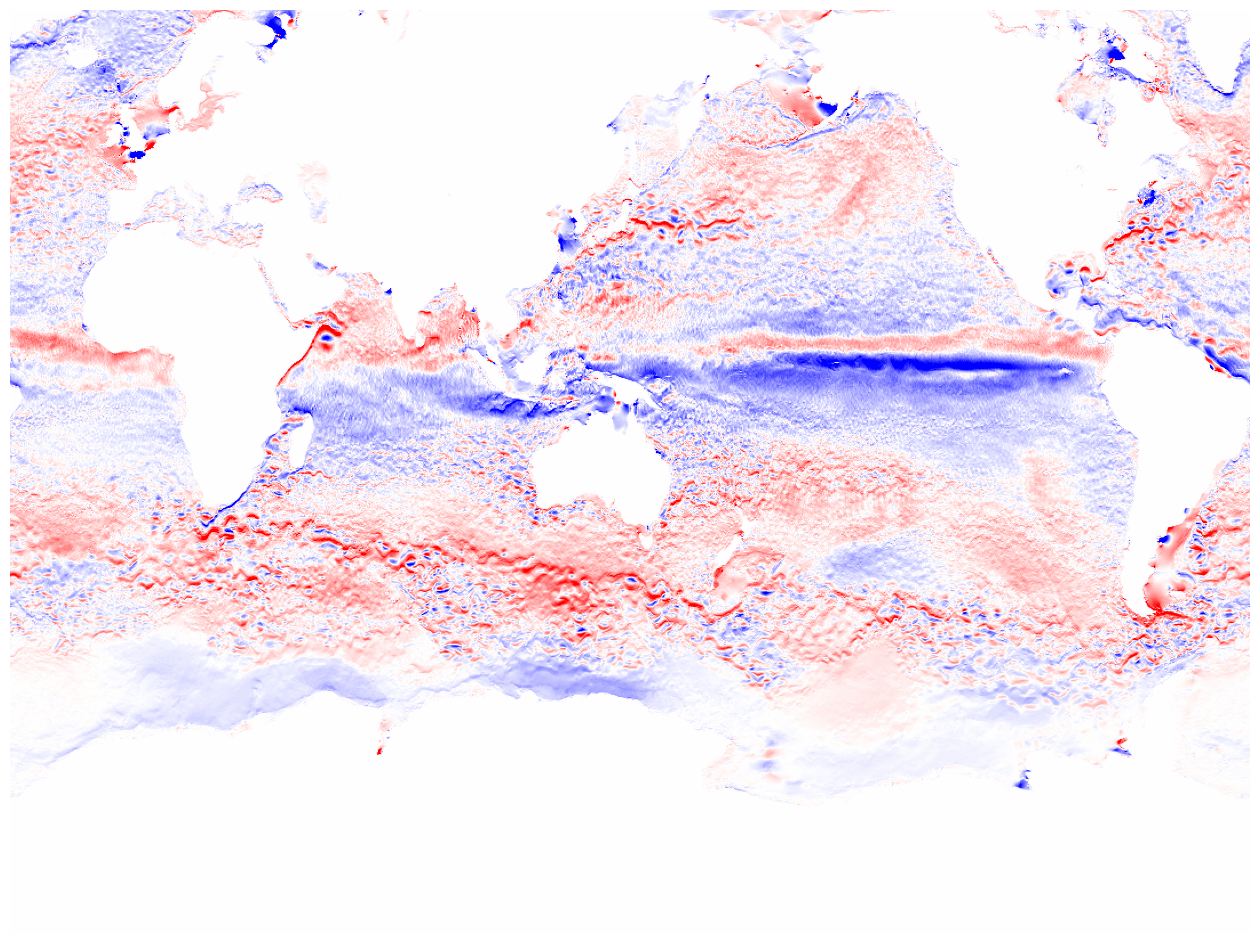 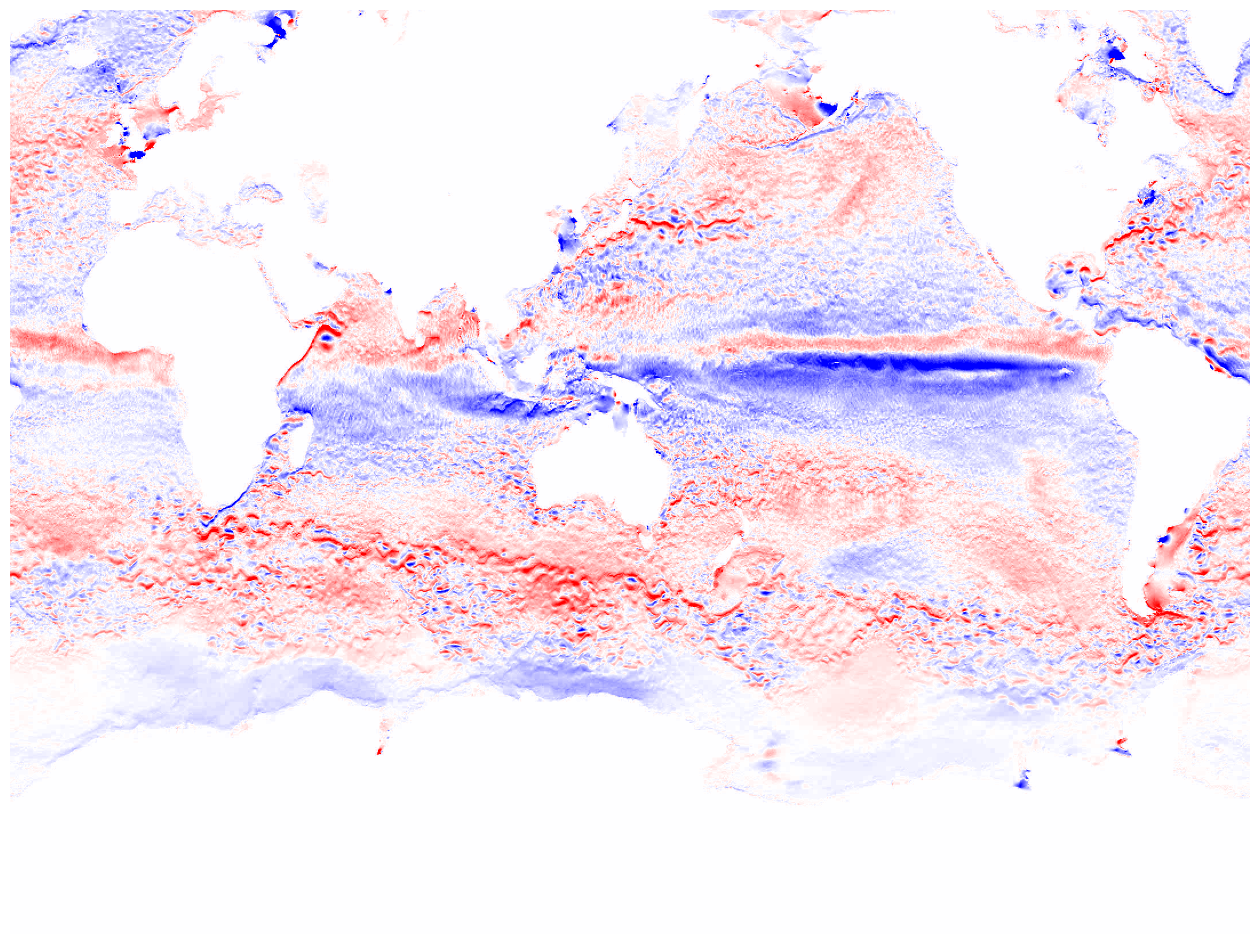 1/644 (200TB -> 311GB)
accuracy
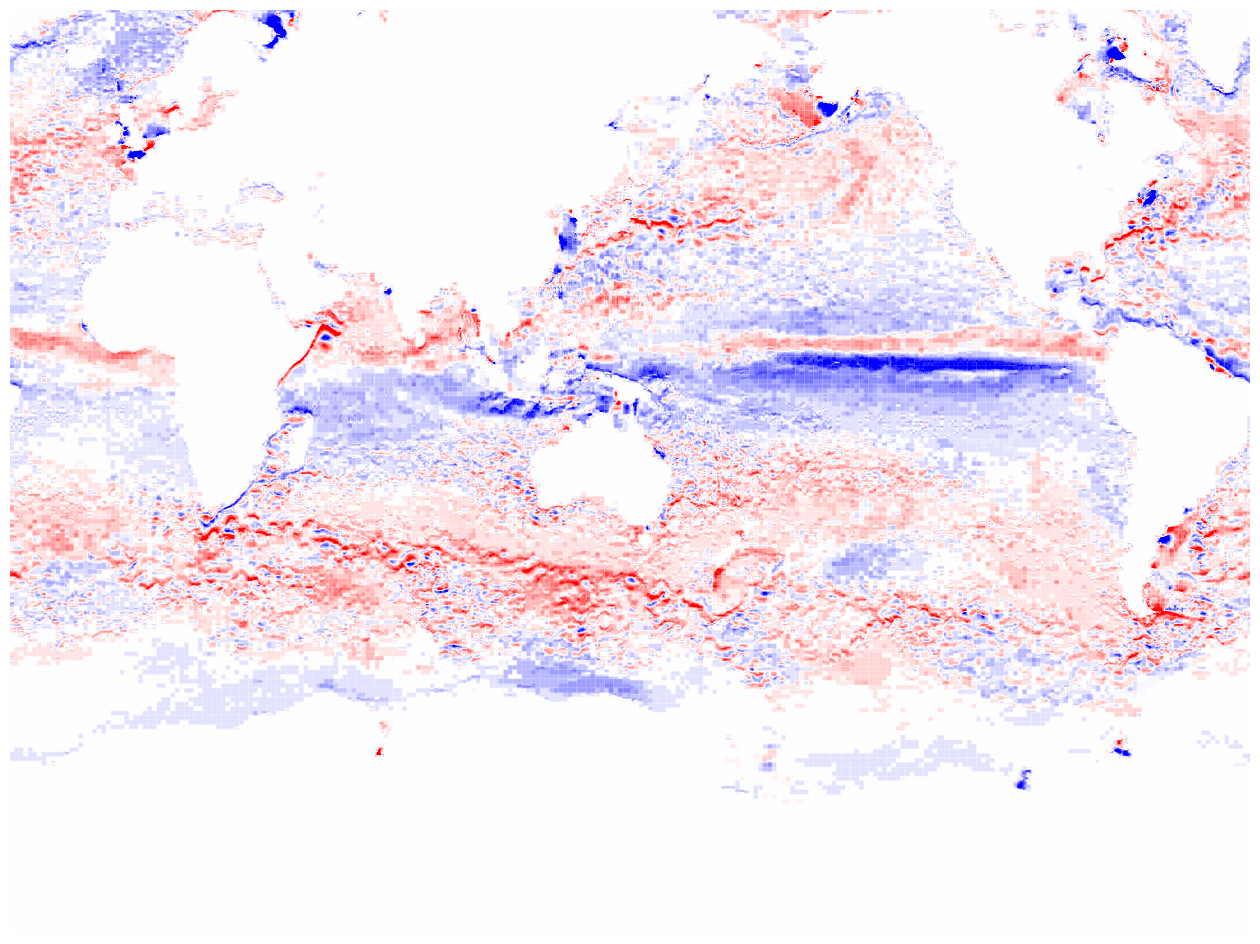 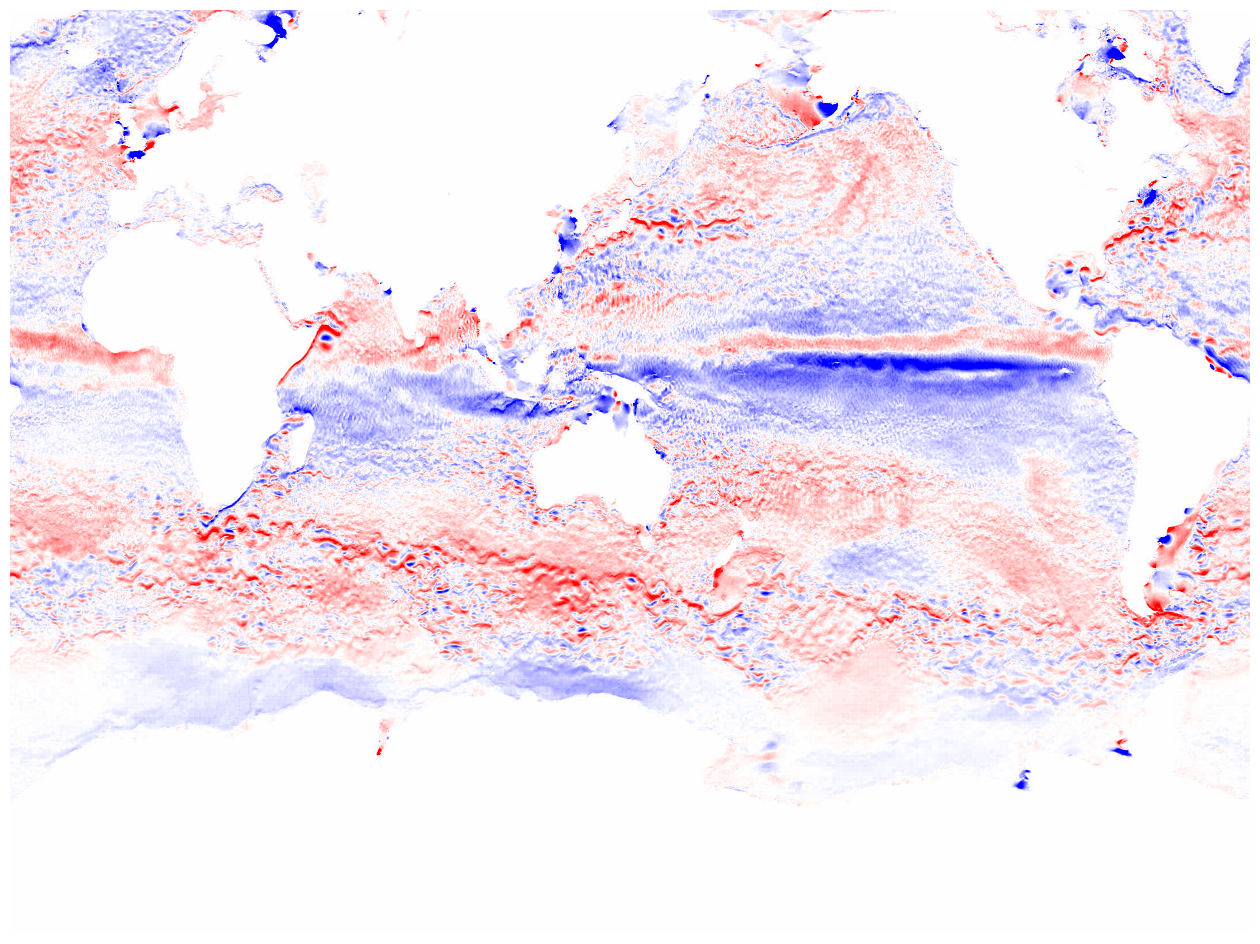 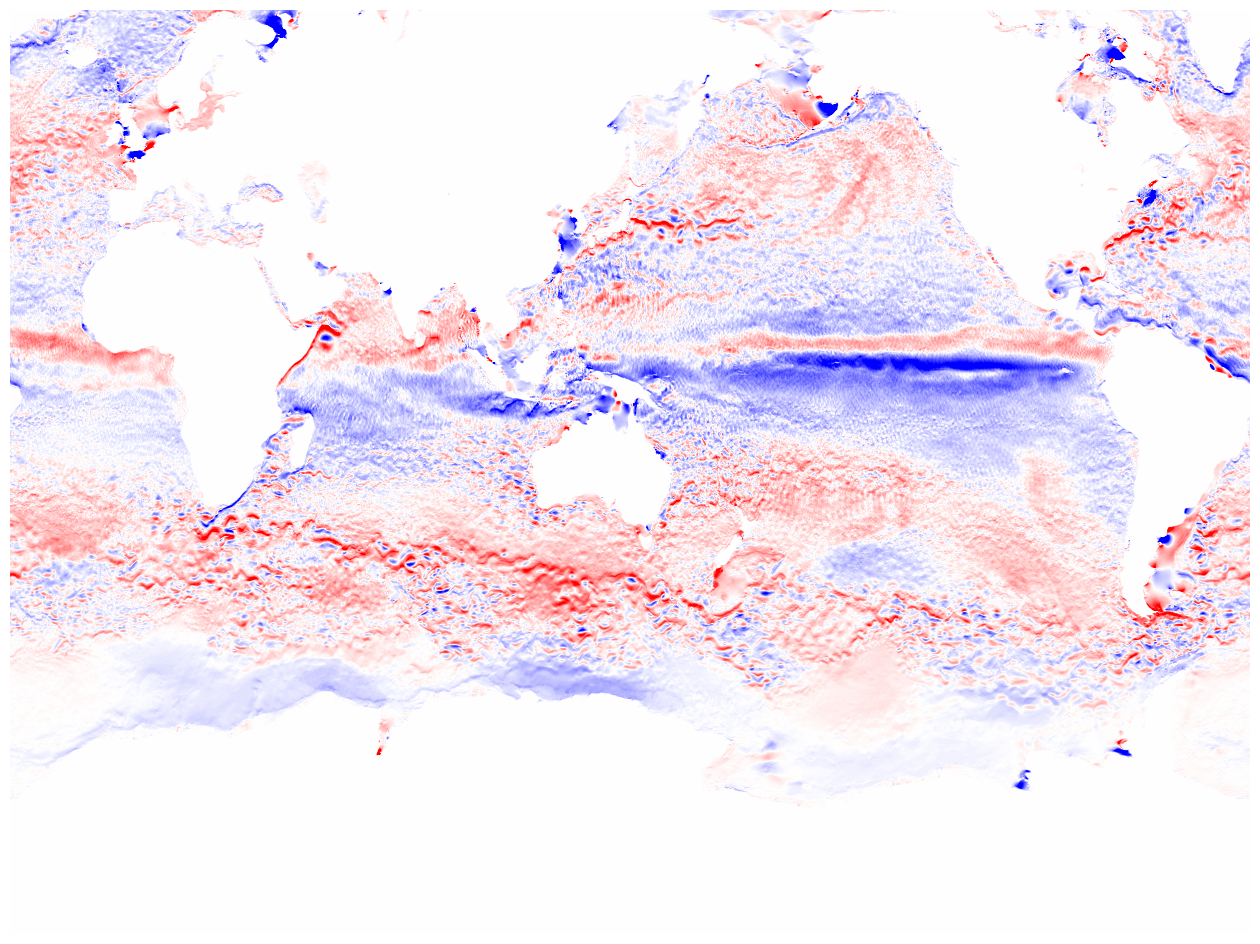 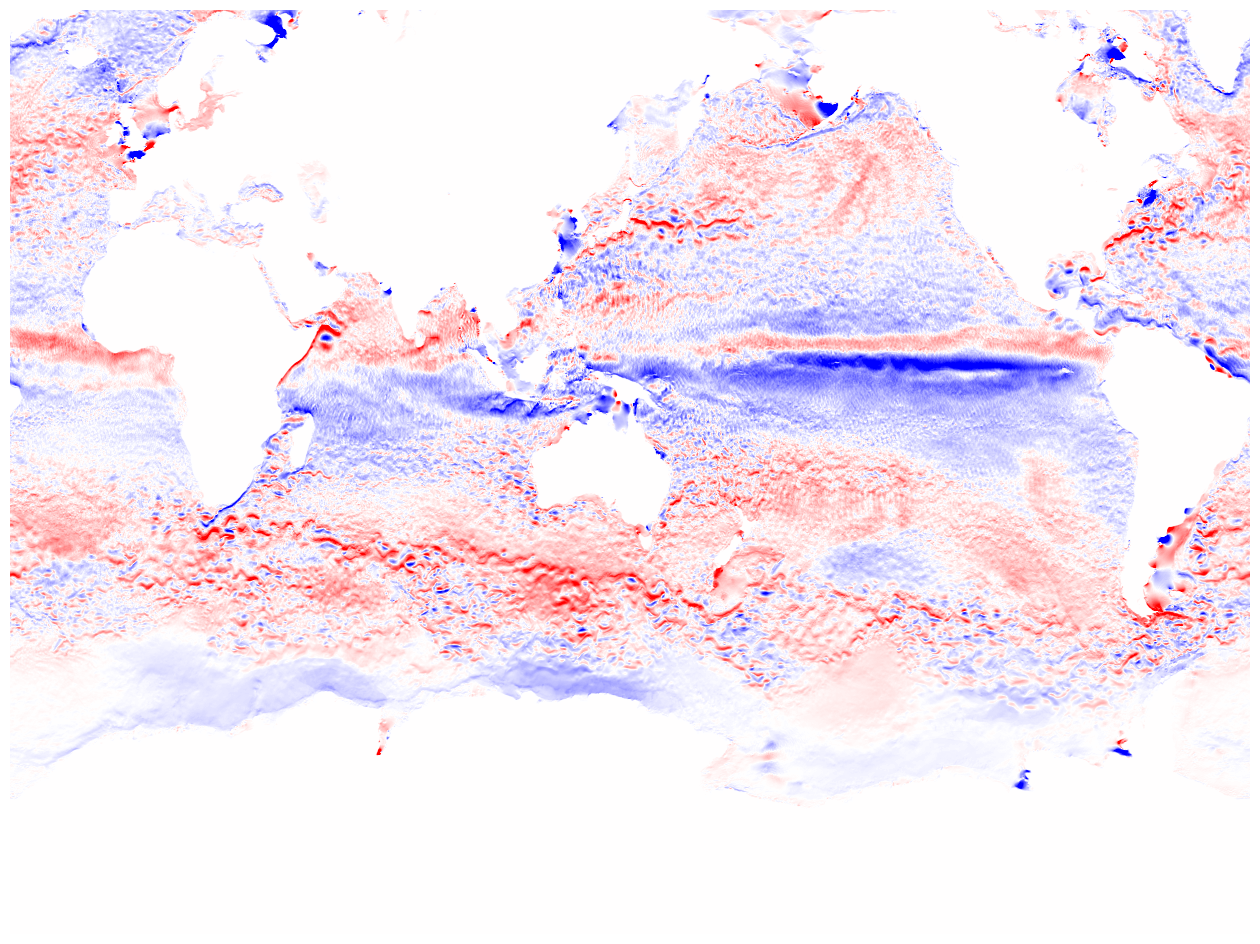 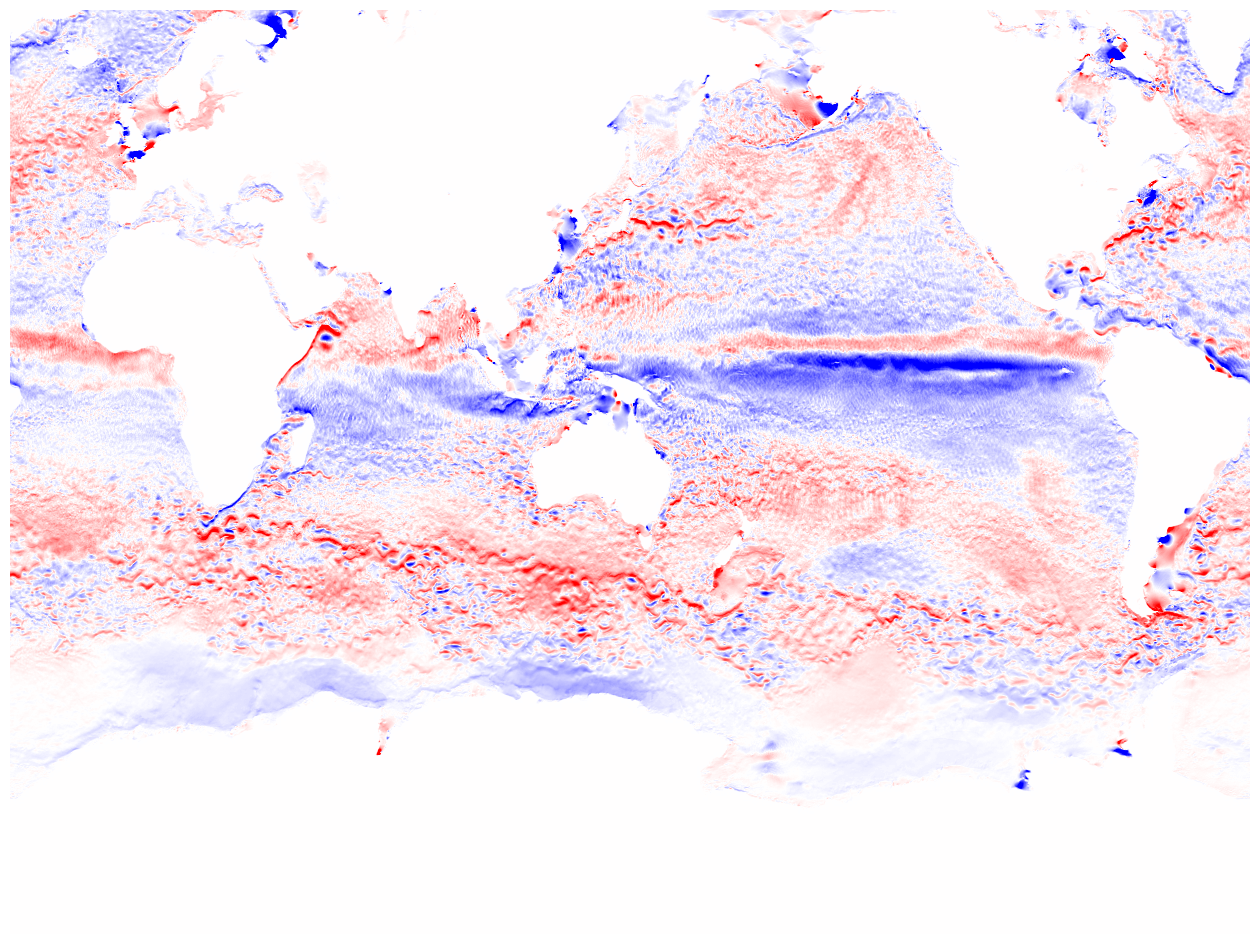 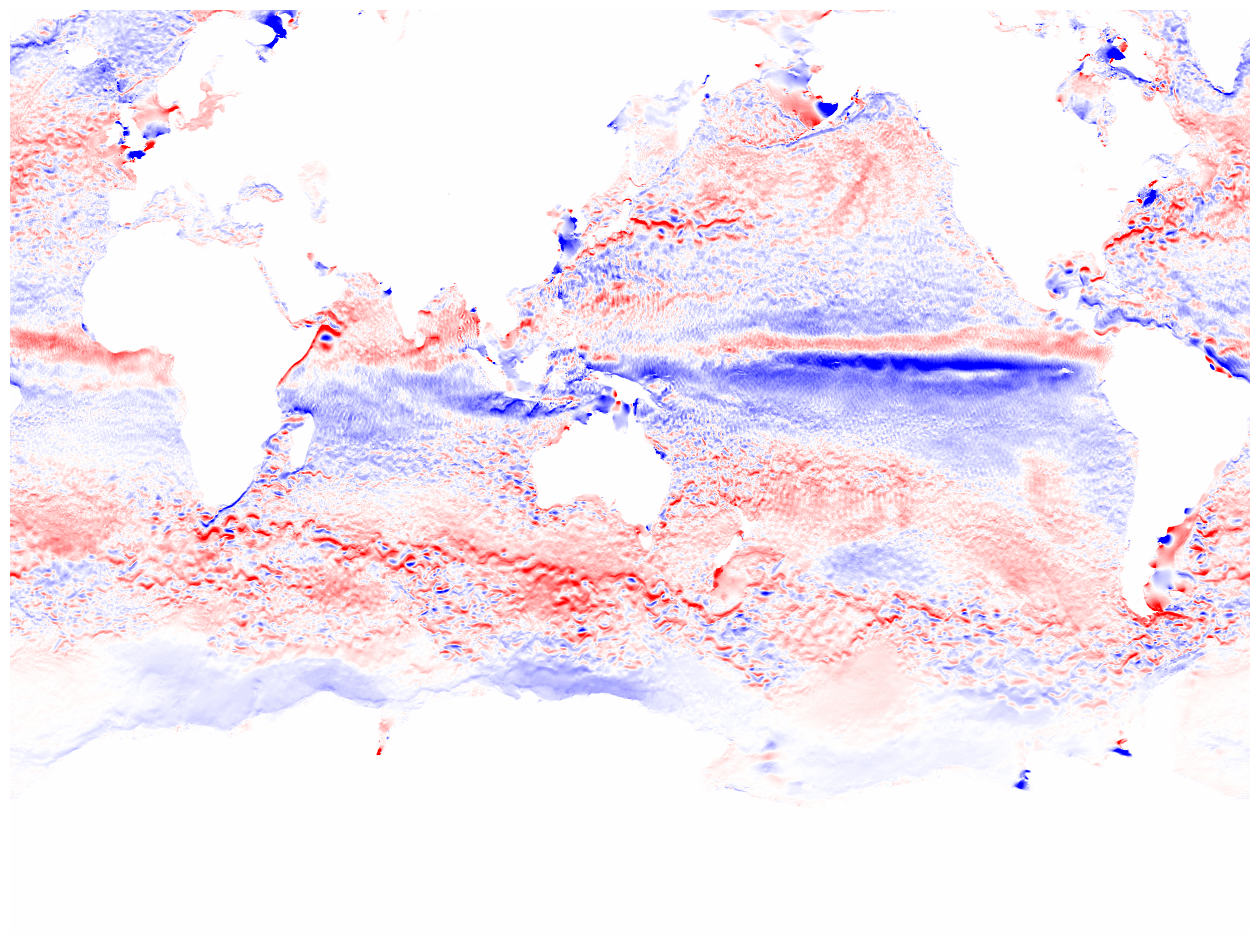 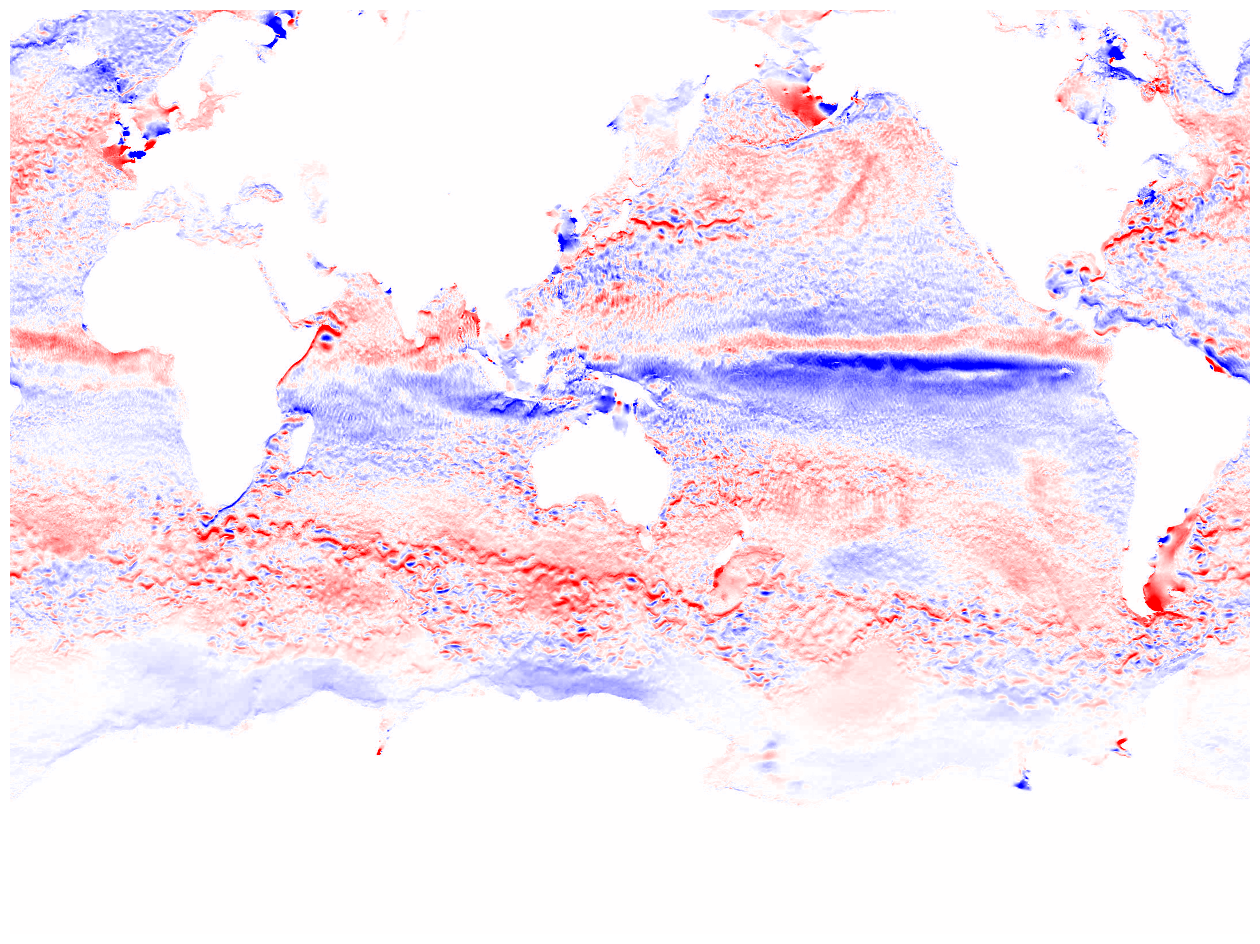 resolution
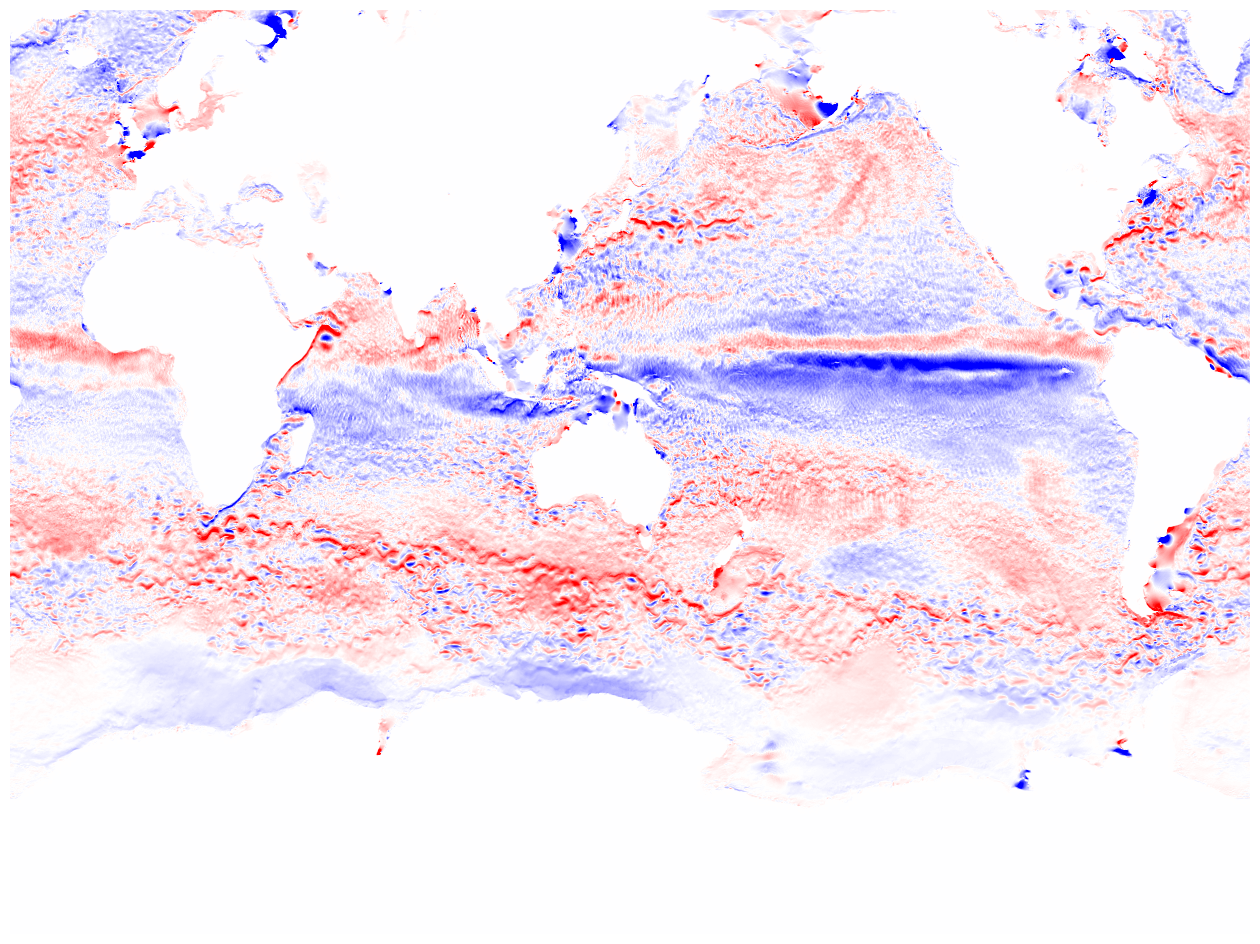 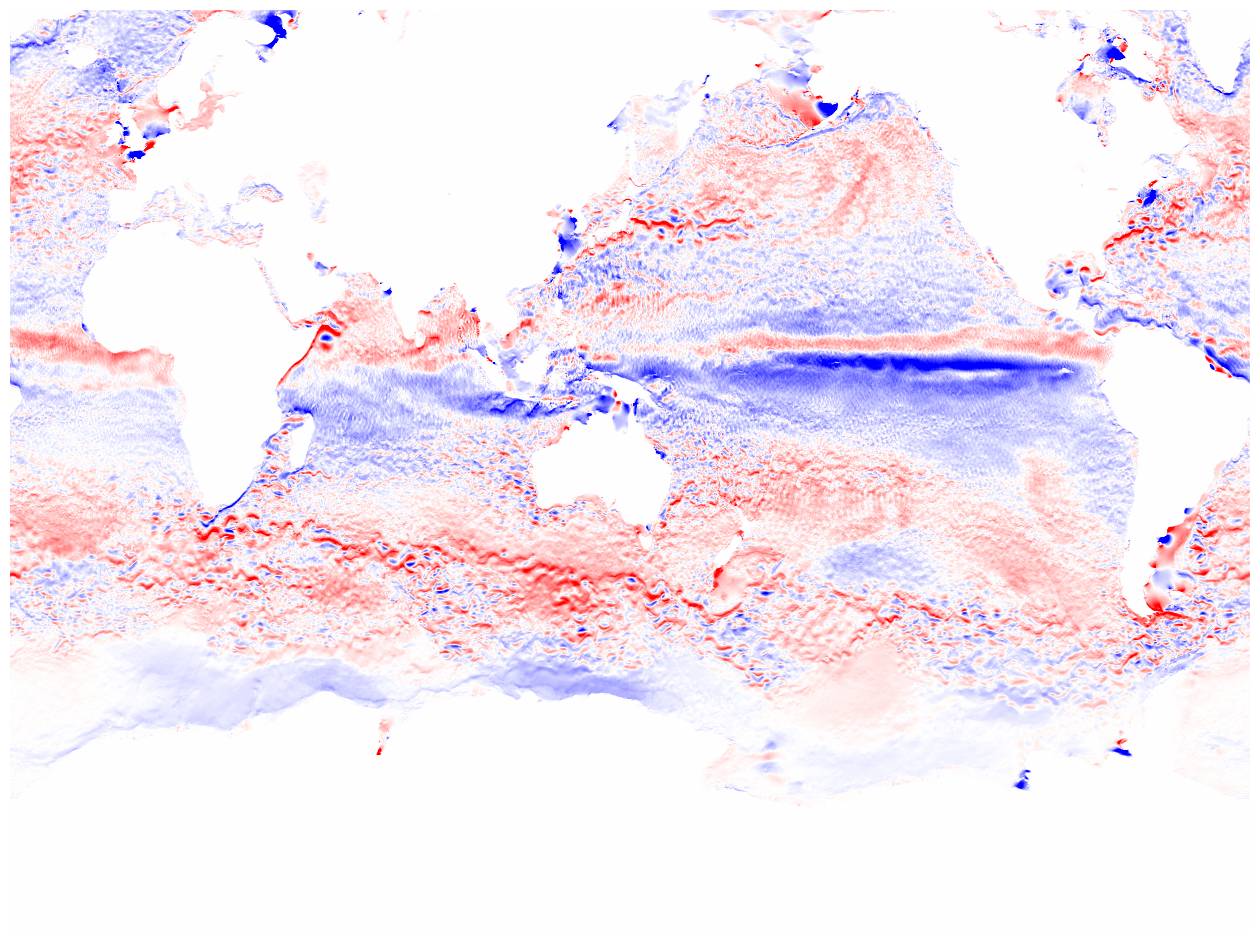 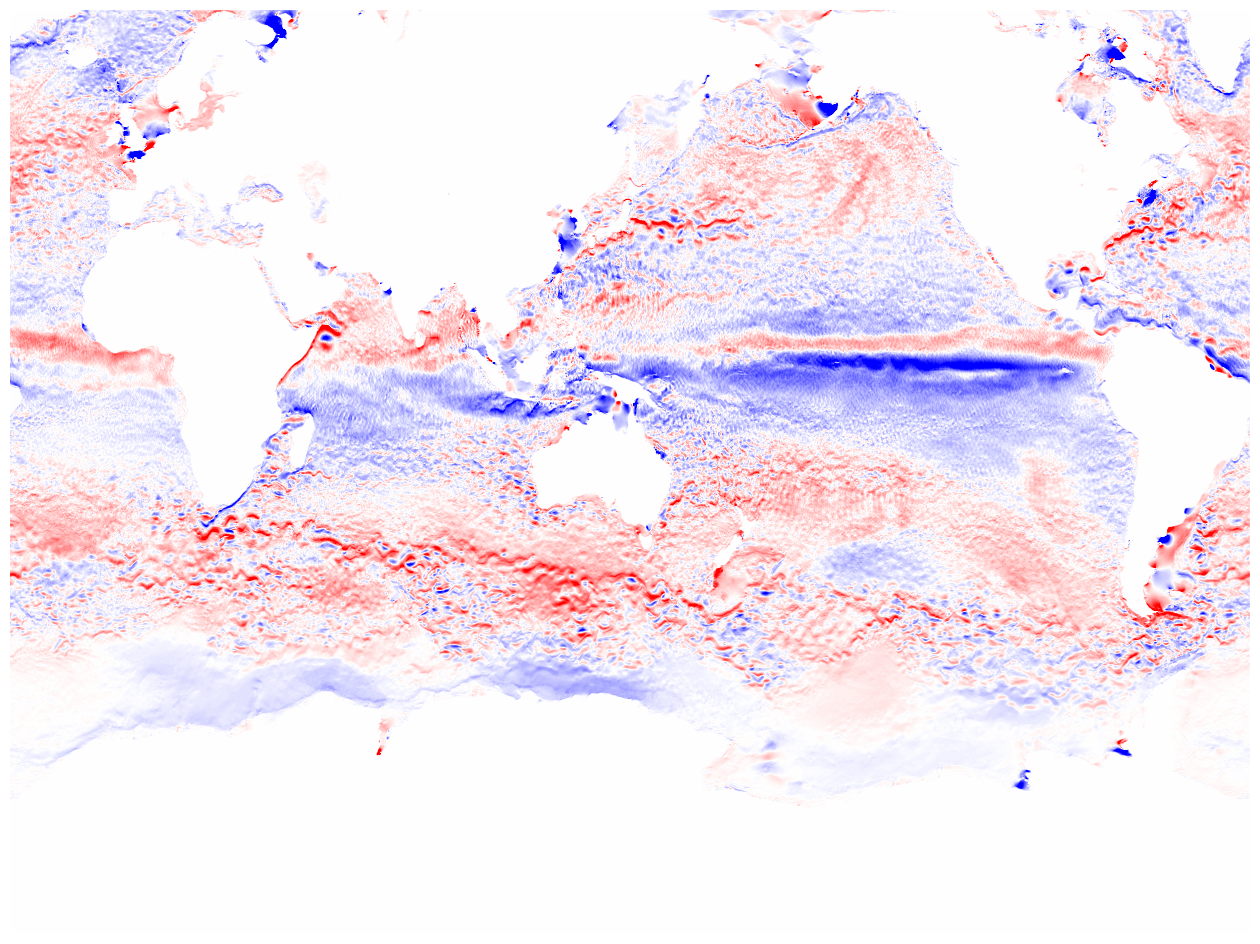 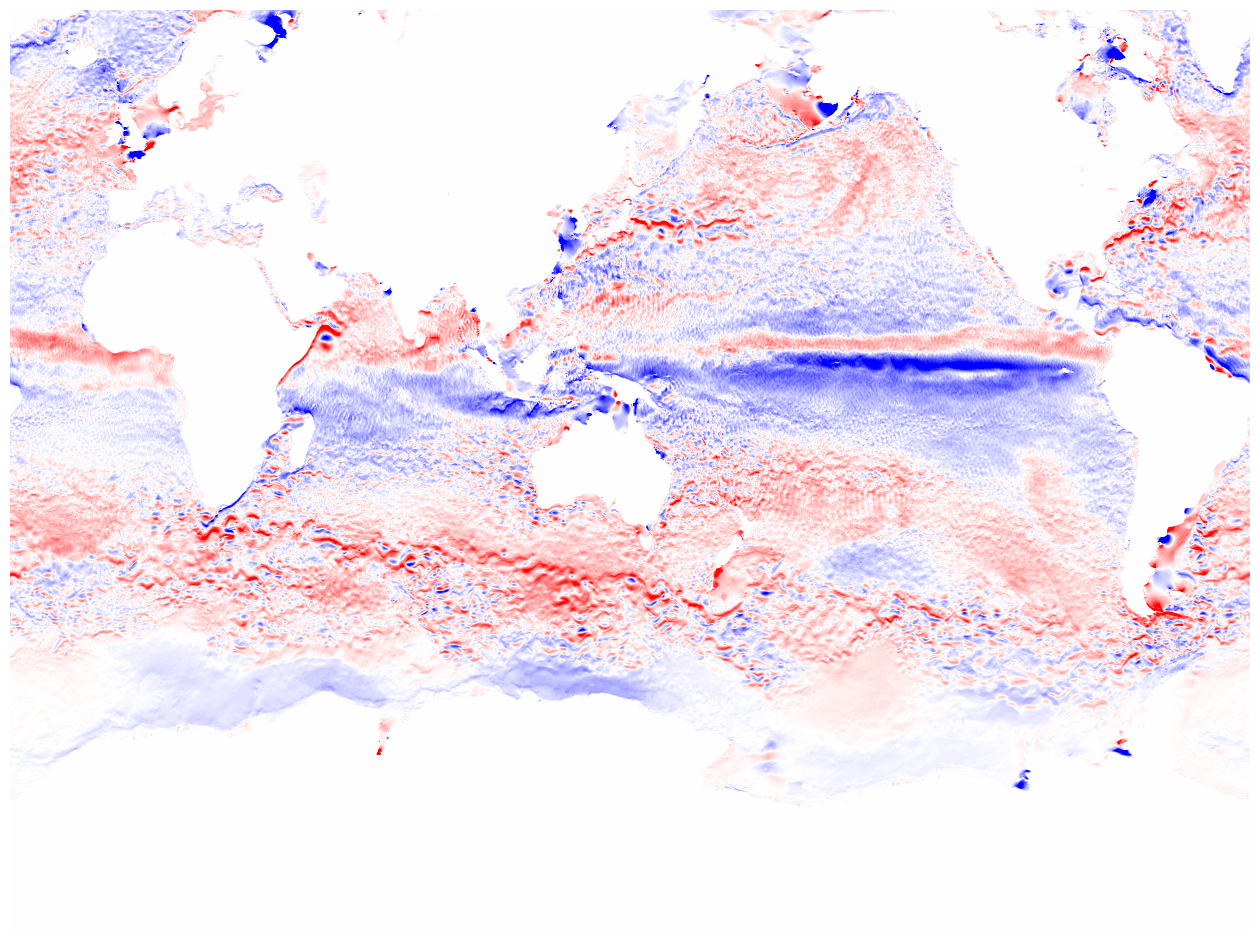 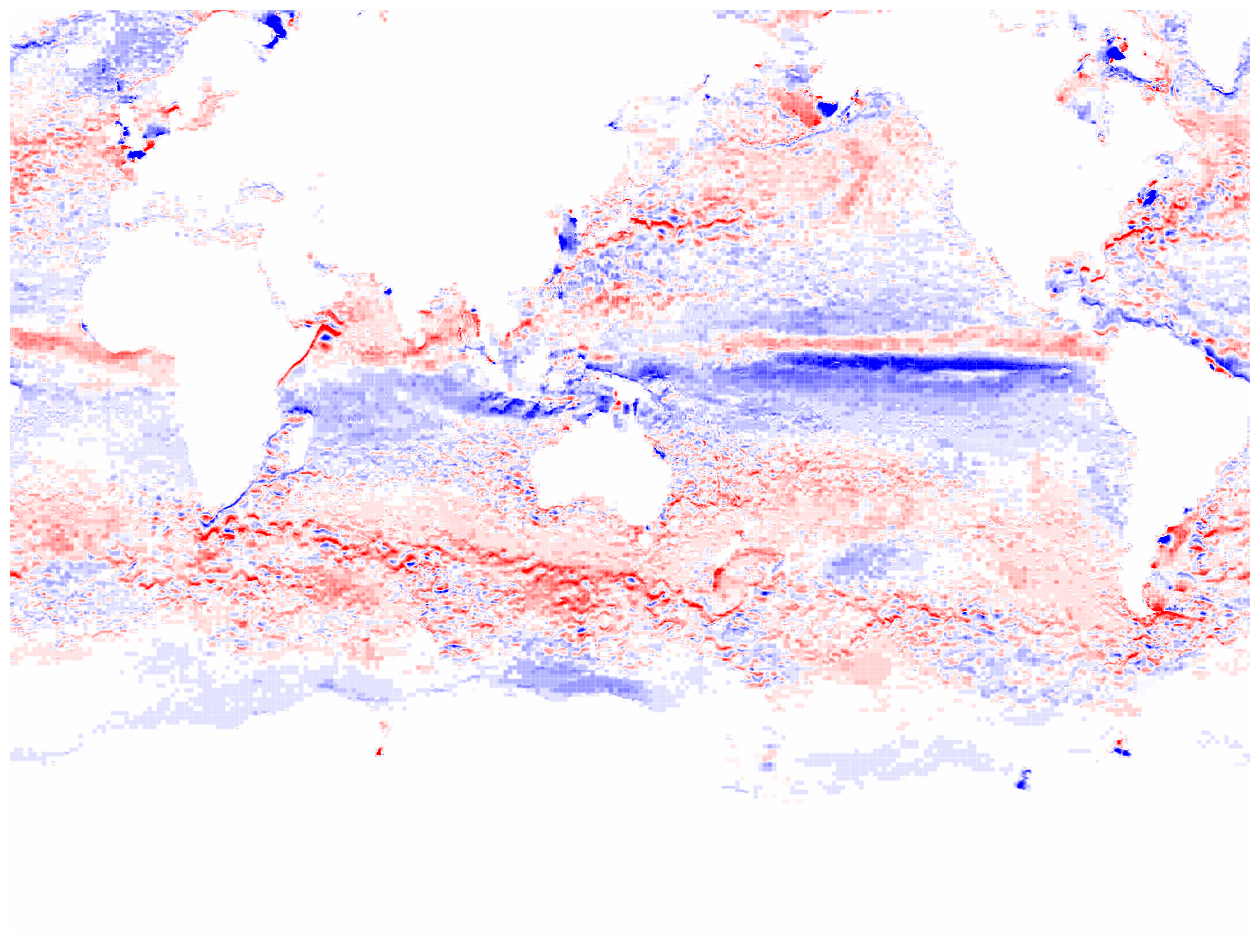 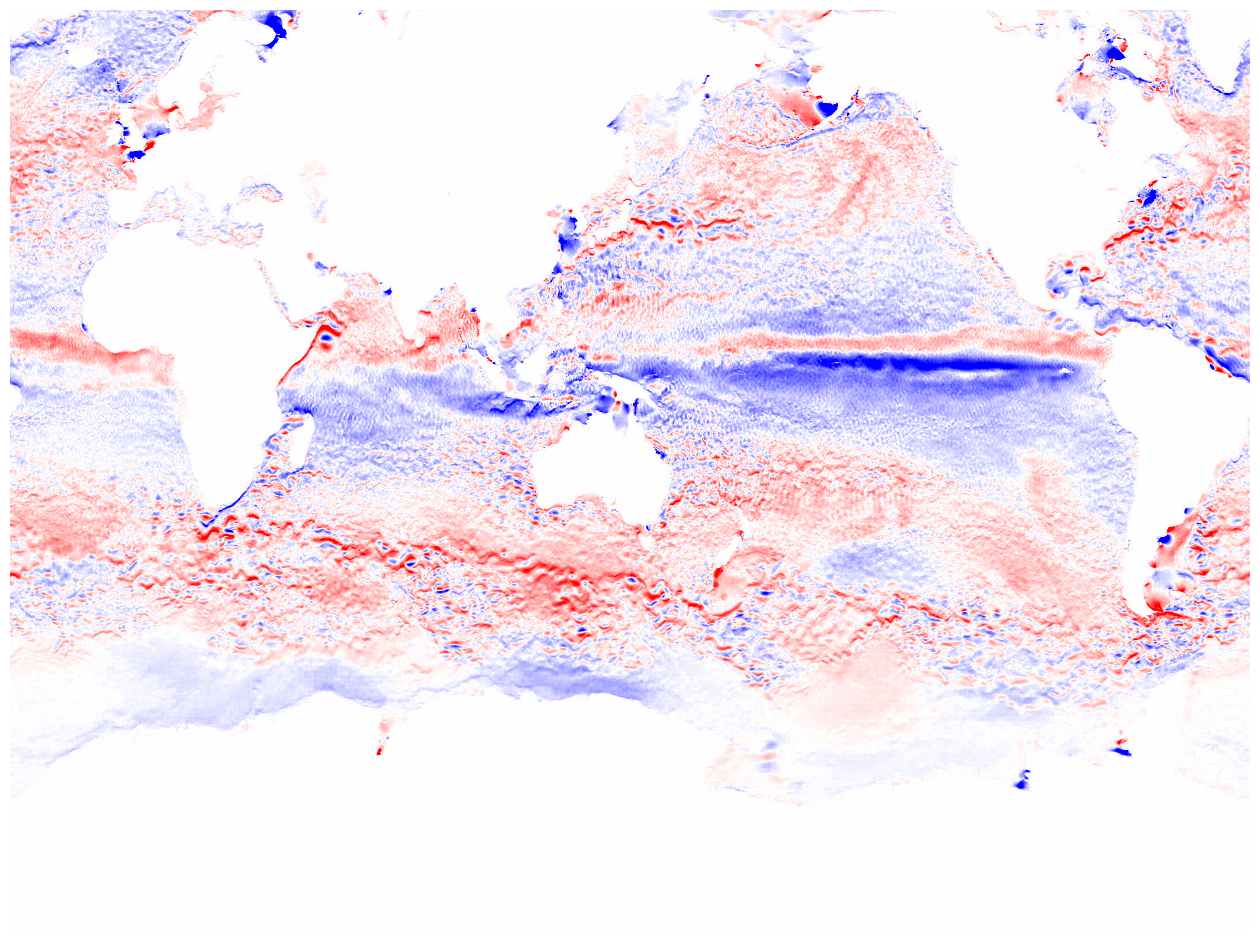 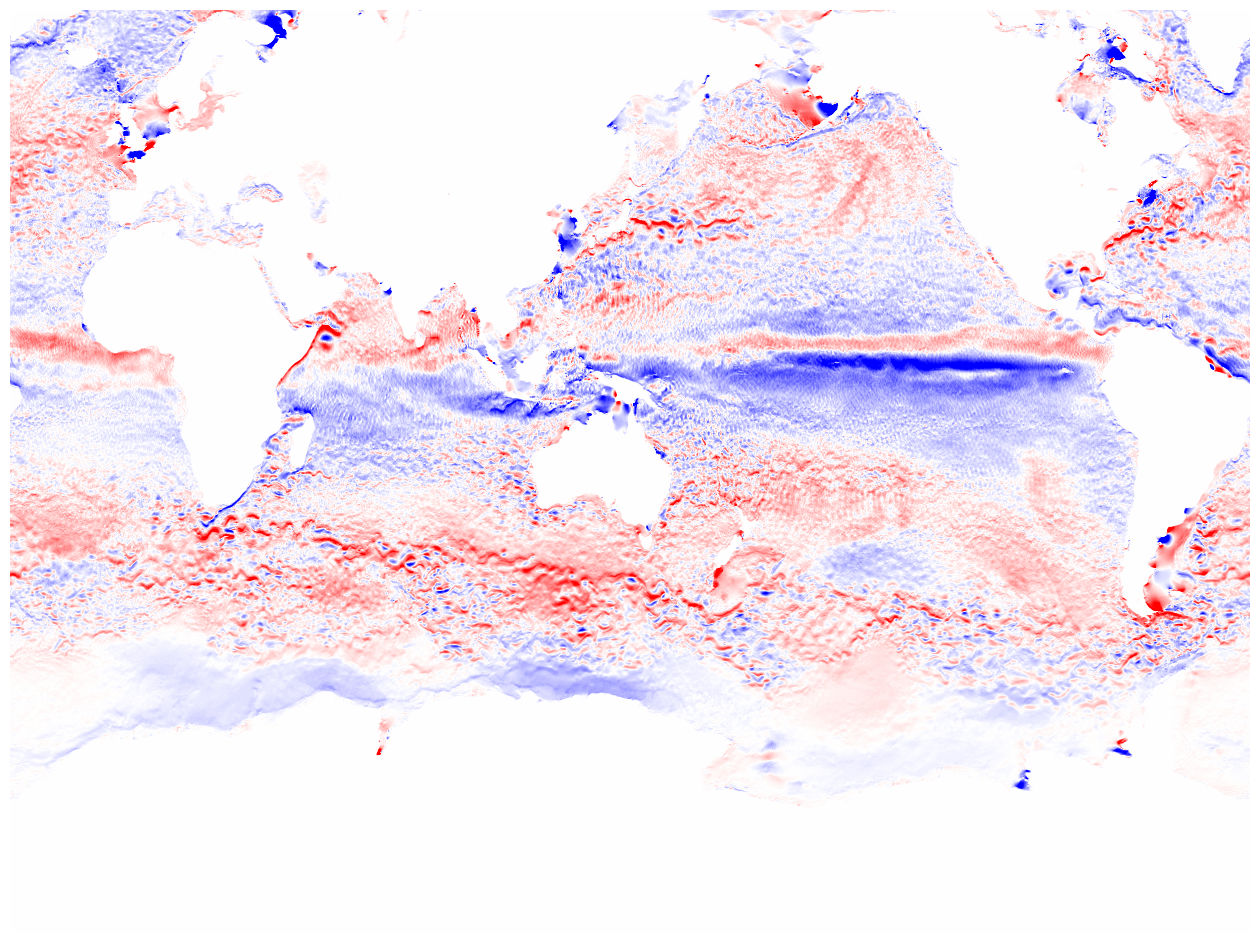 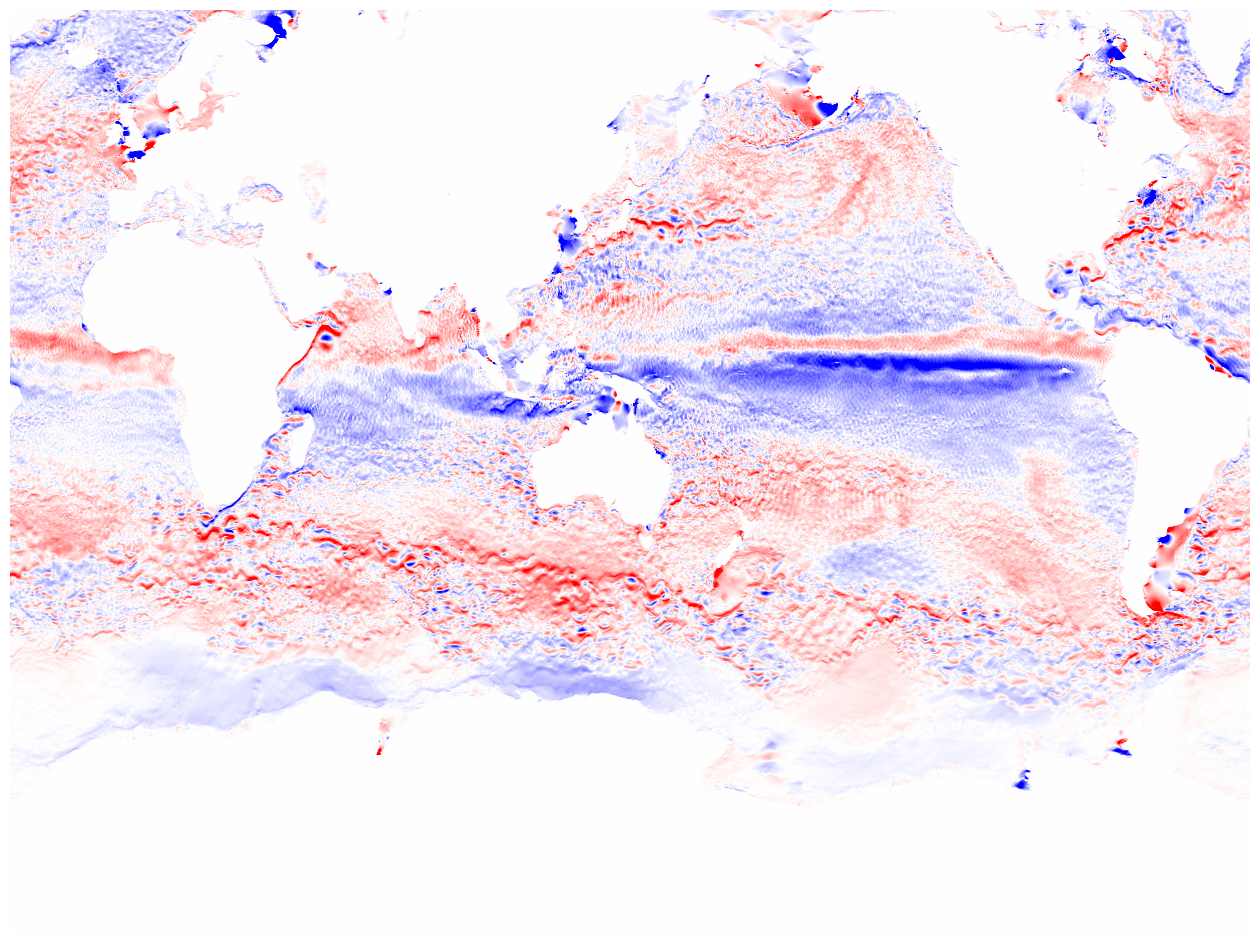 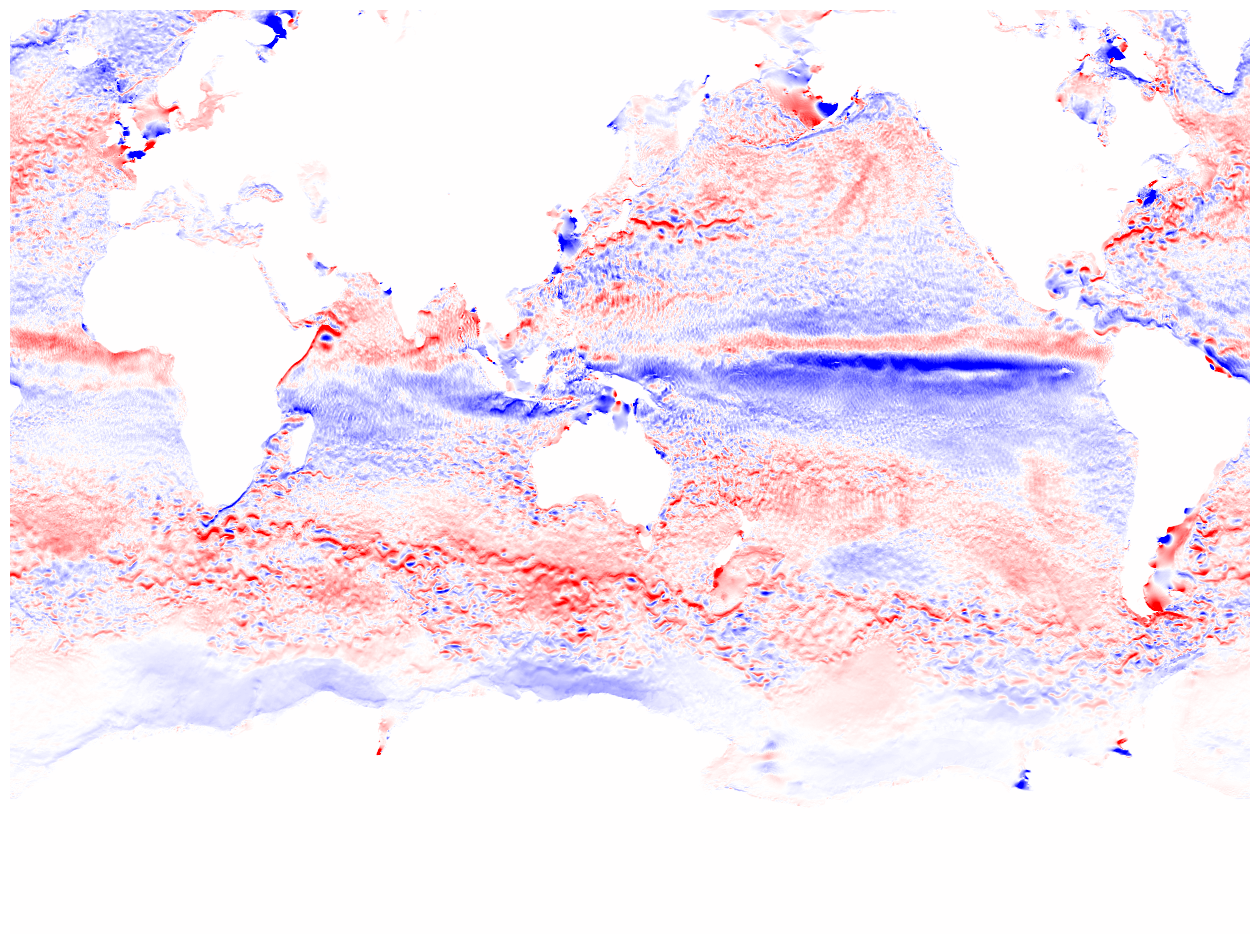 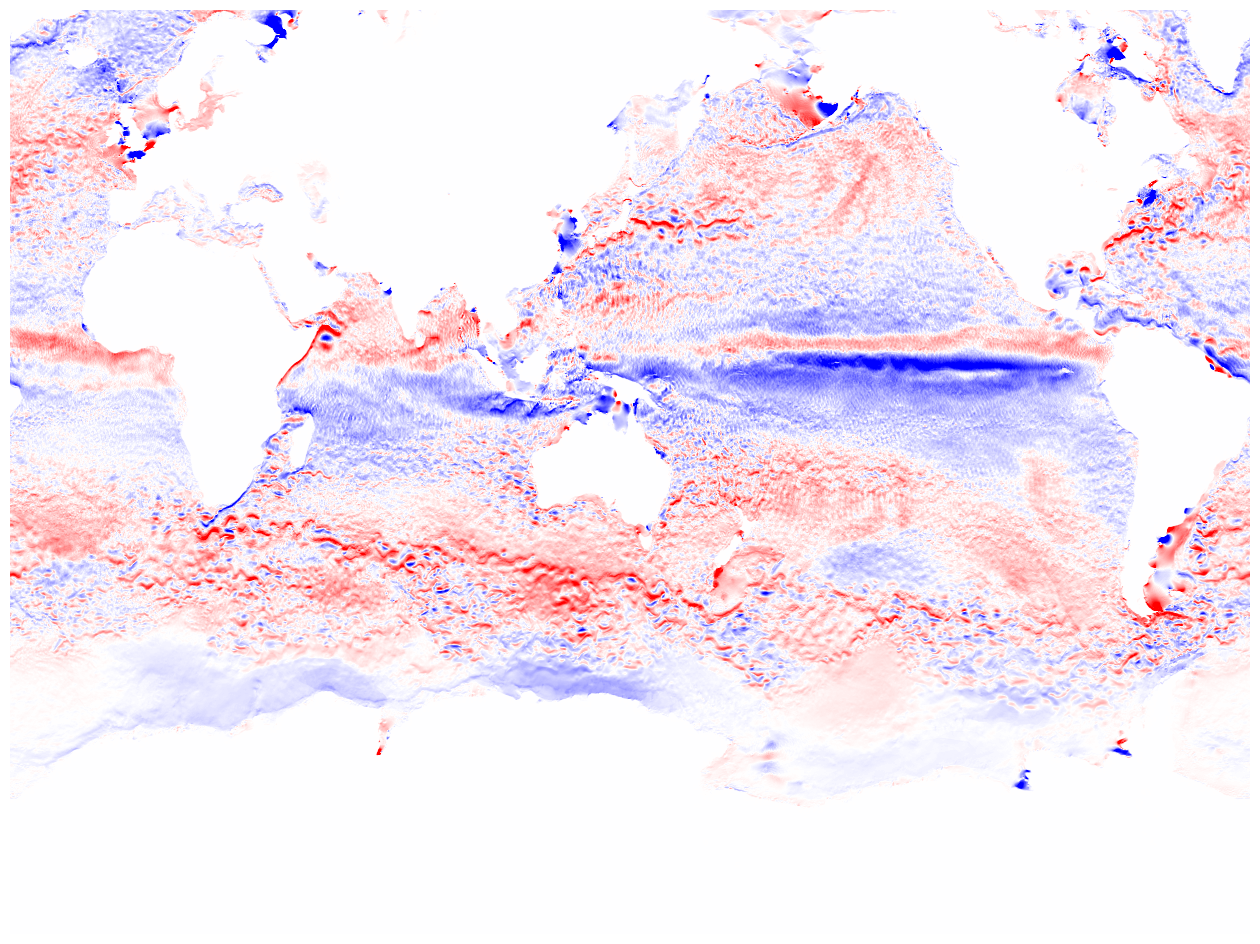 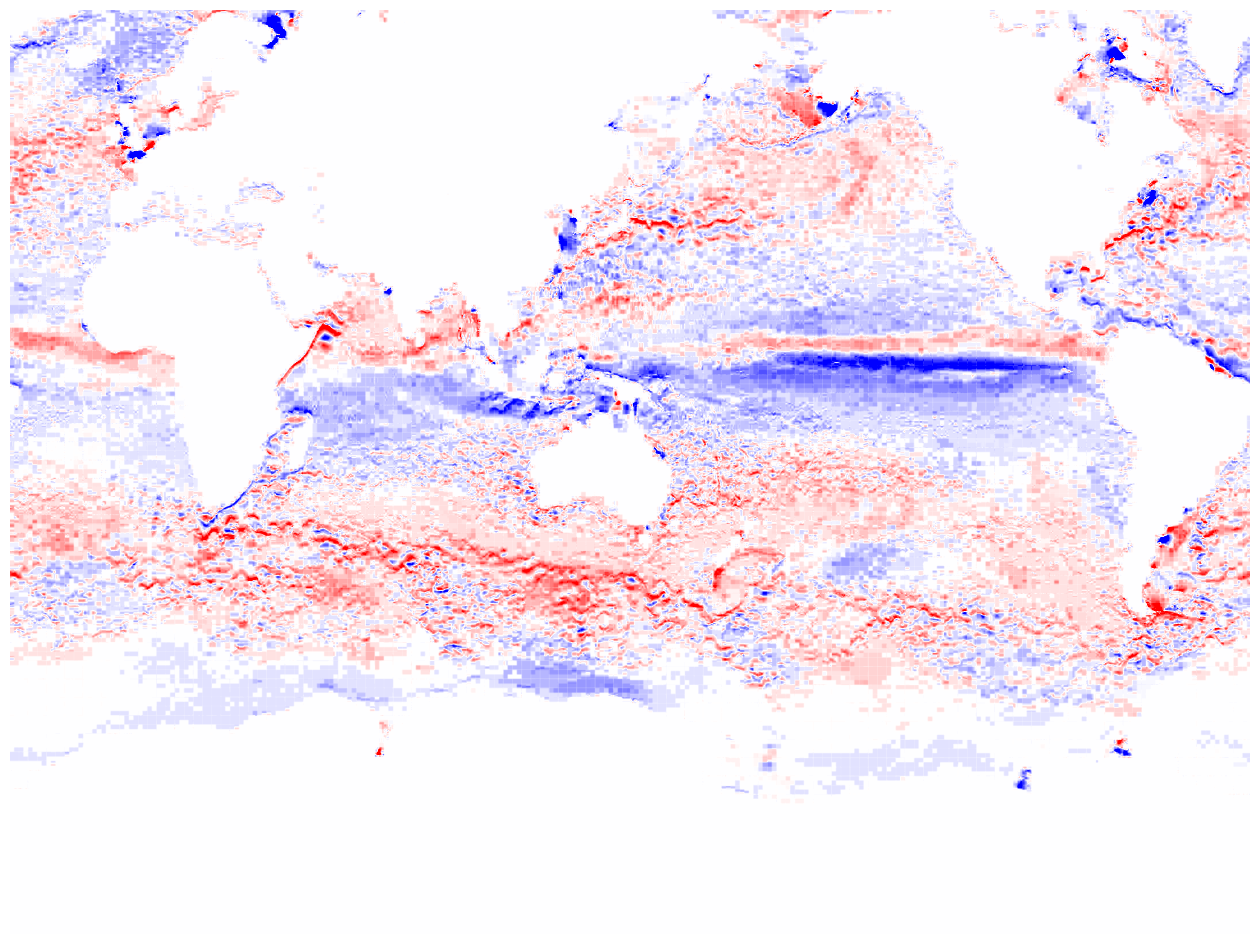 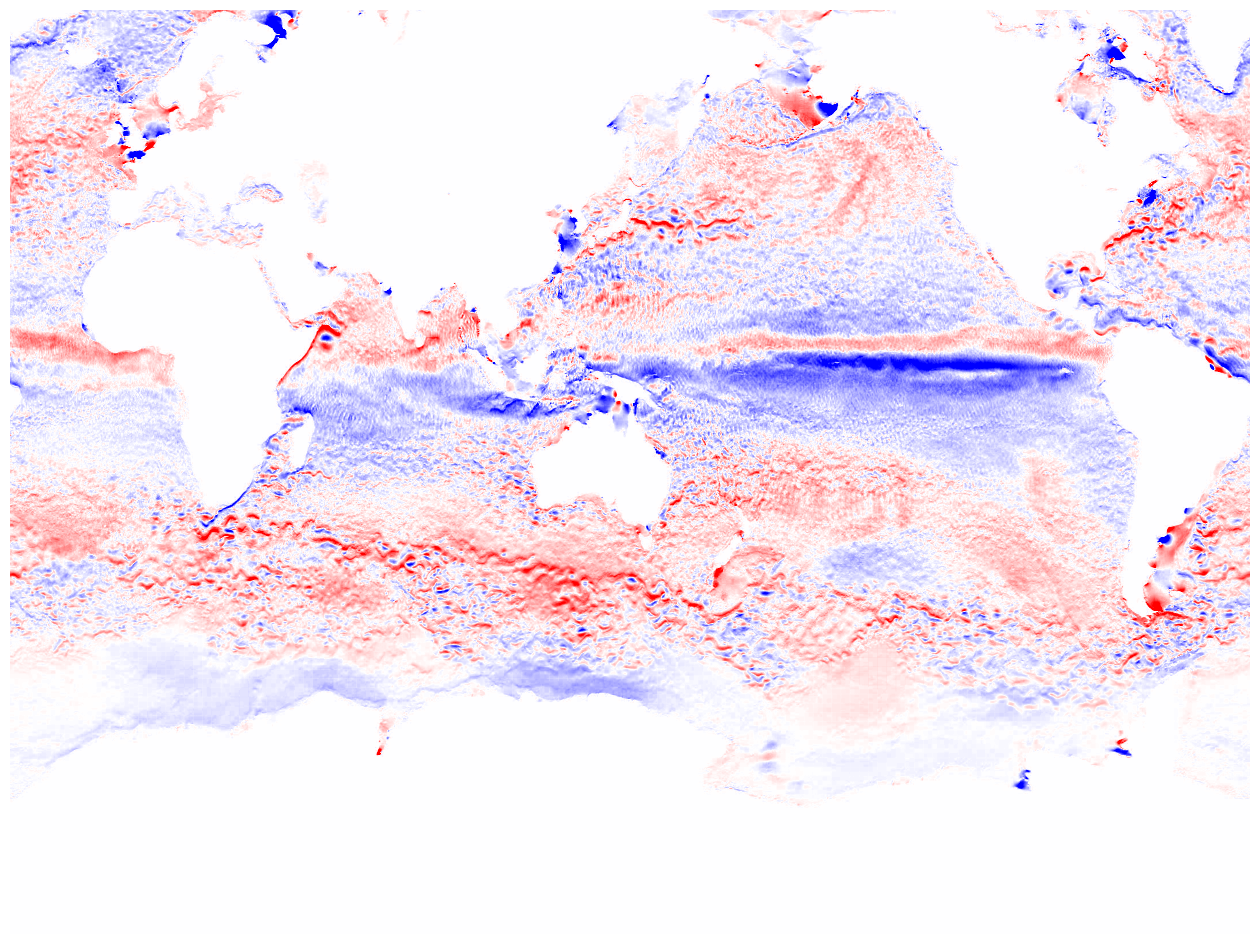 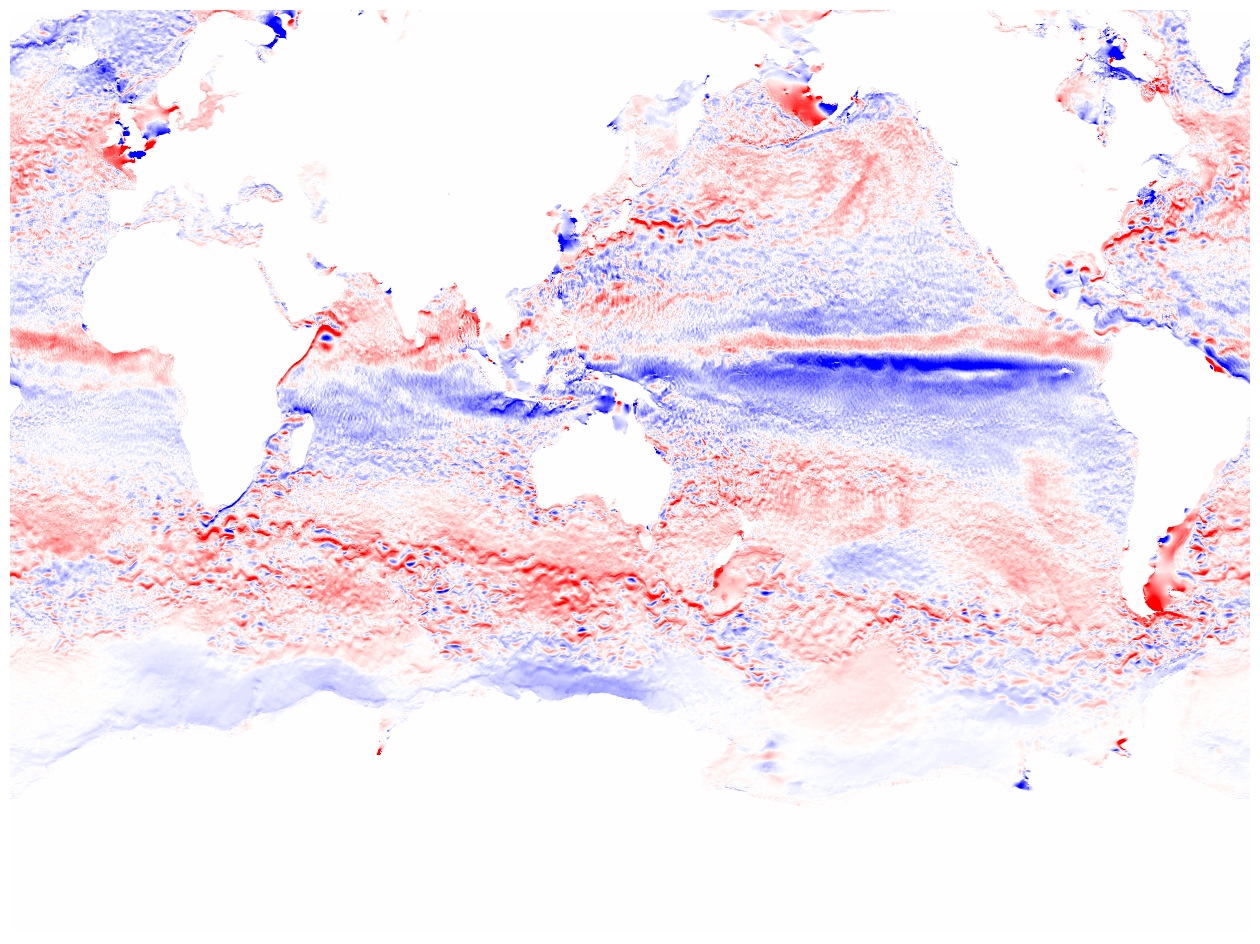 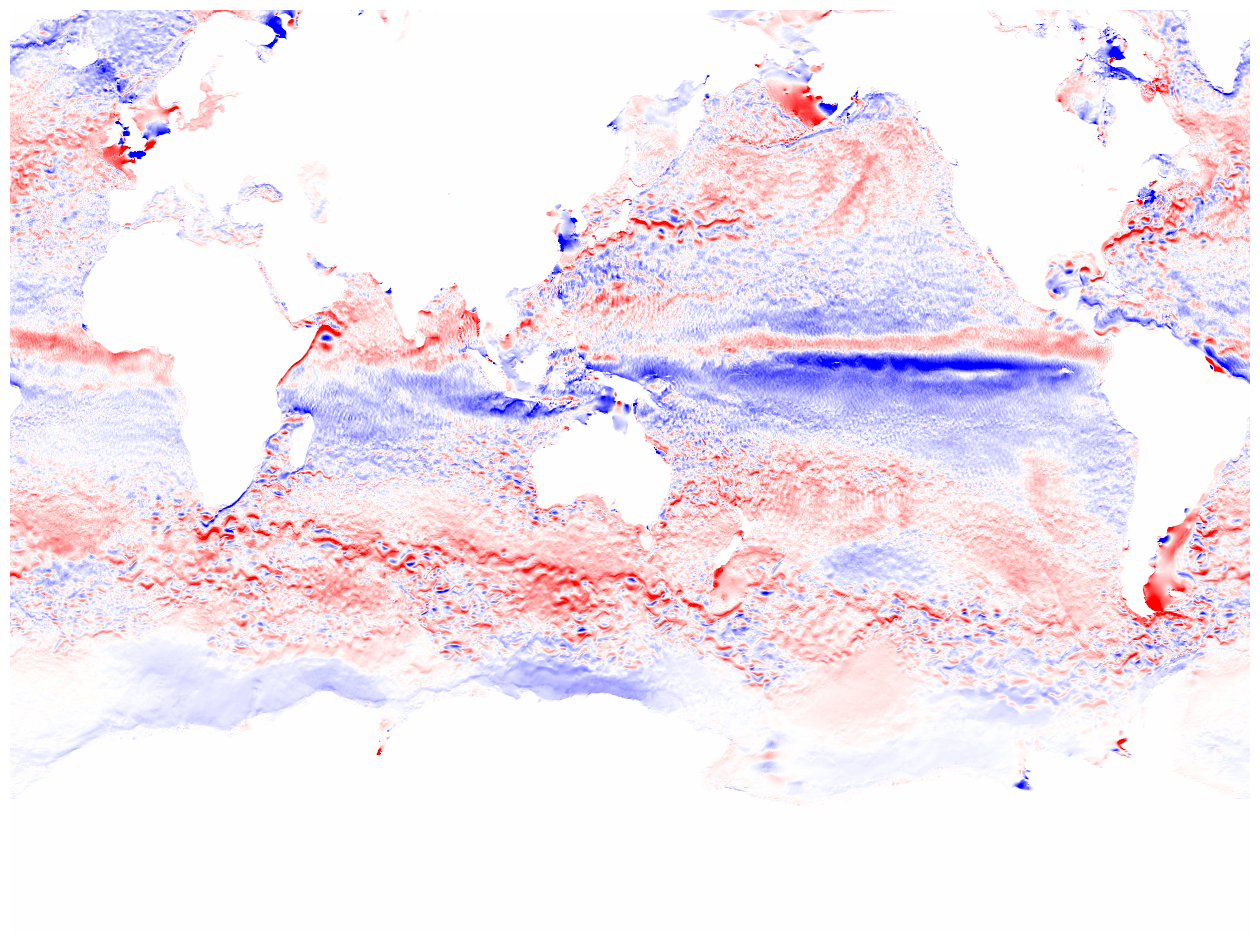 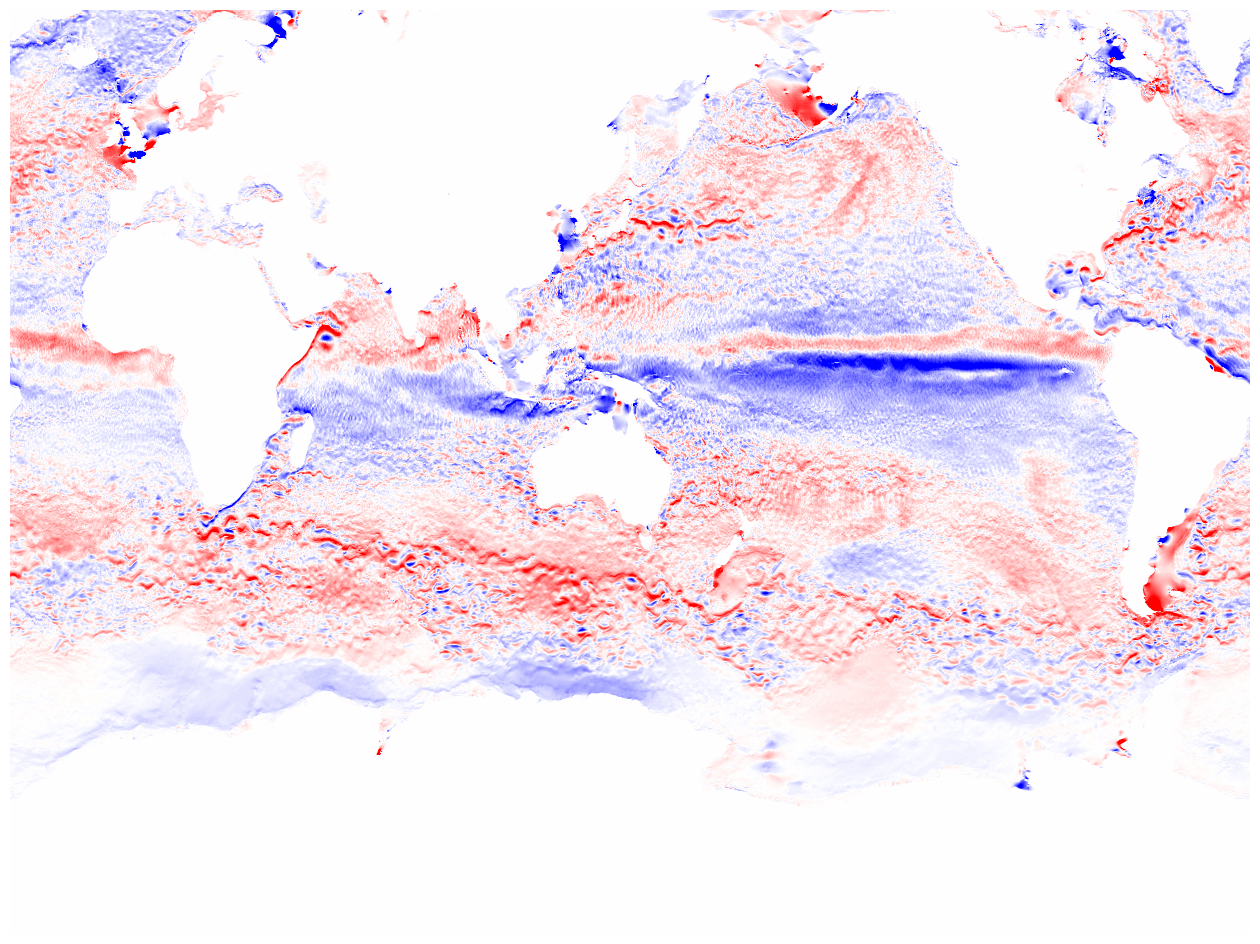 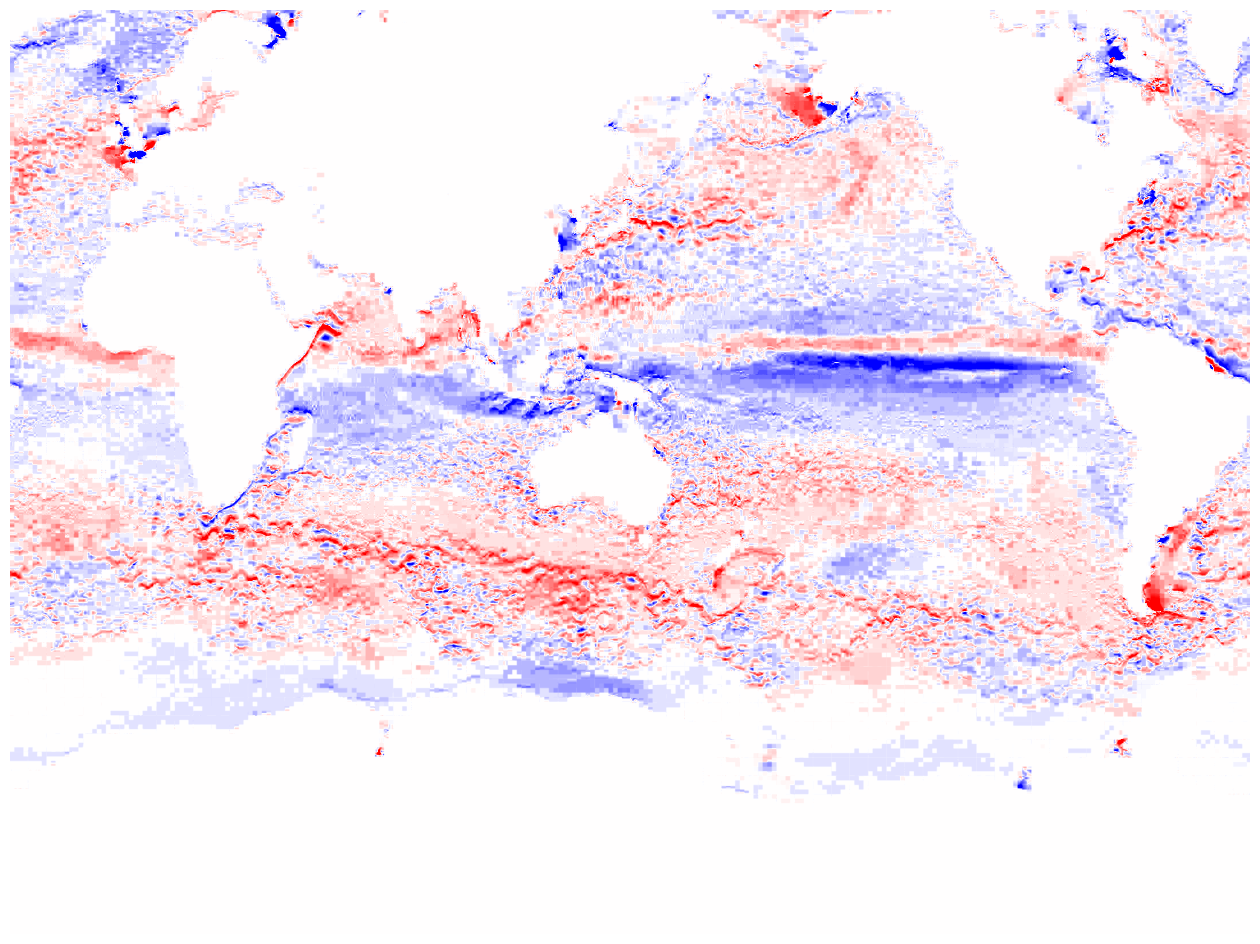 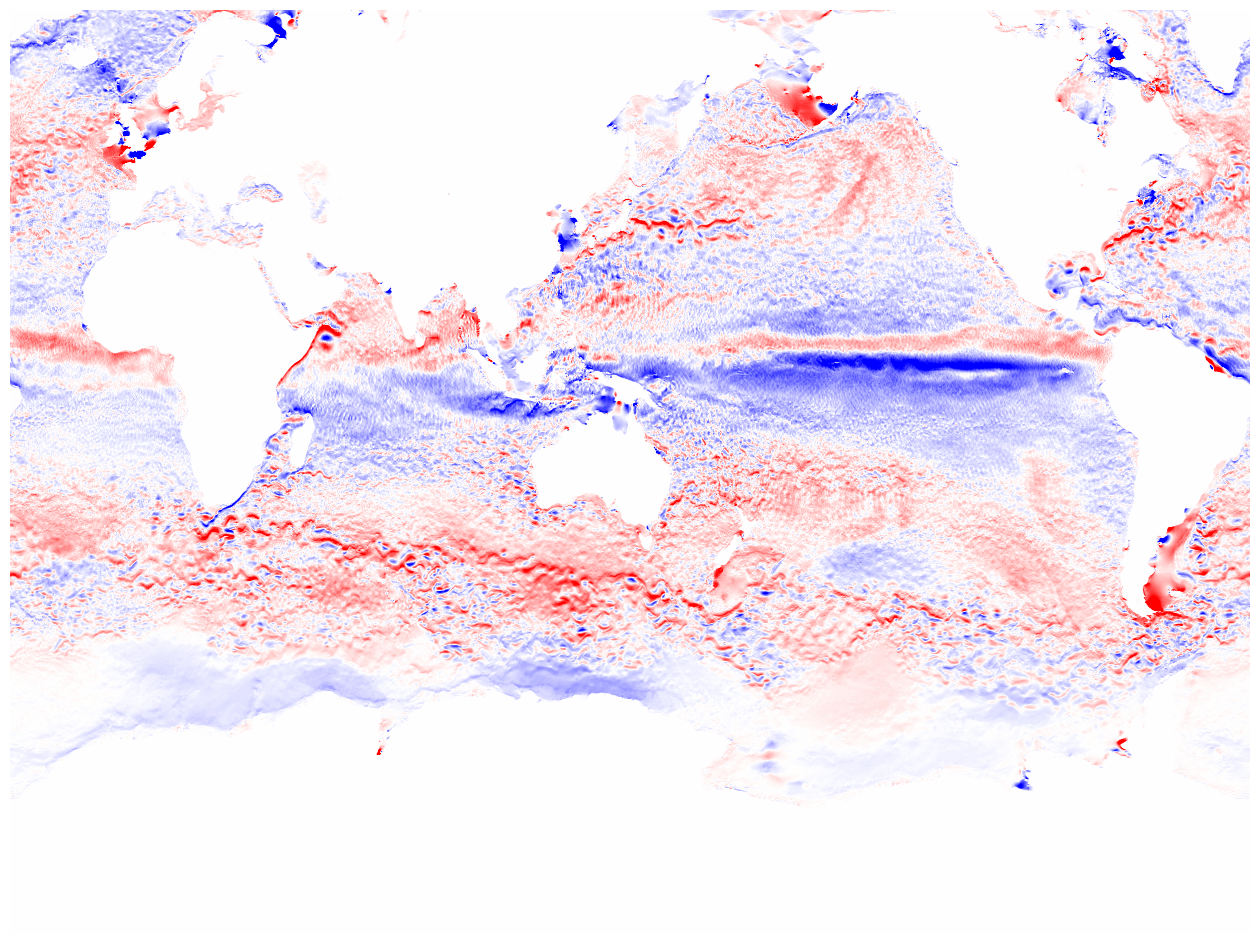 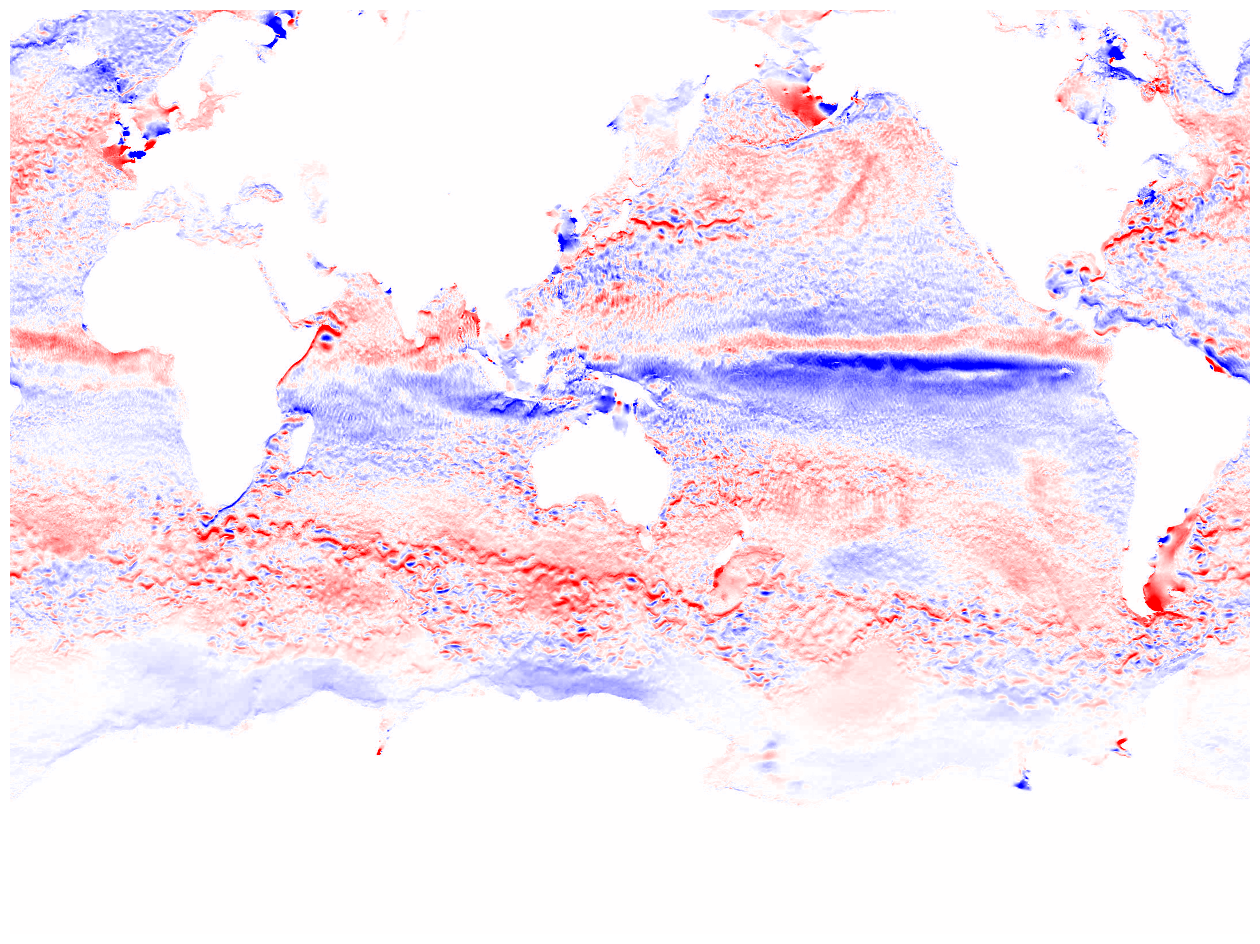 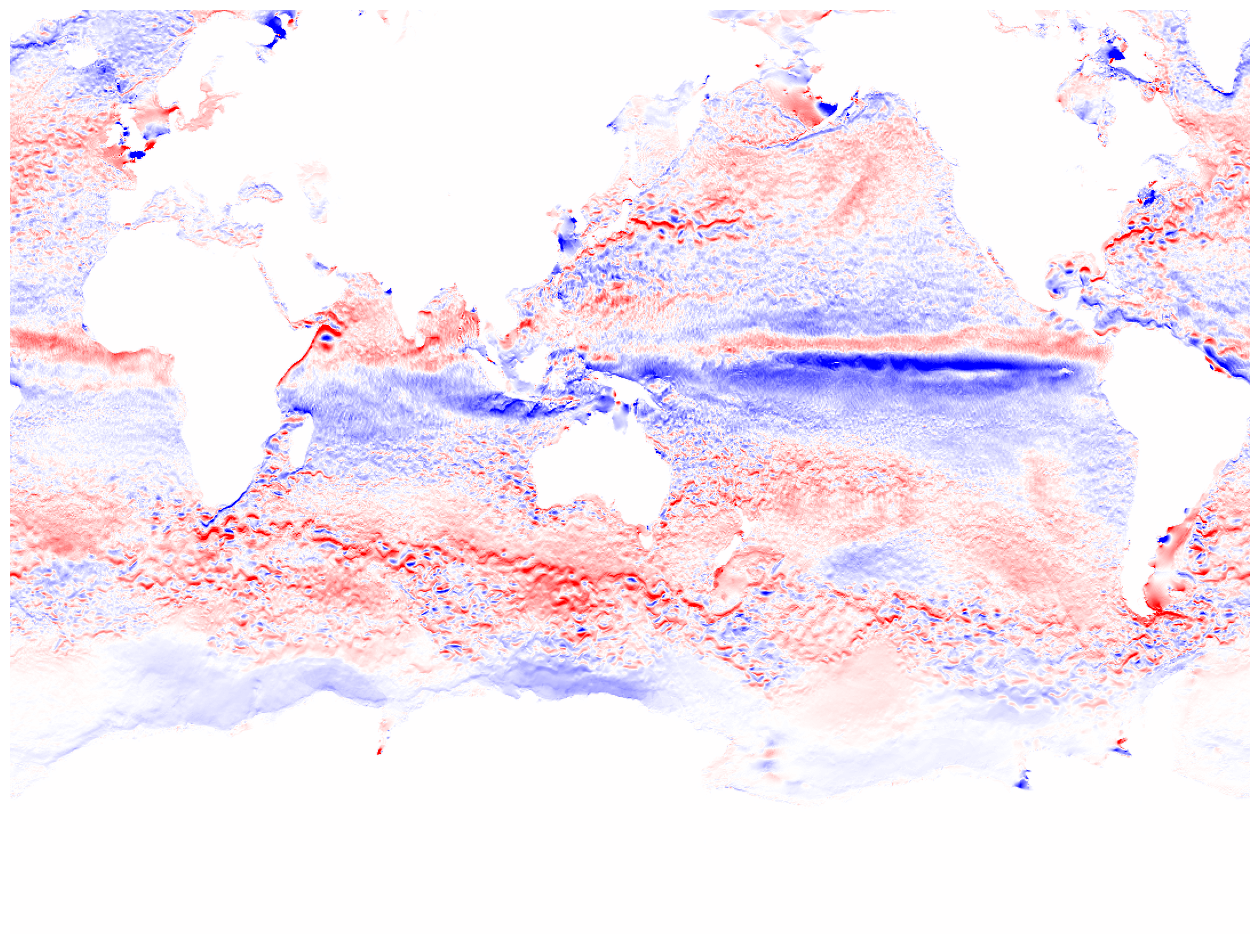 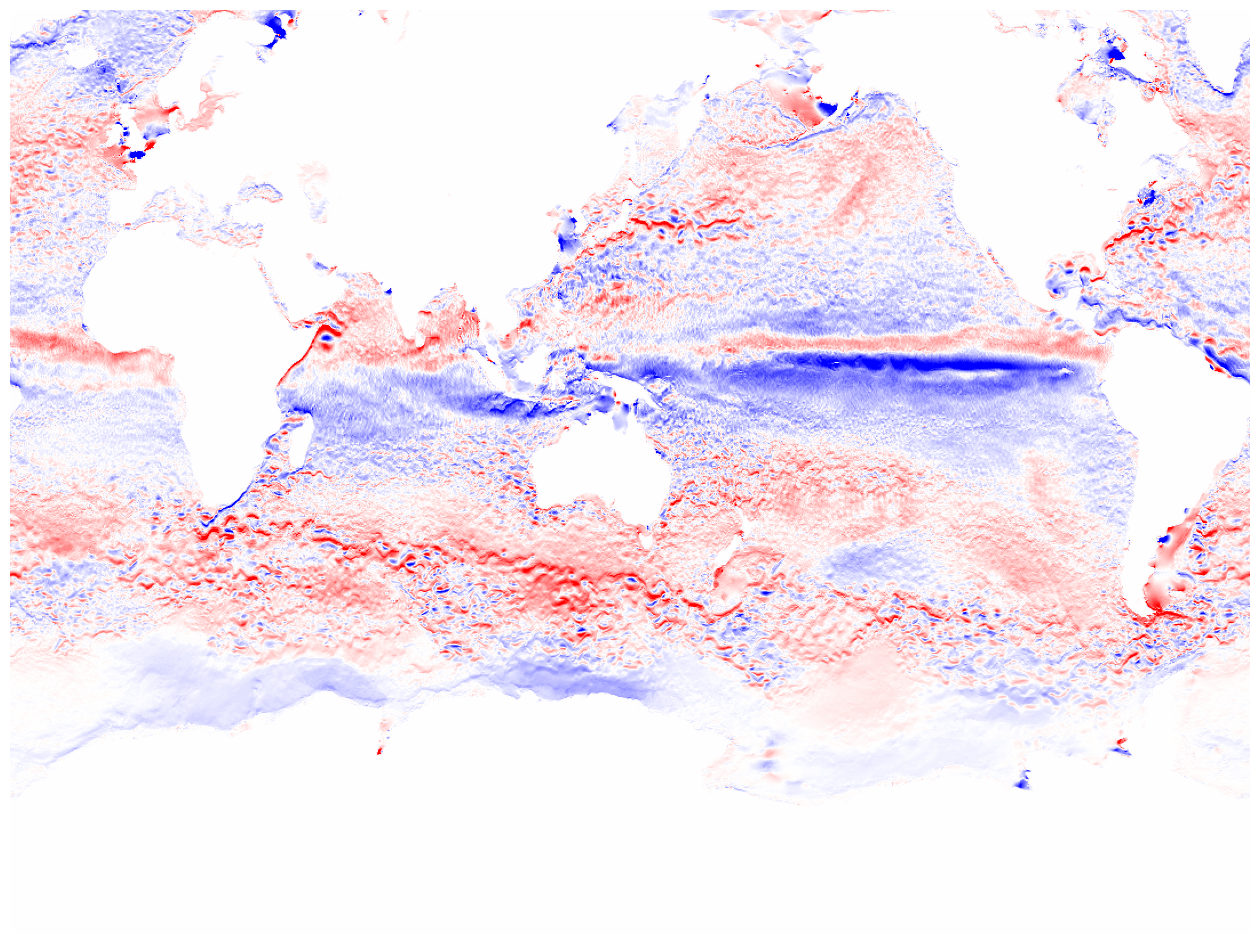 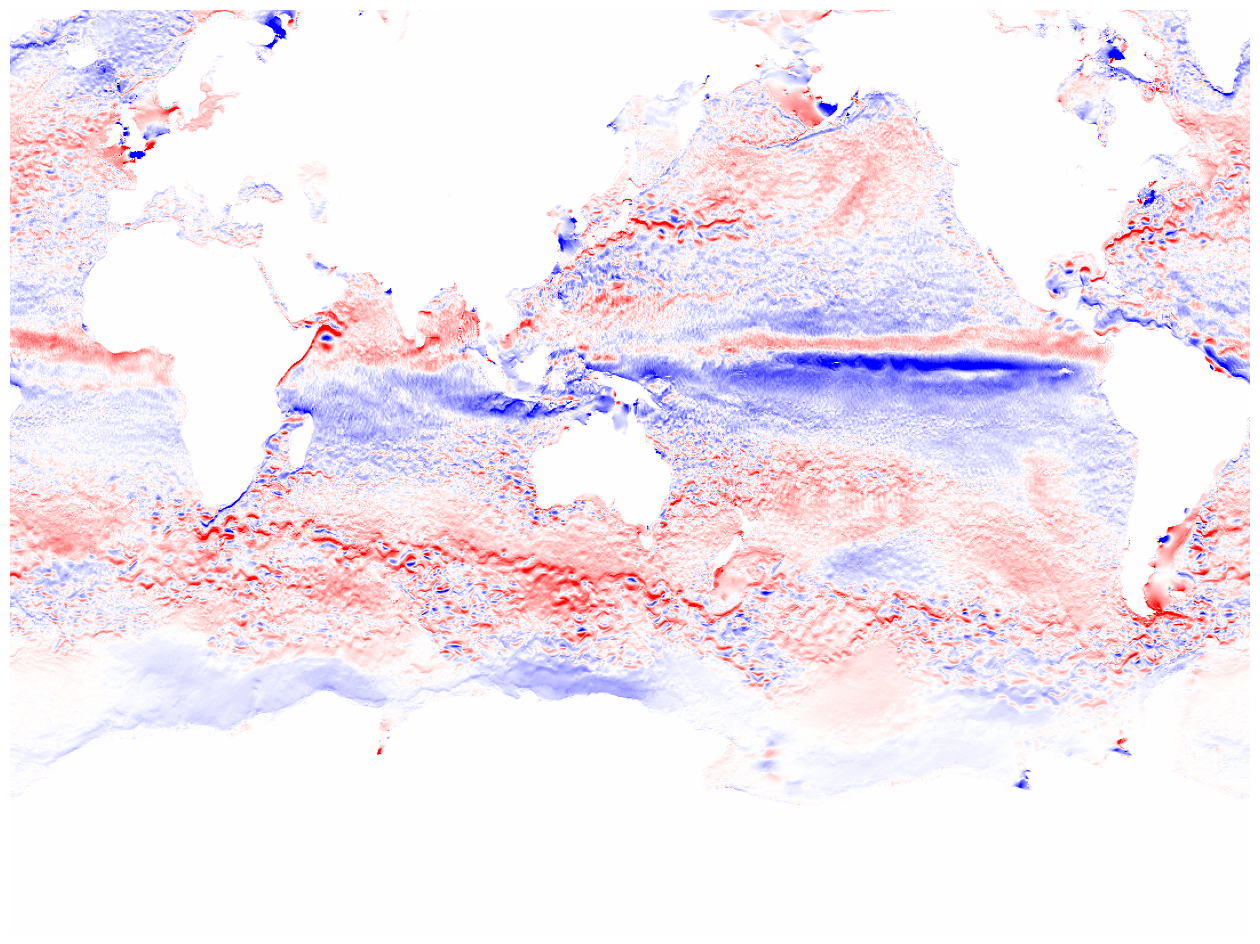 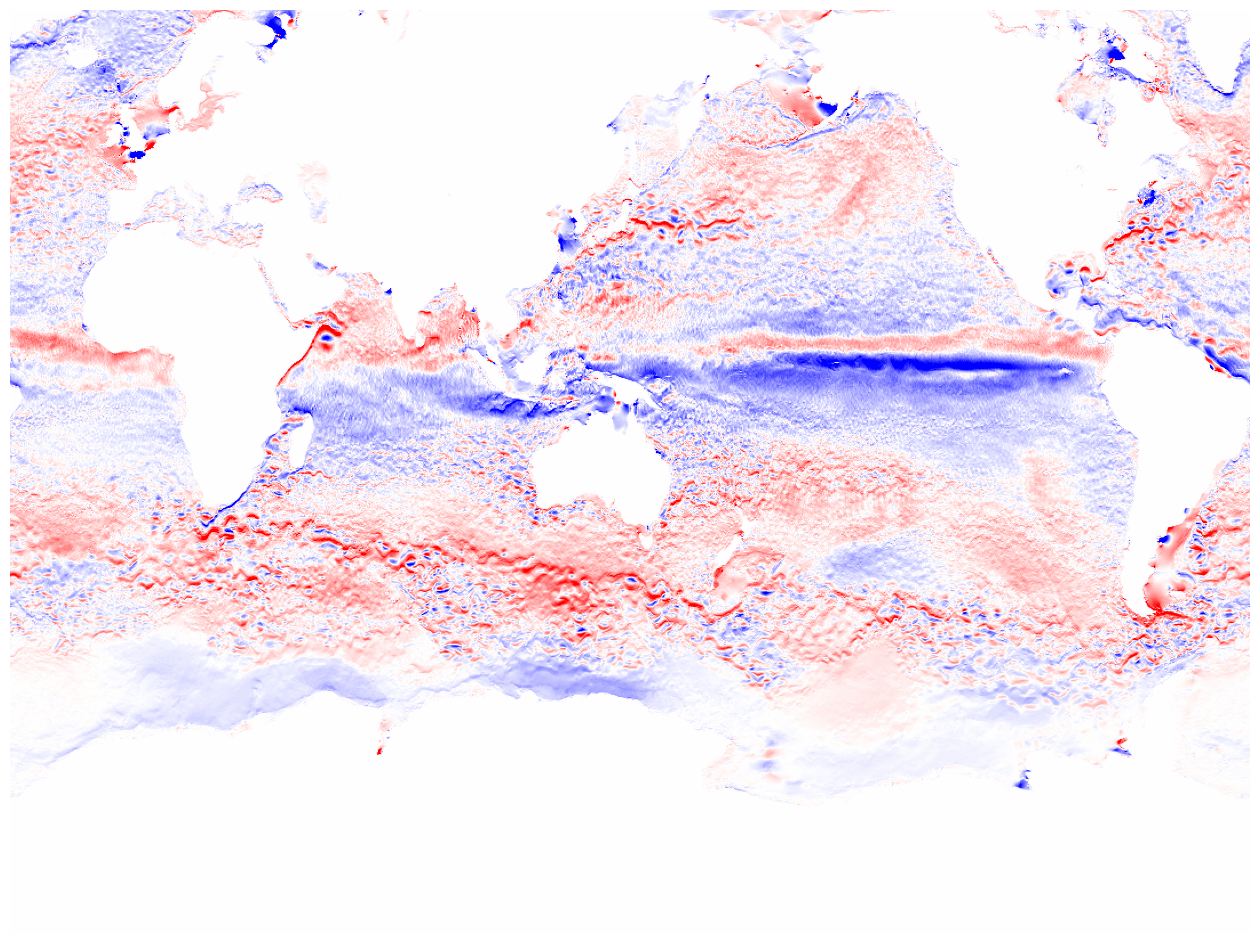 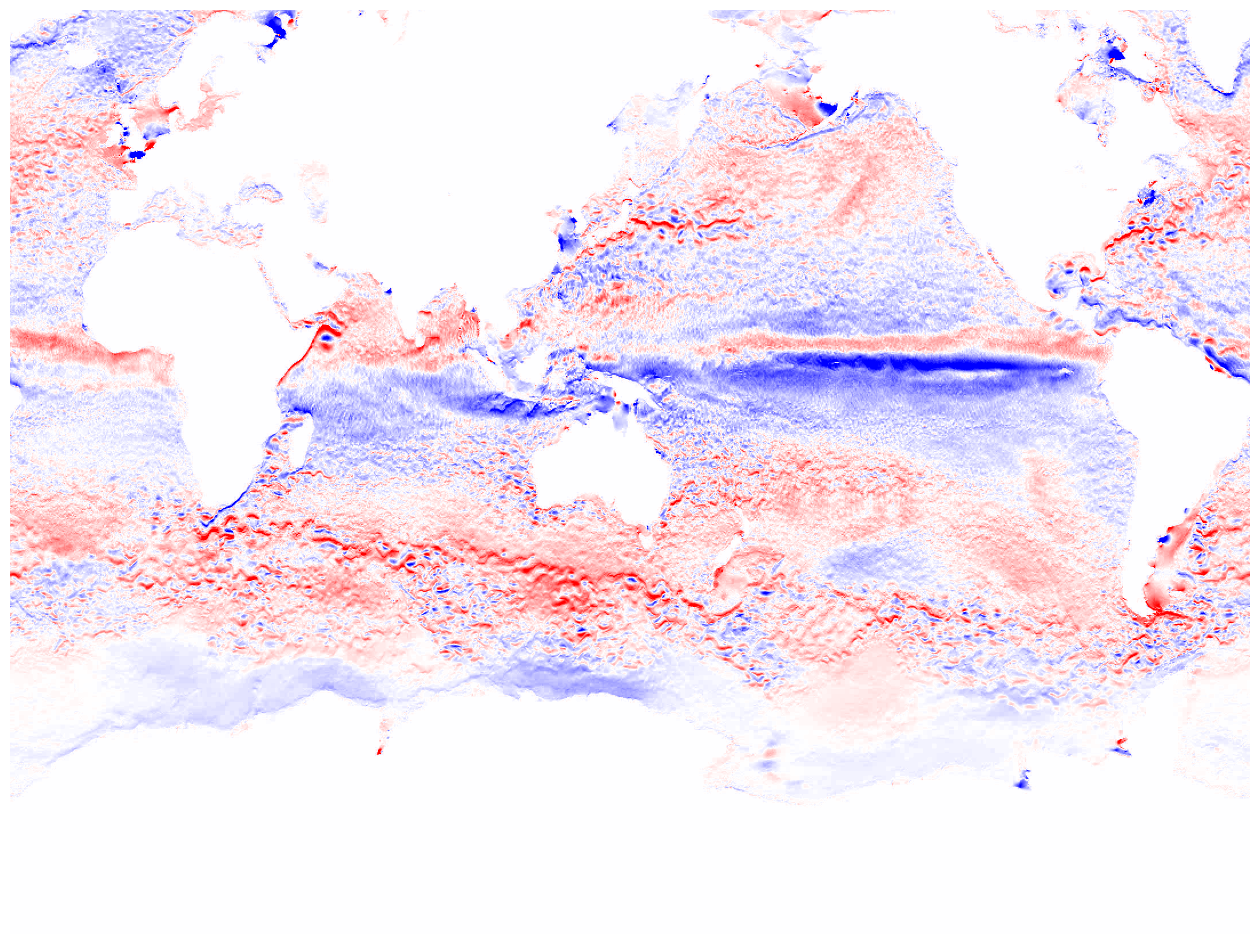 1/9,314 (200TB -> 21GB)
accuracy
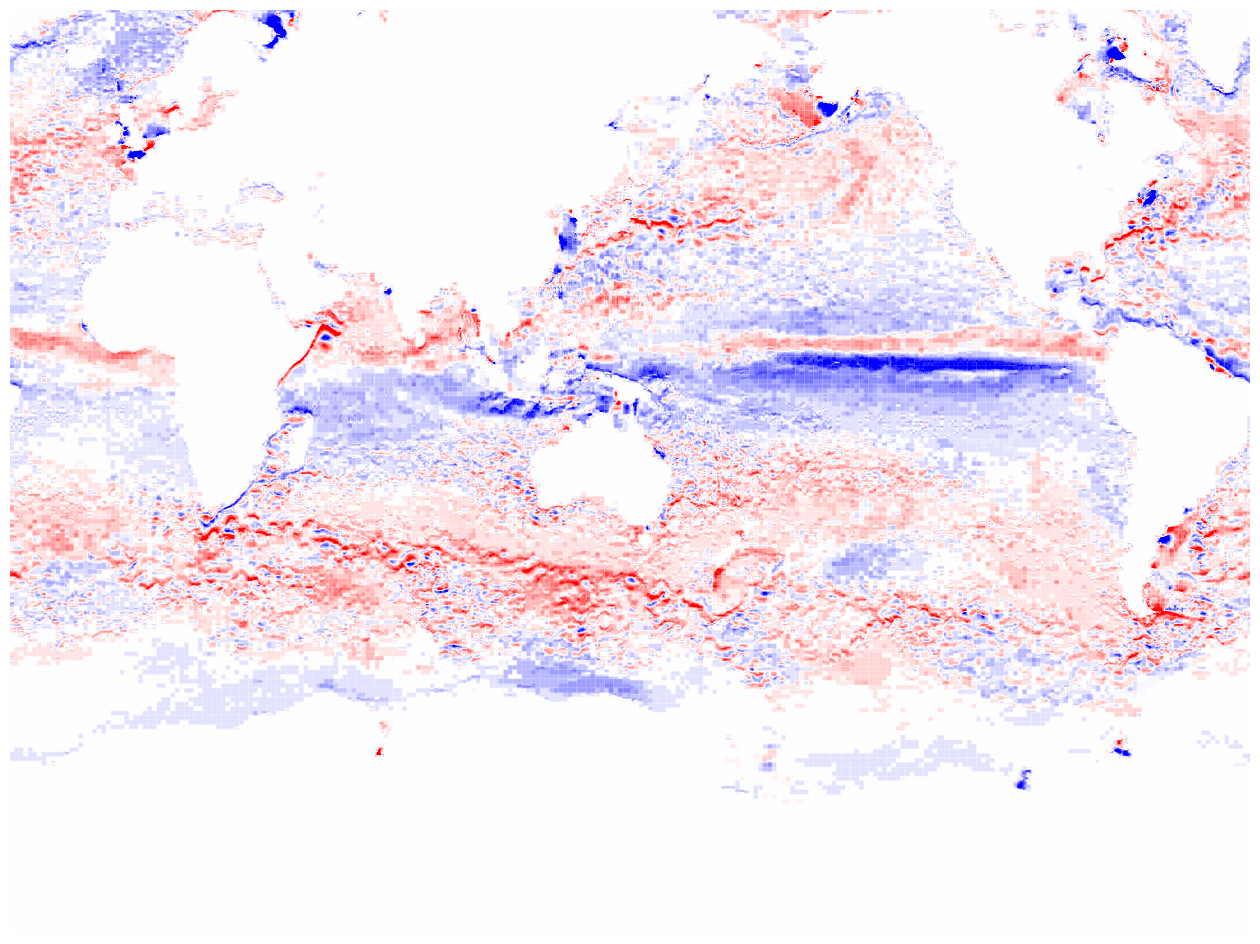 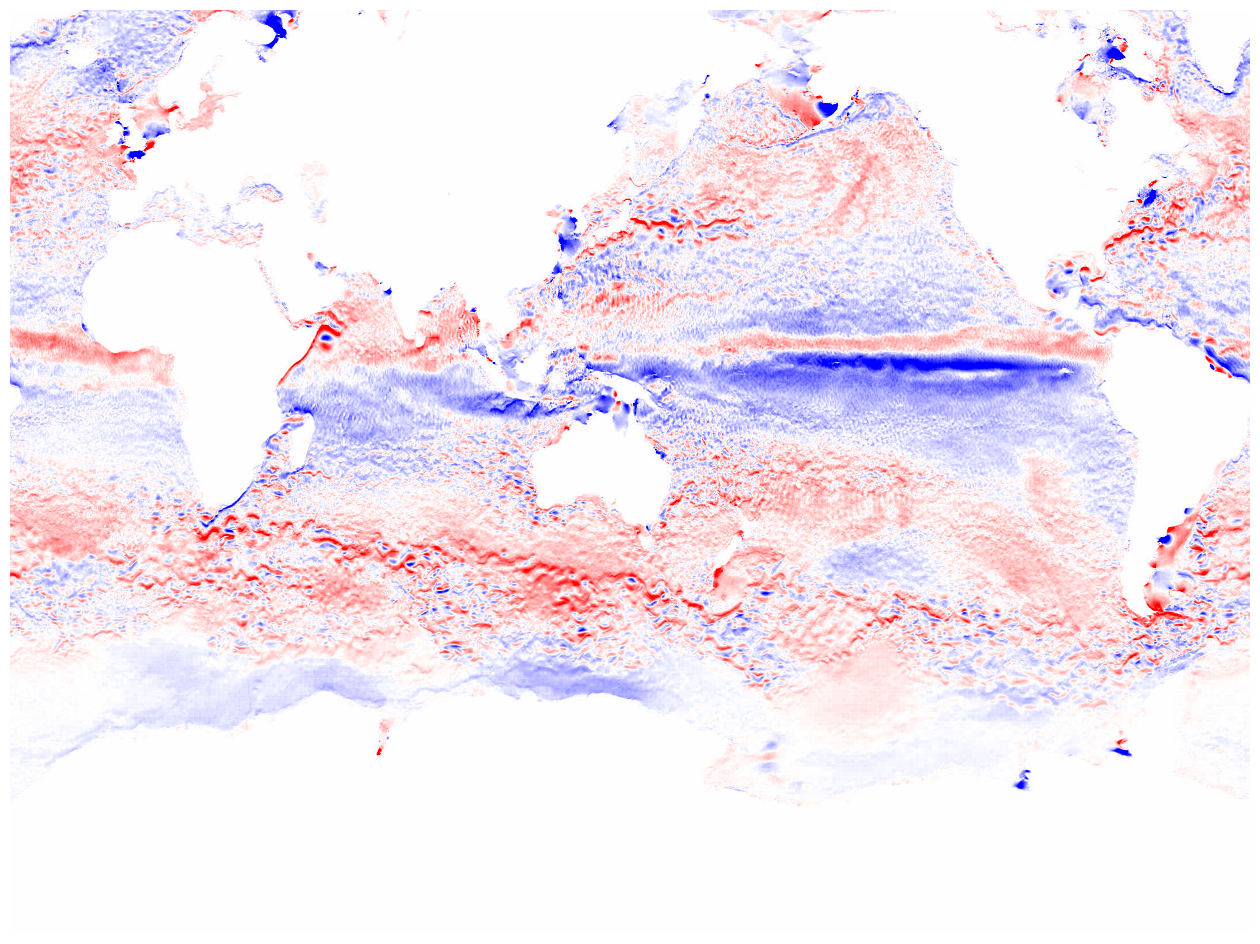 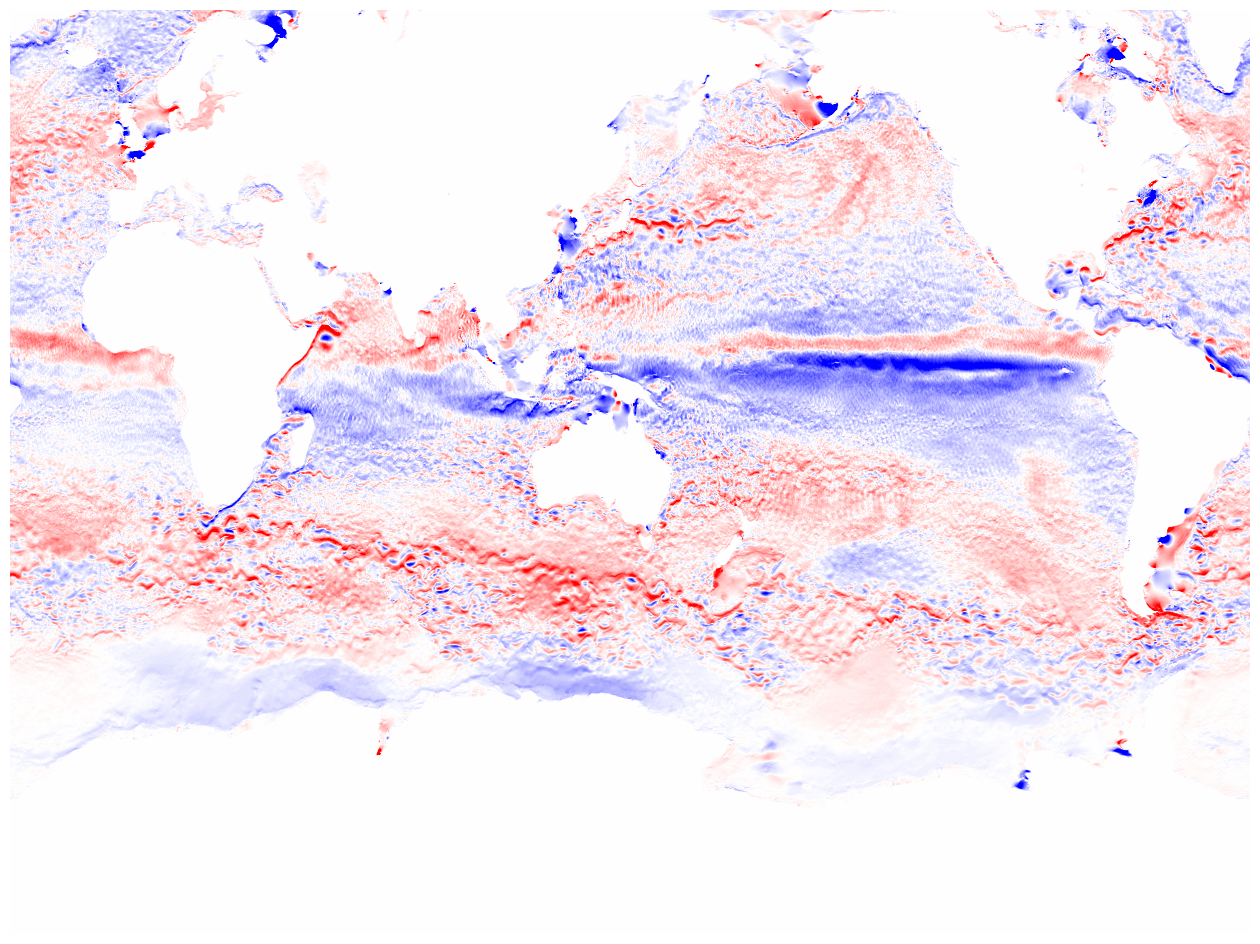 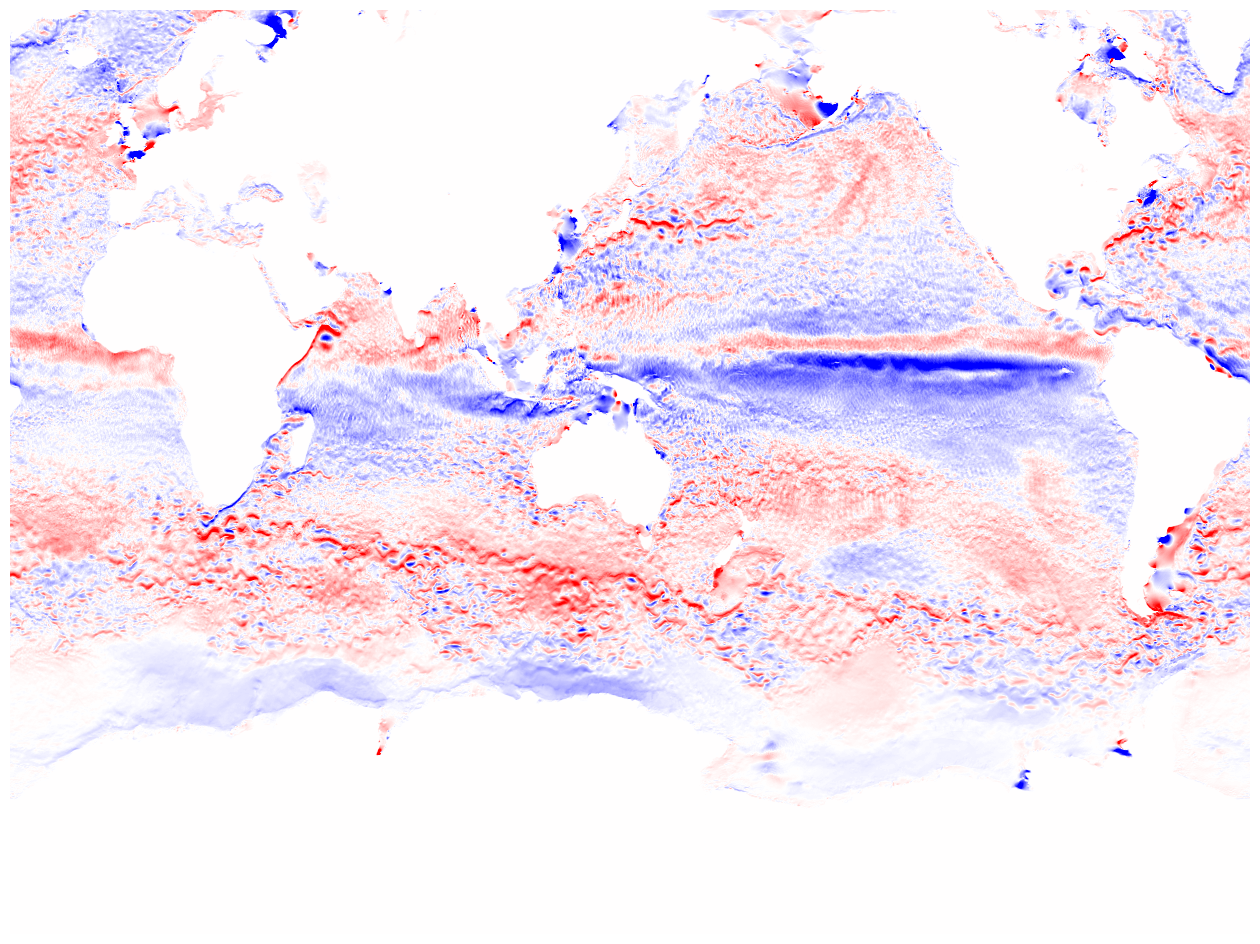 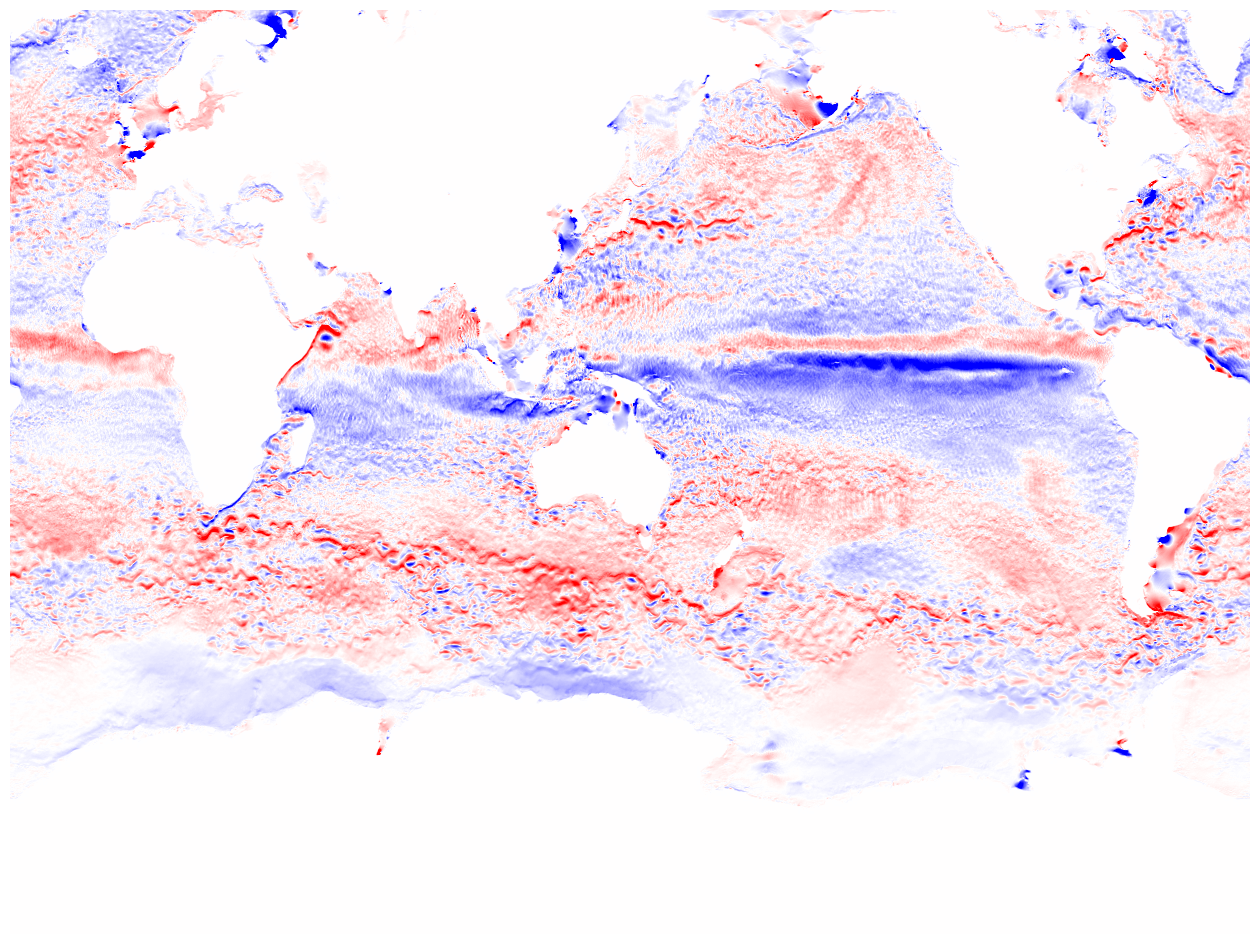 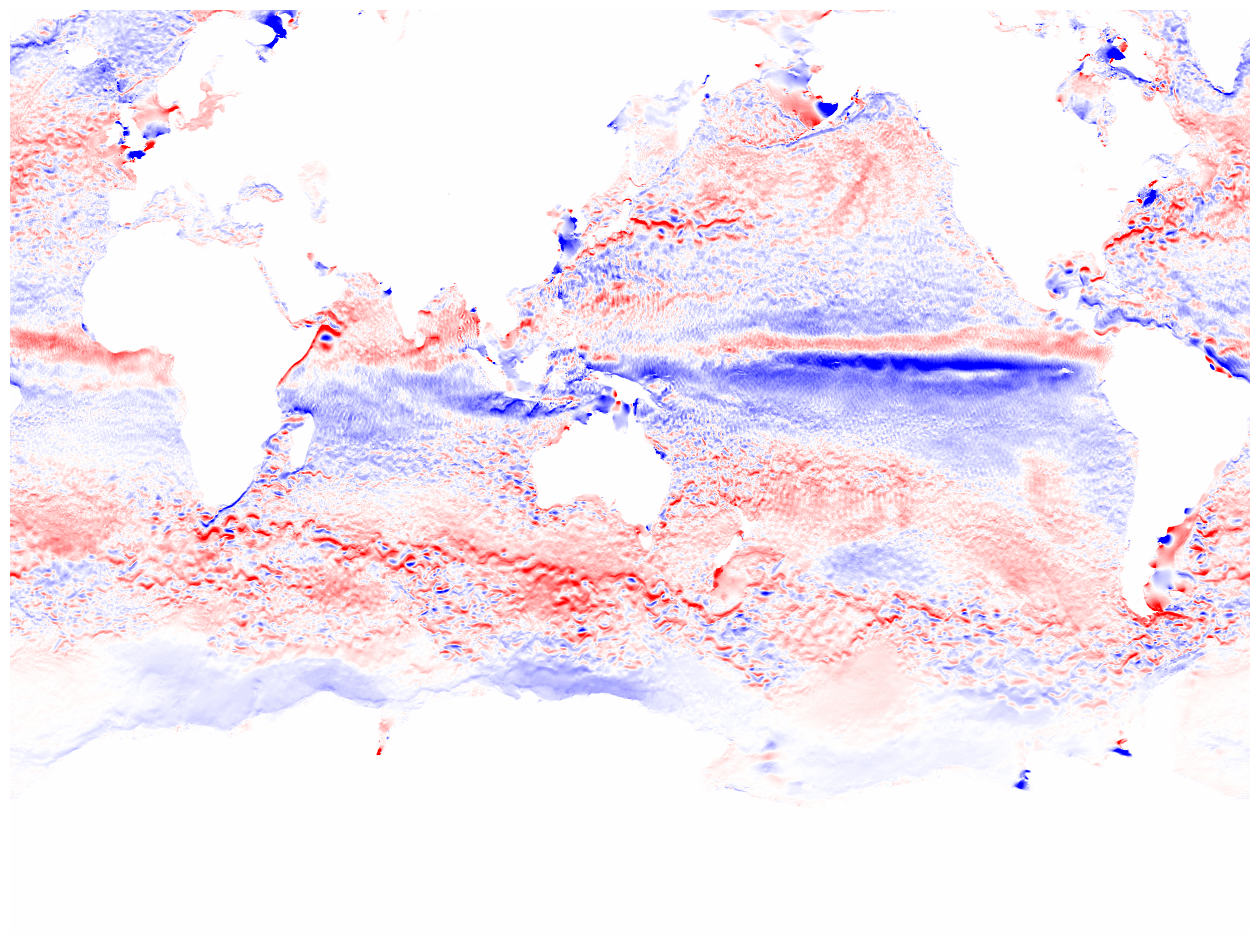 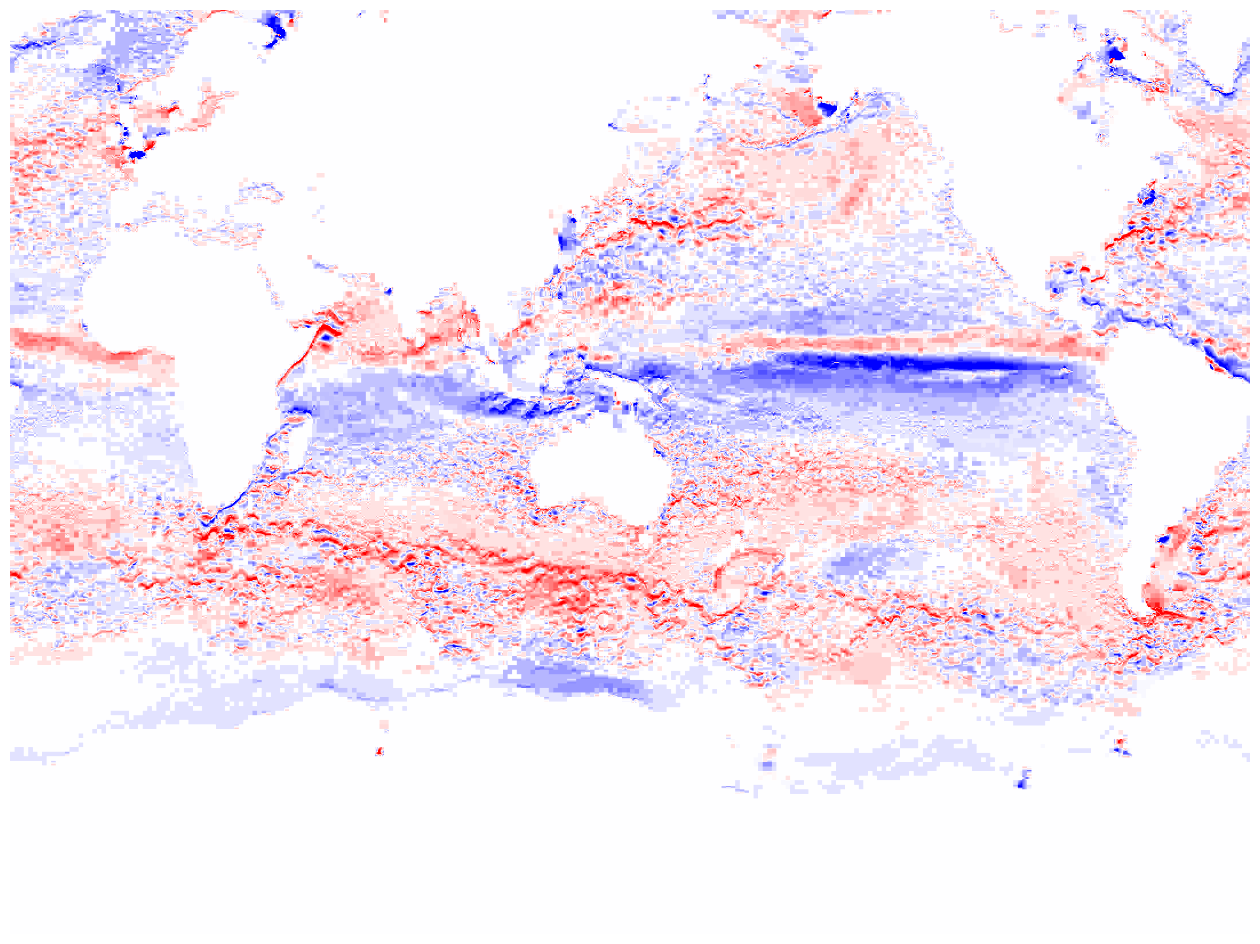 resolution
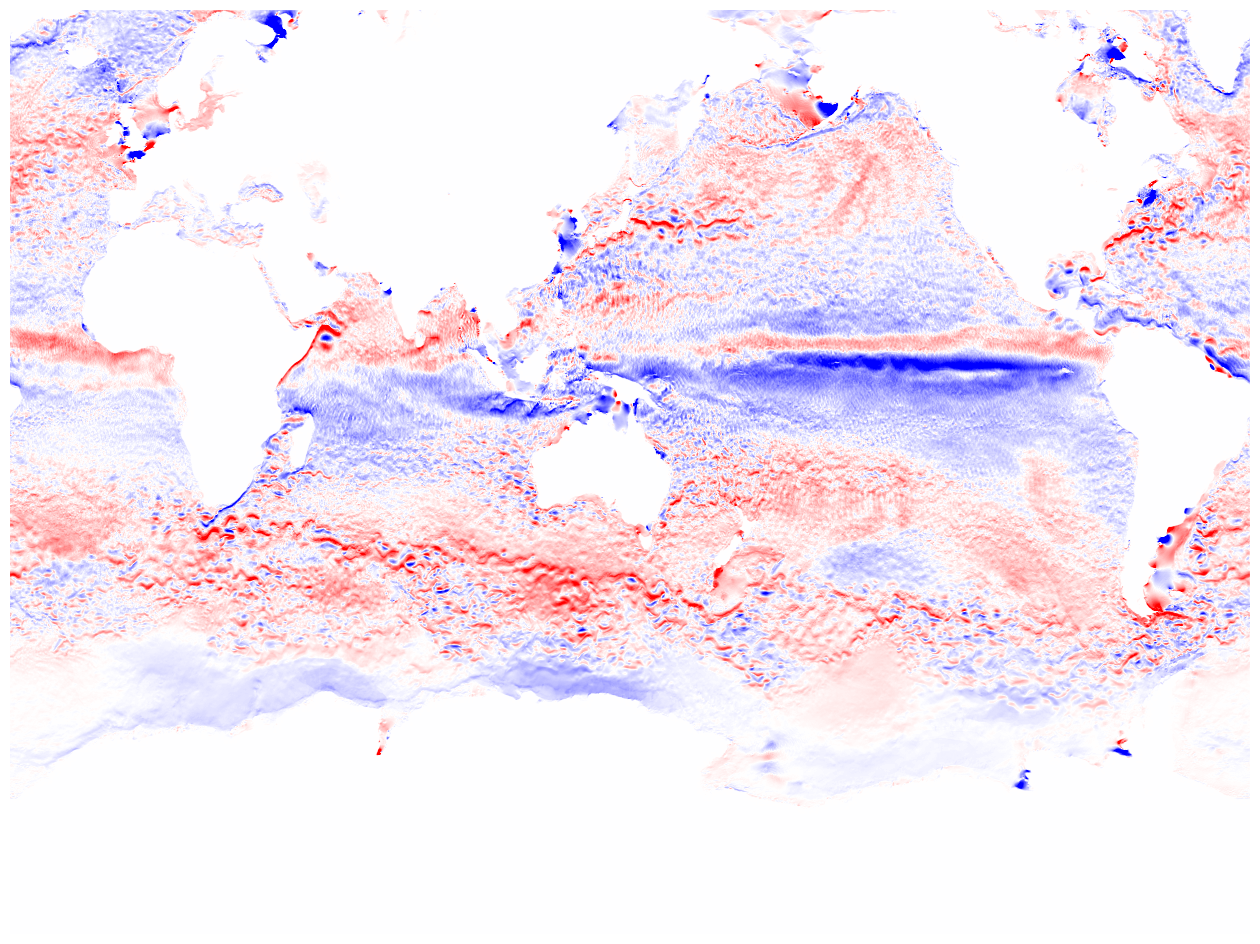 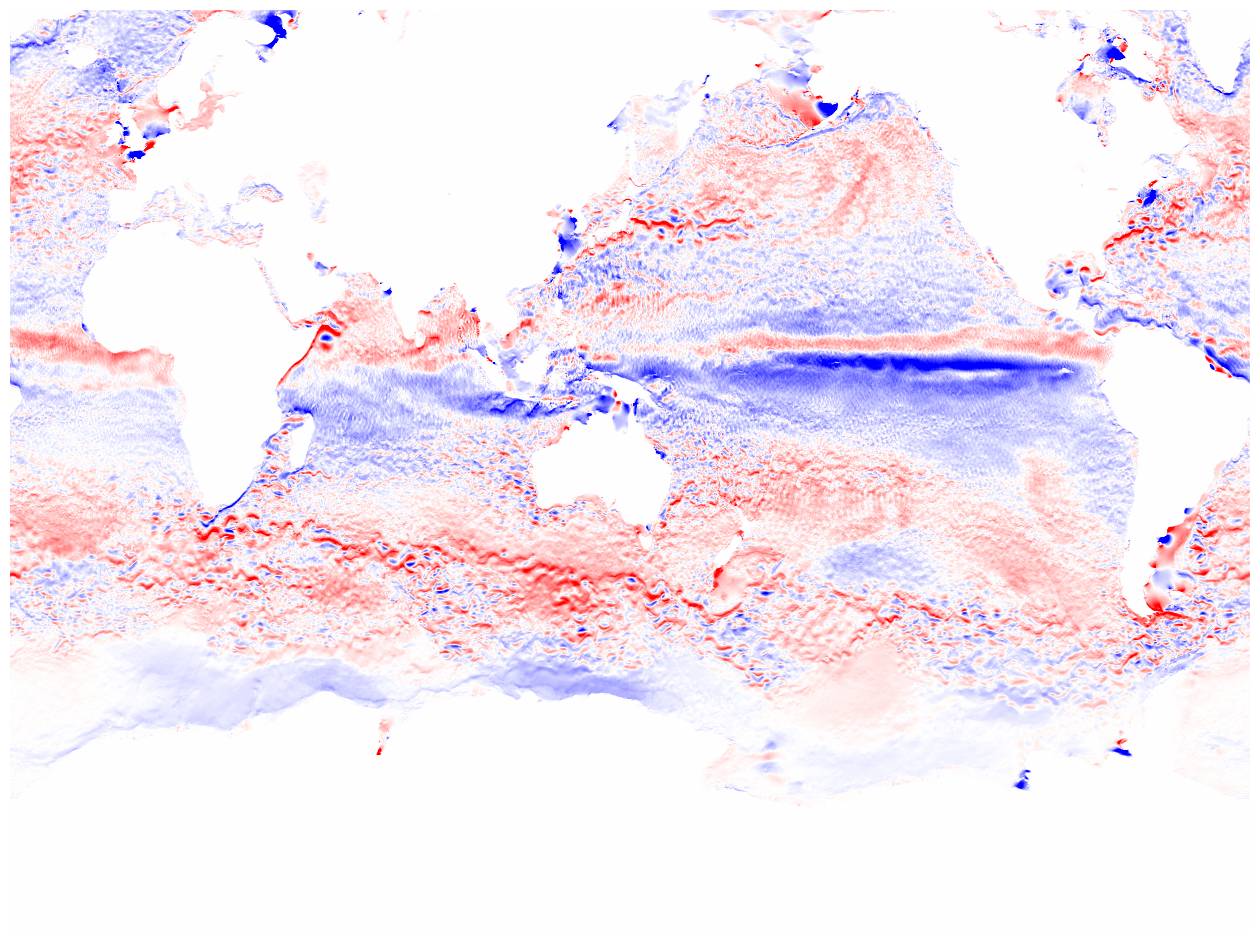 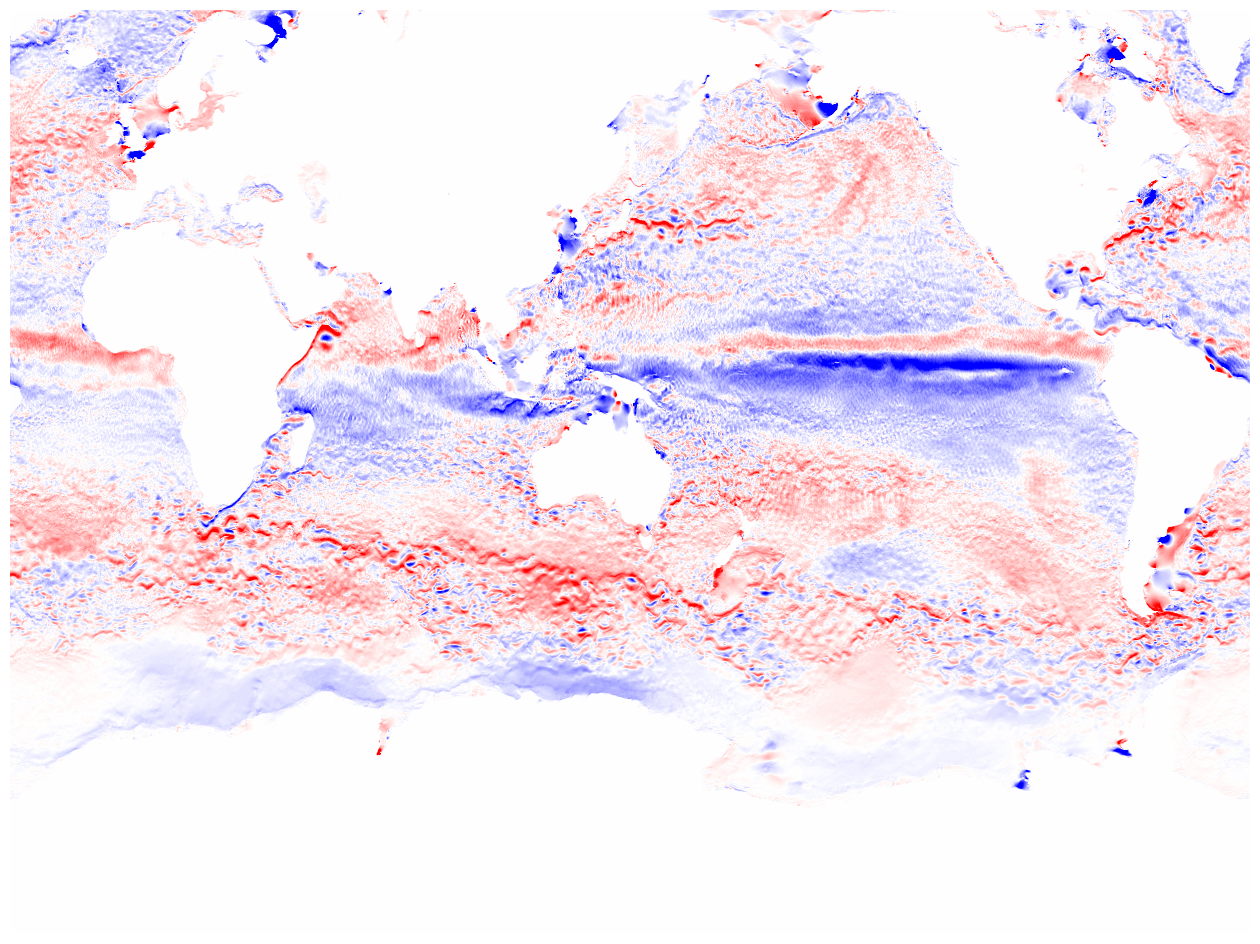 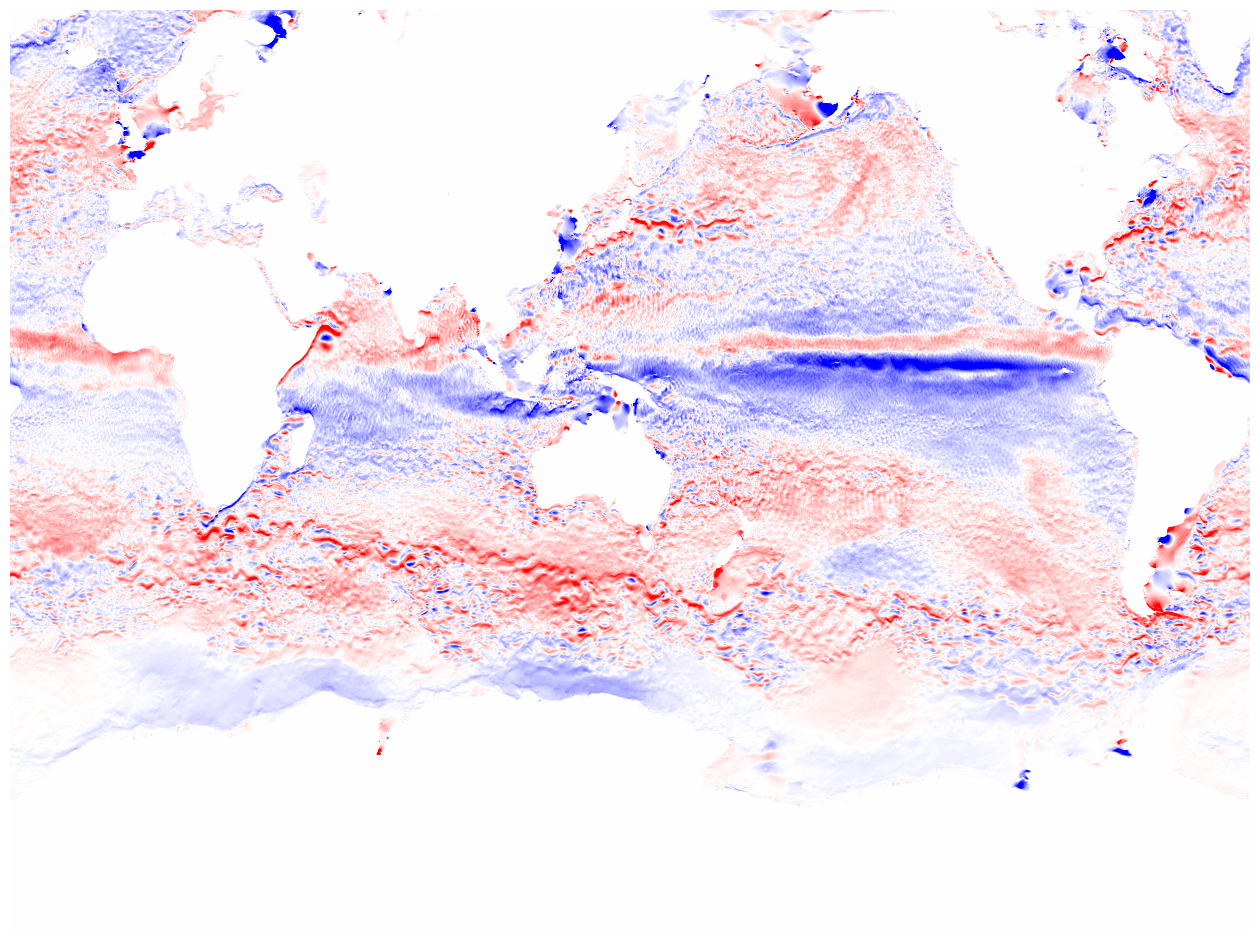 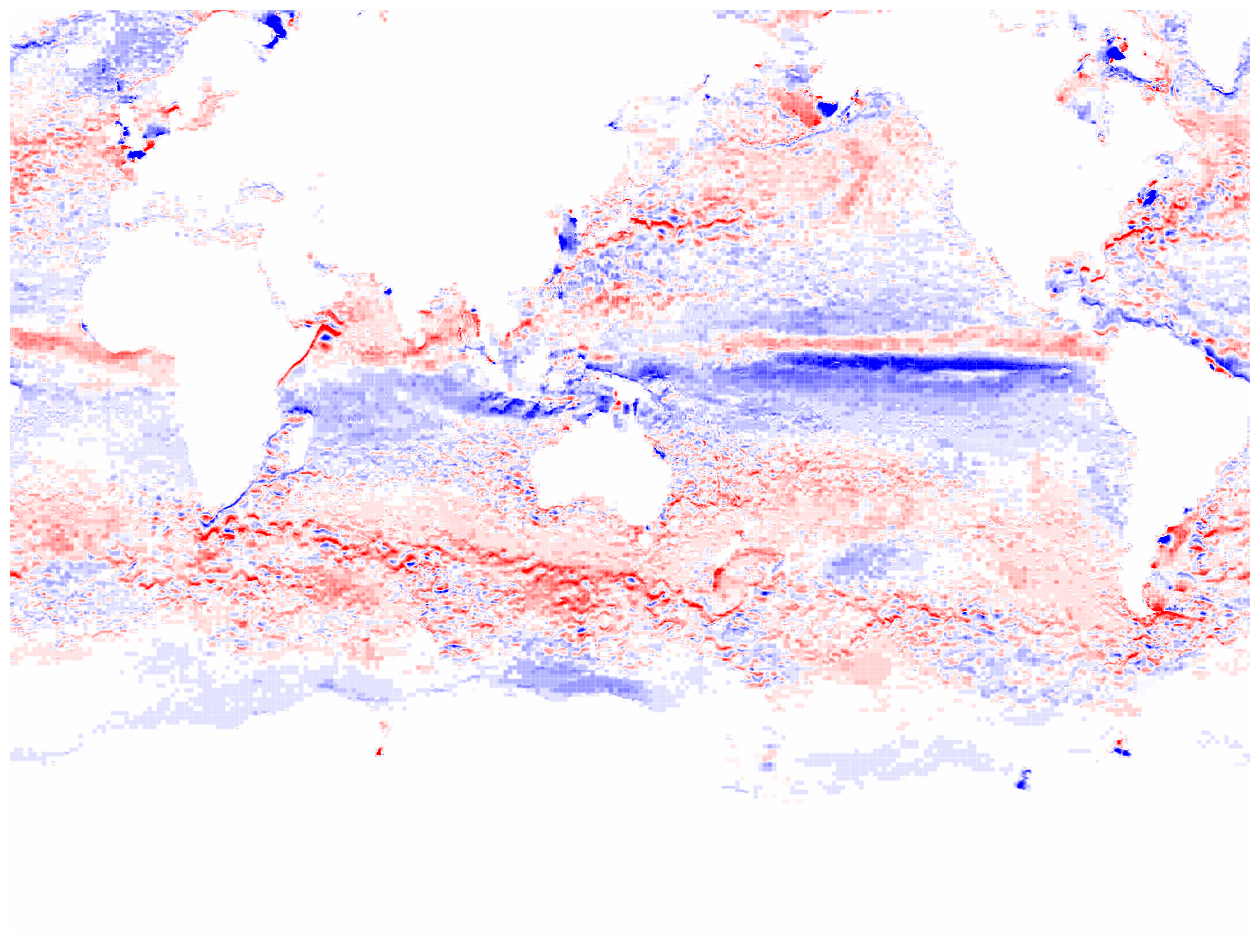 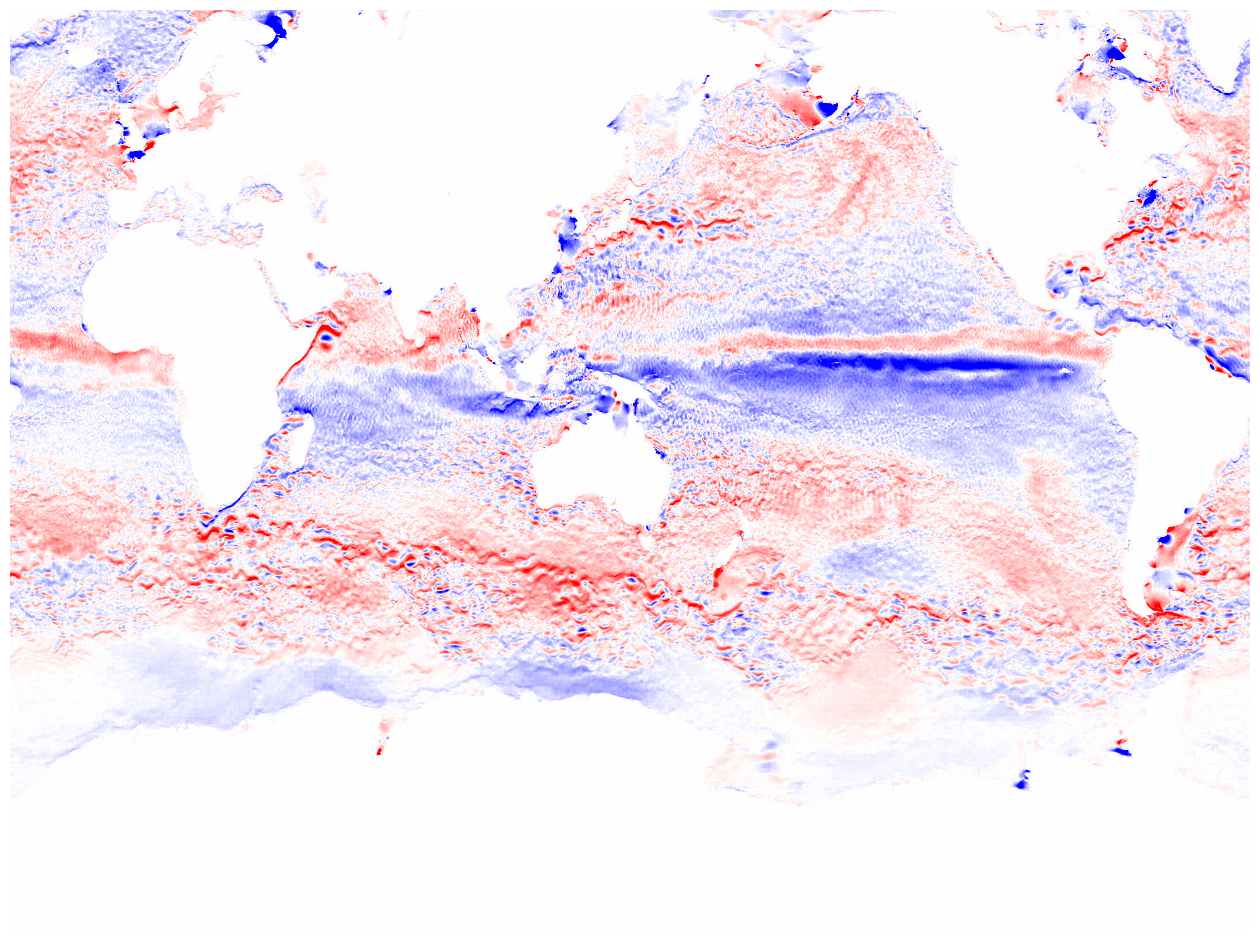 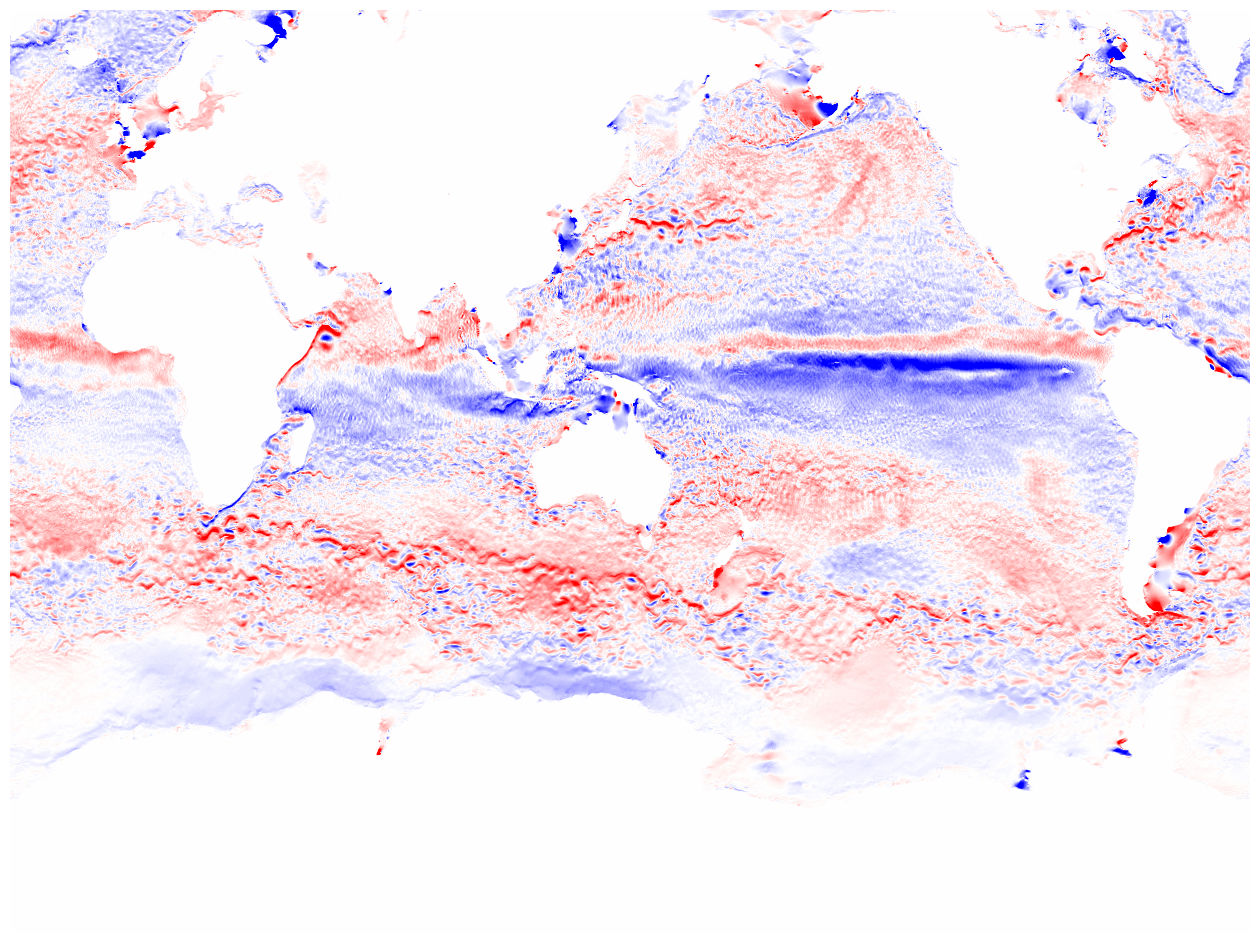 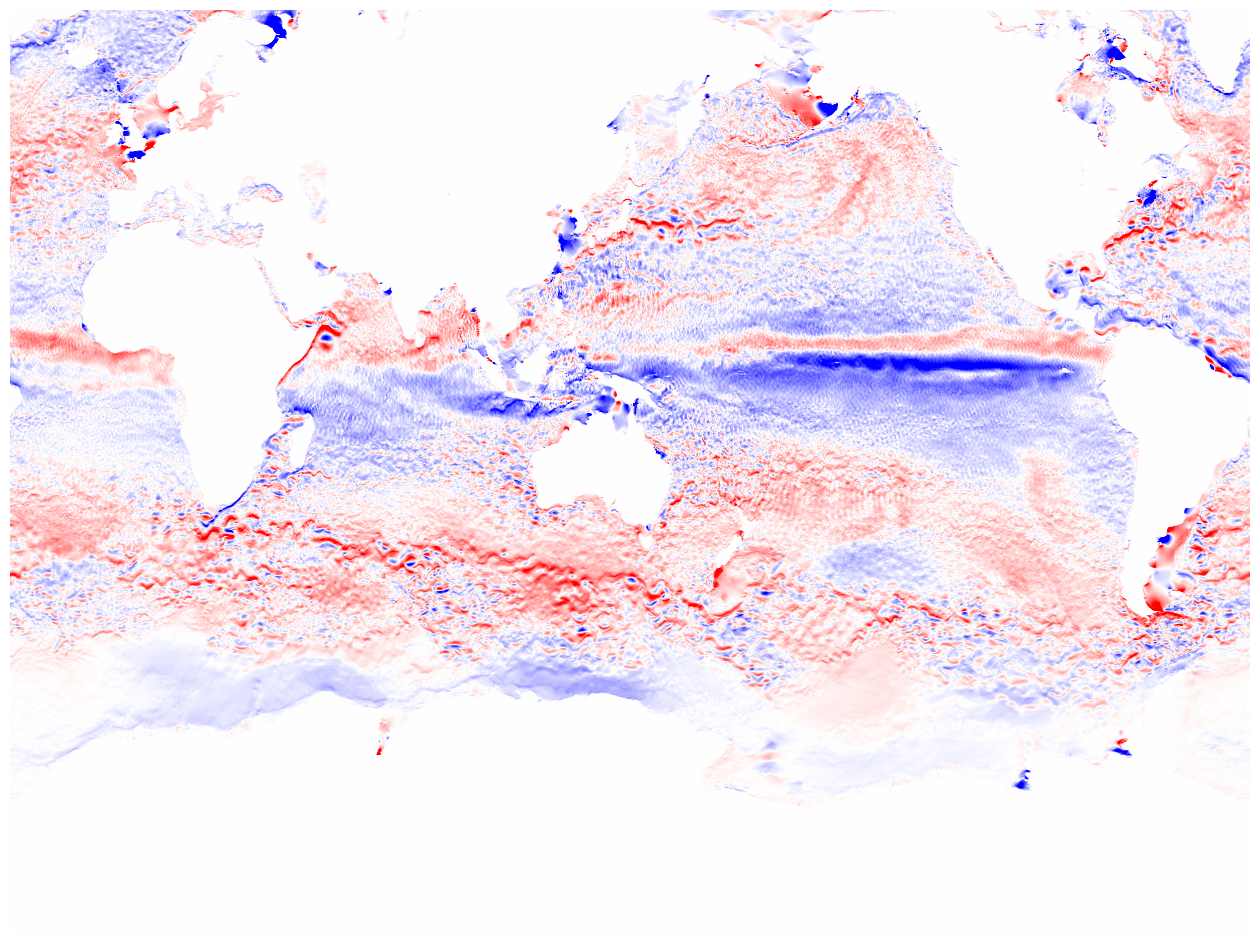 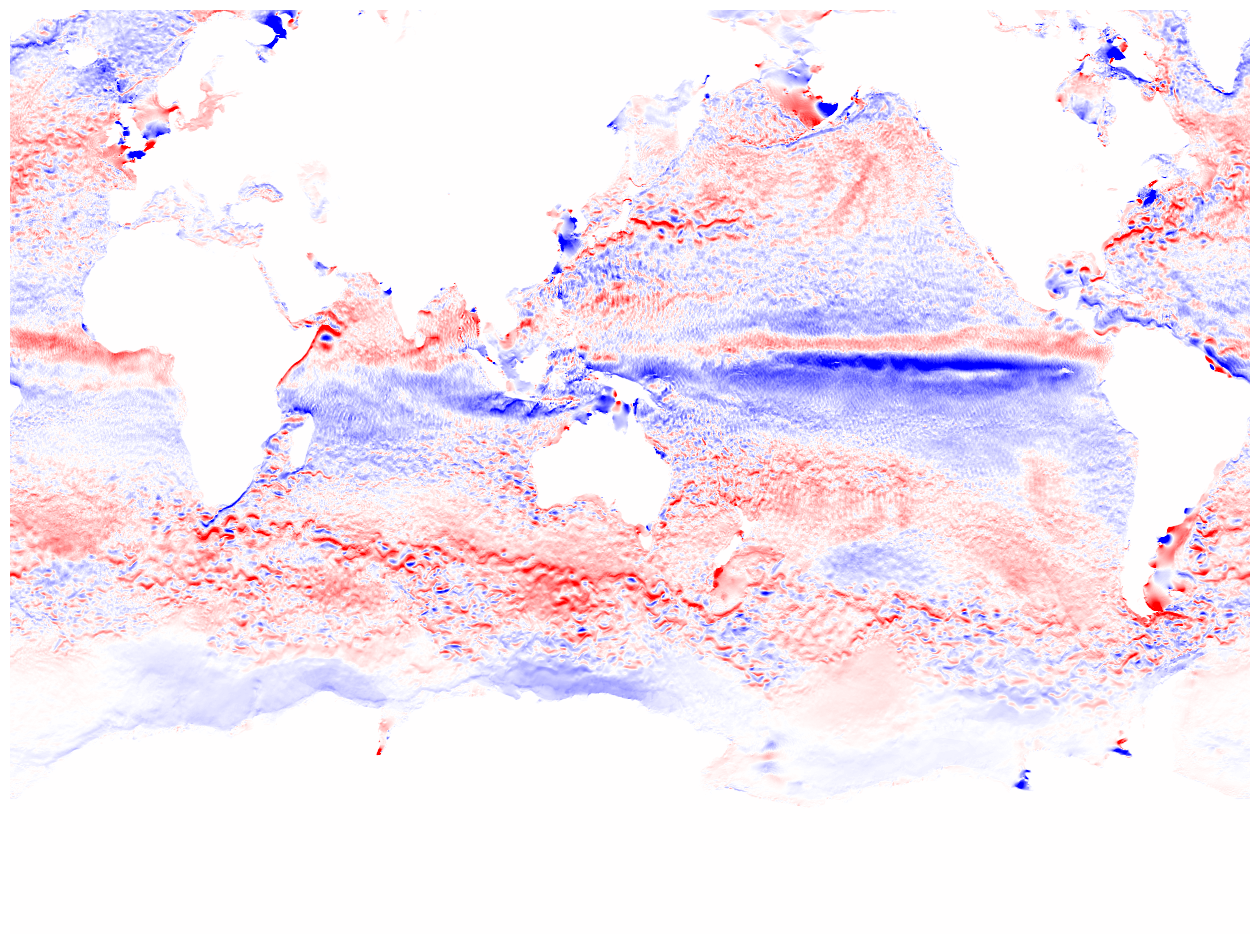 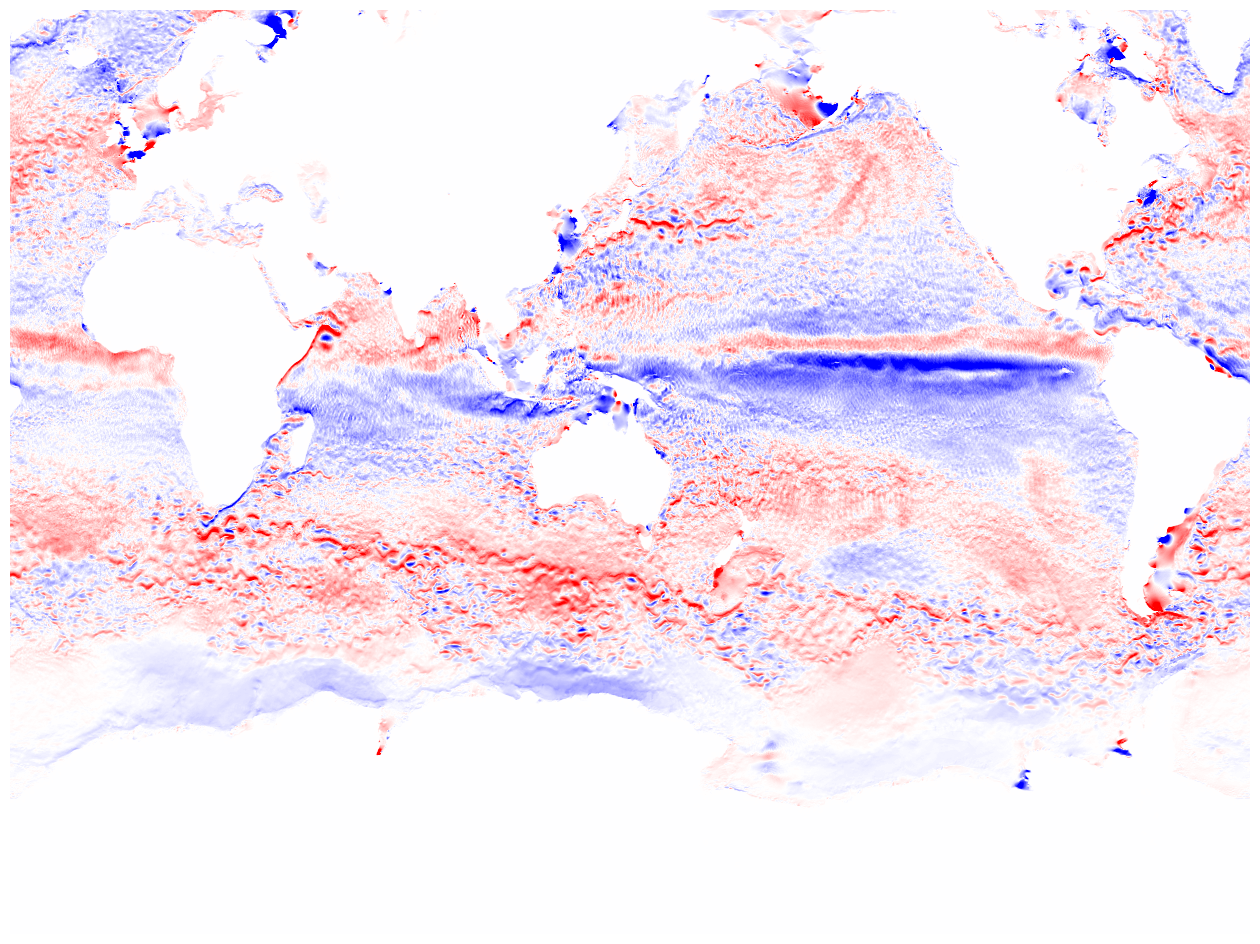 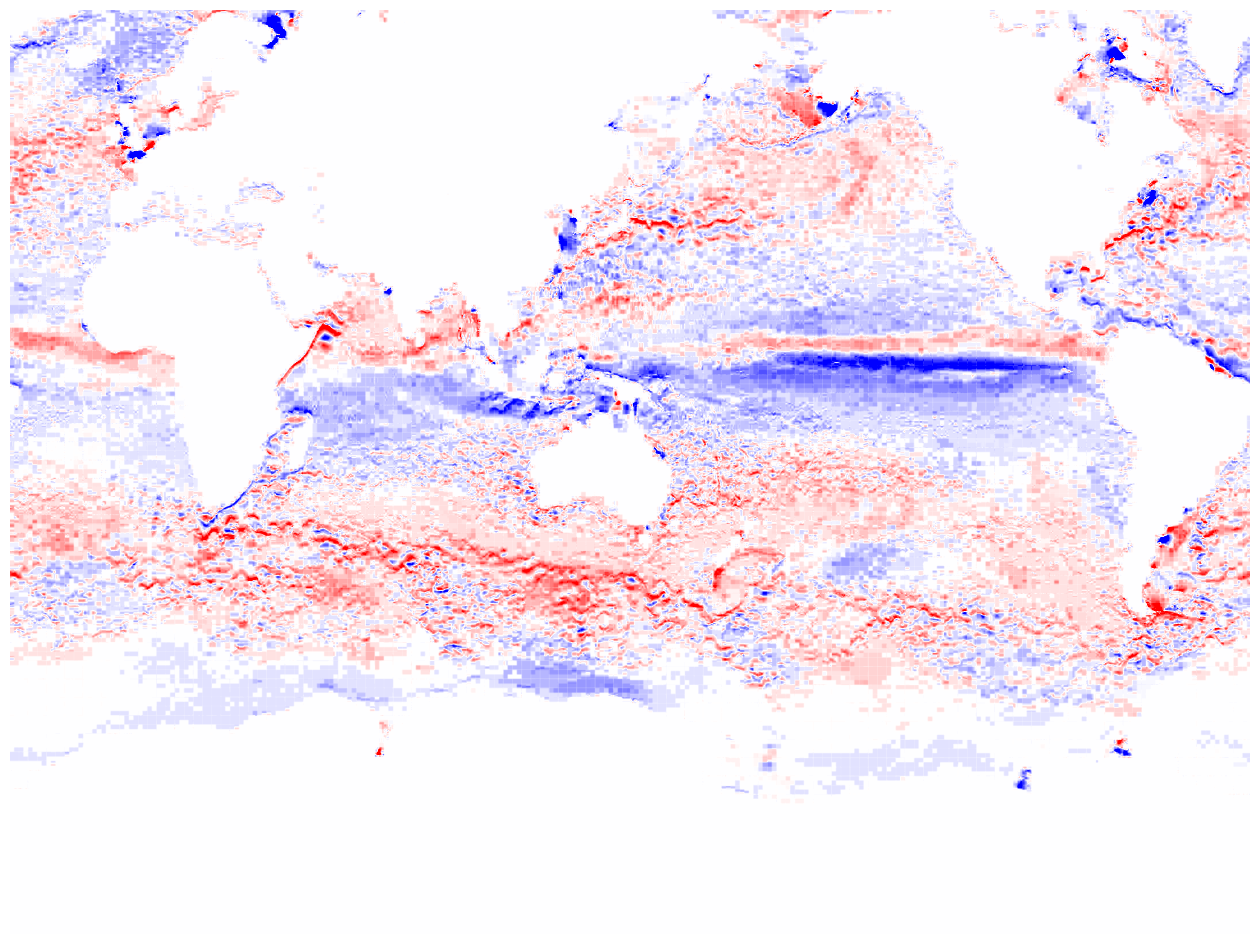 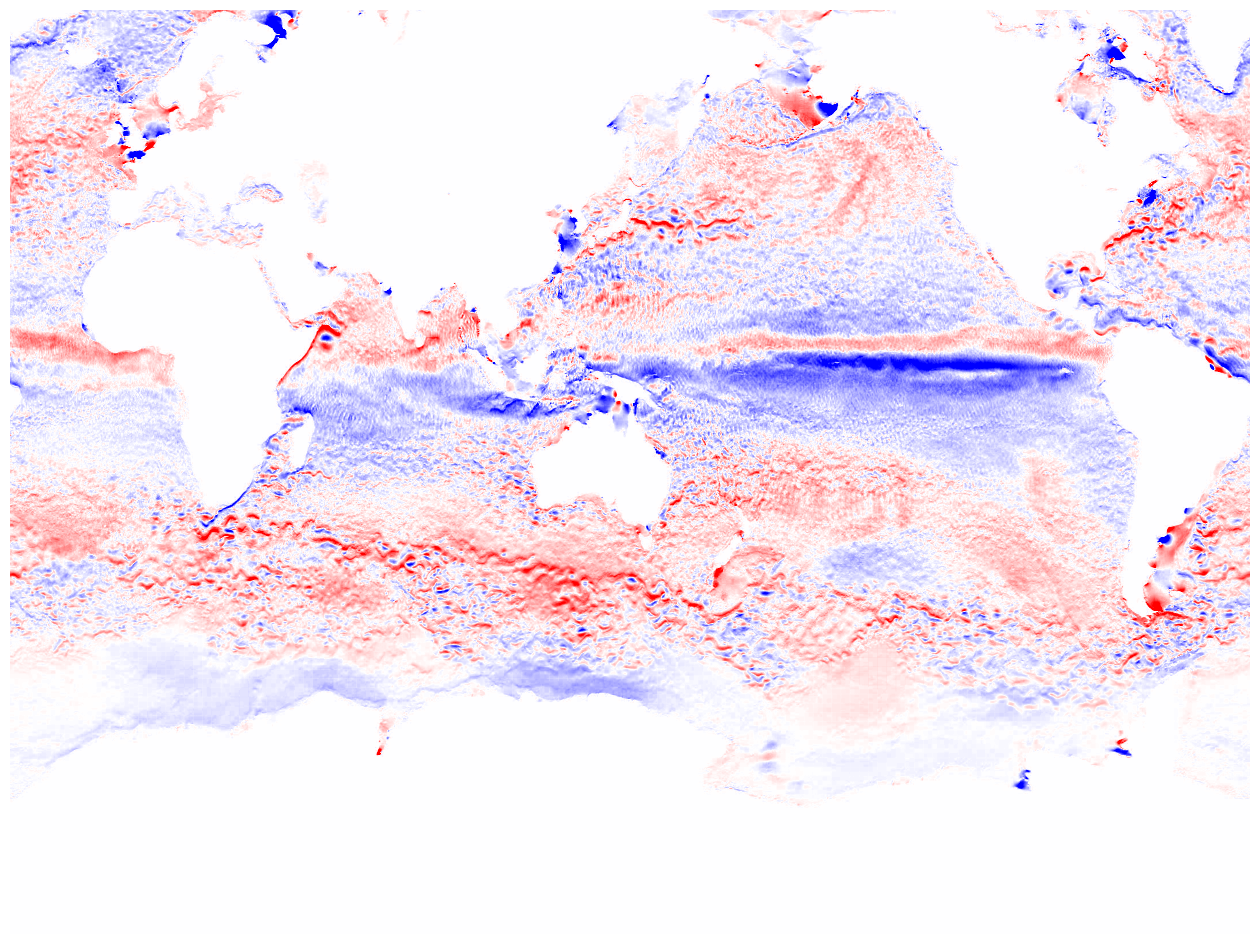 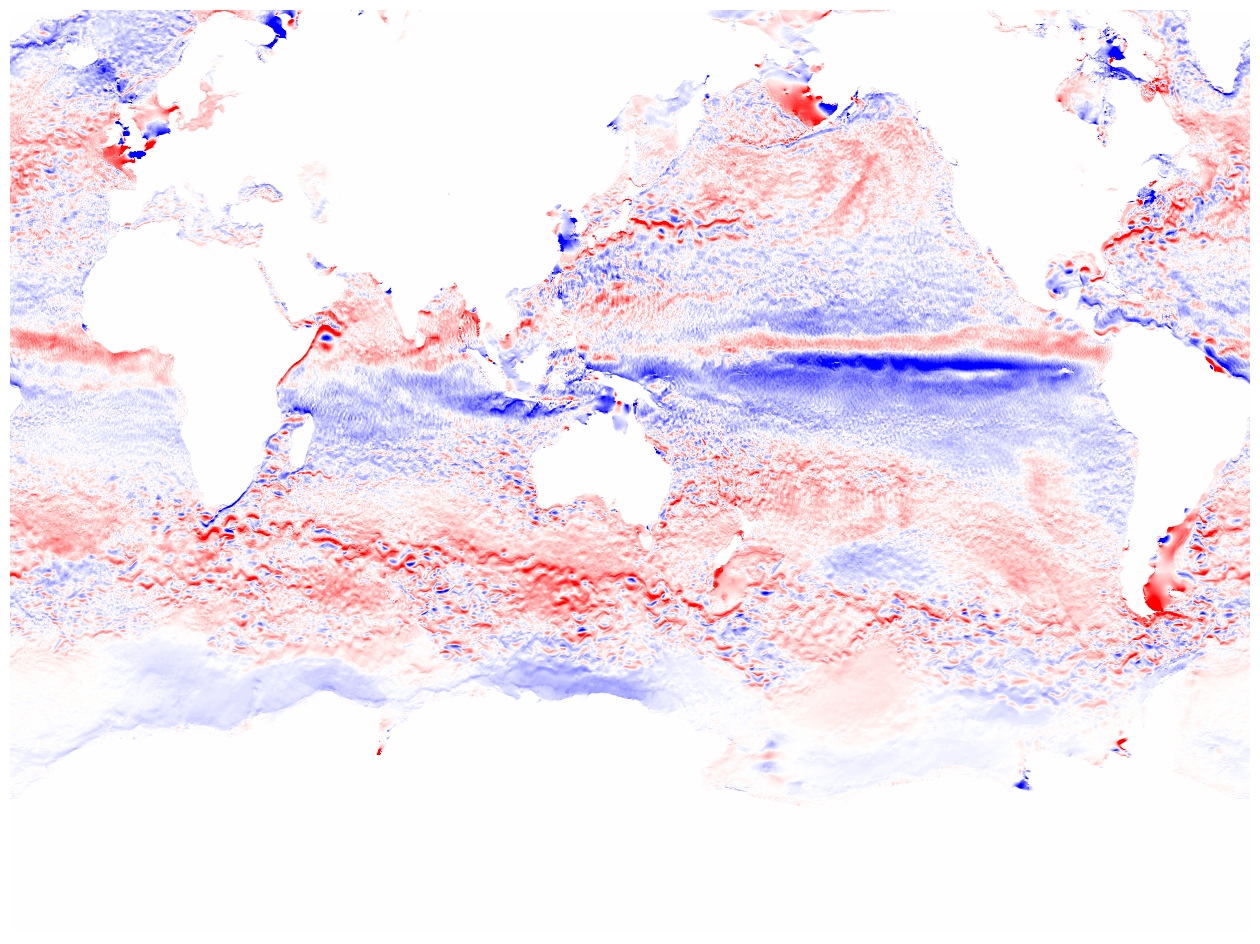 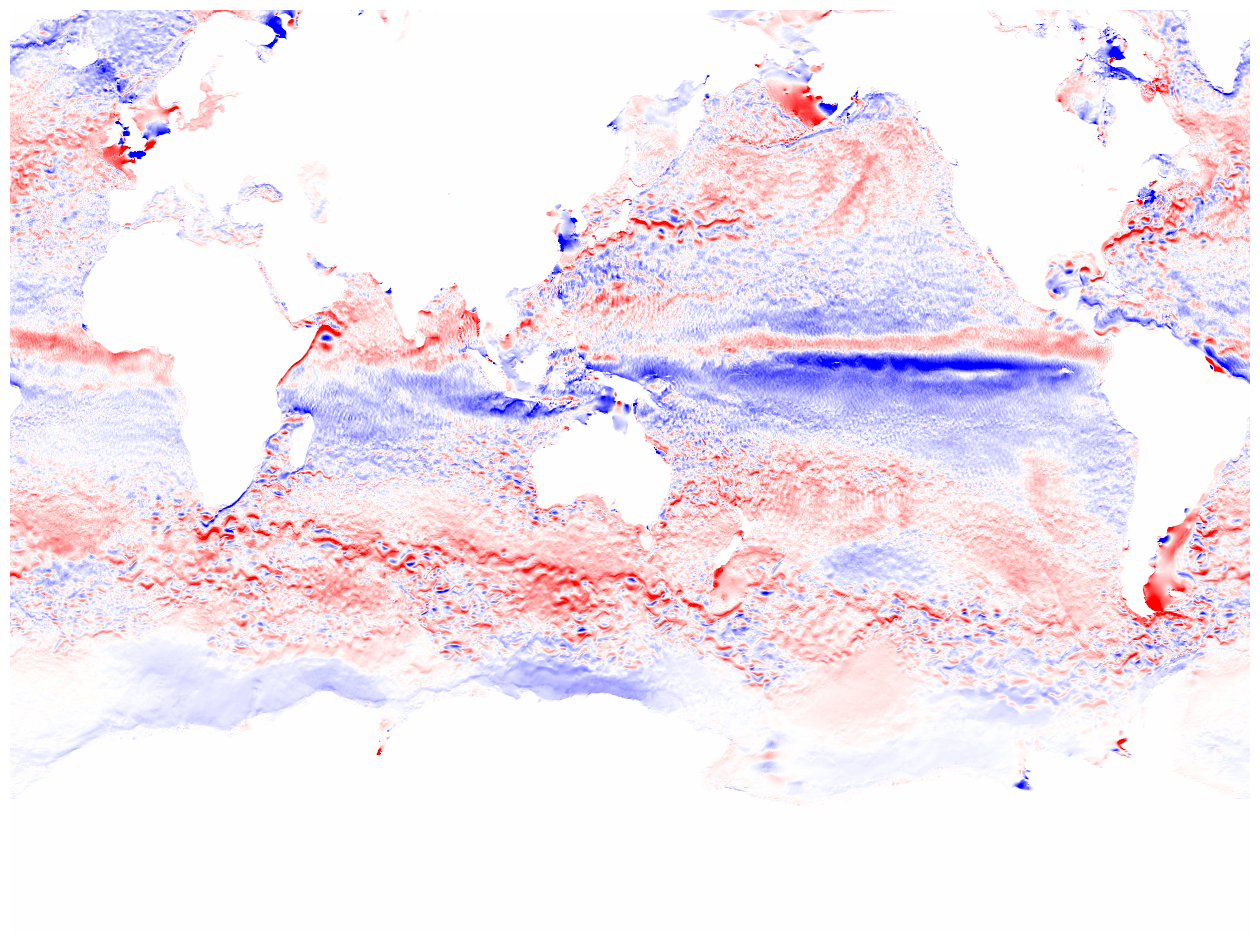 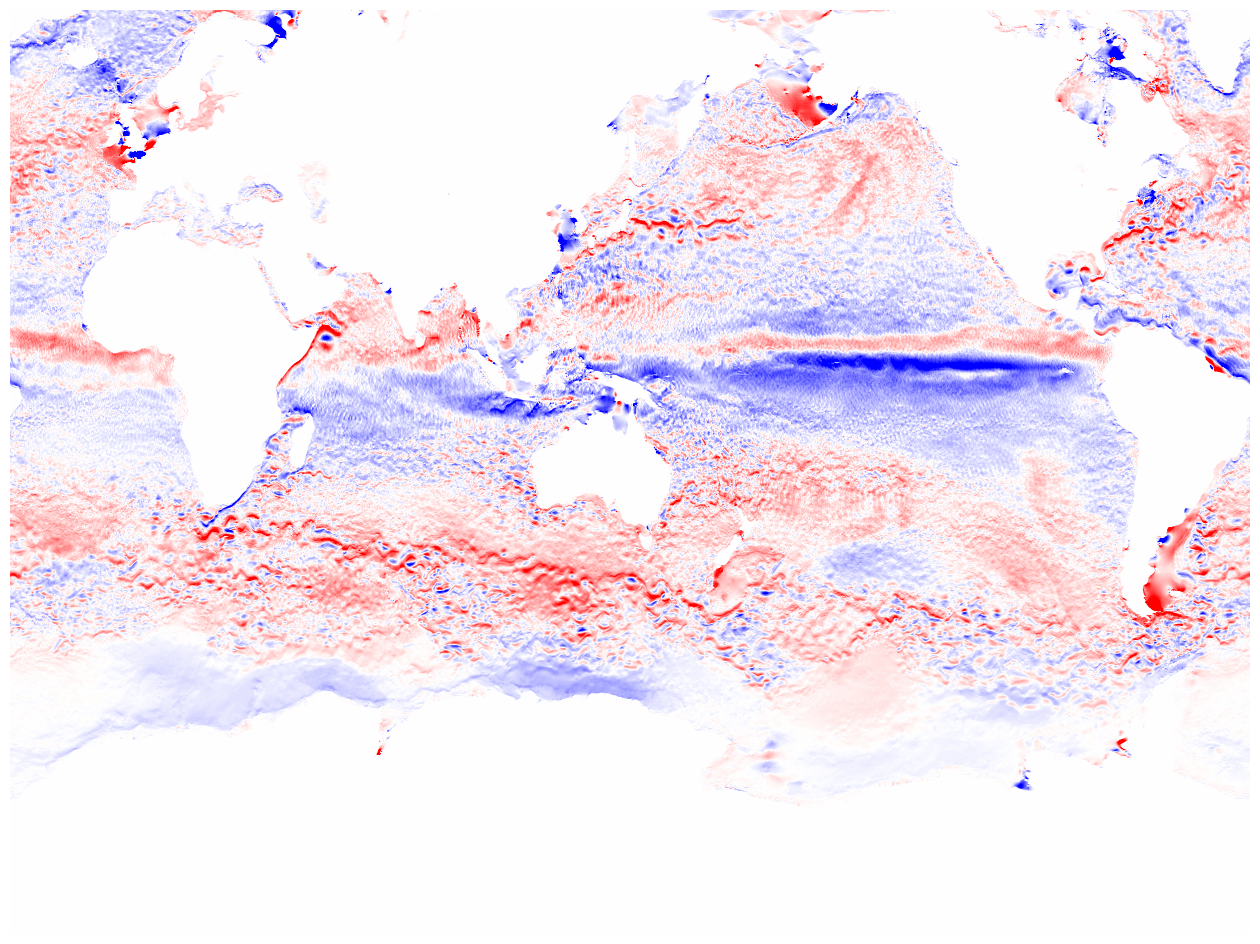 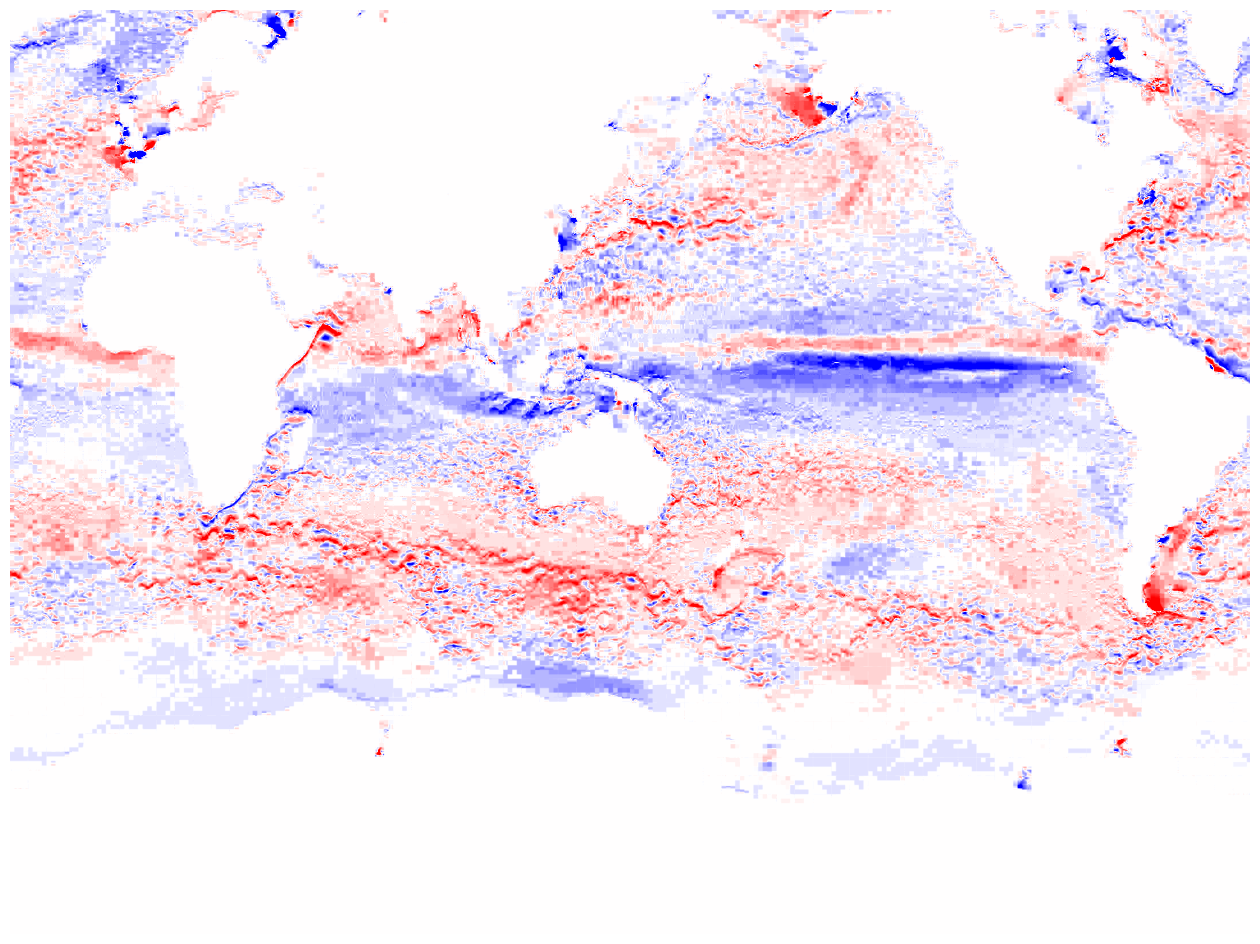 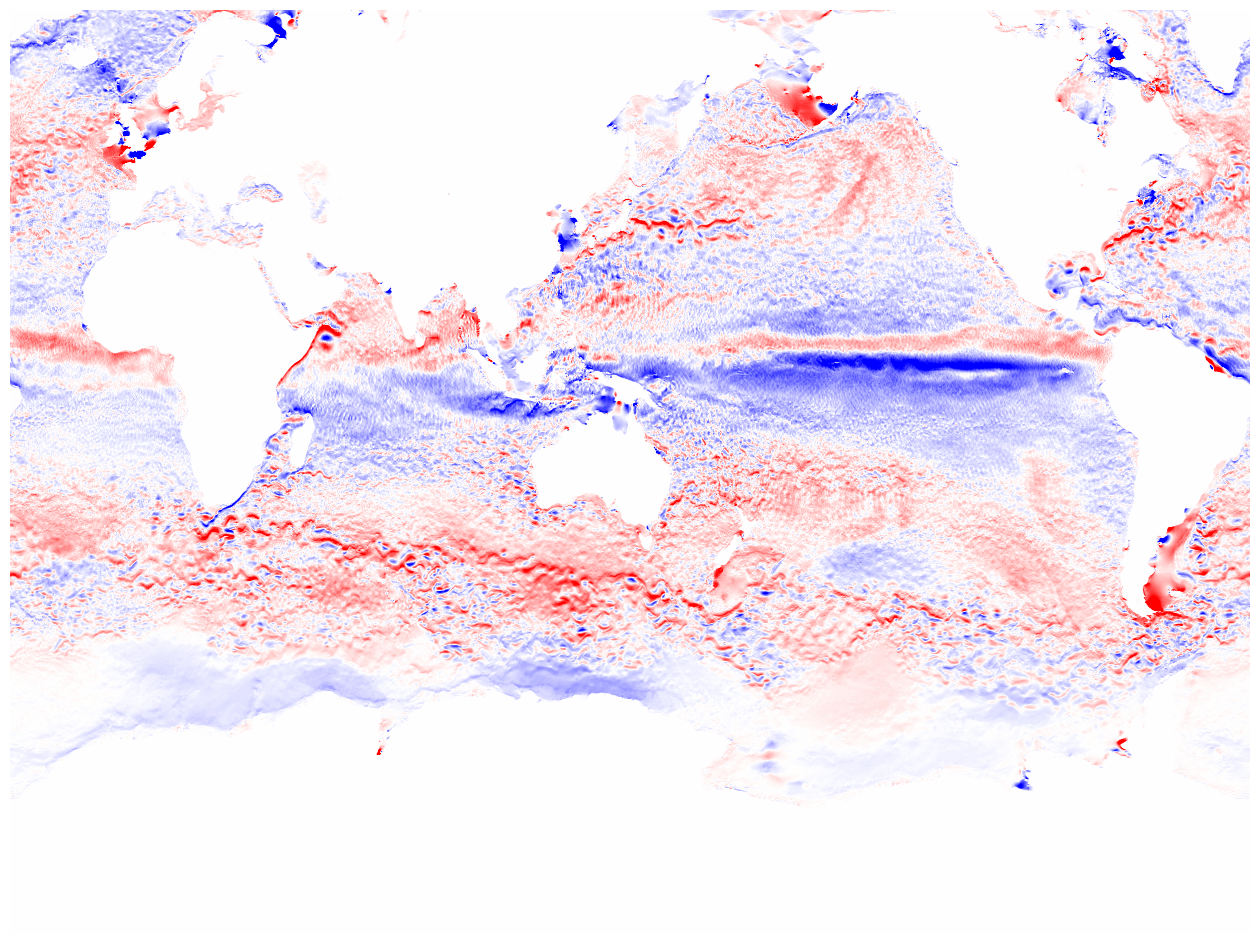 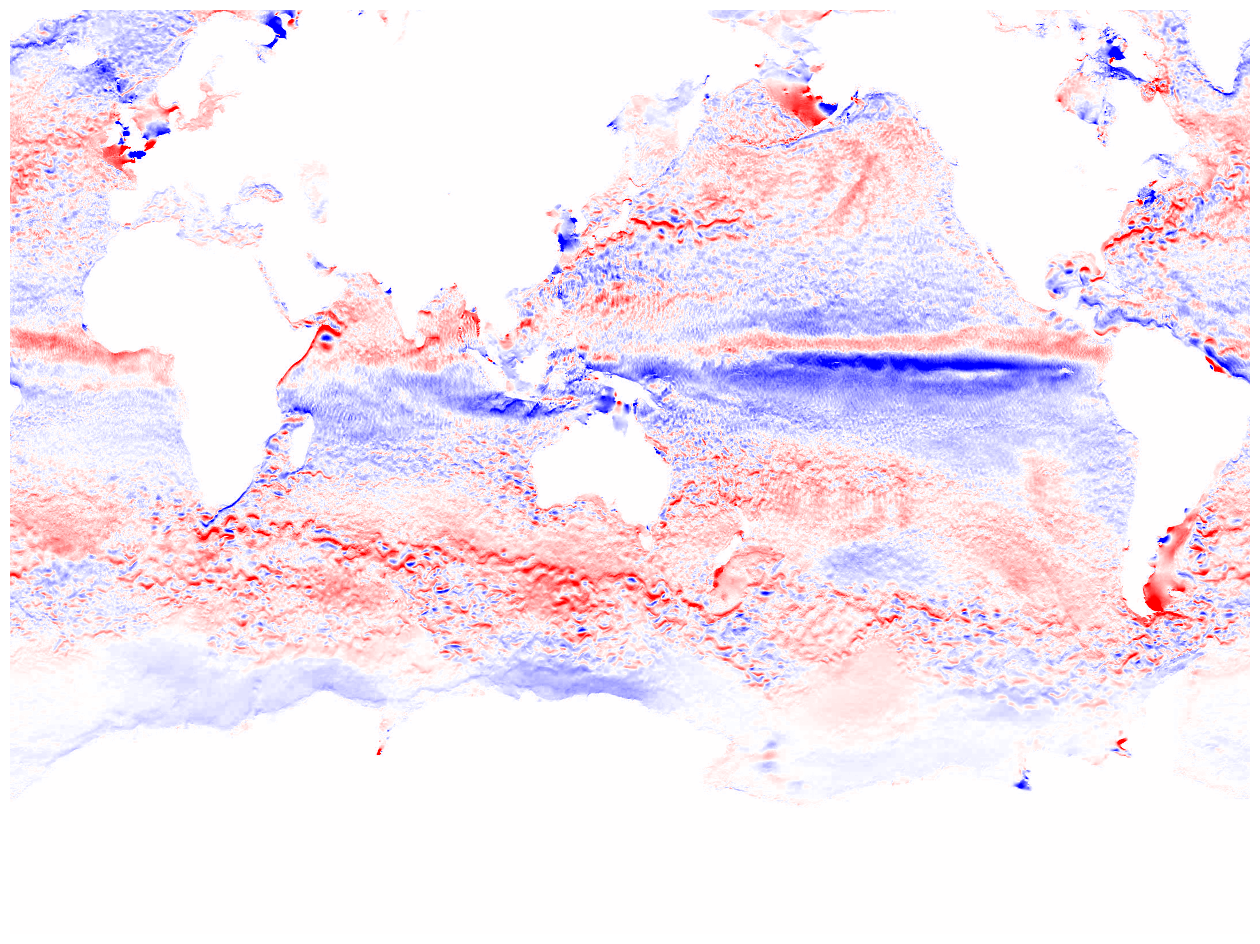 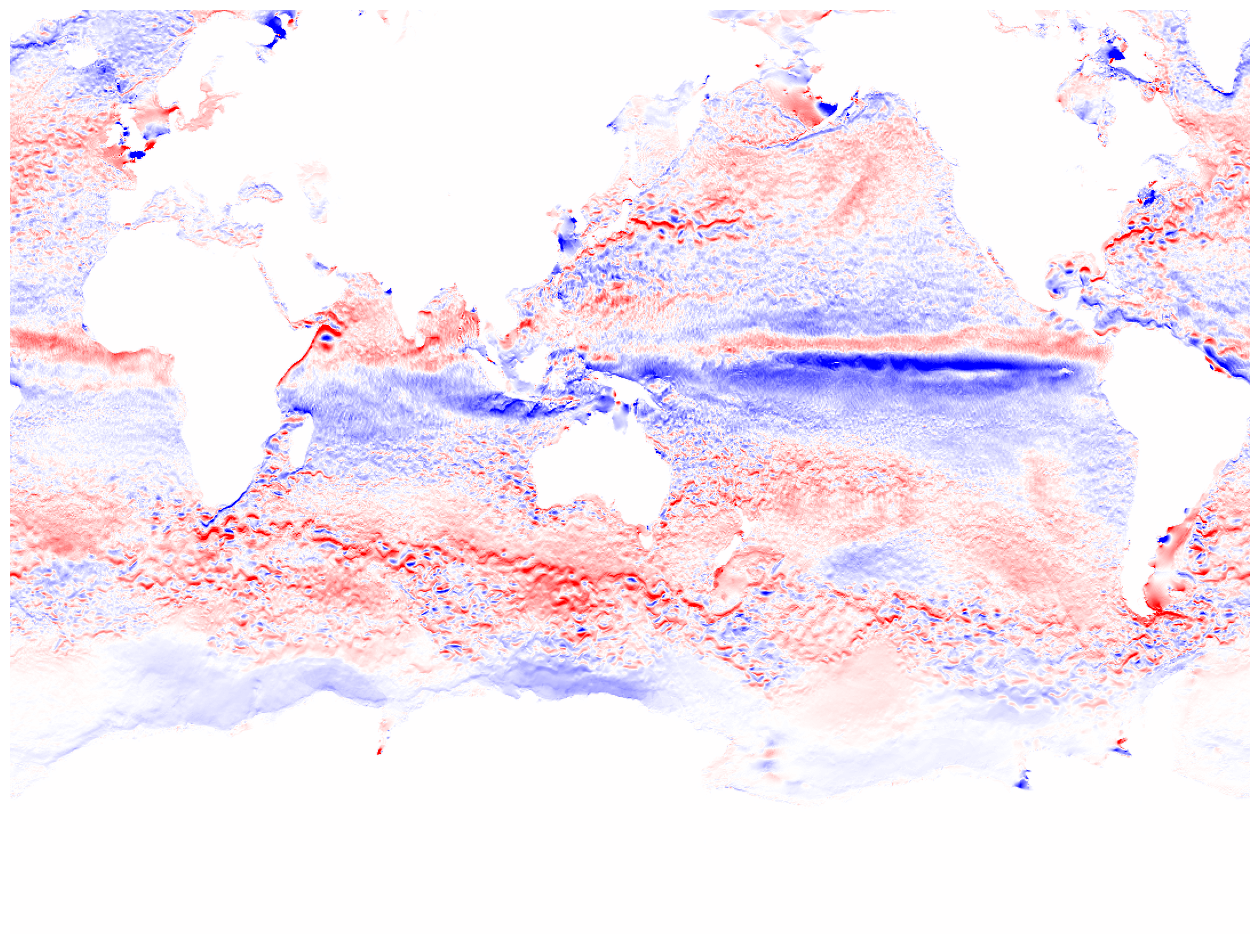 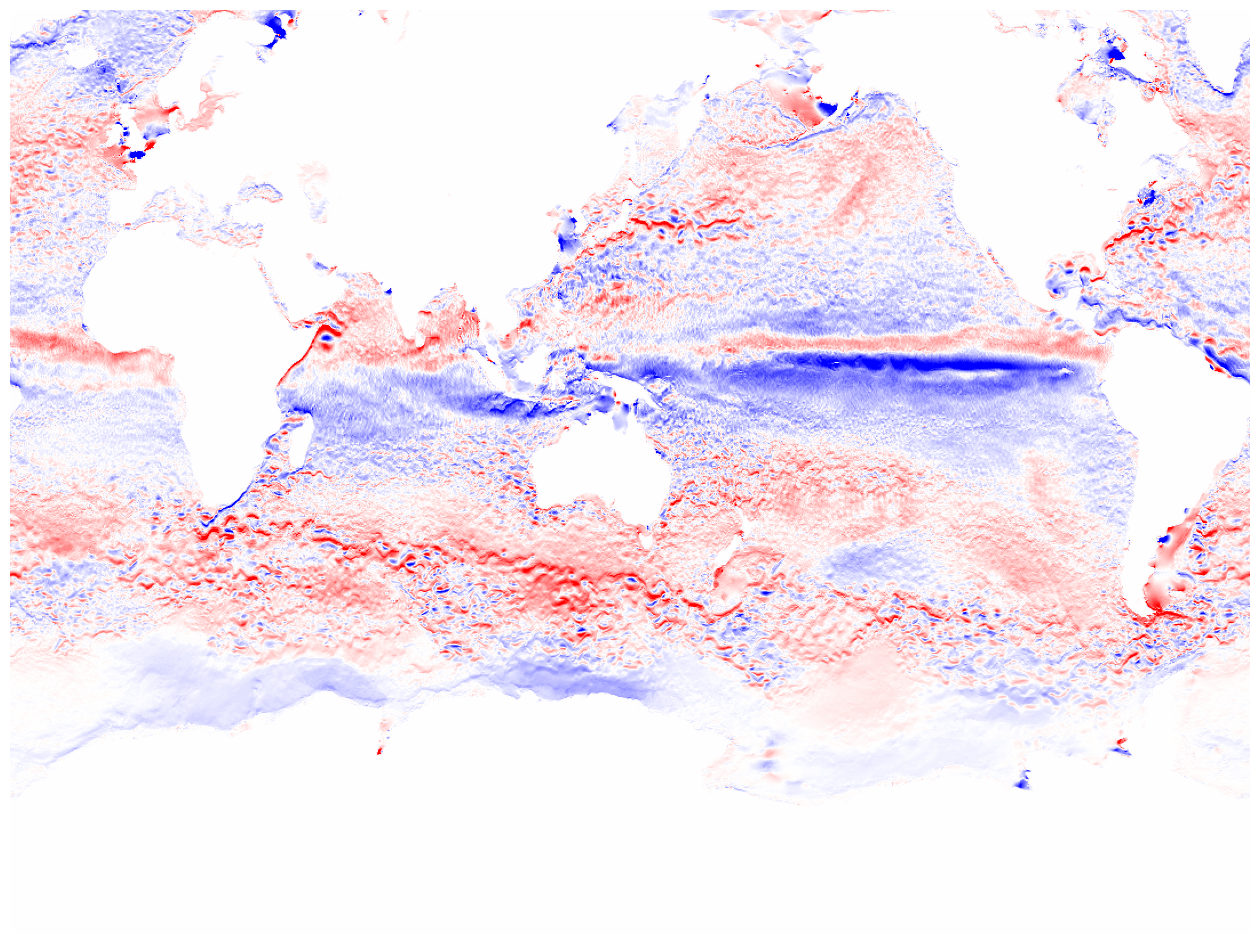 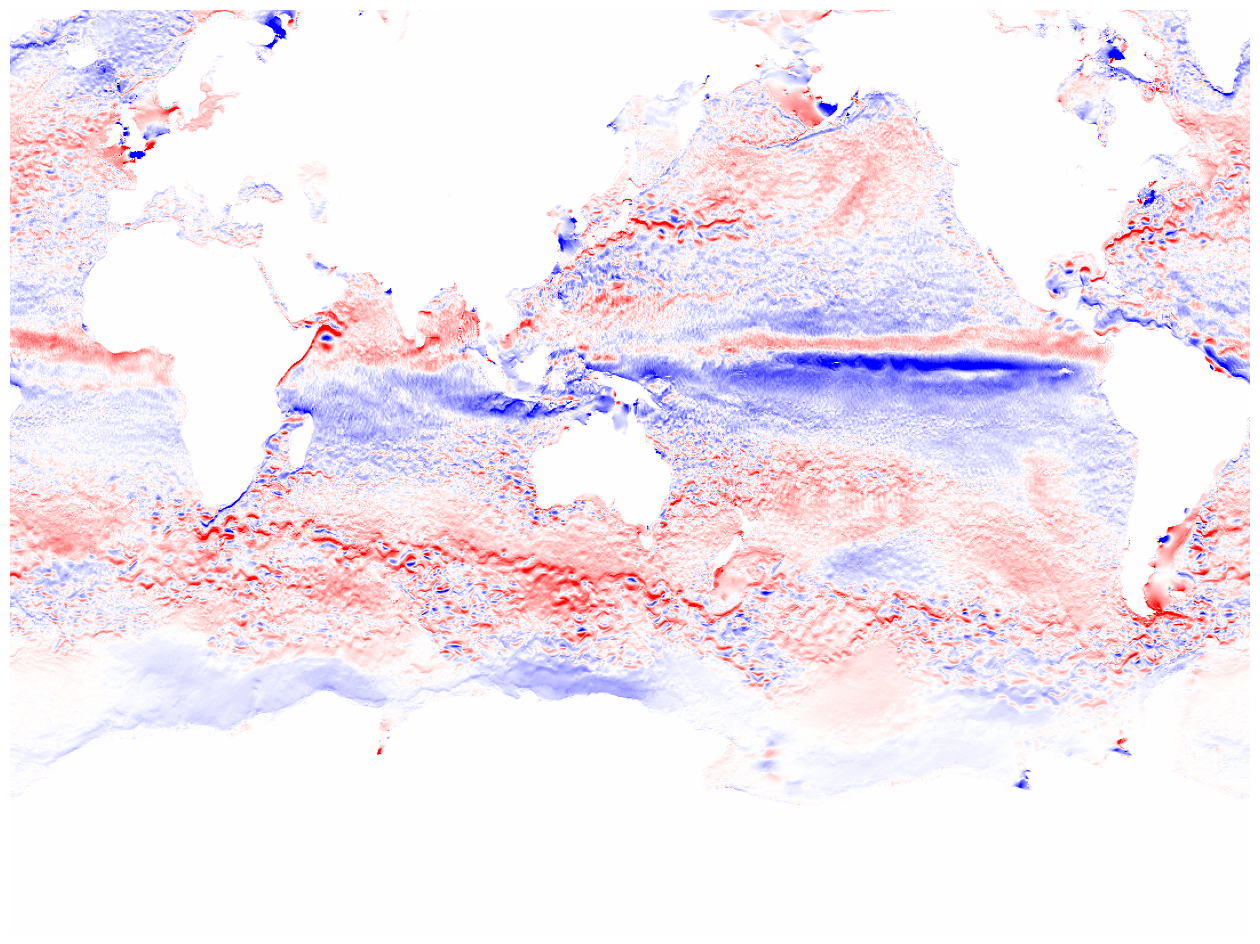 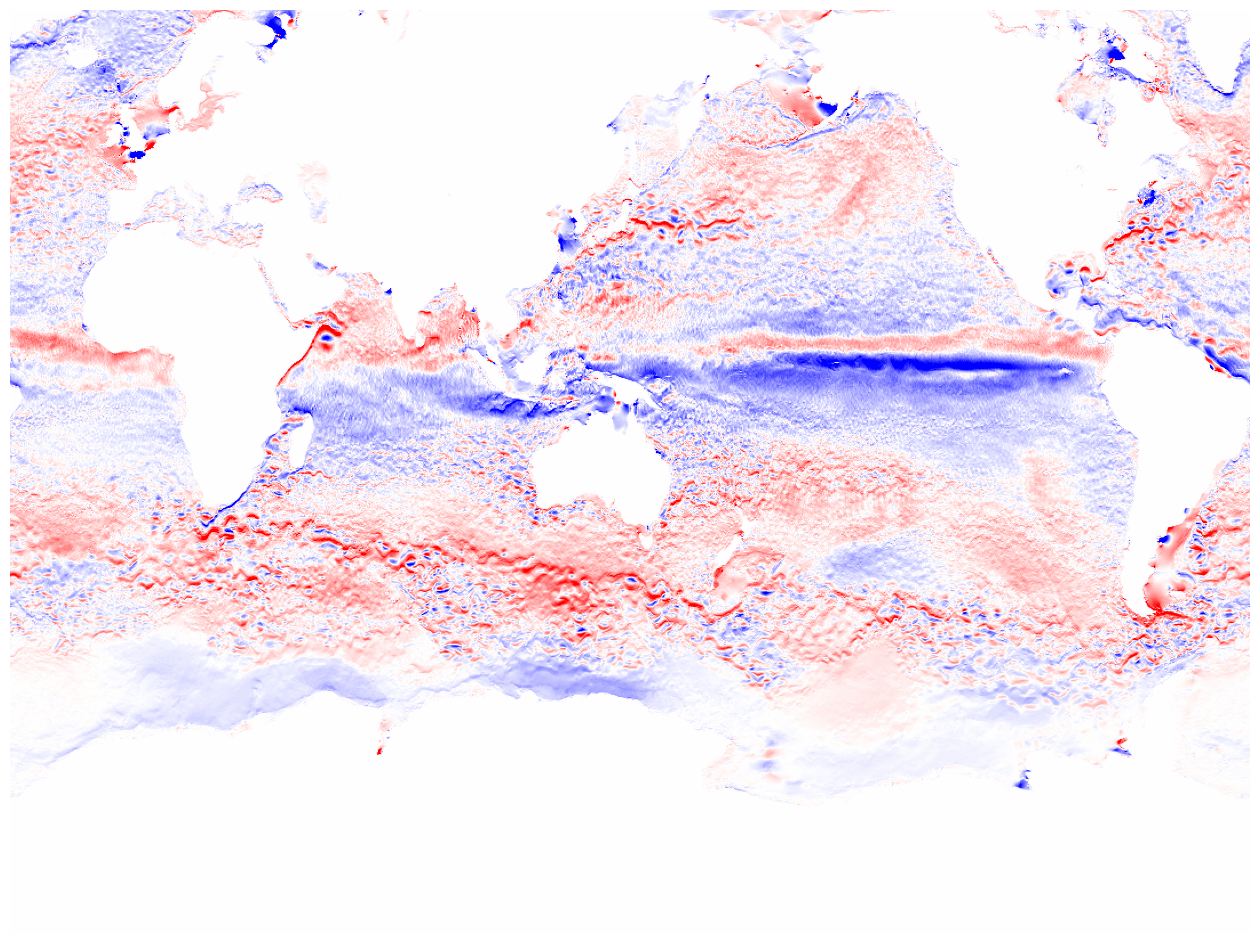 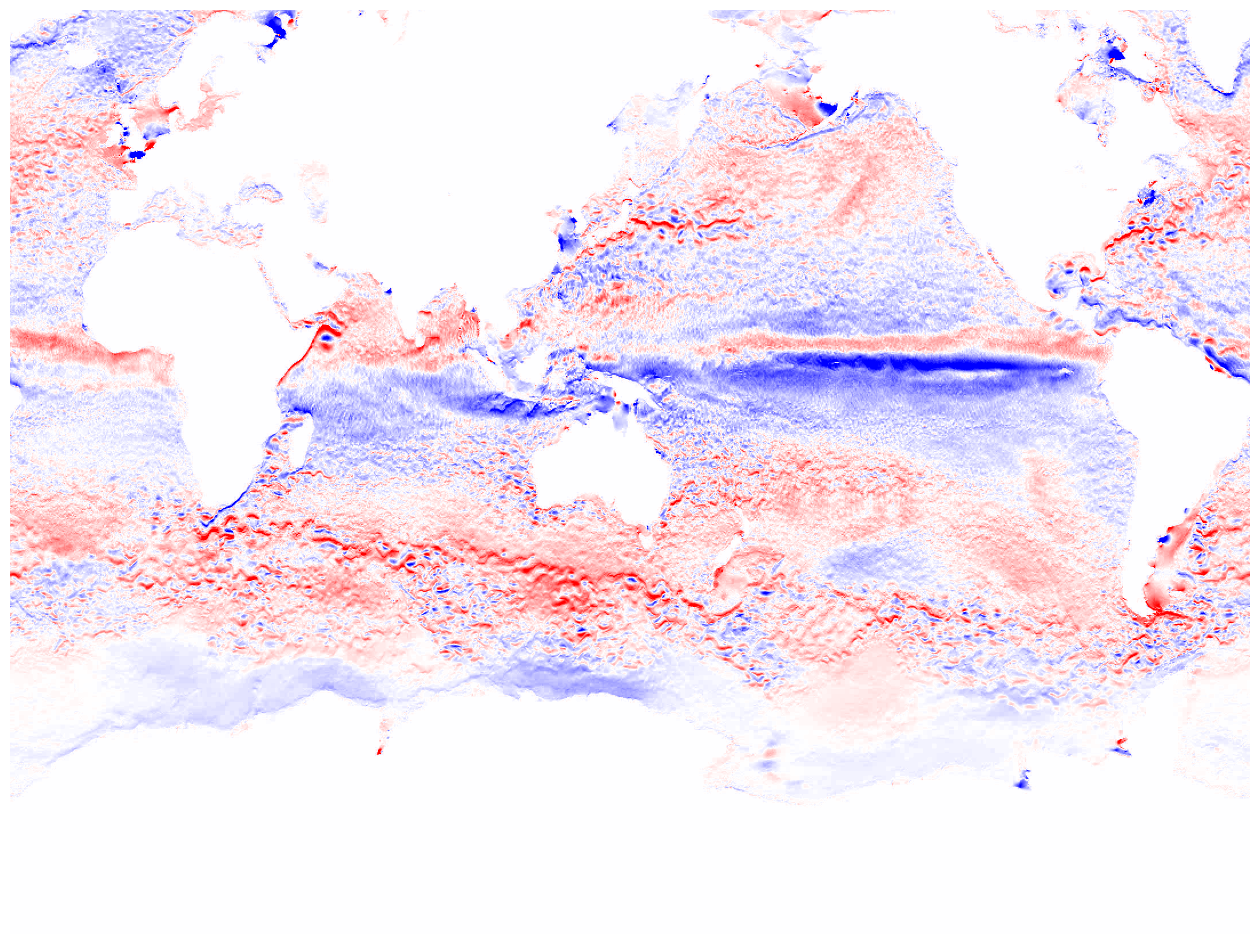 1/87,895 (200TB -> 2GB)
accuracy
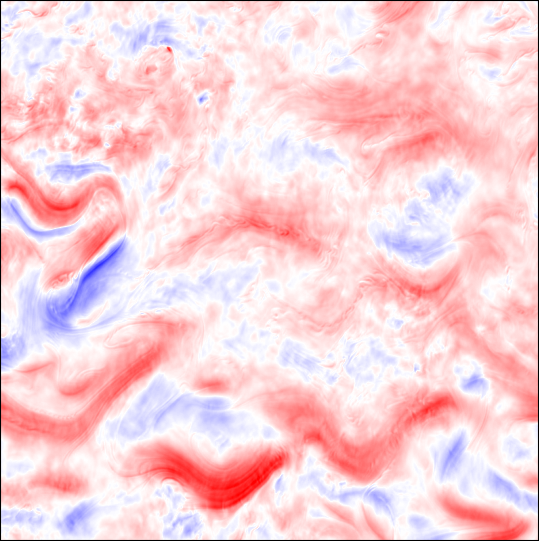 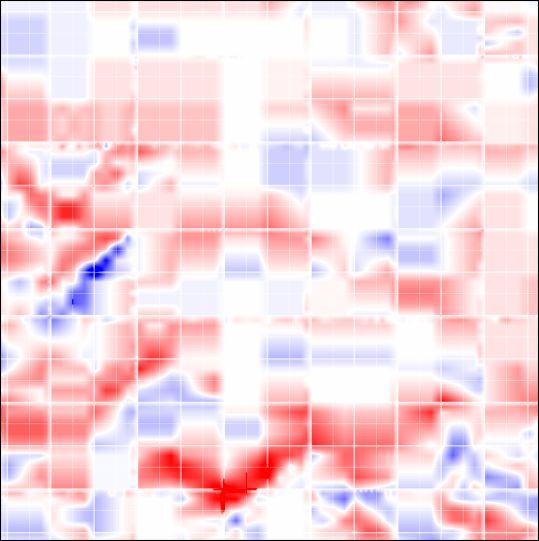 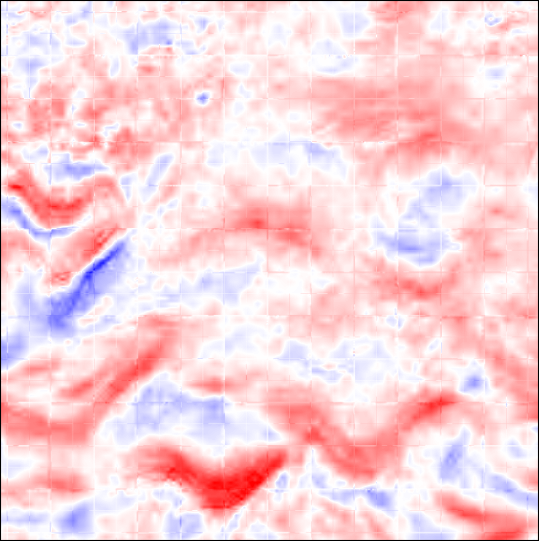 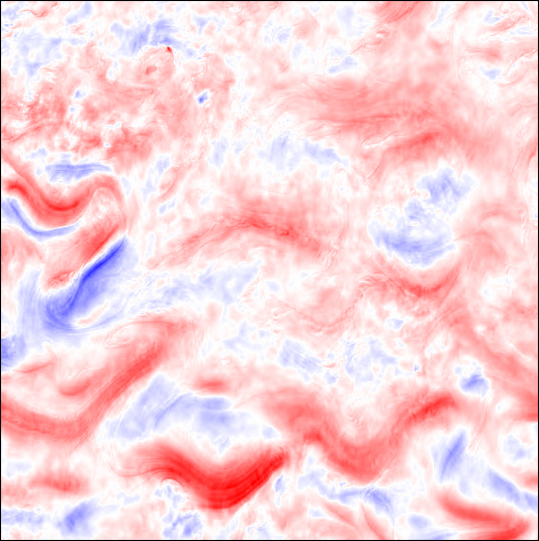 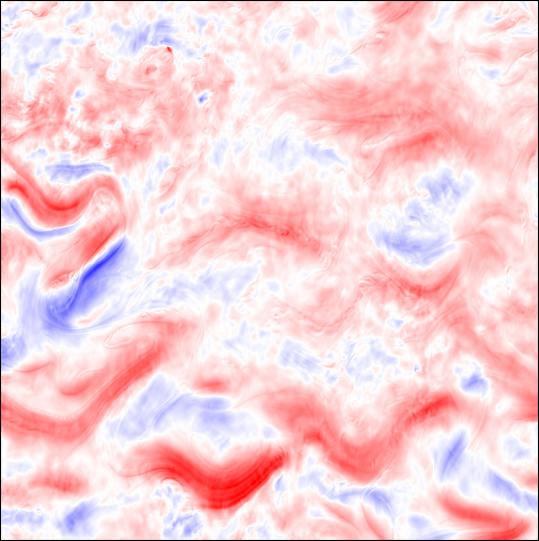 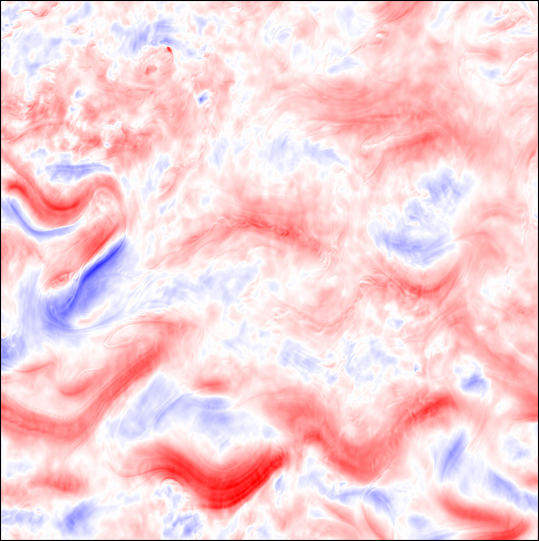 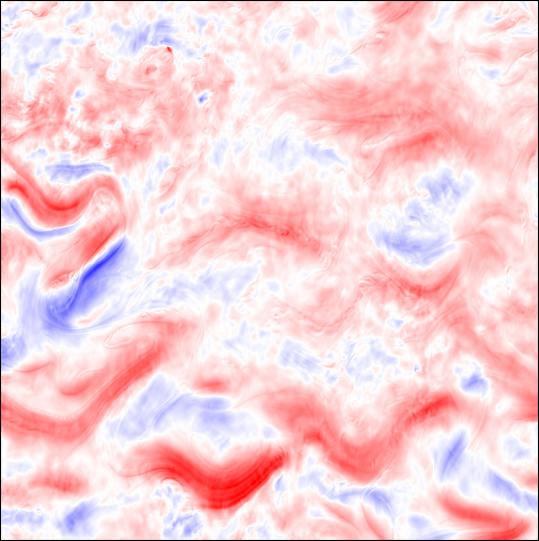 197 KB
415 KB
2.4 MB
9.3 MB
24.4 MB
112.5 MB
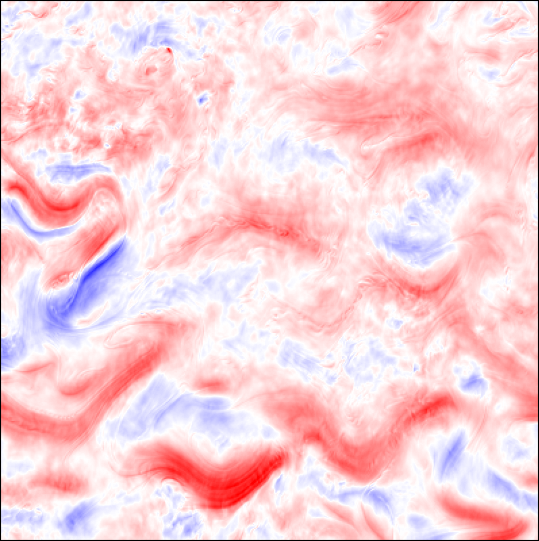 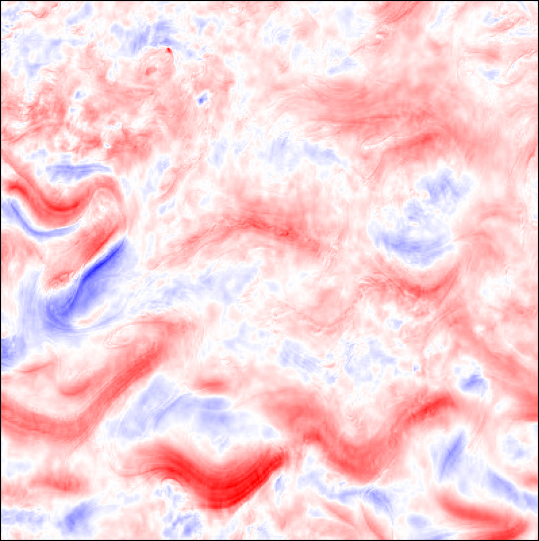 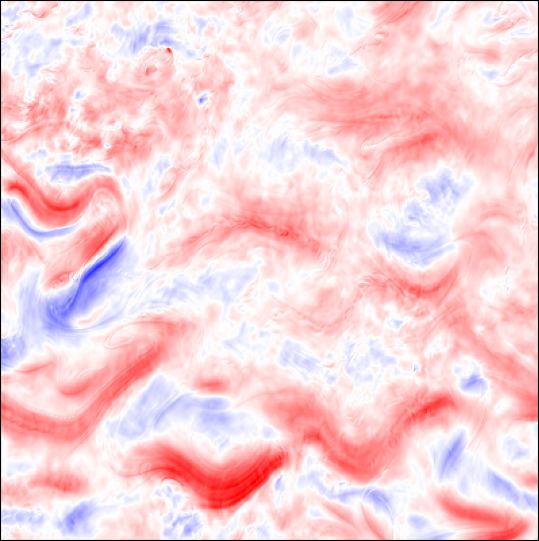 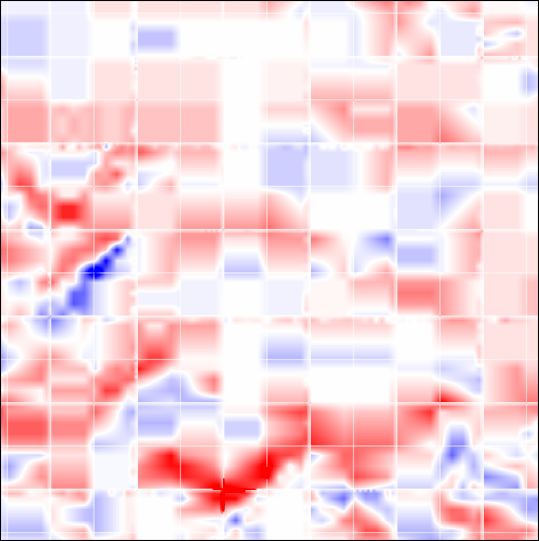 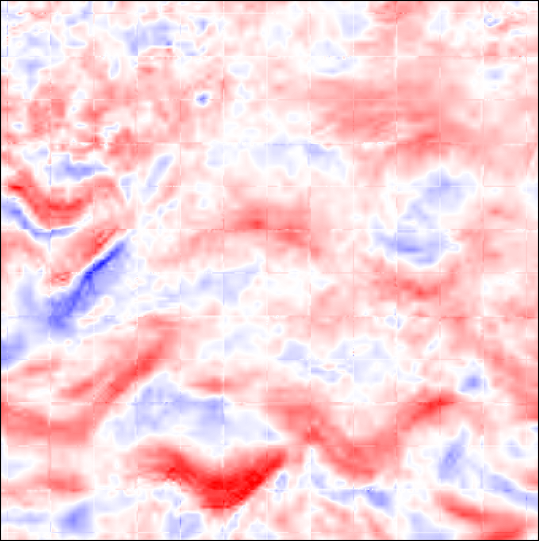 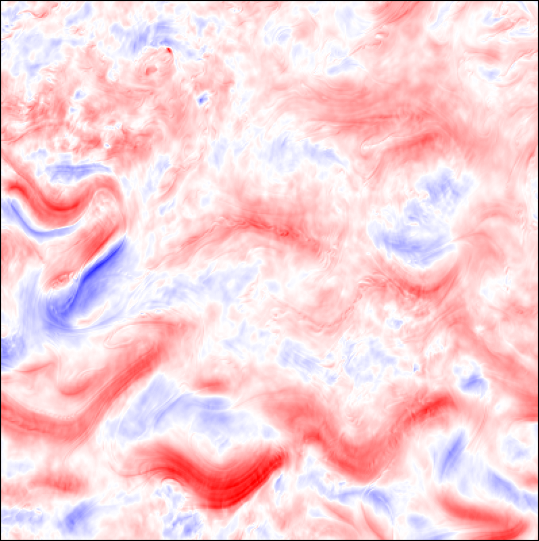 Reference
160 MB
106 KB
264 KB
1.6 MB
4.5 MB
7.7 MB
22.6 MB
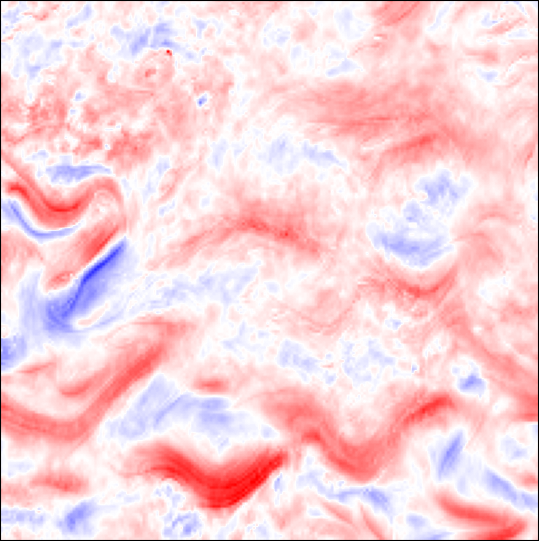 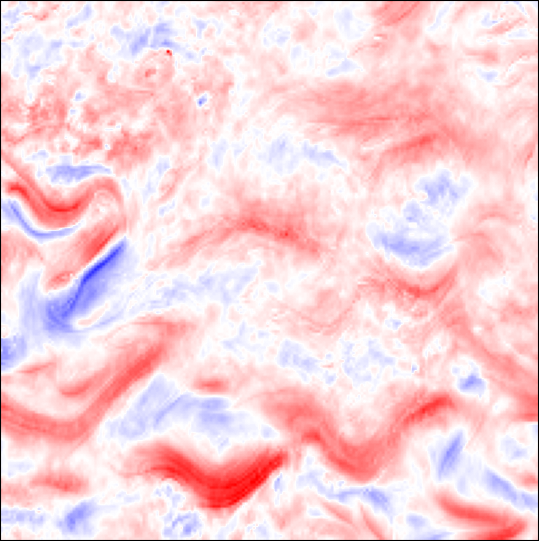 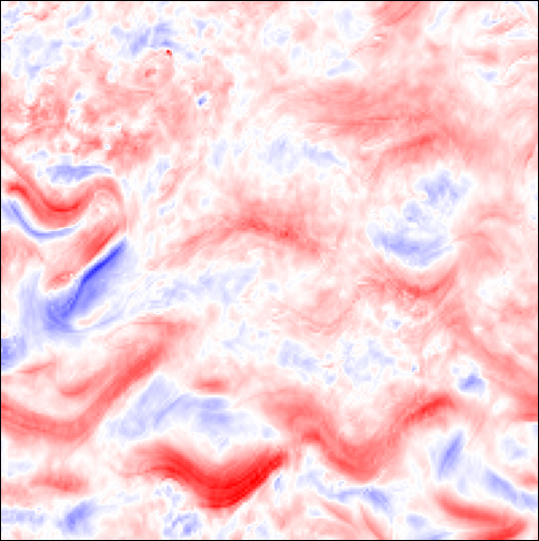 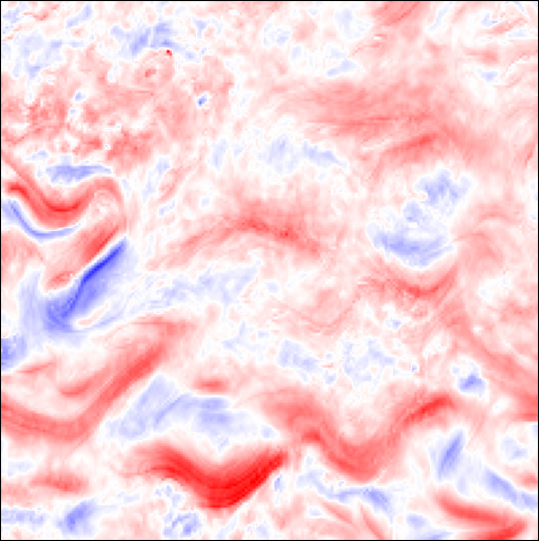 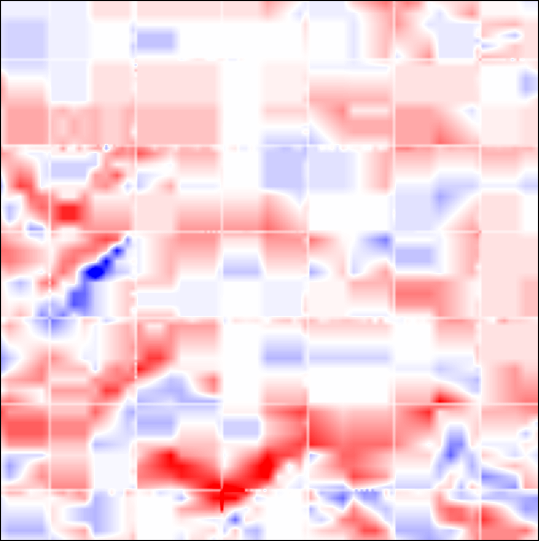 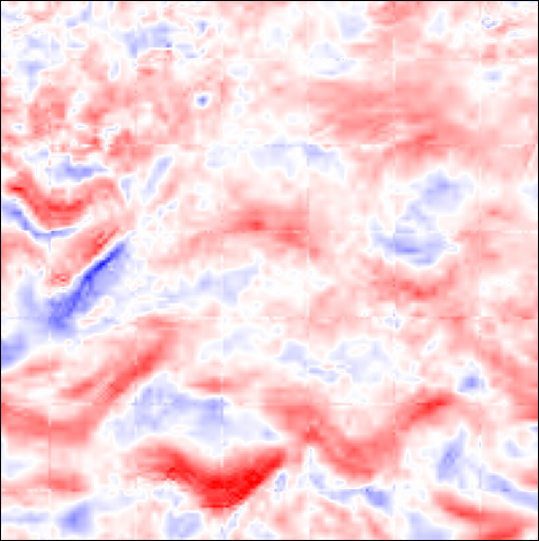 resolution
50 KB
115 KB
596 KB
1.1 MB
1.6 MB
3.9 MB
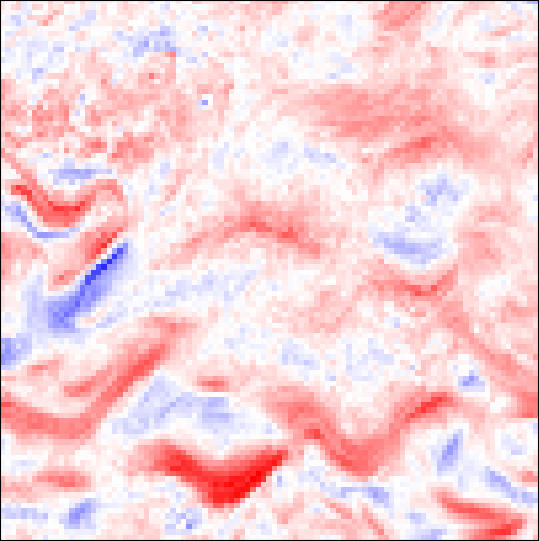 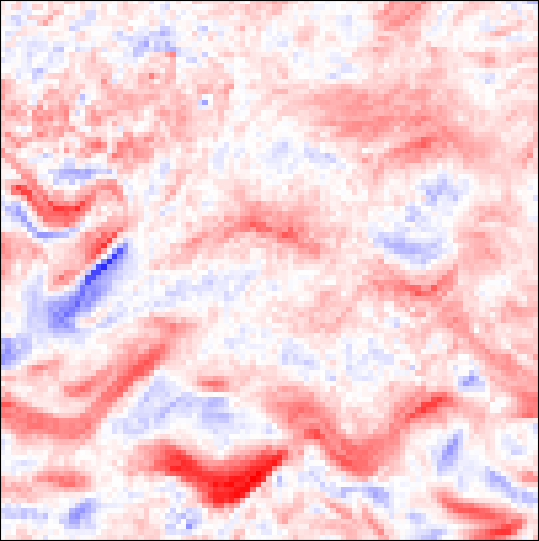 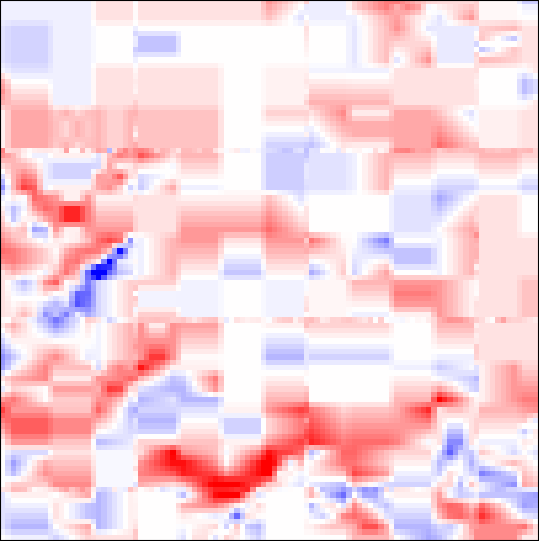 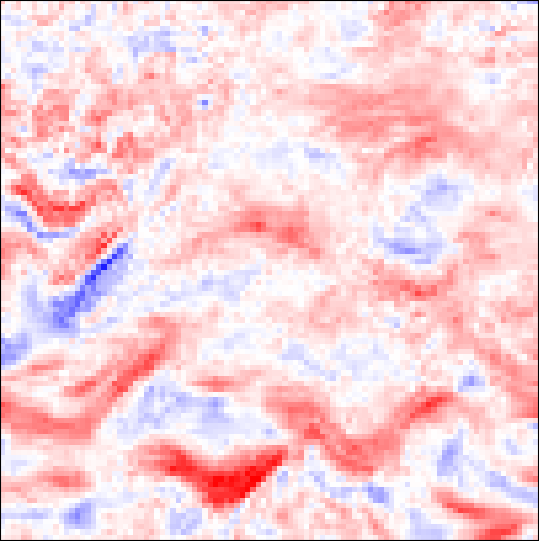 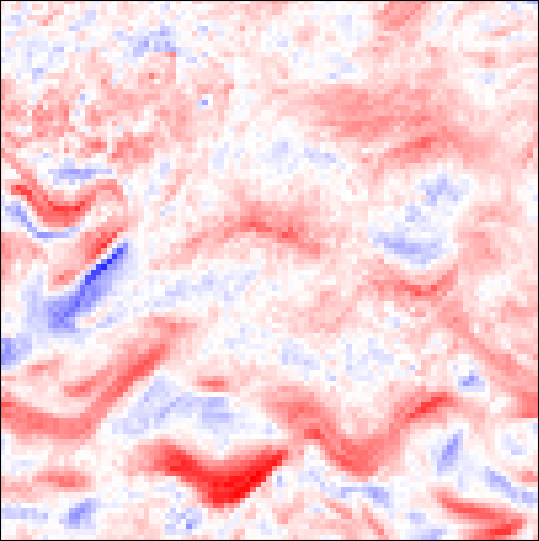 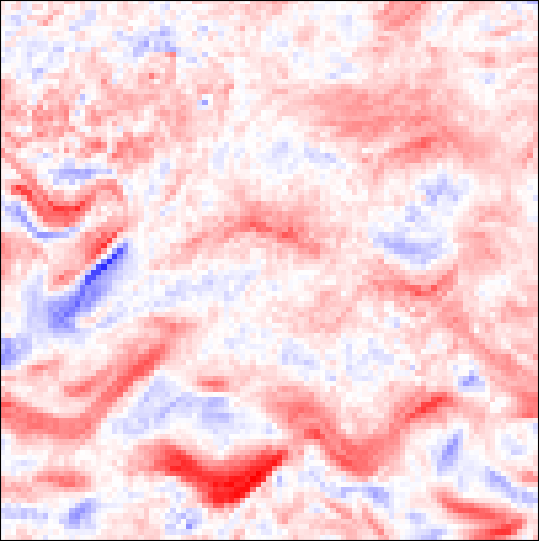 20 KB
54 KB
176 KB
275 KB
374 KB
837 KB
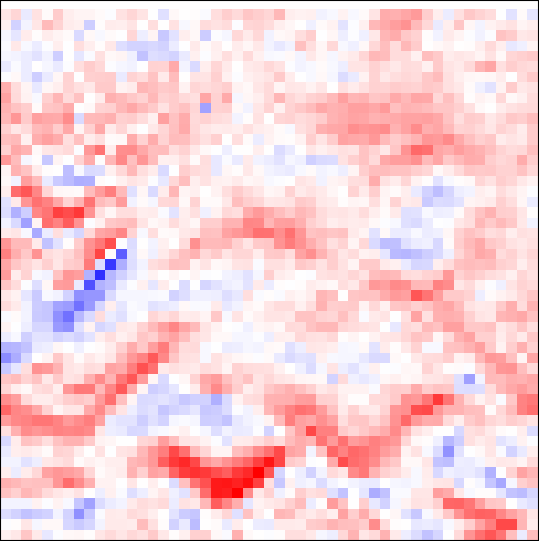 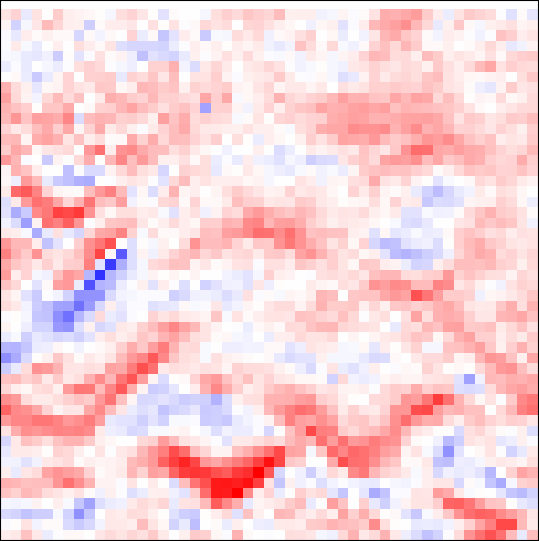 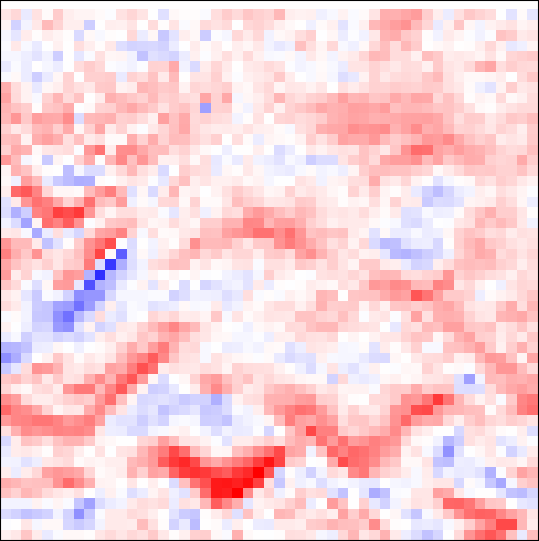 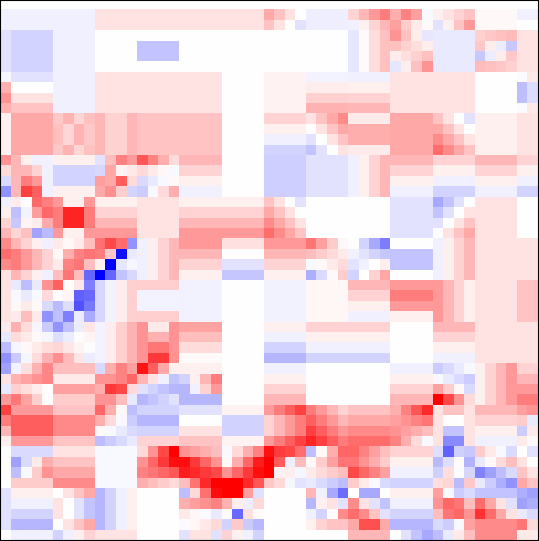 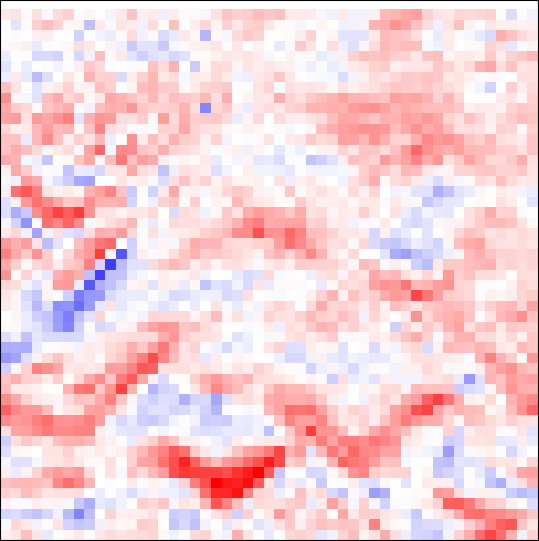 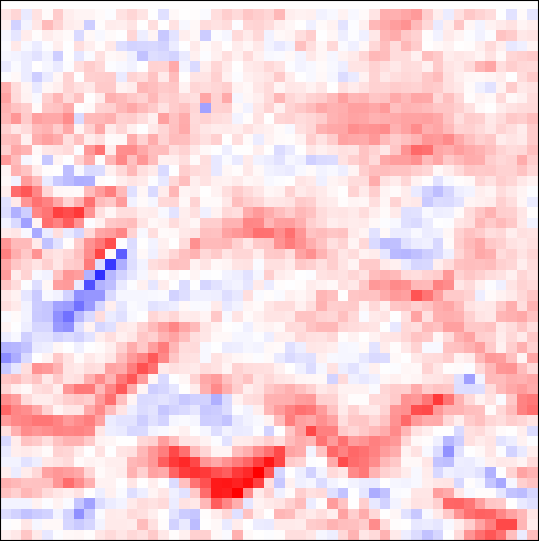 7 KB
19 KB
44 KB
65 KB
86 KB
185 KB
accuracy
We model bit planes as chains of nodes
B
Bit planes
C
B
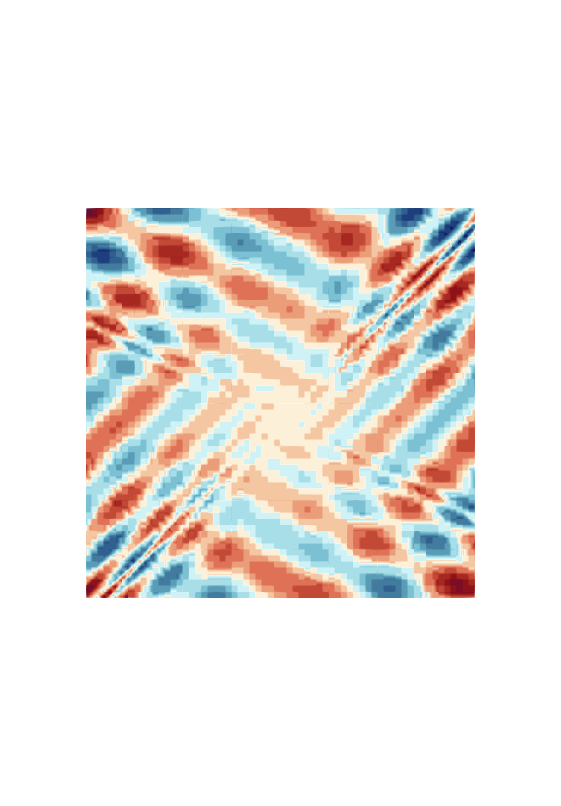 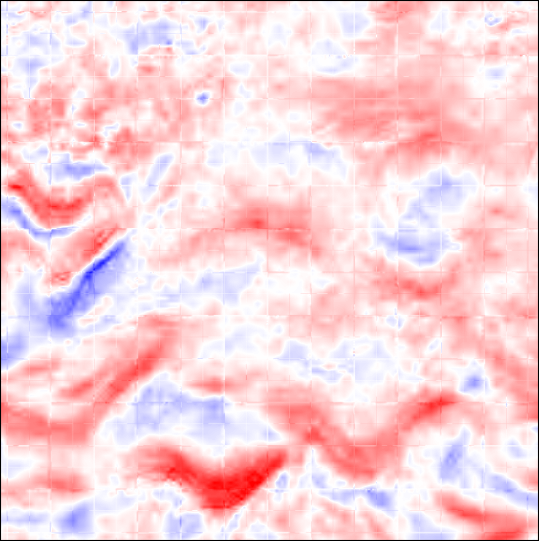 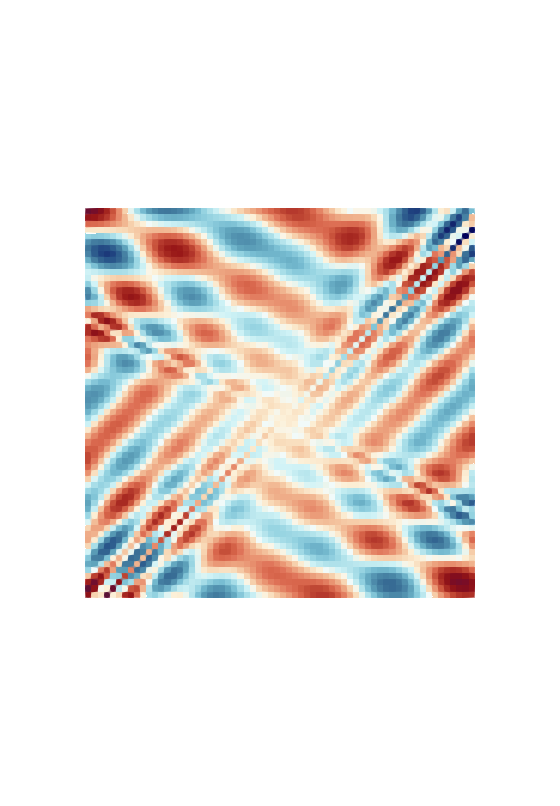 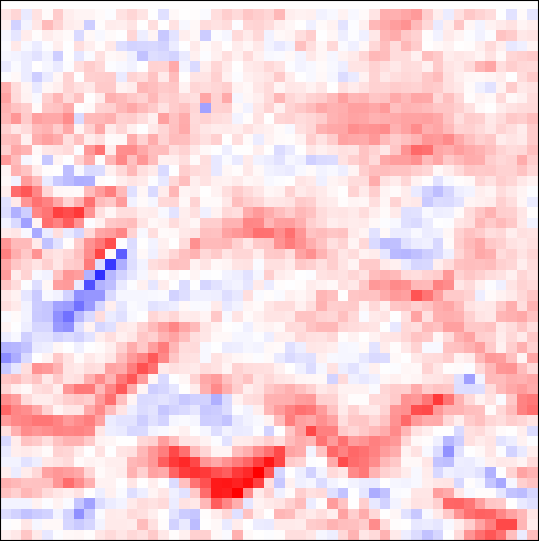 D
1
1
0
0
1
0
1
0
0
1
0
0
1
1
1
0
…
0
1
0
0
0
0
0
1
1
0
1
0
1
0
1
1
…
0
1
1
0
0
1
0
1
1
1
0
1
1
1
0
0
…
Resolution
C
Precision
D
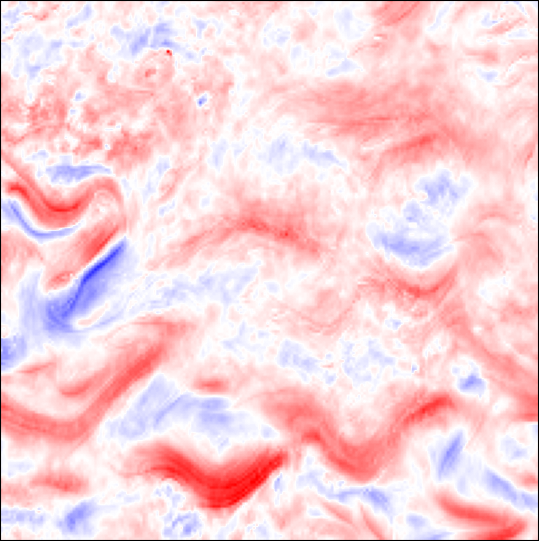 10
[Speaker Notes: We can actually extend our tree model to incorporate precision as well.
To do so, we start by constructing a resolution tree but only for the first bit plane.
For the second bit plane, we add one child for each node of the first bit plane.
Similarly for the third bit plane we add one child for each node of the second bit plane.

Suppose there are only three bit planes, our precision-resolution tree is now completely constructed.
With this tree we can take a cut (which can simply be understood that taking a connected set of nodes that contains the root). Each cut corresponds to some approximation of the original field. For example, this cut here gives the approximation C that is low in resolution but high in precision because we take only the first two resolution levels but all bit planes. On the other hand, this approximation B is low in precision and high in resolution because in the cut we take all resolution levels but only the first bit plane.]
We model bit planes as chains of nodes
B
Bit planes
C
B
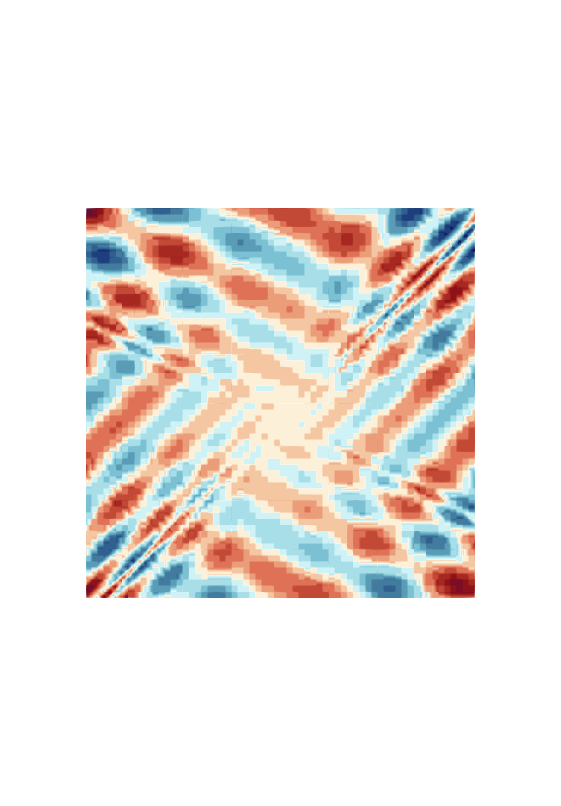 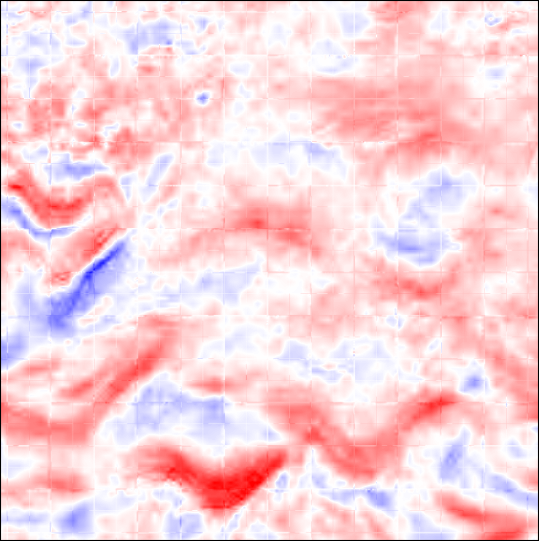 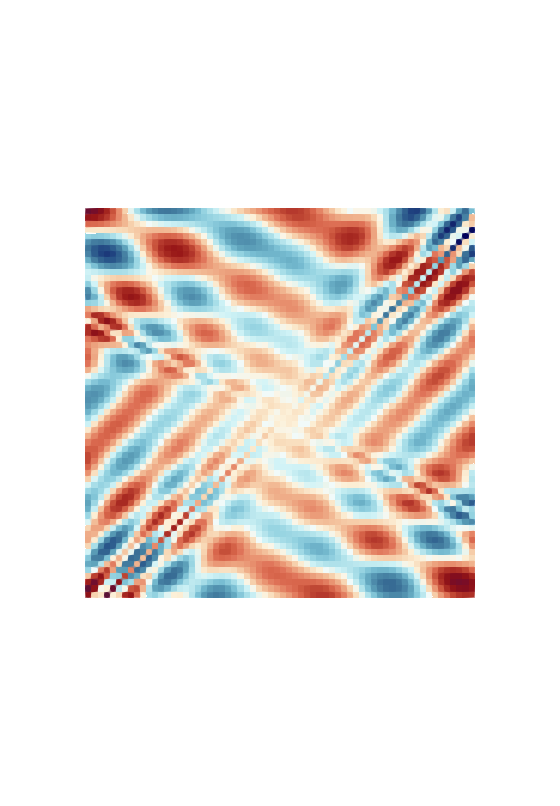 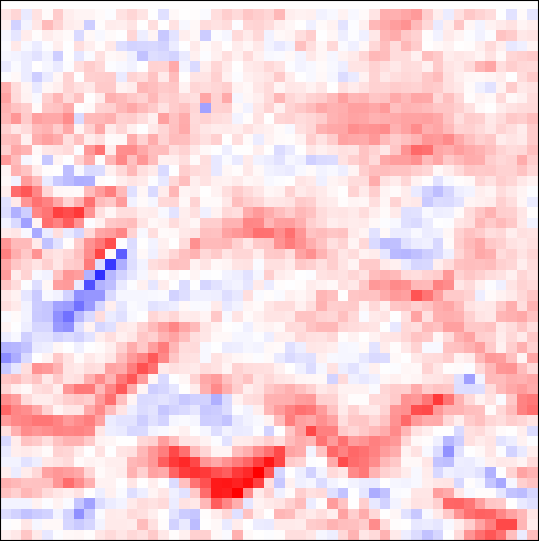 D
1
1
0
0
1
0
1
0
0
1
0
0
1
1
1
0
…
0
1
0
0
0
0
0
1
1
0
1
0
1
0
1
1
…
0
1
1
0
0
1
0
1
1
1
0
1
1
1
0
0
…
Resolution
C
Precision
10
[Speaker Notes: We can actually extend our tree model to incorporate precision as well.
To do so, we start by constructing a resolution tree but only for the first bit plane.
For the second bit plane, we add one child for each node of the first bit plane.
Similarly for the third bit plane we add one child for each node of the second bit plane.

Suppose there are only three bit planes, our precision-resolution tree is now completely constructed.
With this tree we can take a cut (which can simply be understood that taking a connected set of nodes that contains the root). Each cut corresponds to some approximation of the original field. For example, this cut here gives the approximation C that is low in resolution but high in precision because we take only the first two resolution levels but all bit planes. On the other hand, this approximation B is low in precision and high in resolution because in the cut we take all resolution levels but only the first bit plane.]
We model bit planes as chains of nodes
B
Bit planes
C
B
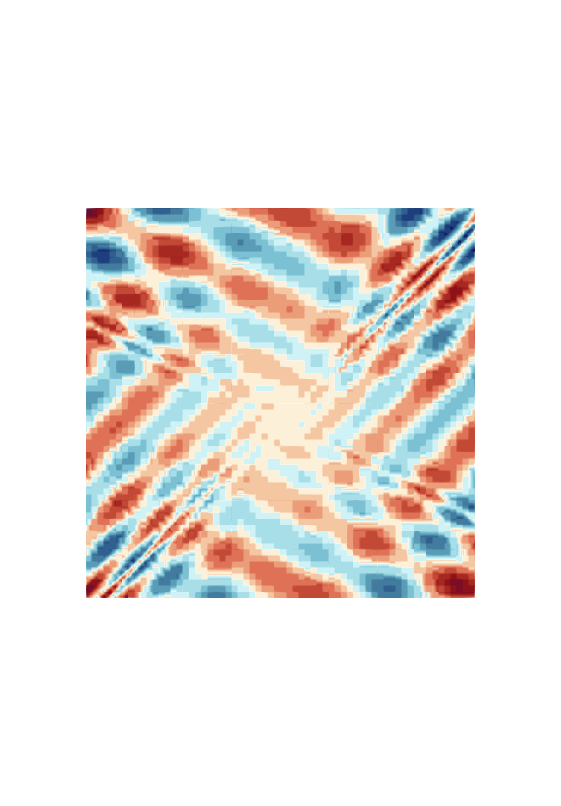 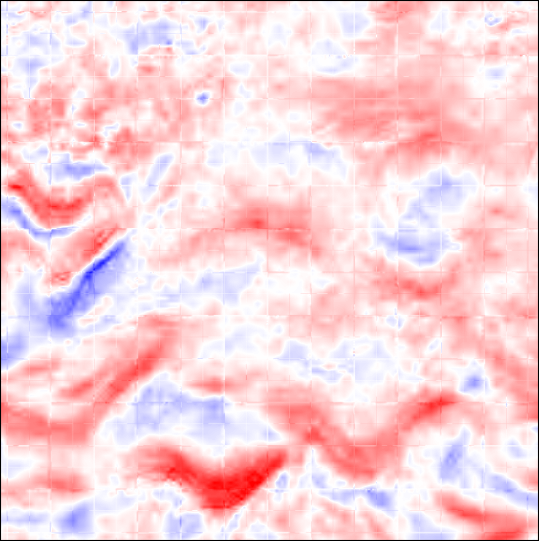 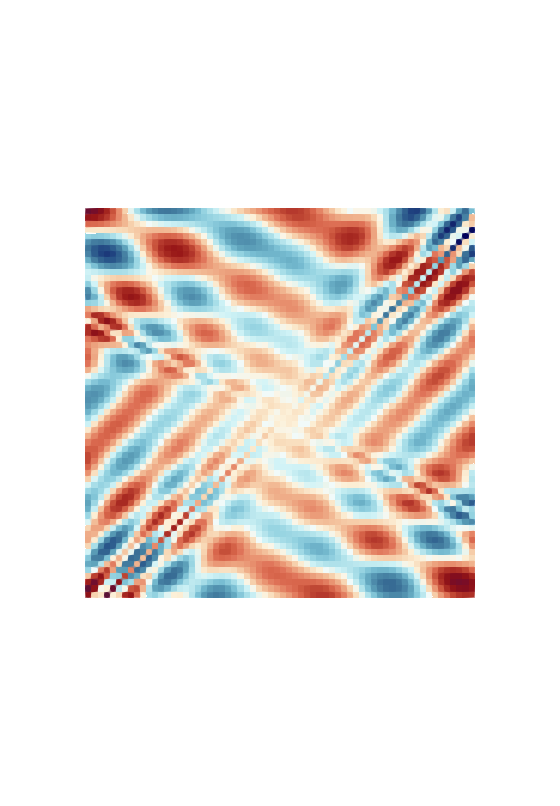 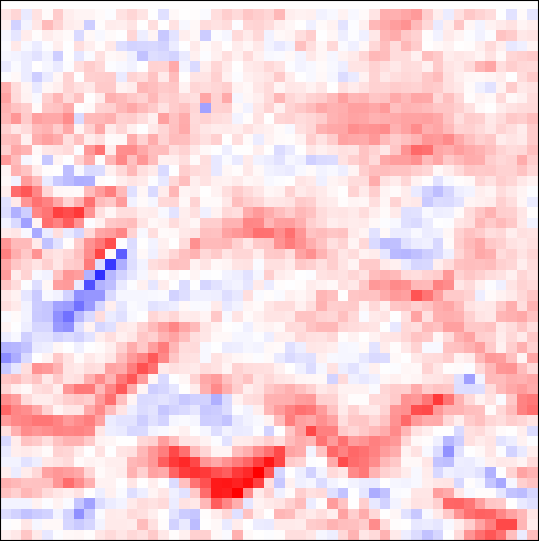 D
1
1
0
0
1
0
1
0
0
1
0
0
1
1
1
0
…
0
1
0
0
0
0
0
1
1
0
1
0
1
0
1
1
…
0
1
1
0
0
1
0
1
1
1
0
1
1
1
0
0
…
Resolution
C
Precision
D
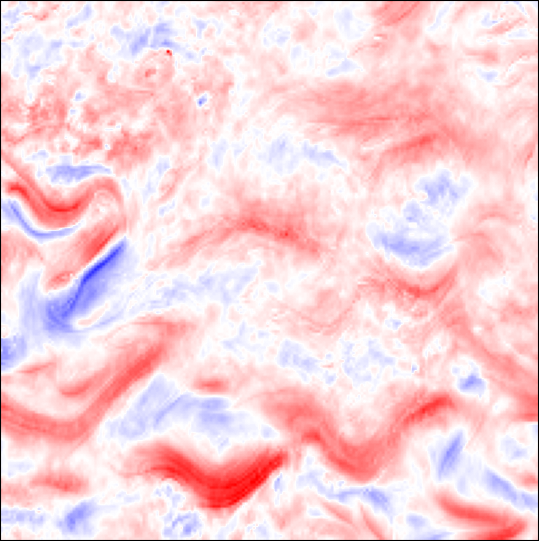 10
[Speaker Notes: We can actually extend our tree model to incorporate precision as well.
To do so, we start by constructing a resolution tree but only for the first bit plane.
For the second bit plane, we add one child for each node of the first bit plane.
Similarly for the third bit plane we add one child for each node of the second bit plane.

Suppose there are only three bit planes, our precision-resolution tree is now completely constructed.
With this tree we can take a cut (which can simply be understood that taking a connected set of nodes that contains the root). Each cut corresponds to some approximation of the original field. For example, this cut here gives the approximation C that is low in resolution but high in precision because we take only the first two resolution levels but all bit planes. On the other hand, this approximation B is low in precision and high in resolution because in the cut we take all resolution levels but only the first bit plane.]
Thank you!
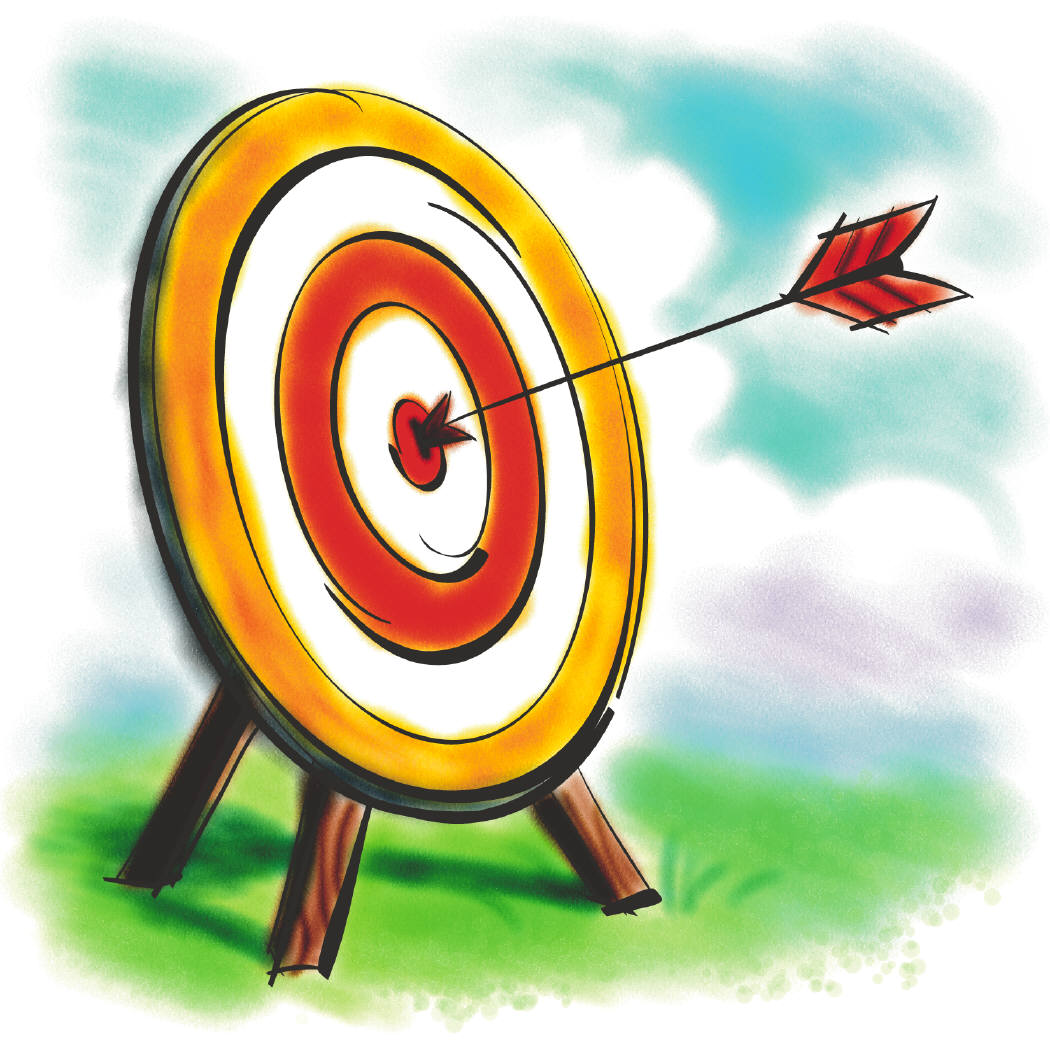